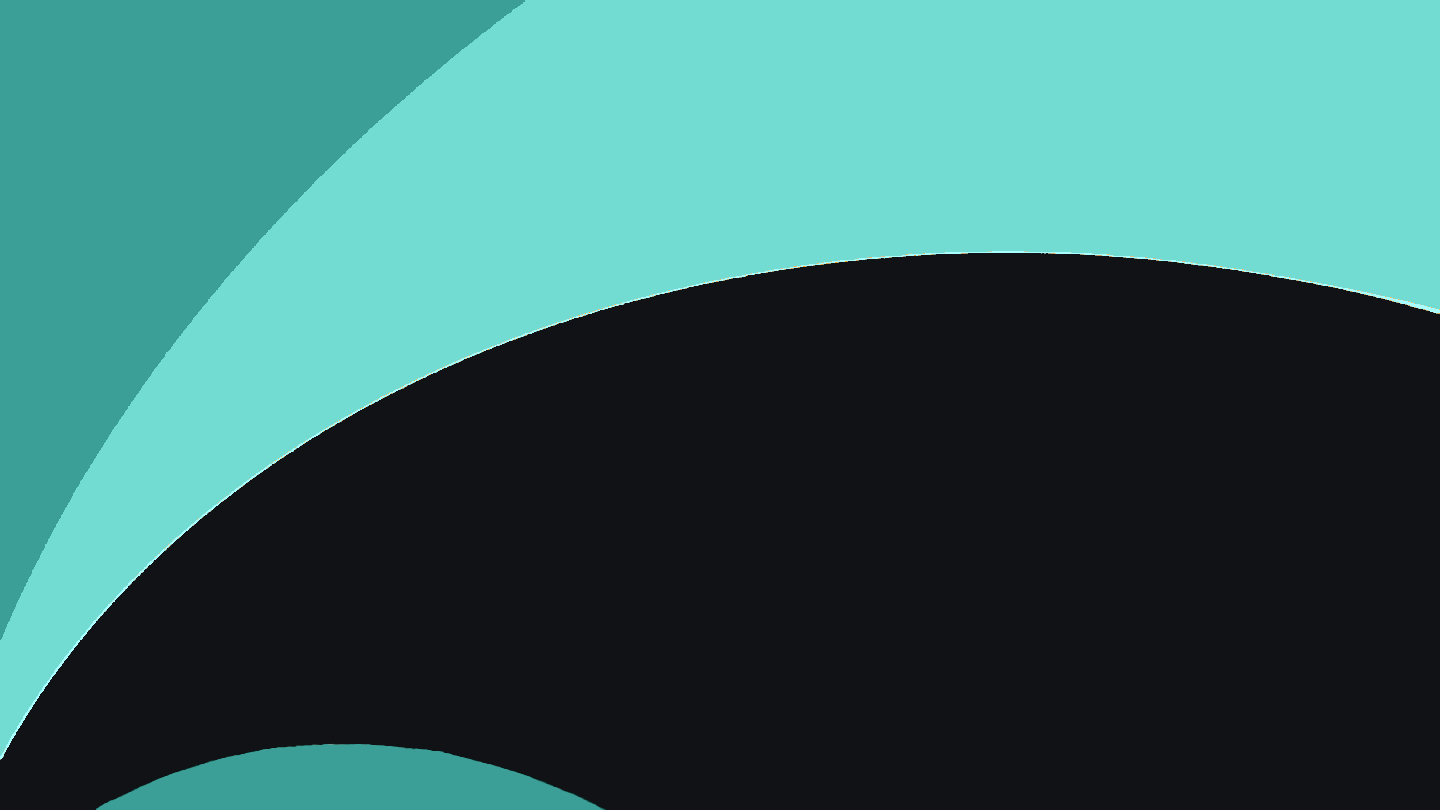 Bracketology
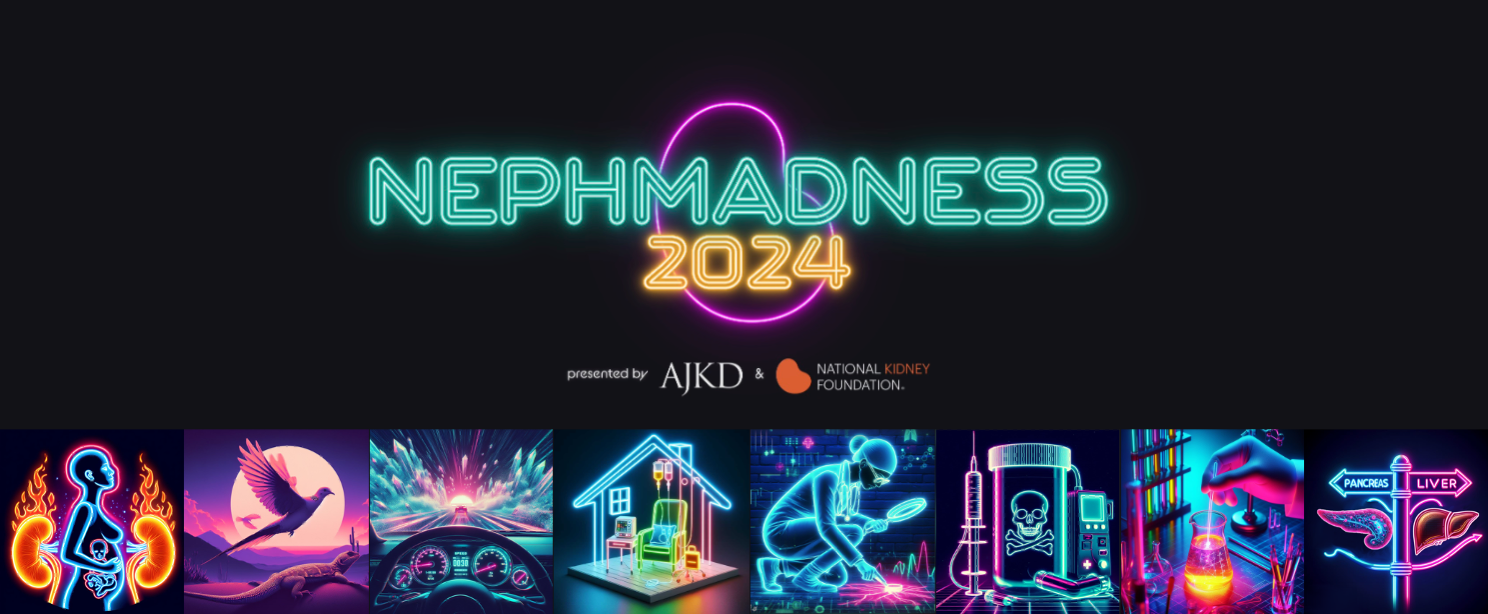 www.AJKDBlog.org
March 1-31, 2024
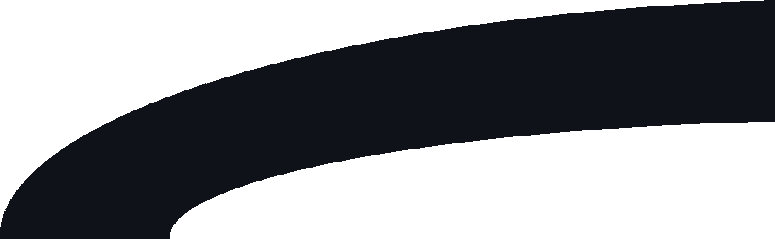 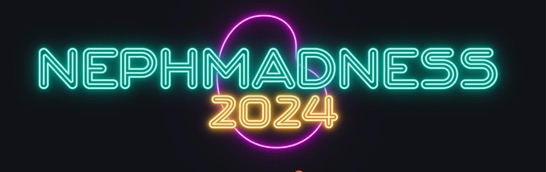 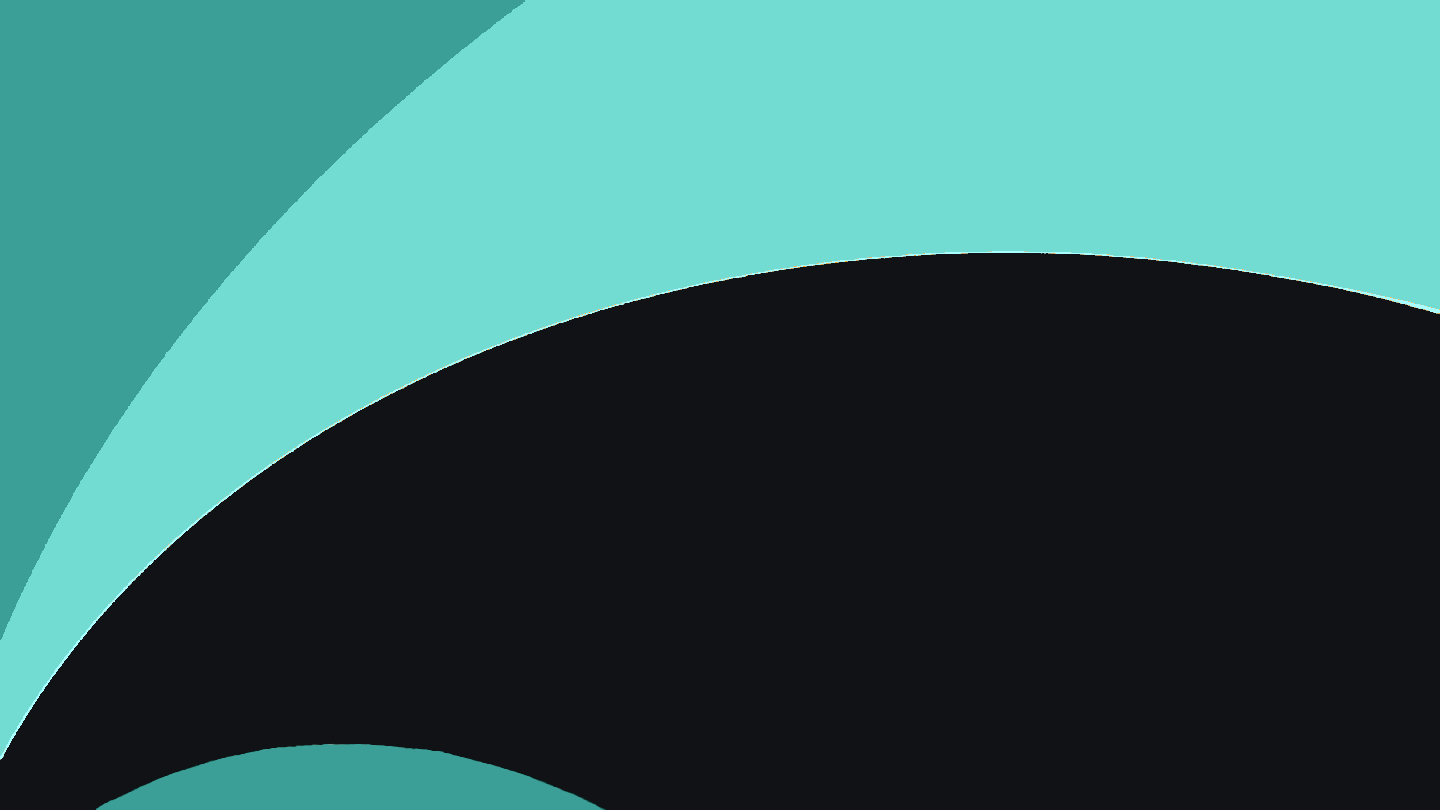 Slides Prepared by the 
NephMadness Executive Committee
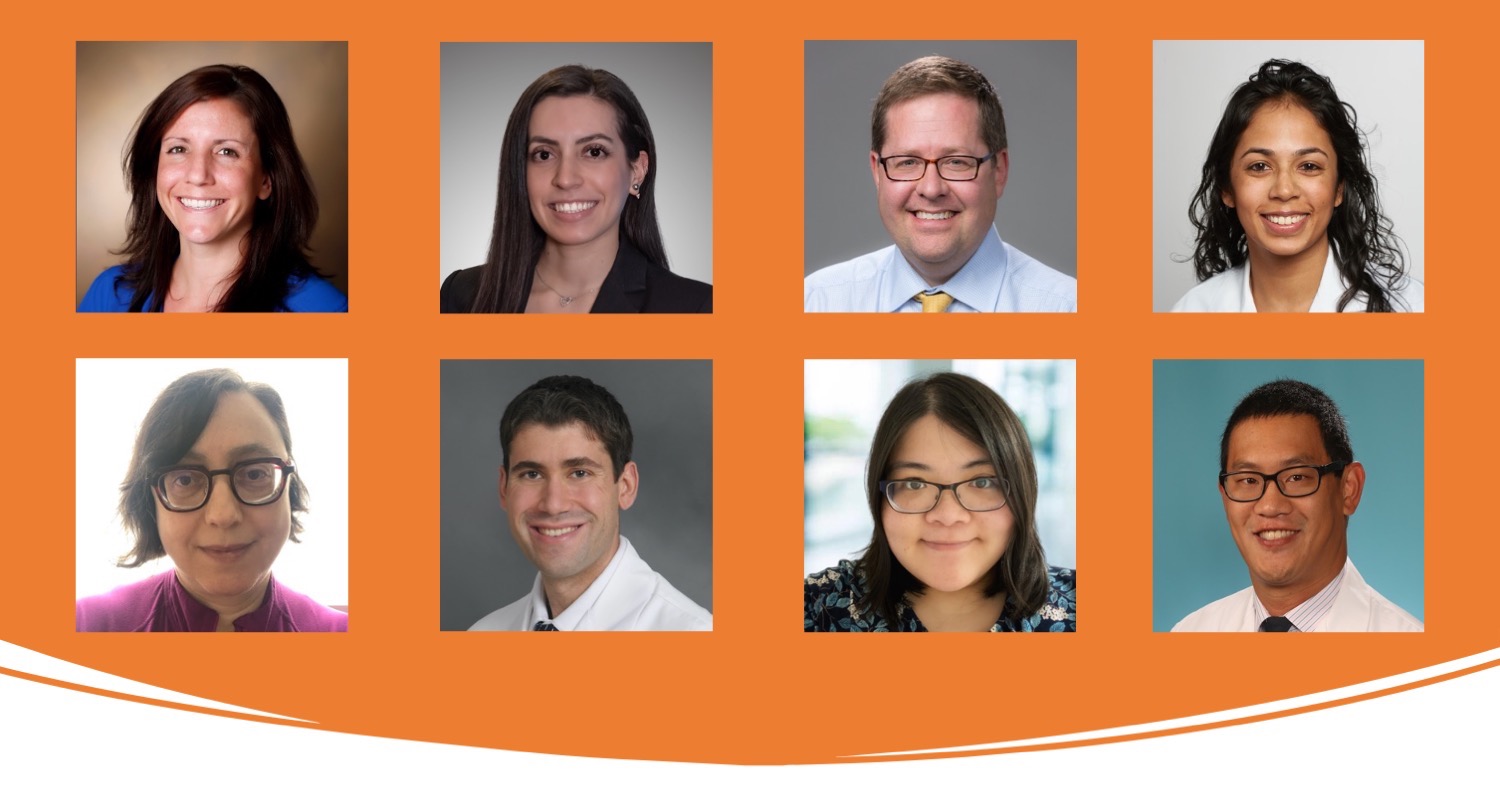 Anna Burgner
Elena Cervantes
Matthew Sparks
Samira Farouk
Anna Vinnikova
Jeffrey Kott
Michelle Lim
Timothy Yau
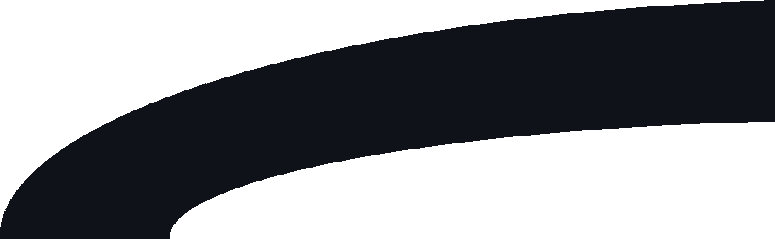 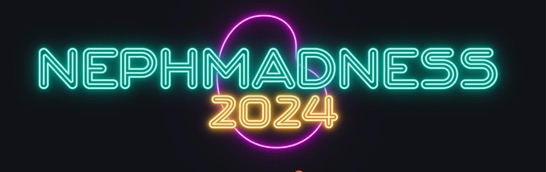 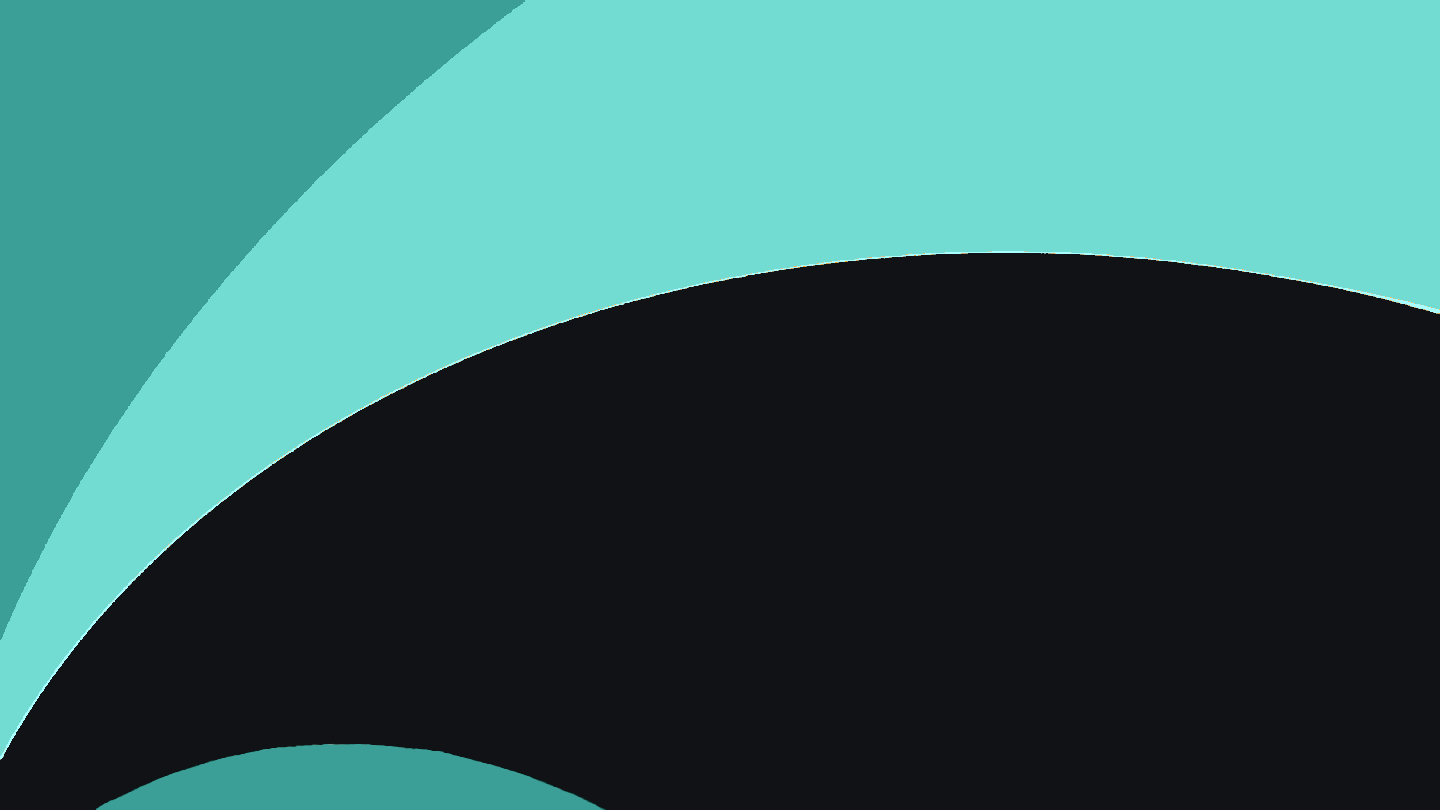 What To Do
Review the Regions & Teams on AJKDBlog
Submit your picks by March 31, 2024, on Tourneytopia
Discuss on social media using #NephMadness
Claim CME/MOC credit through NKF PERC by May 31, 2024
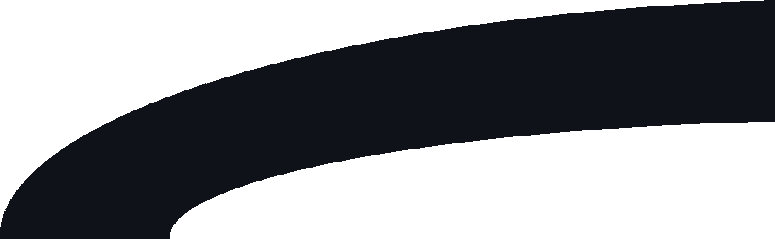 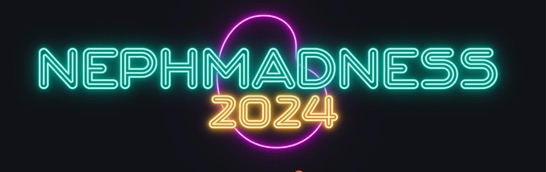 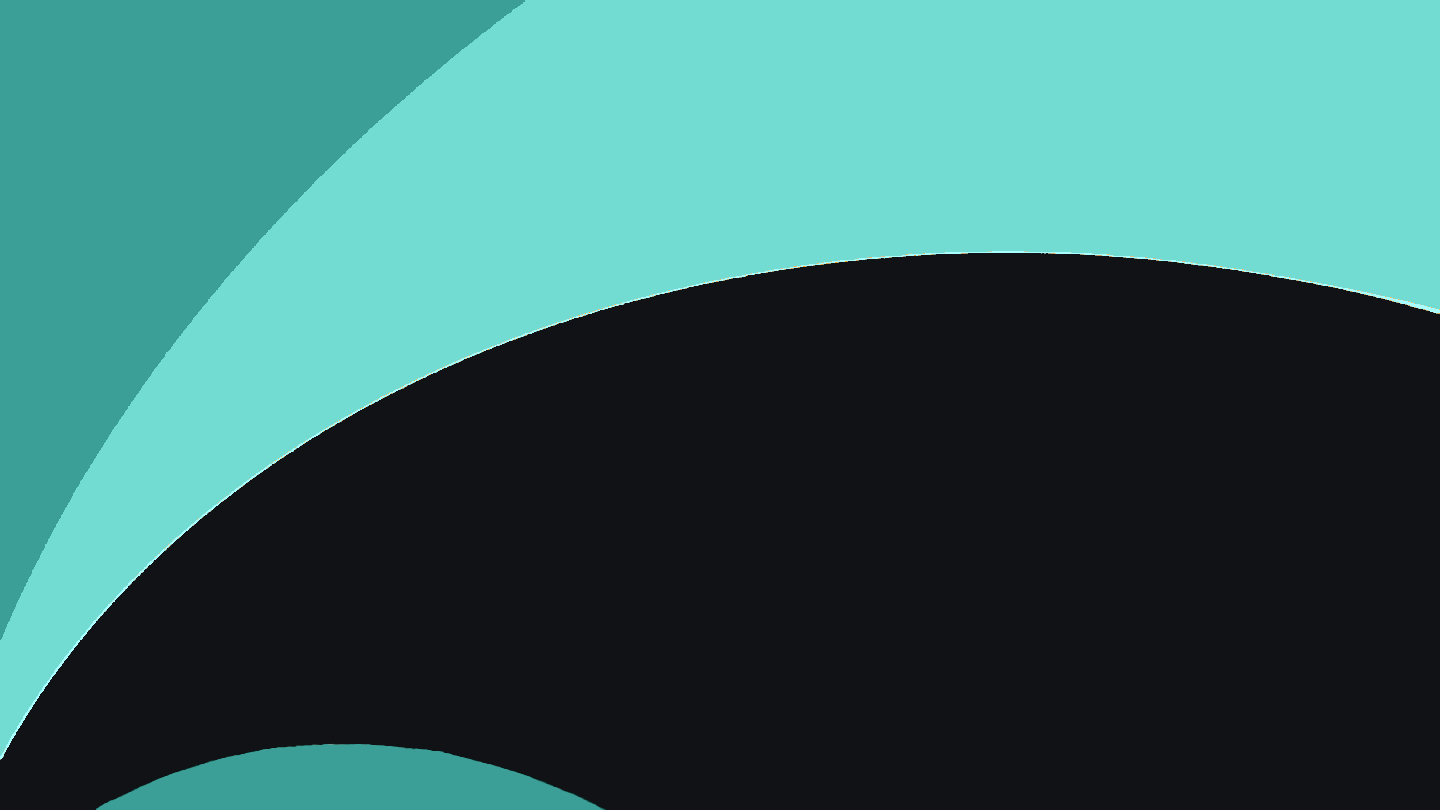 The BRP Has Already Chosen the Winning Bracket
To win, predict what the BRP picked & 
thinks will bring the most practice change to nephrology!
Tom Oates
Sylvia E. Rosas
Bjørn Helge Haug
Jodi Smith
Richard Knight
Matt James
Michelle A. Josephson
Kirk Campbell
Andrea Sofía Alvarez Muñoz
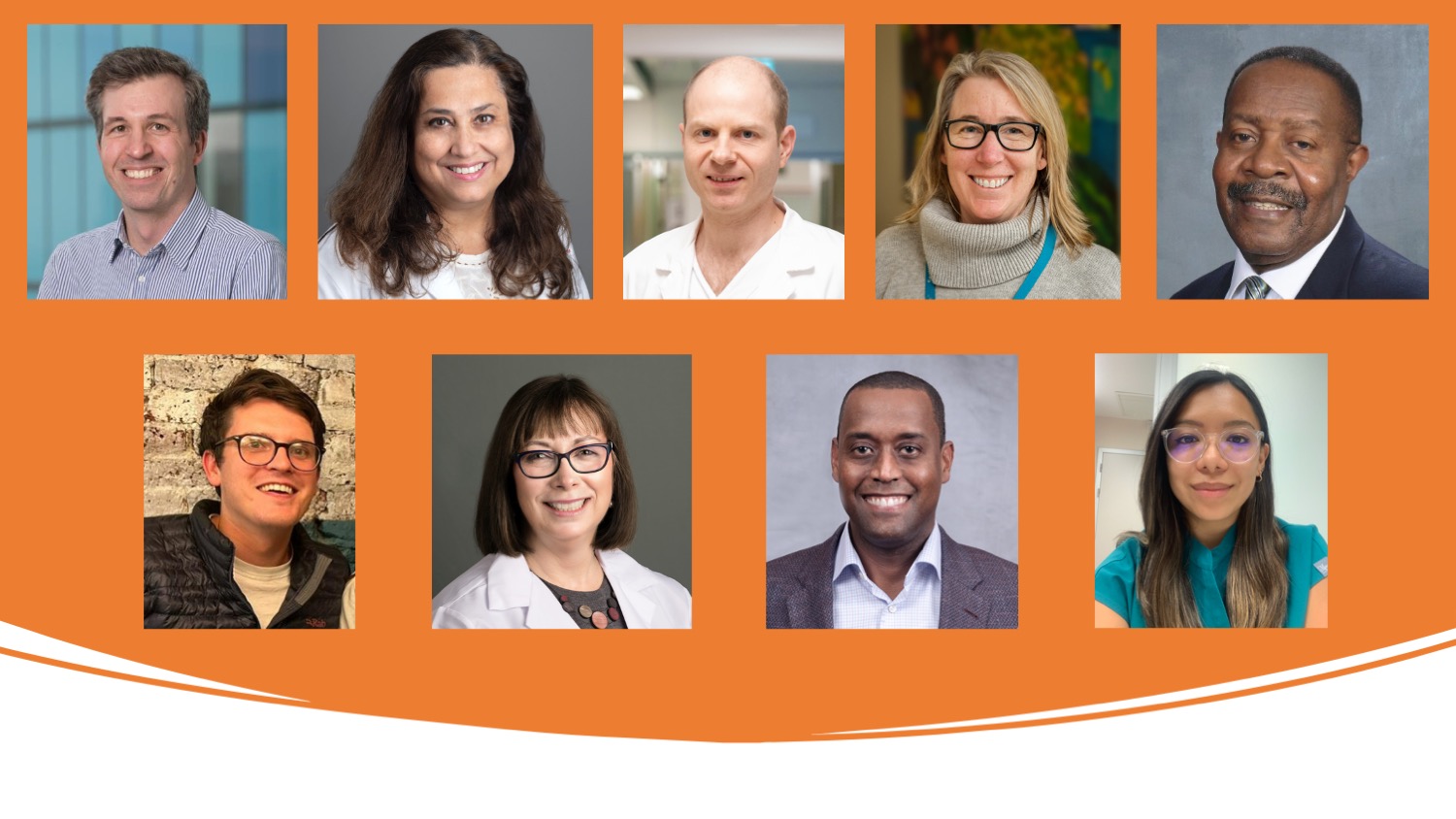 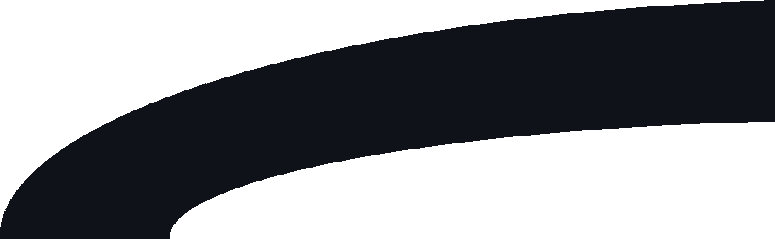 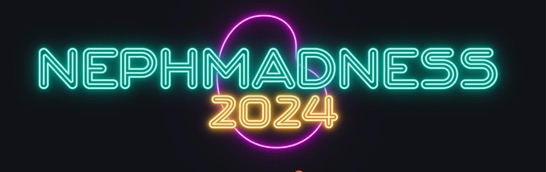 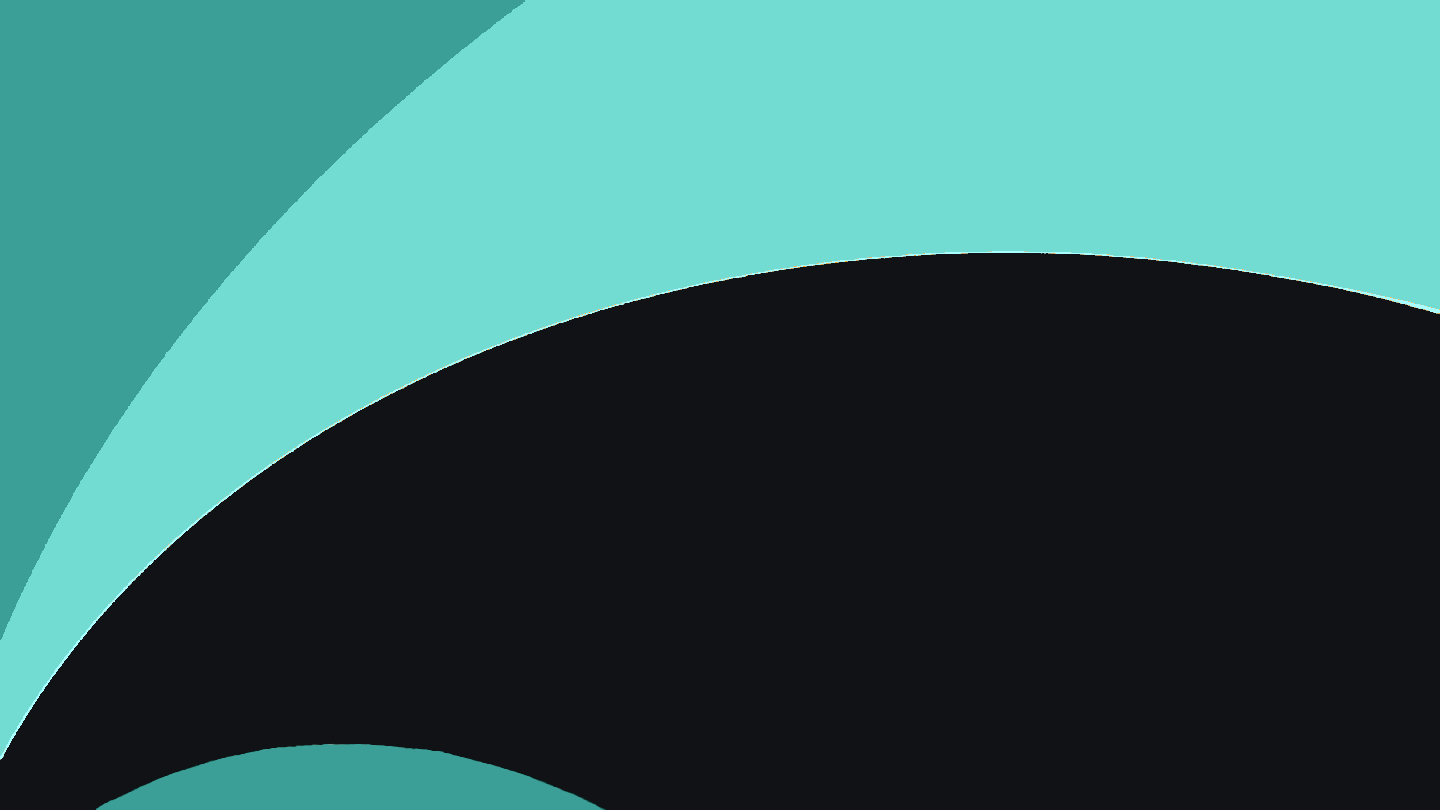 The next 2 slides will help you use Zoom 
to fill out your group bracket

Pro Tips: 
Submit all brackets at nephmadness.com
Submit individual & group brackets 
Submit a back-up bracket (2 brackets per person) 
Use “Quick Picks” if you can’t decide!
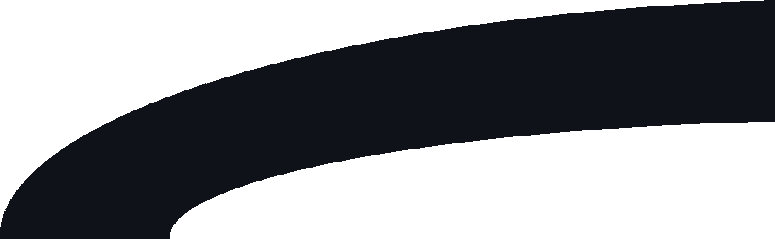 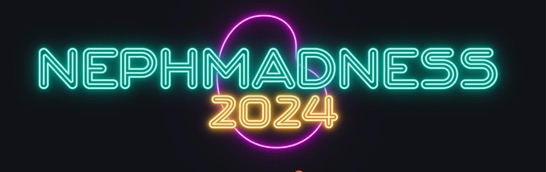 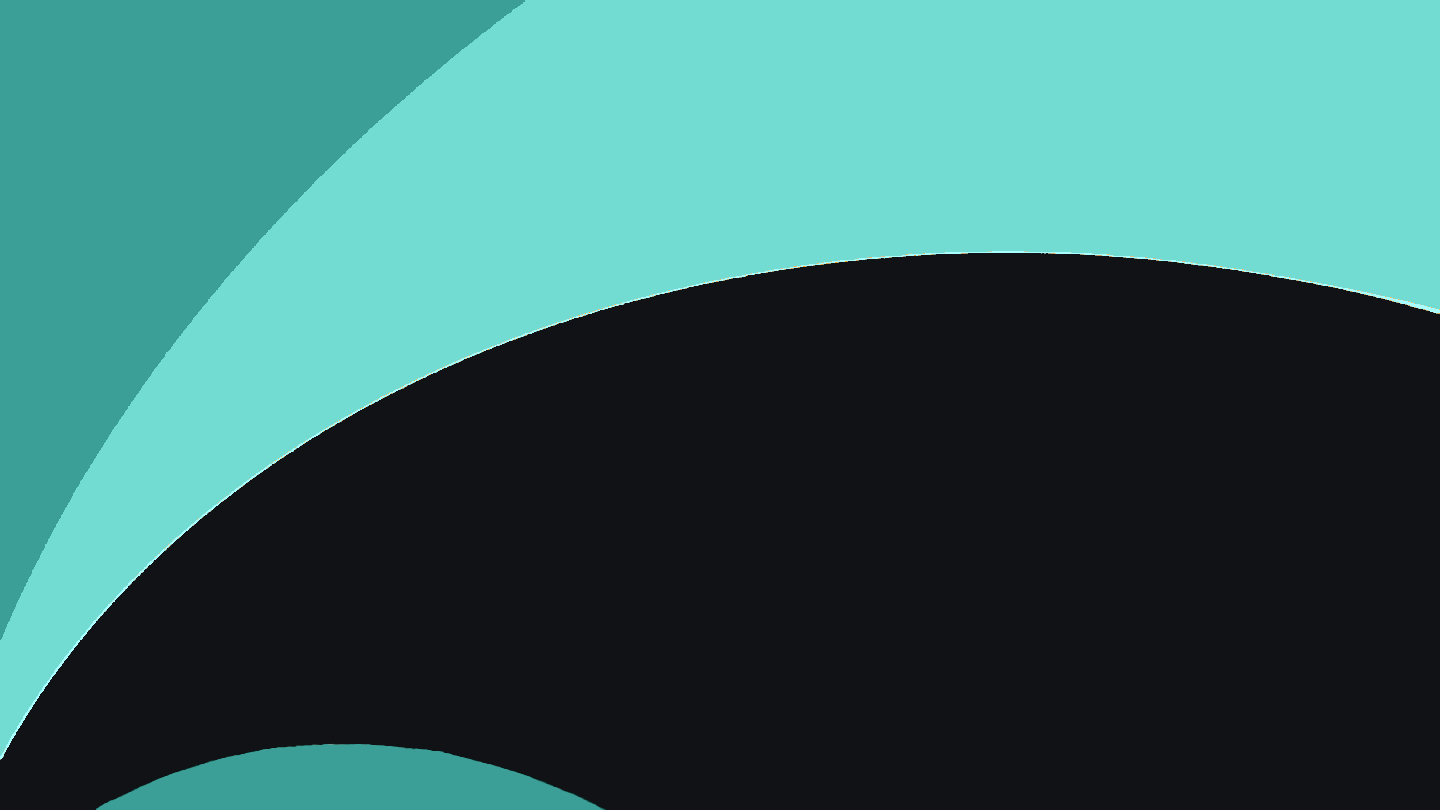 How to Fill Out Your NephMadness Bracket with Zoom Polls
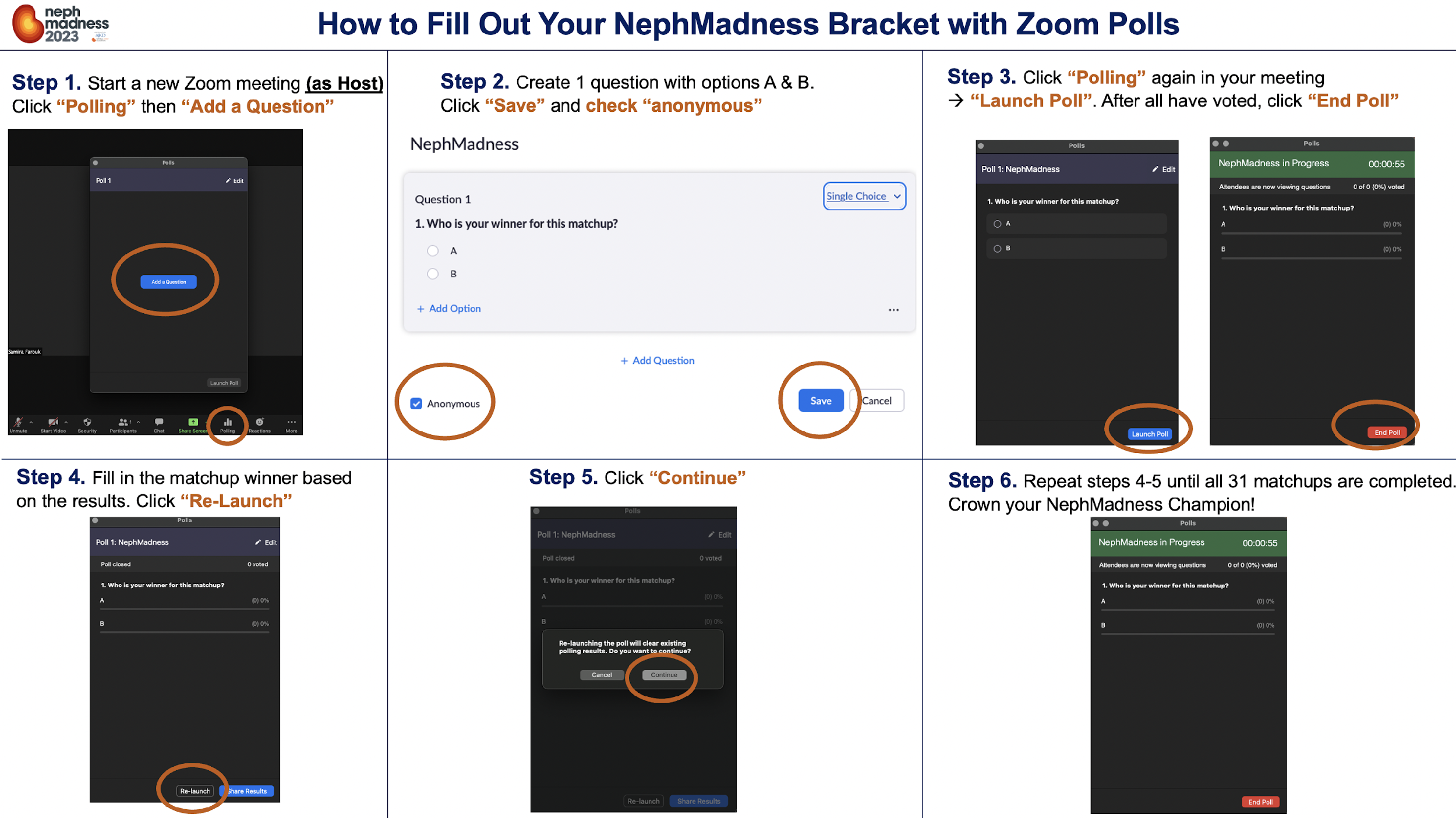 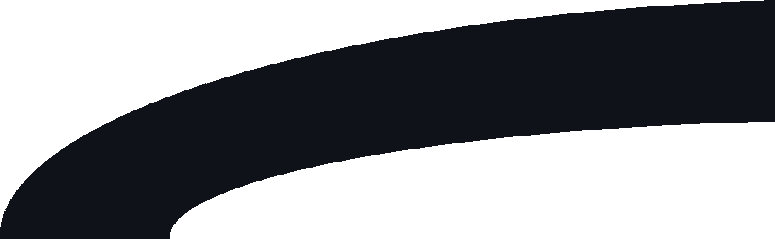 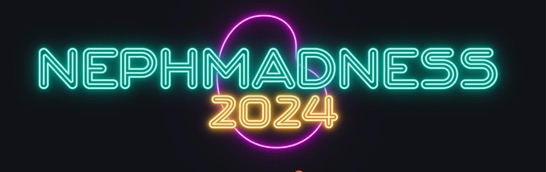 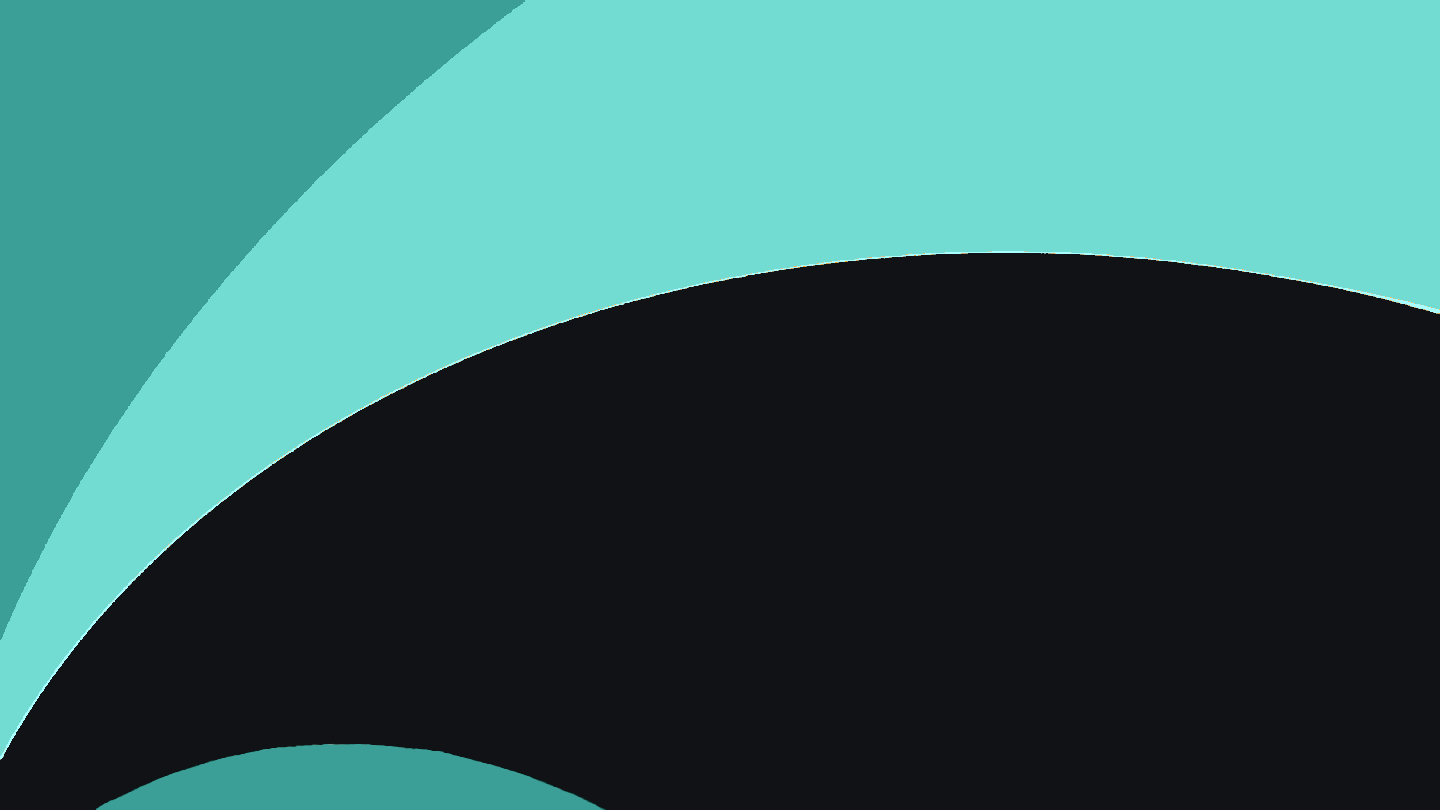 The A-B choices would look like this in the bracket:
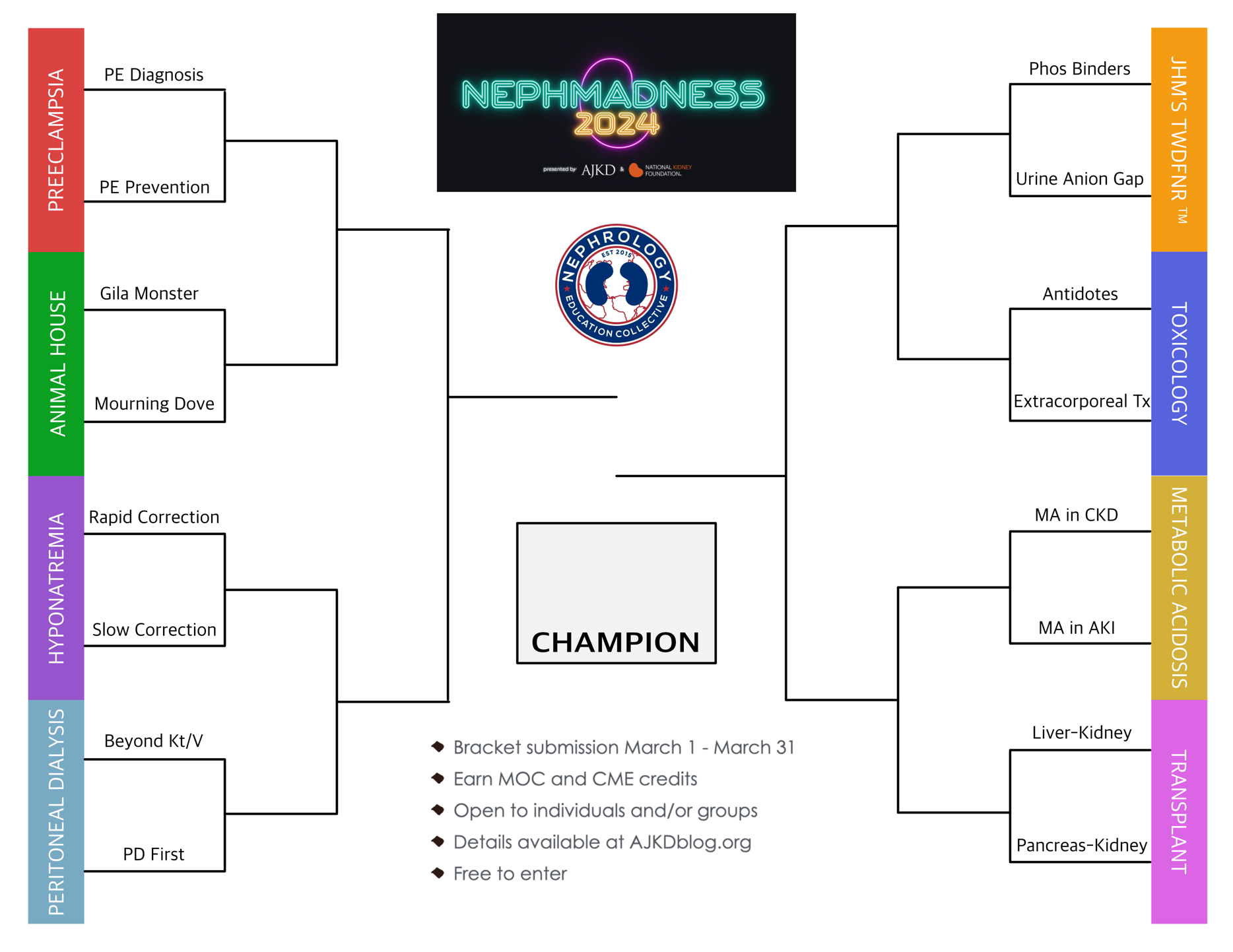 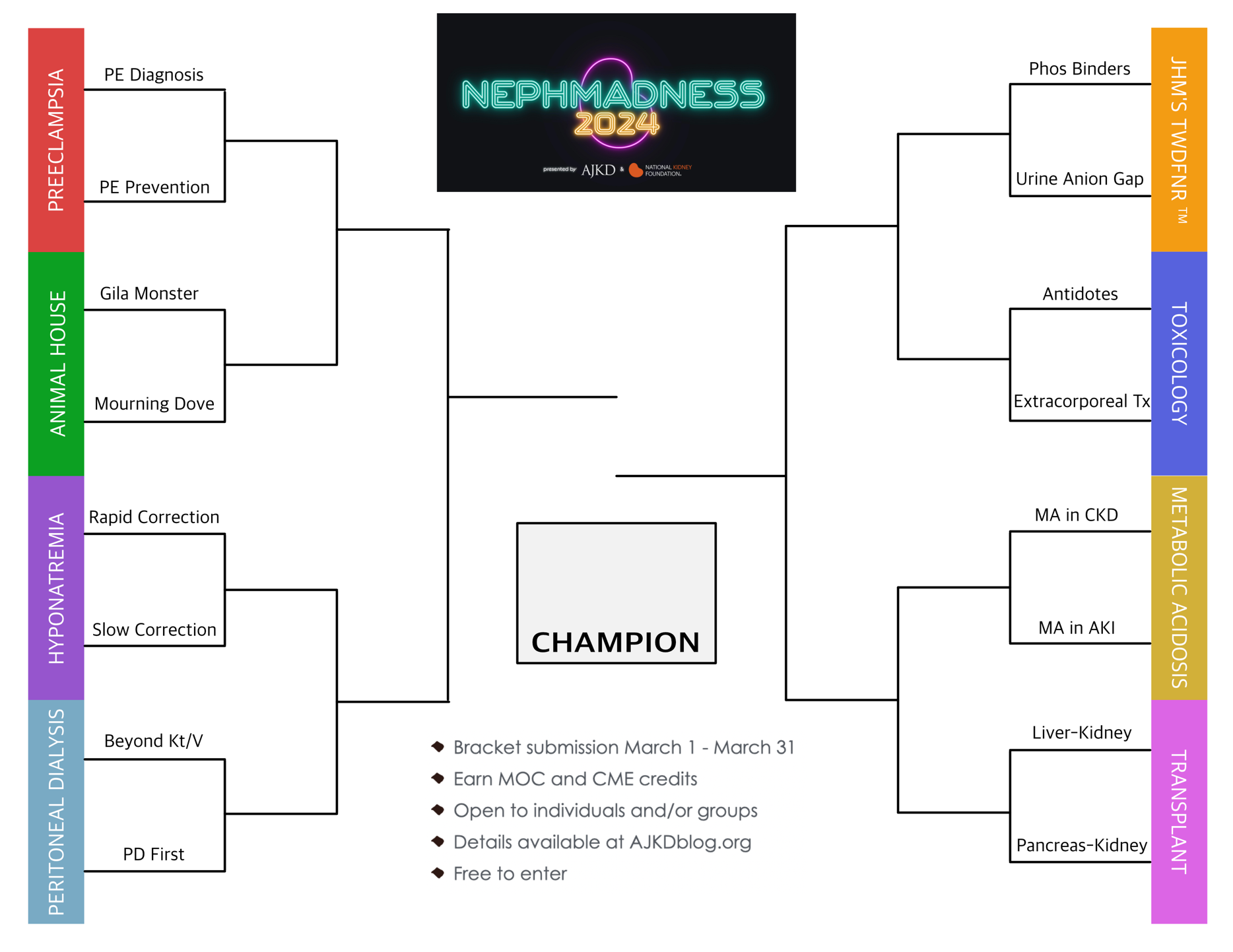 A
A
…
…
A
A
…
…
B
B
A
A
A
A
…
…
…
B
B
A
B
B
…
B
A
A
…
…
A
A
…
B
B
…
…
B
B
A
A
…
…
B
B
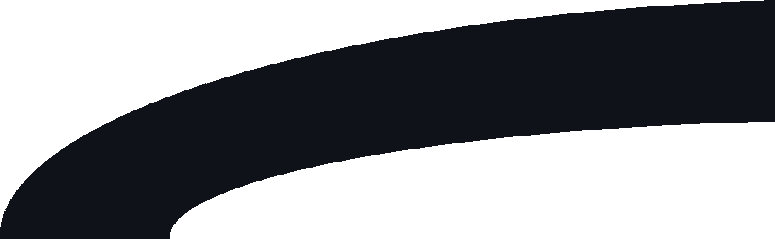 B
B
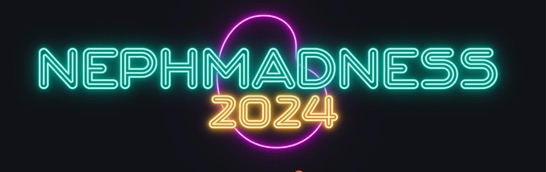 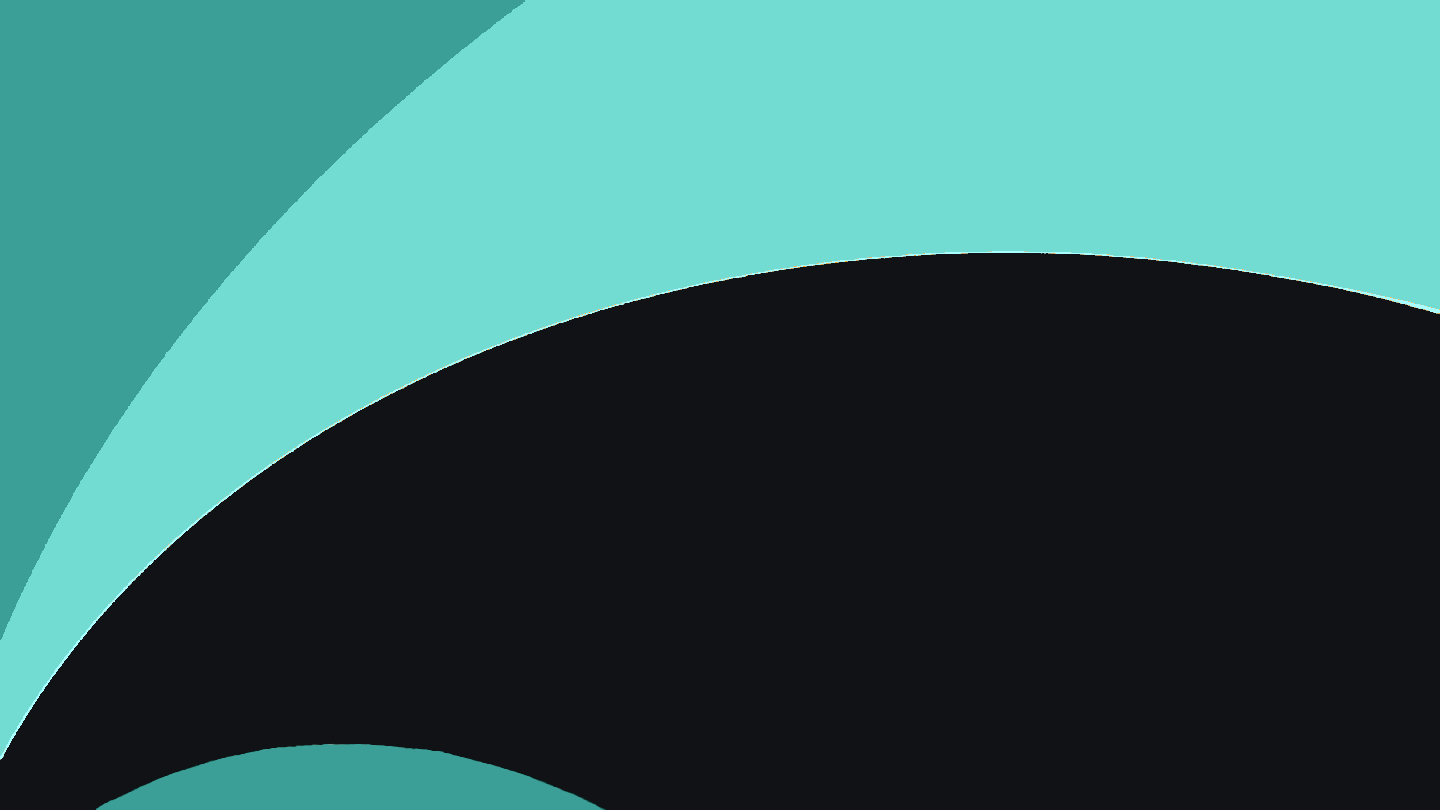 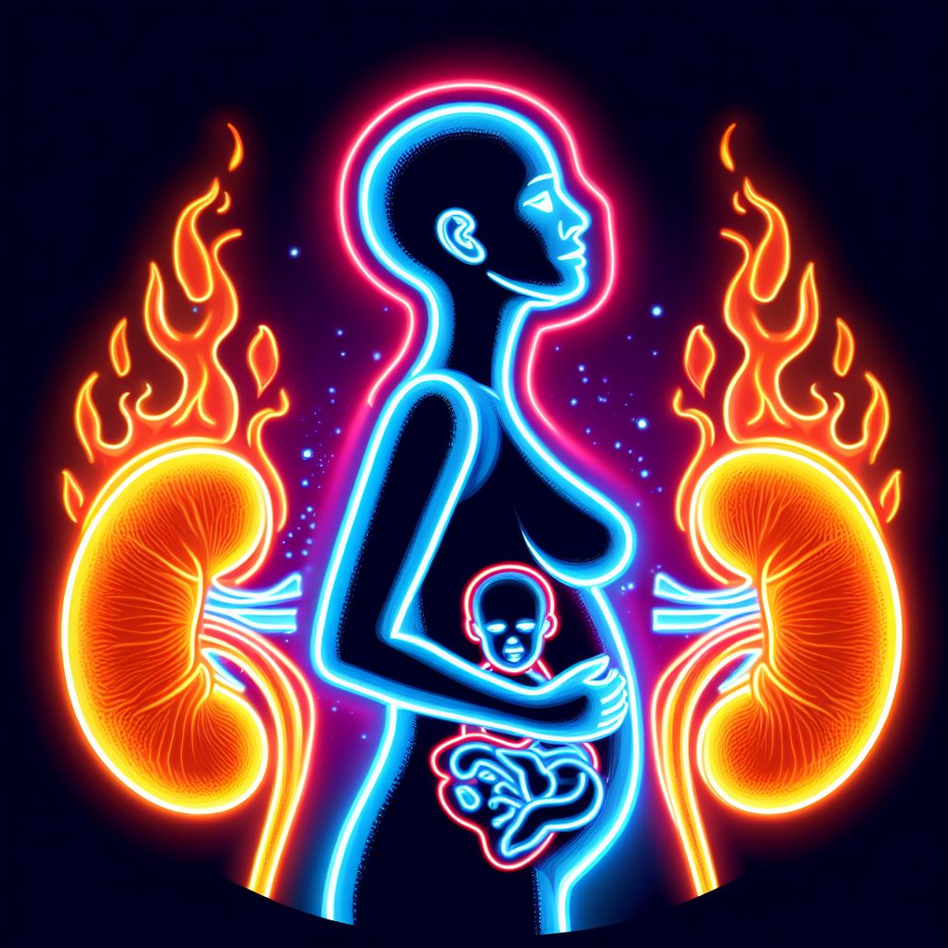 Preeclampsia
Writers:  
Gilda Portalatin
Connor Grantham

Experts:  
Michelle Hladunewich
Jessica Tangren

Region Execs:  
Anna Burgner
Samira Farouk
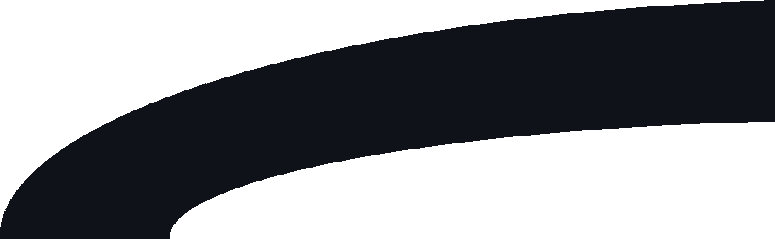 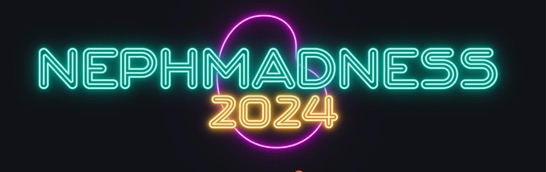 [Speaker Notes: Image generated by Evan Zeitler using Image Creator from Microsoft Designer, accessed via https://www.bing.com/images/create, January, 2024. After using the tool to generate the image, Zeitler and the NephMadness Executive Team reviewed and take full responsibility for the final graphic image.]
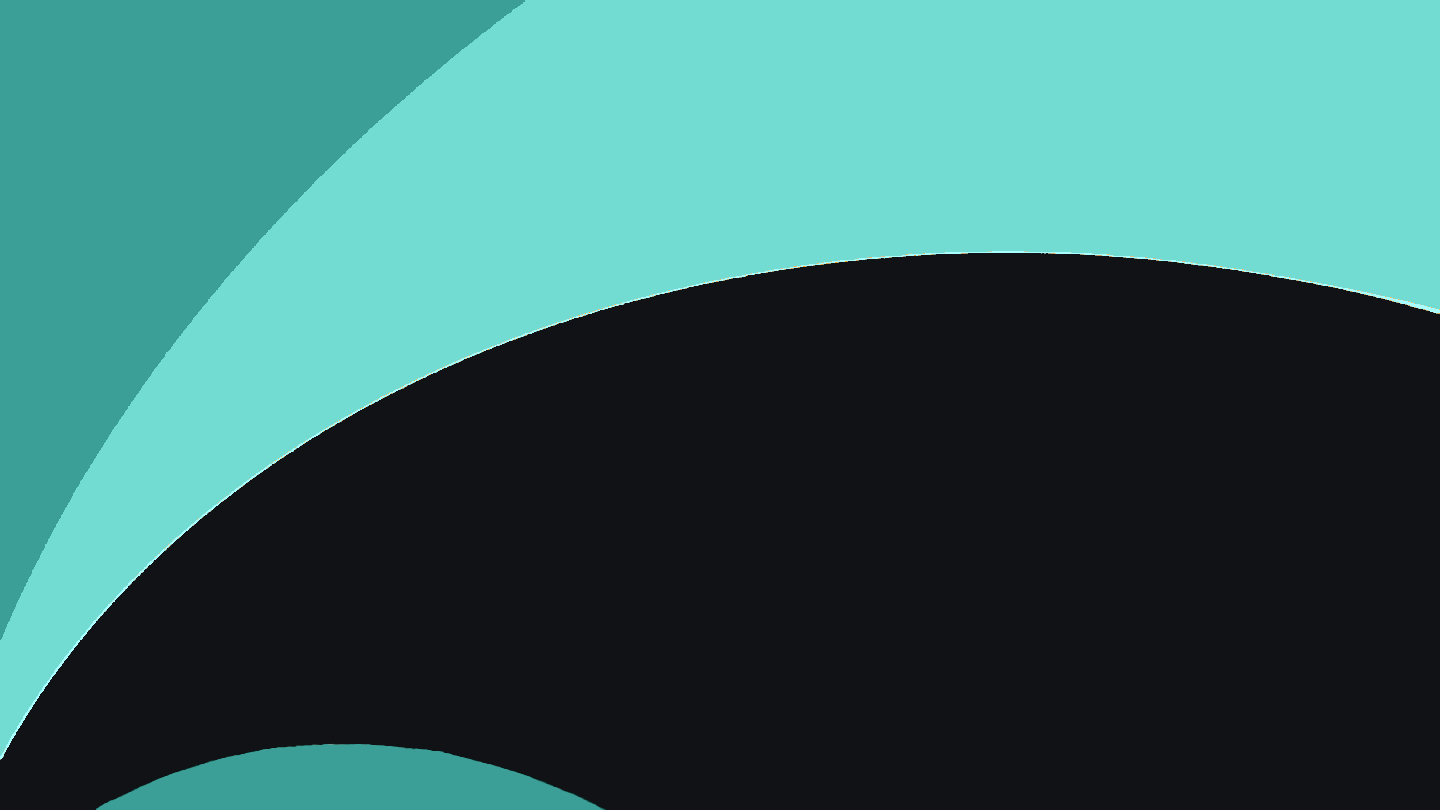 Diagnosis and Treatment of Preeclampsia
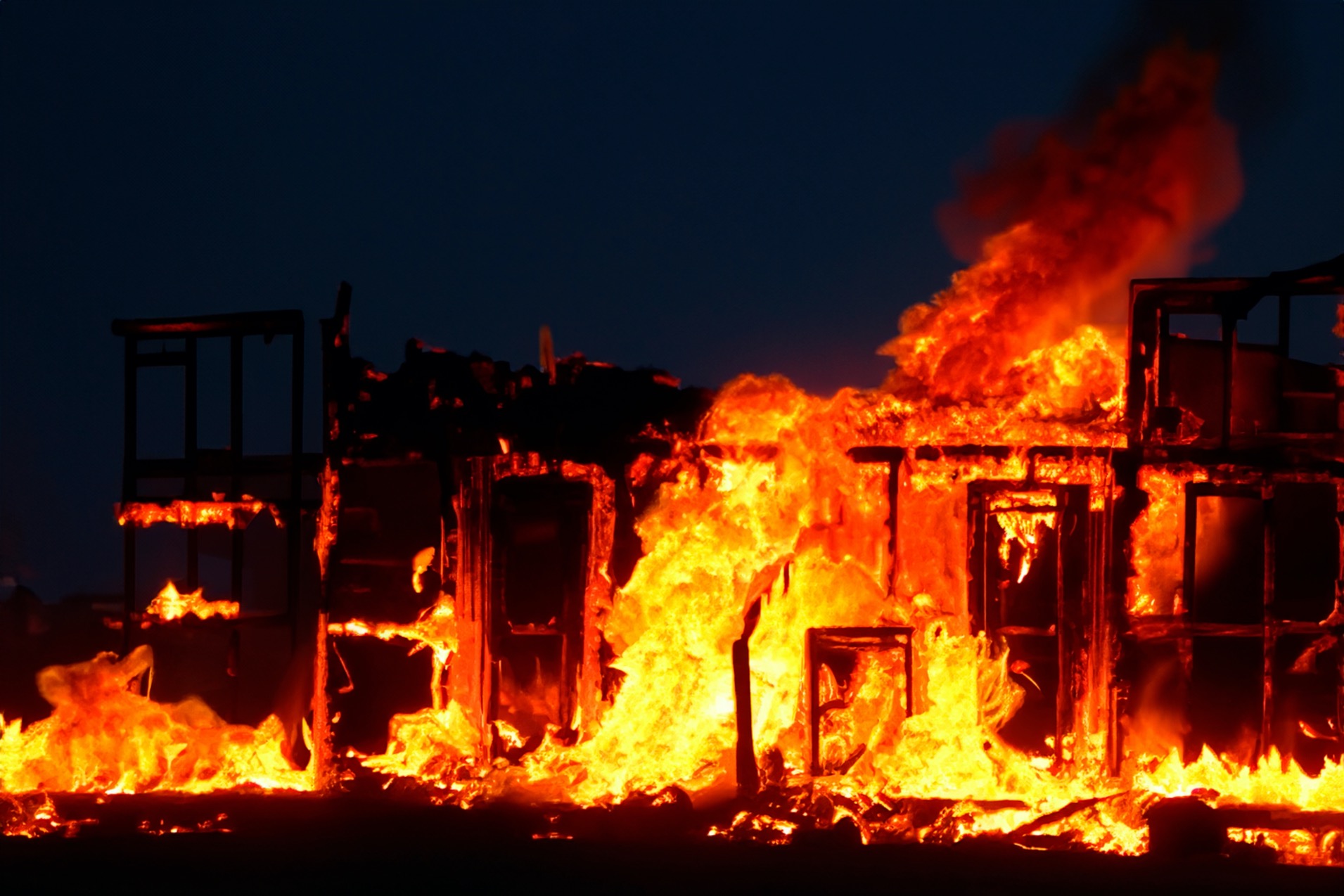 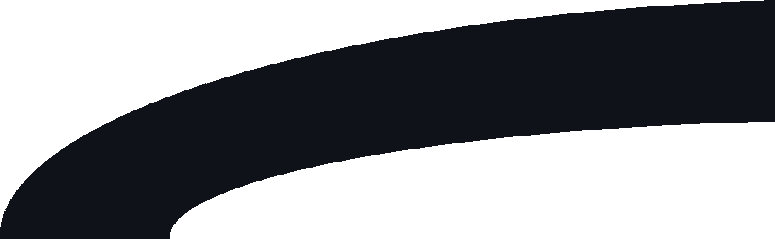 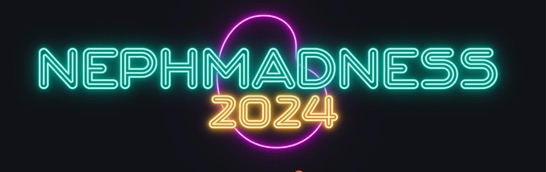 [Speaker Notes: Copyright: Fernando Astasio Avila/Shutterstock, https://www.shutterstock.com/image-photo/burning-building-fire-wildfire-house-roof-2340592381]
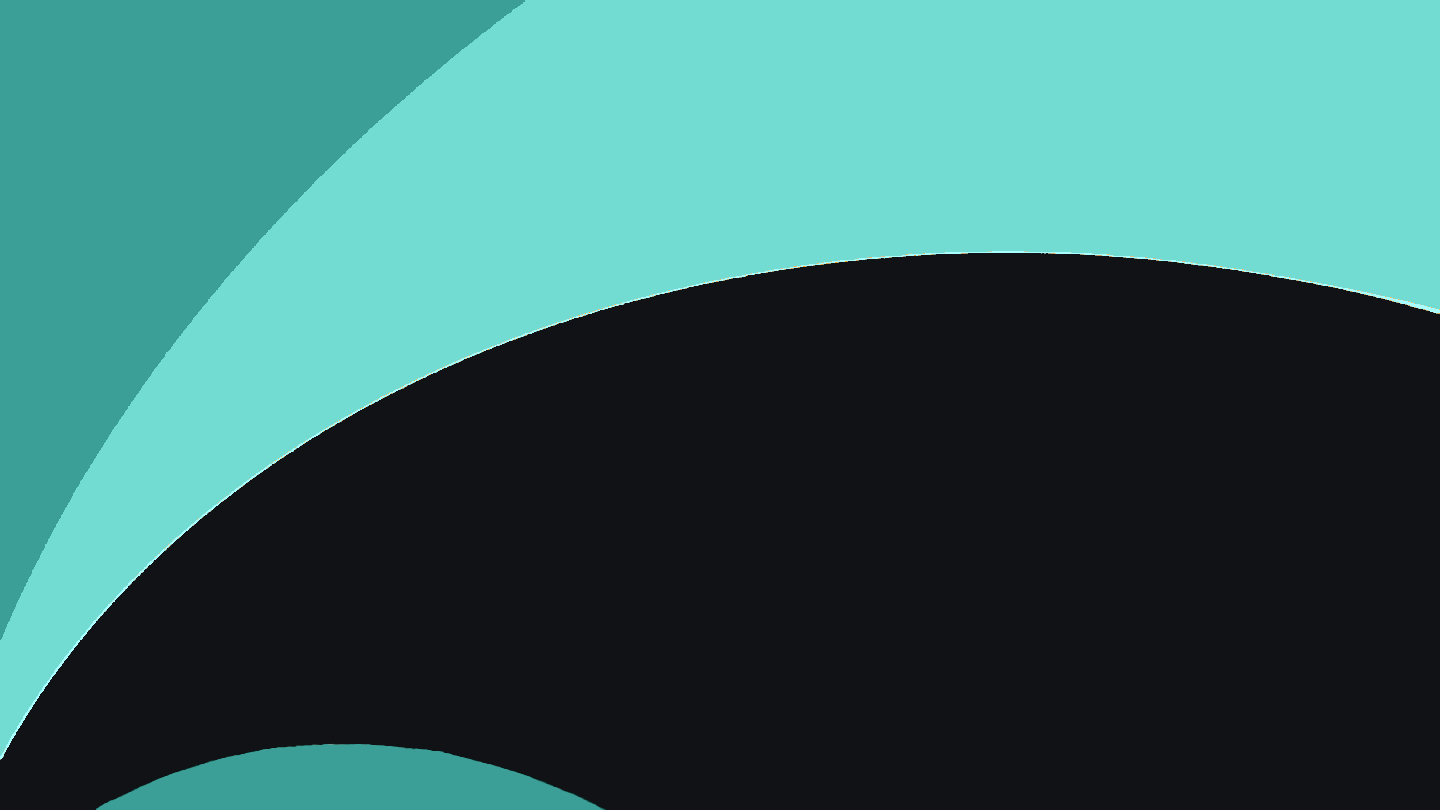 Preeclampsia: A Pregnancy Specific Hypertensive Disease w/ Multisystem Involvement
Diagnosis based upon clinical criteria:
>20 weeks’ gestation
New onset hypertension(SBP >140 OR DBP >90)
		AND
New onset proteinuria ( >300 mg/24 hours of a spot urine protein: creatinine ratio >0.3 g/g)
  		 OR
End organ dysfunction (thrombocytopenia, liver dysfunction, new renal insufficiency, pulmonary edema, new onset cerebral or visual disturbances)

Diagnosis is difficult in women with preexisting kidney disease, hypertension, and/or proteinuria

Understanding the pathophysiology has led to biomarkers to help the diagnosis of and may lead to treatment of preeclampsia, namely the sFLT-1/PlGF ratio
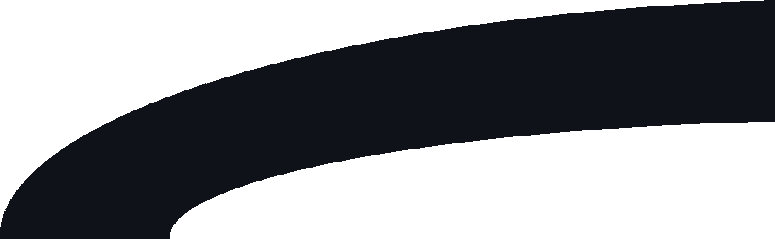 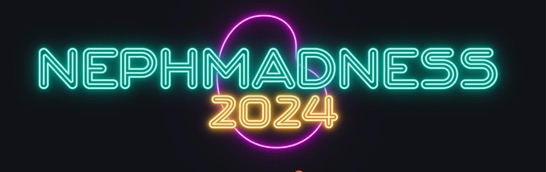 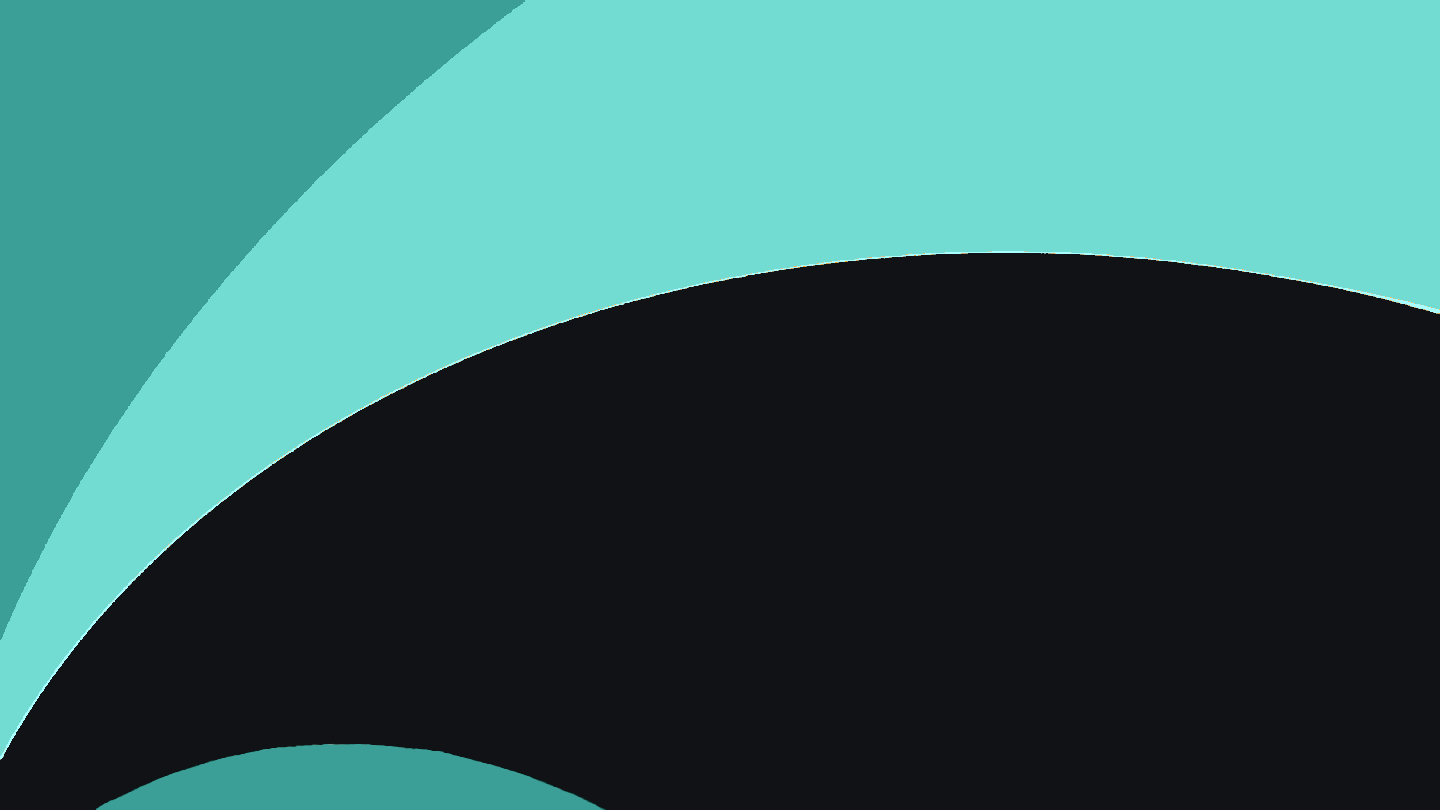 Preeclampsia Pathophysiology
Normal development of placenta requires extensive angiogenesis
Normal placenta produces a balance of proangiogenic (VEGF, PlGF) and antiangiogenic factors (sFlt-1)
sFLT-1 helps to maintain the appropriate depth of the placenta in the uterine wall
PlGF is important for spiral artery remodeling and developing the placental capillary network

In preeclampsia a trigger leads to an imbalance with an excess of antiangiogenic factors present
Trigger likely related to placental hypoperfusion/hypoxia/ischemia
sFLT-1 levels are increased in women with preeclampsia or those who are soon to develop preeclampsia
PlGF levels are decreased in women with preeclampsia or those who are soon to develop preeclampsia

Trials ongoing with novel therapeutic strategies based upon this pathophysiology
sFLT-1 ligands, small interefering RNA based therapies to reduce sFLT-1 production, and apheresis paired with columns utilizing monoclonal antibodies to selectively deplete sFLT-1
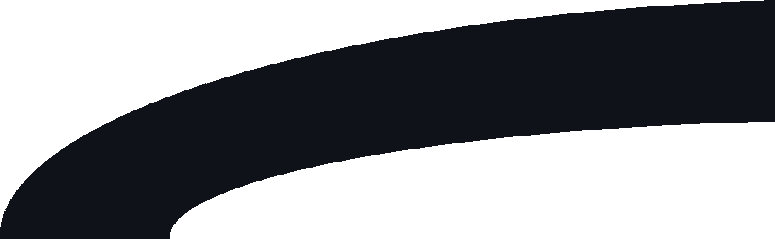 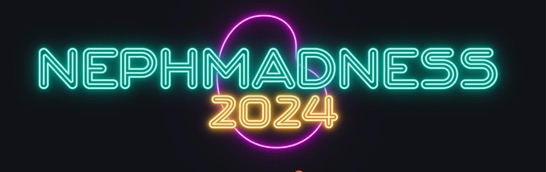 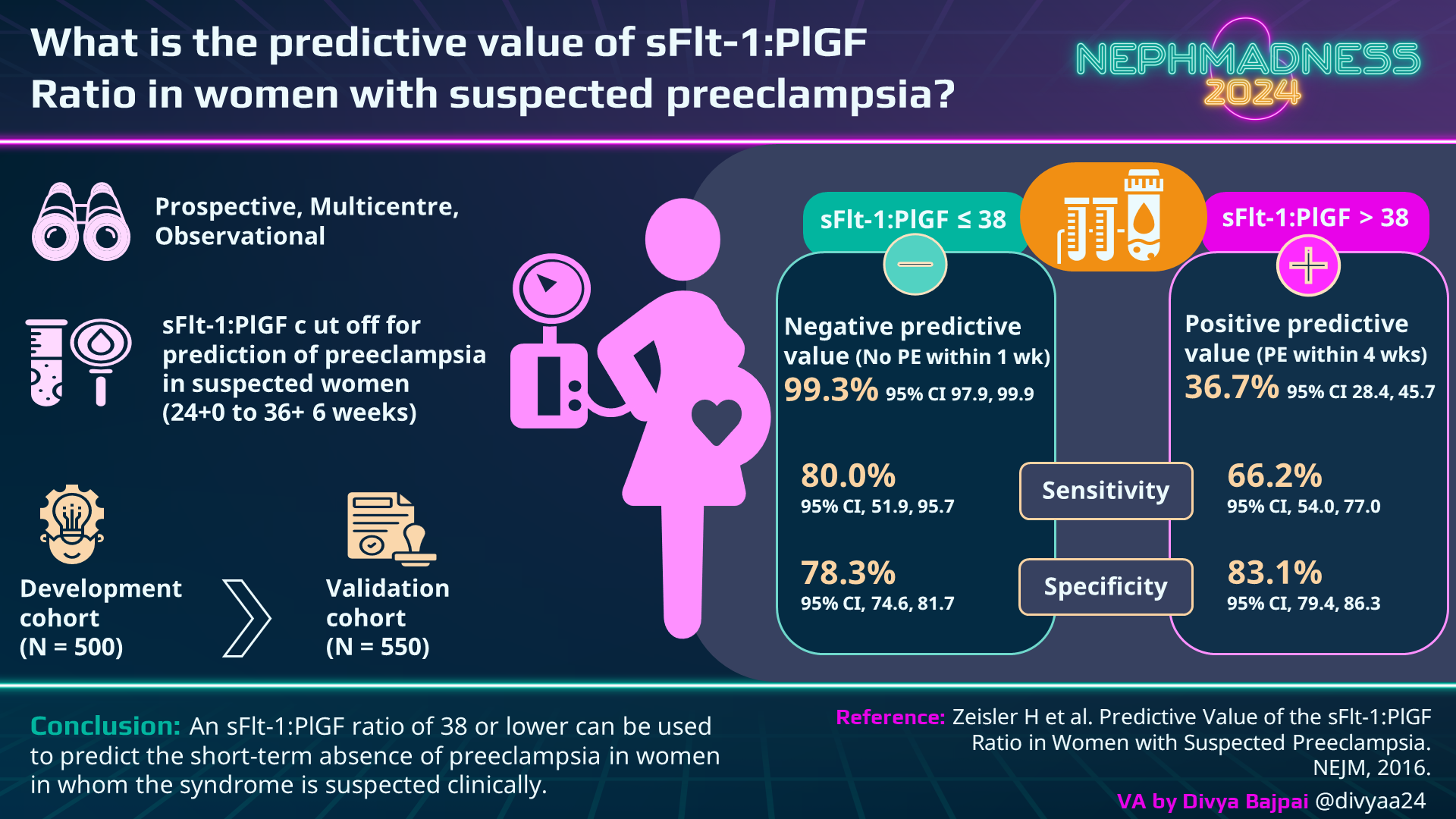 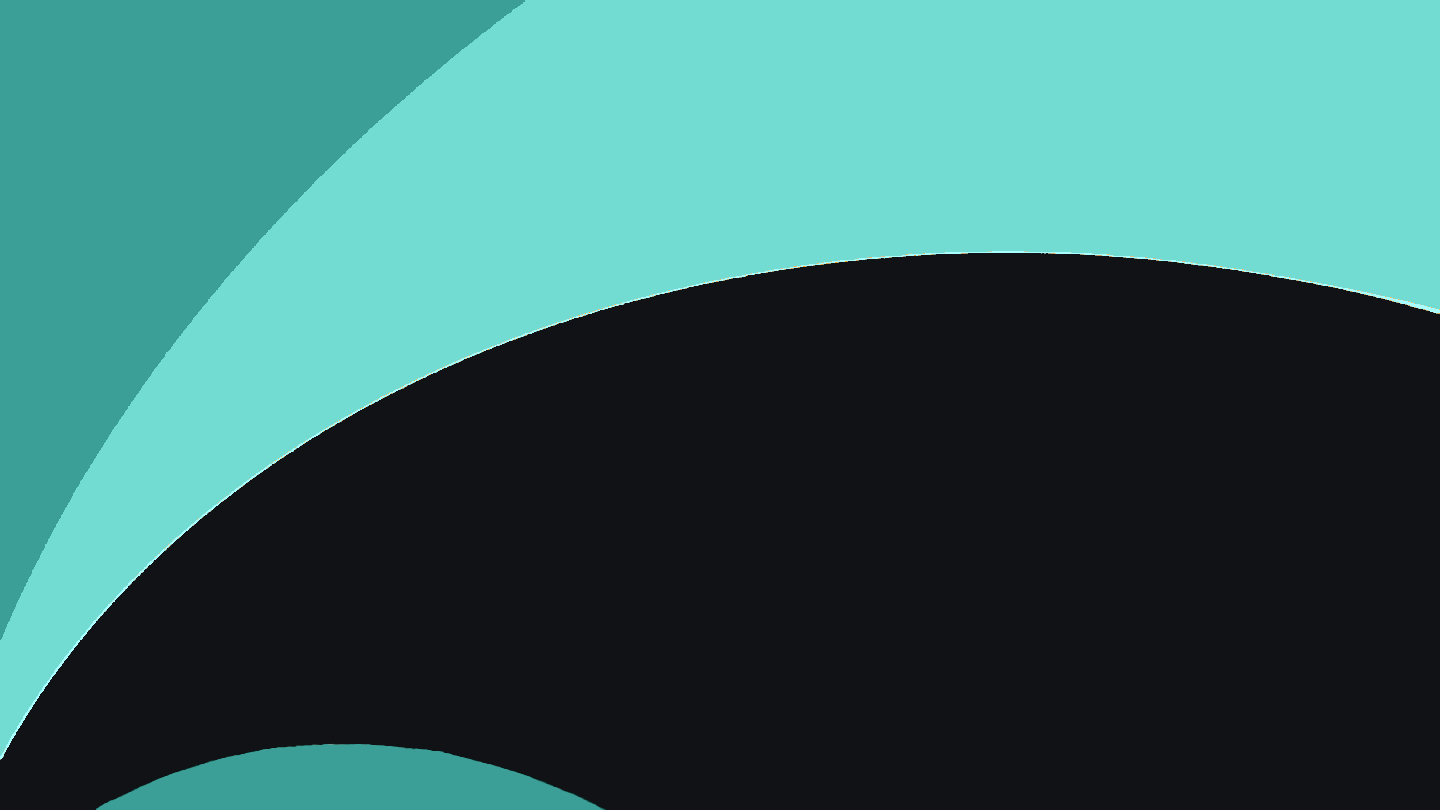 Preeclampsia Risk Factors, Prevention & Long-Term Sequelae
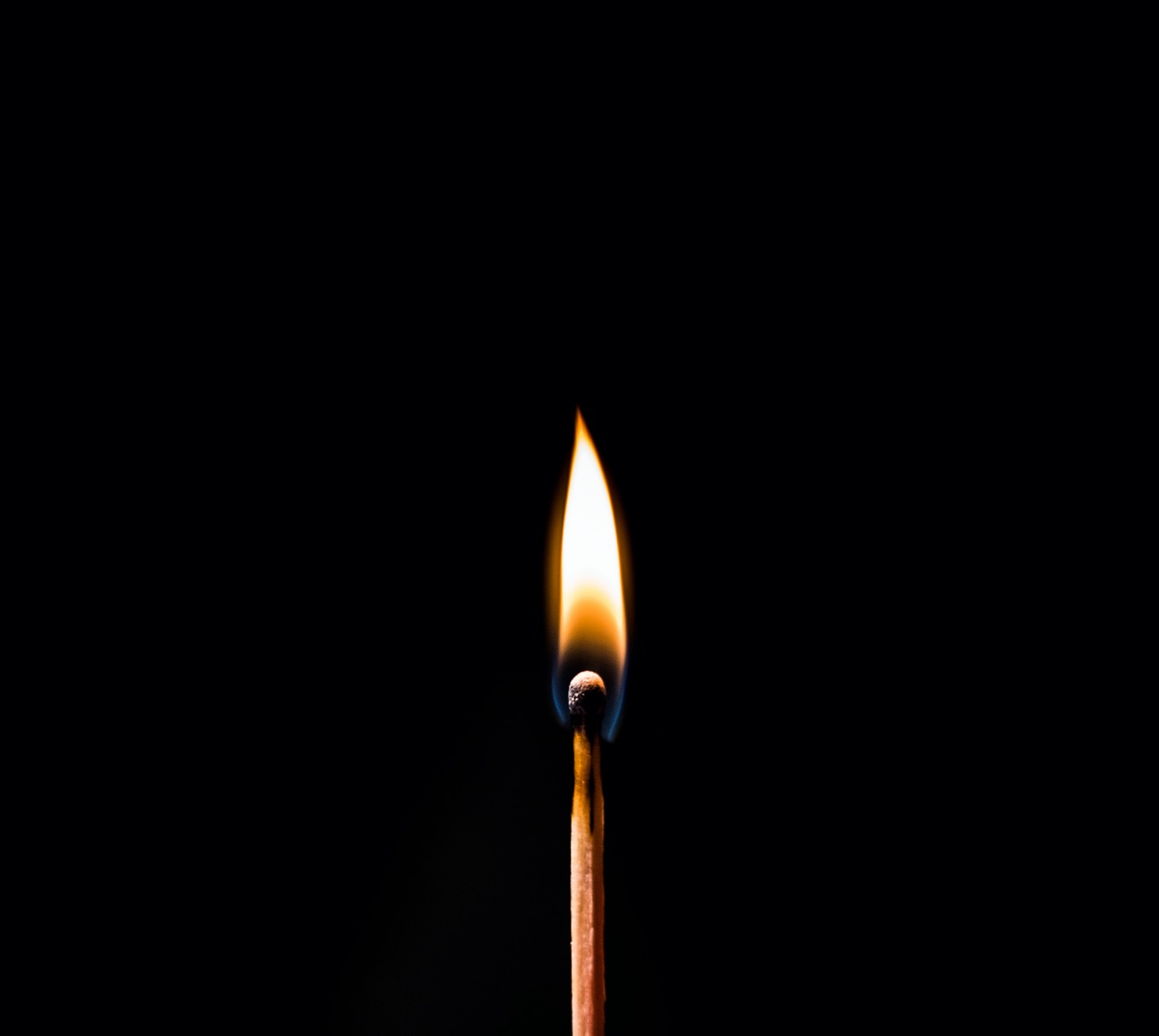 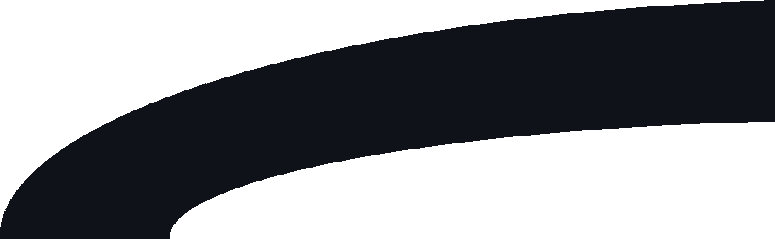 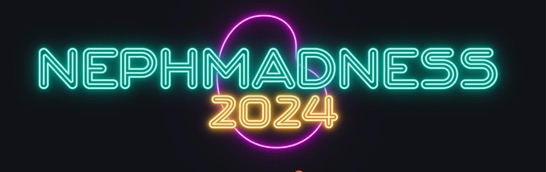 [Speaker Notes: Copyright: NOWIK my stock/Shutterstock, https://www.shutterstock.com/image-photo/matches-fire-on-black-background-710447887]
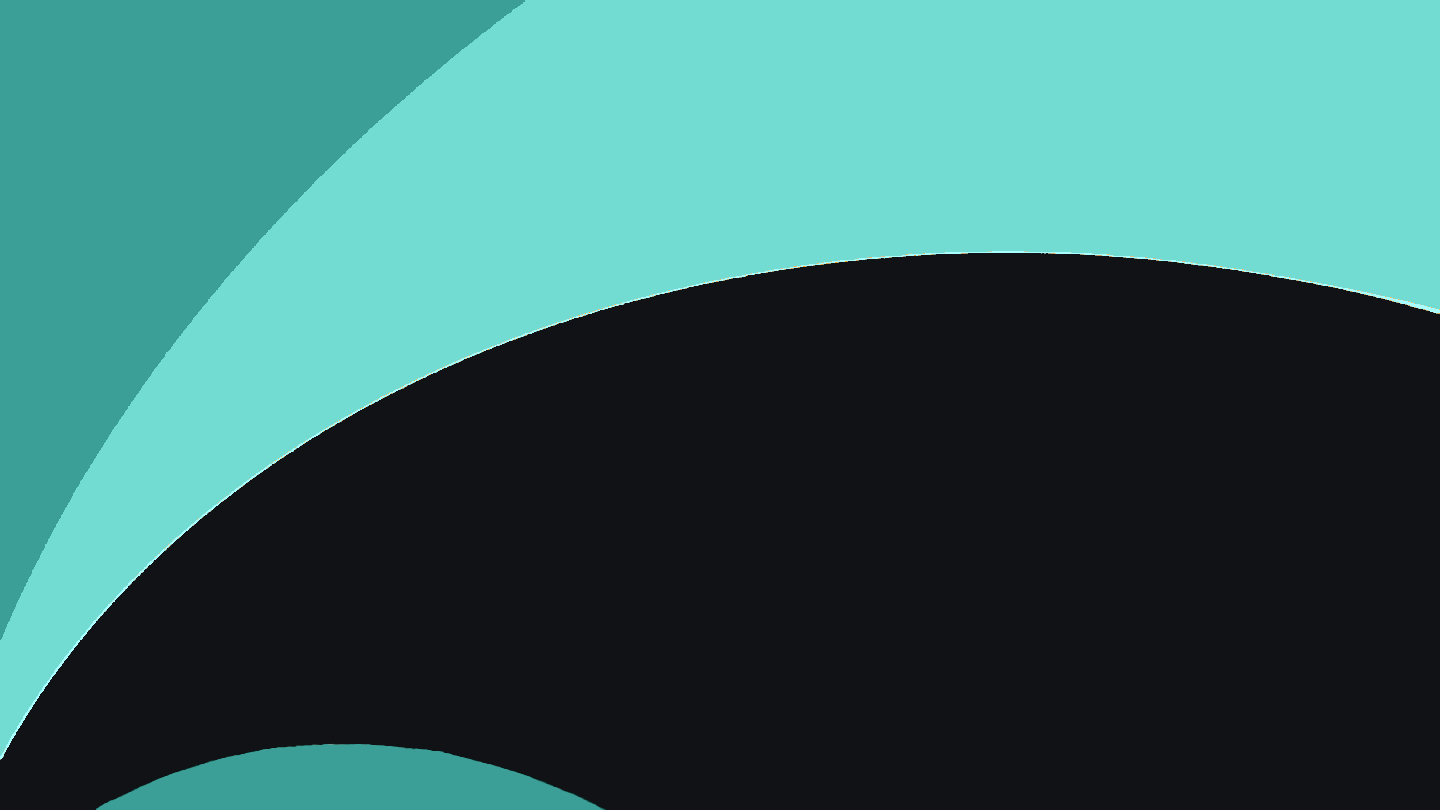 Preeclampsia Risk Factors
Preeclampsia affects up to 5% of all pregnancies

Contributes to 70,000 maternal and 500,000 fetal deaths annually world-wide

Incidence in preeclampsia increasing, as risk factors increase

Every woman with CKD is at risk for preeclampsia

Long term complications include:
Increased risk of cardiovascular disease, heart failure, stroke, diabetes, kidney disease, mental health disorders, and vascular dementia
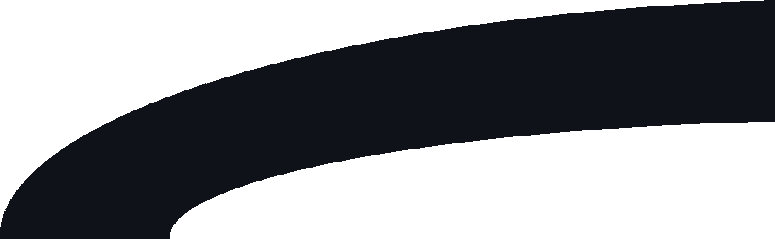 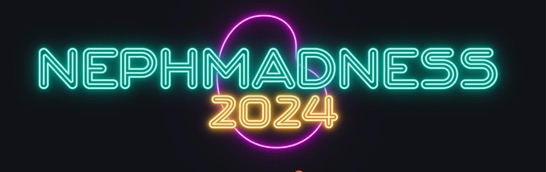 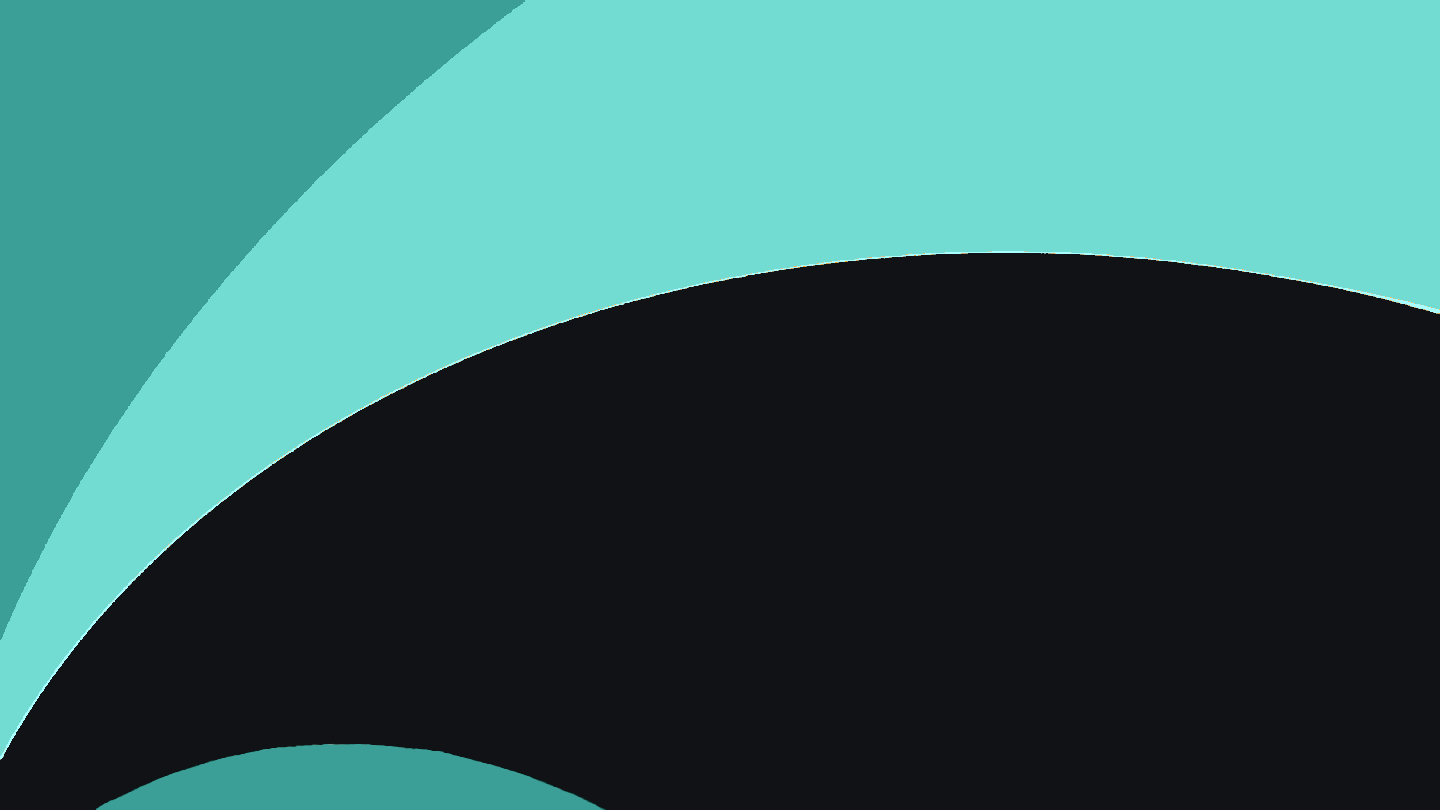 Preeclampsia Prevention
Two main ways to decrease the risk of preeclampsia:

	1) Low dose Daily Aspirin 
		- Recommended for patients with 1 high risk or 2 moderate risk factors
		- Start between 11-13 weeks’ gestation

	2) Treat chronic hypertension in pregnancy to a goal <140/90 mmHg

In addition, in patients with CKD to decrease risk of preeclampsia:
Seen prior to pregnancy and have kidney disease treated and proteinuria suppressed
Those with lupus nephritis should be counseled to wait till their nephritis has been quiescent for at least 6 months and be maintained on hydroxychloroquine throughout pregnancy
Those with other GN’s should also have been treated and be in remission prior to pregnancy.
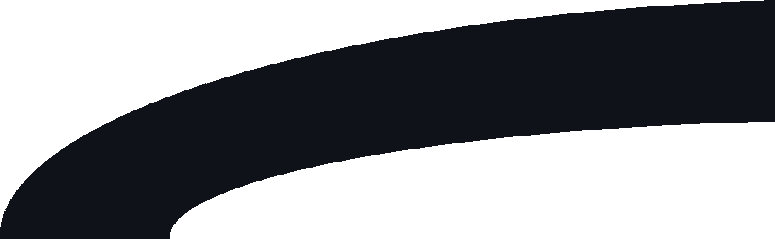 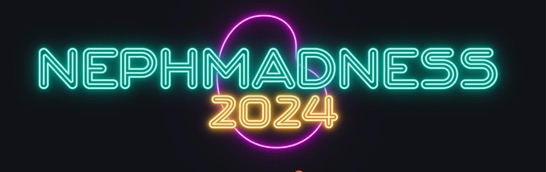 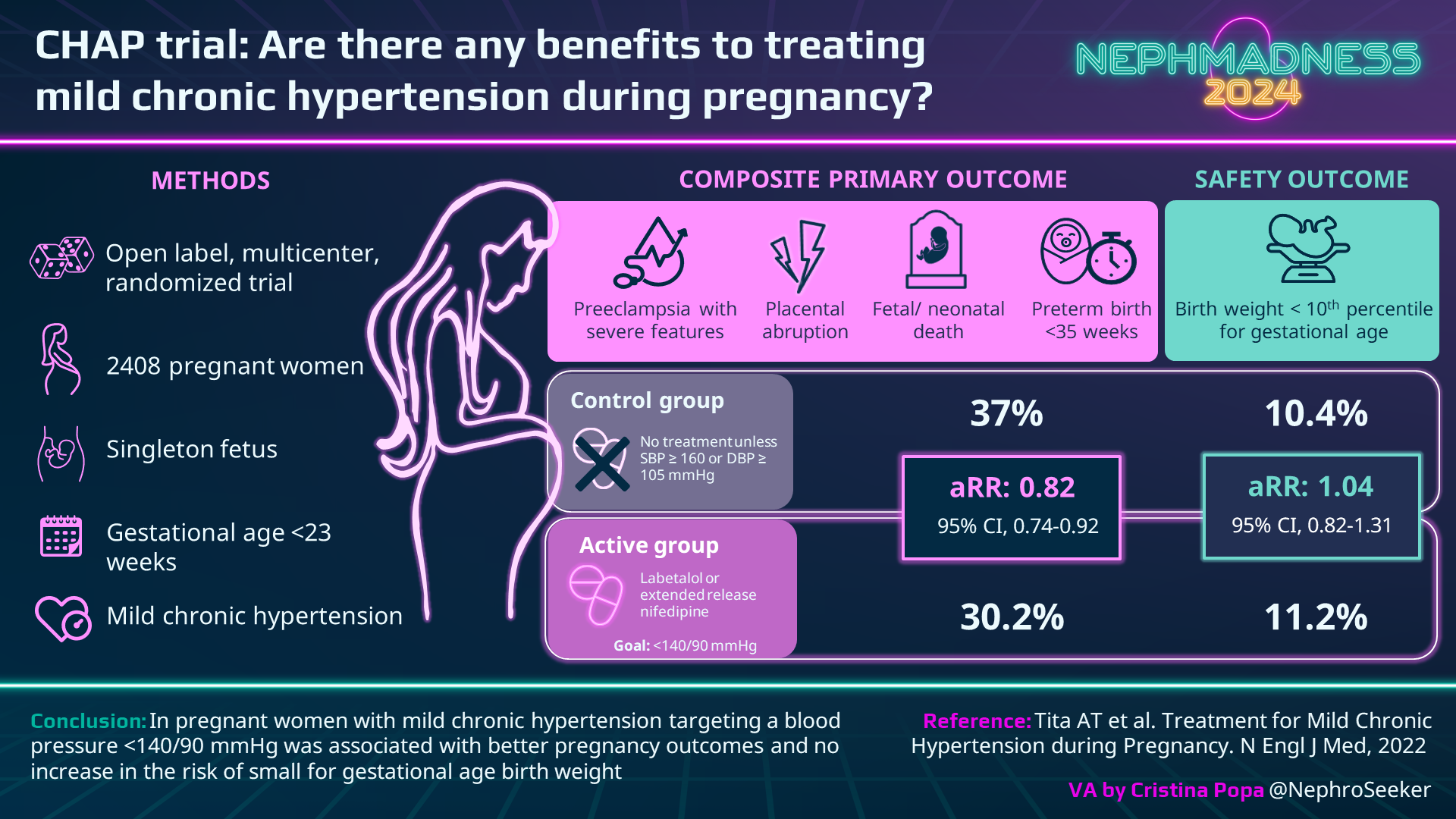 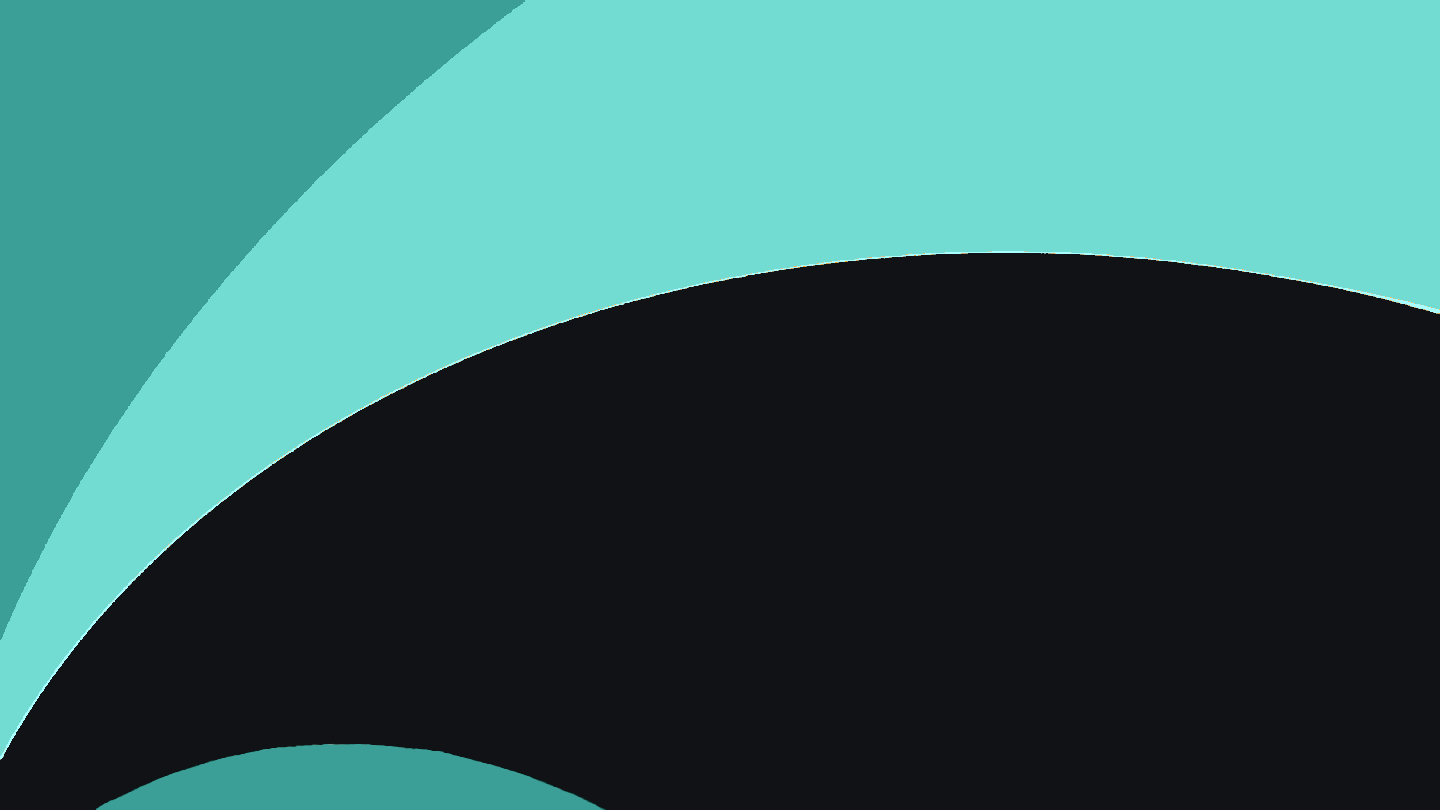 EFFLUENT EIGHT ROUND
Pick Your Champion for the Preeclampsia Region
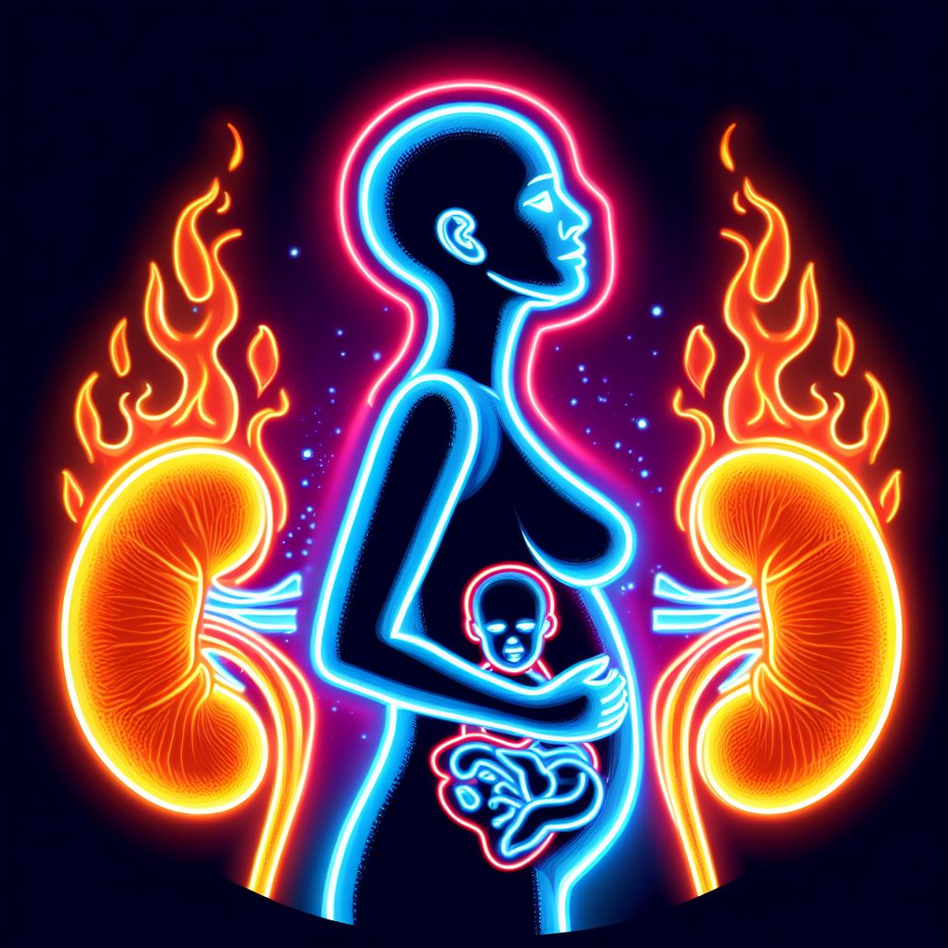 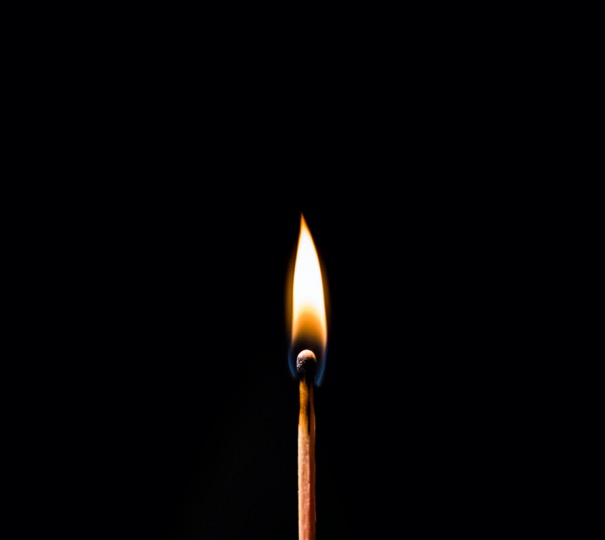 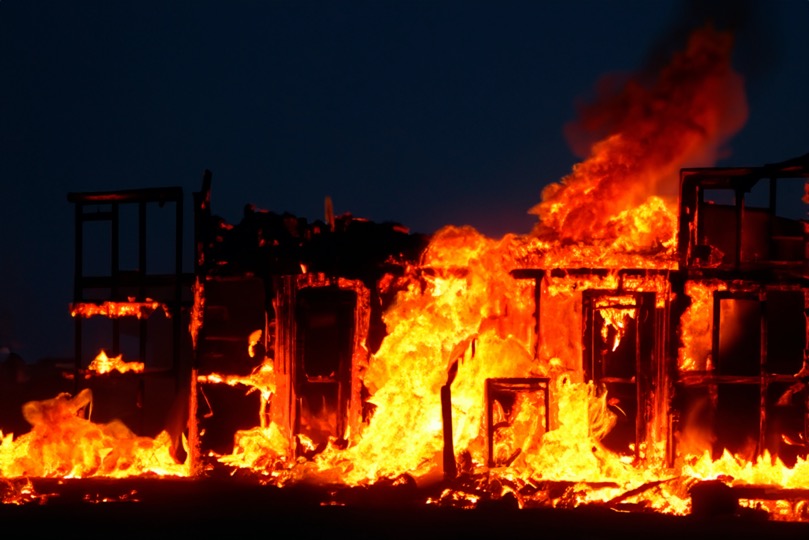 vs
Diagnosis and Treatment of Preeclampsia
Preeclampsia Risk Factors, Prevention and Long-Term Sequelae
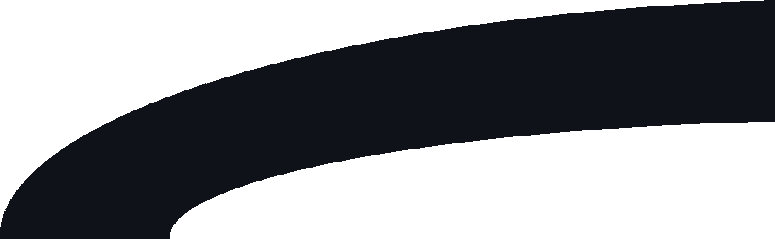 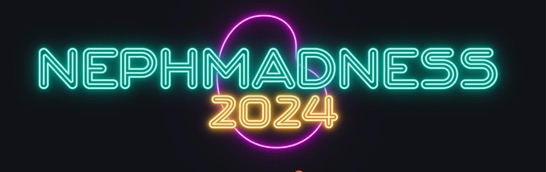 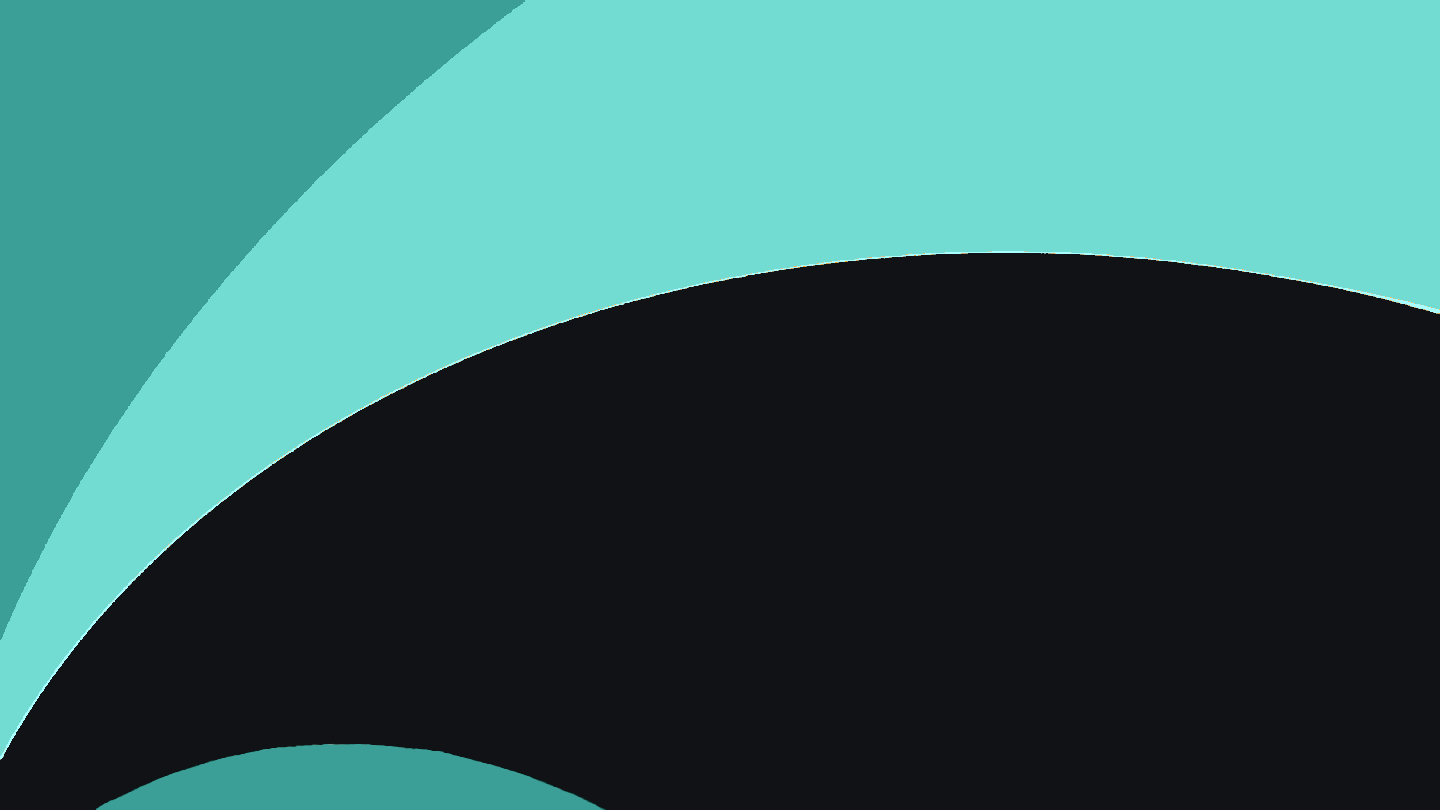 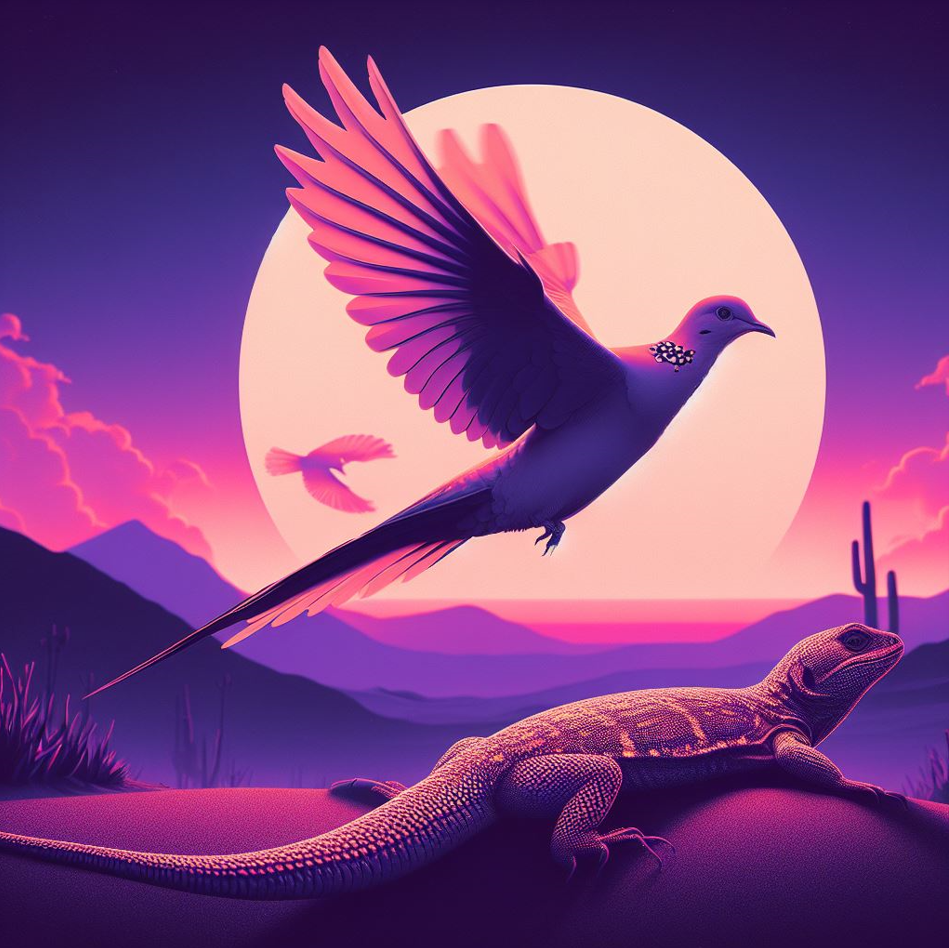 Animal House 4
Writer:  
Tiffany Truong
 
Expert:  
Kelly Hyndman

Region Execs:  
Anna Vinnikova
Matt Sparks
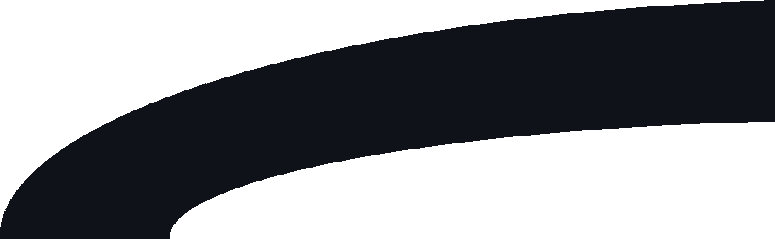 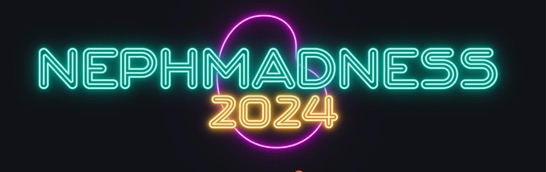 [Speaker Notes: Image generated by Evan Zeitler using Image Creator from Microsoft Designer, accessed via https://www.bing.com/images/create, January, 2024. After using the tool to generate the image, Zeitler and the NephMadness Executive Team reviewed and take full responsibility for the final graphic image.]
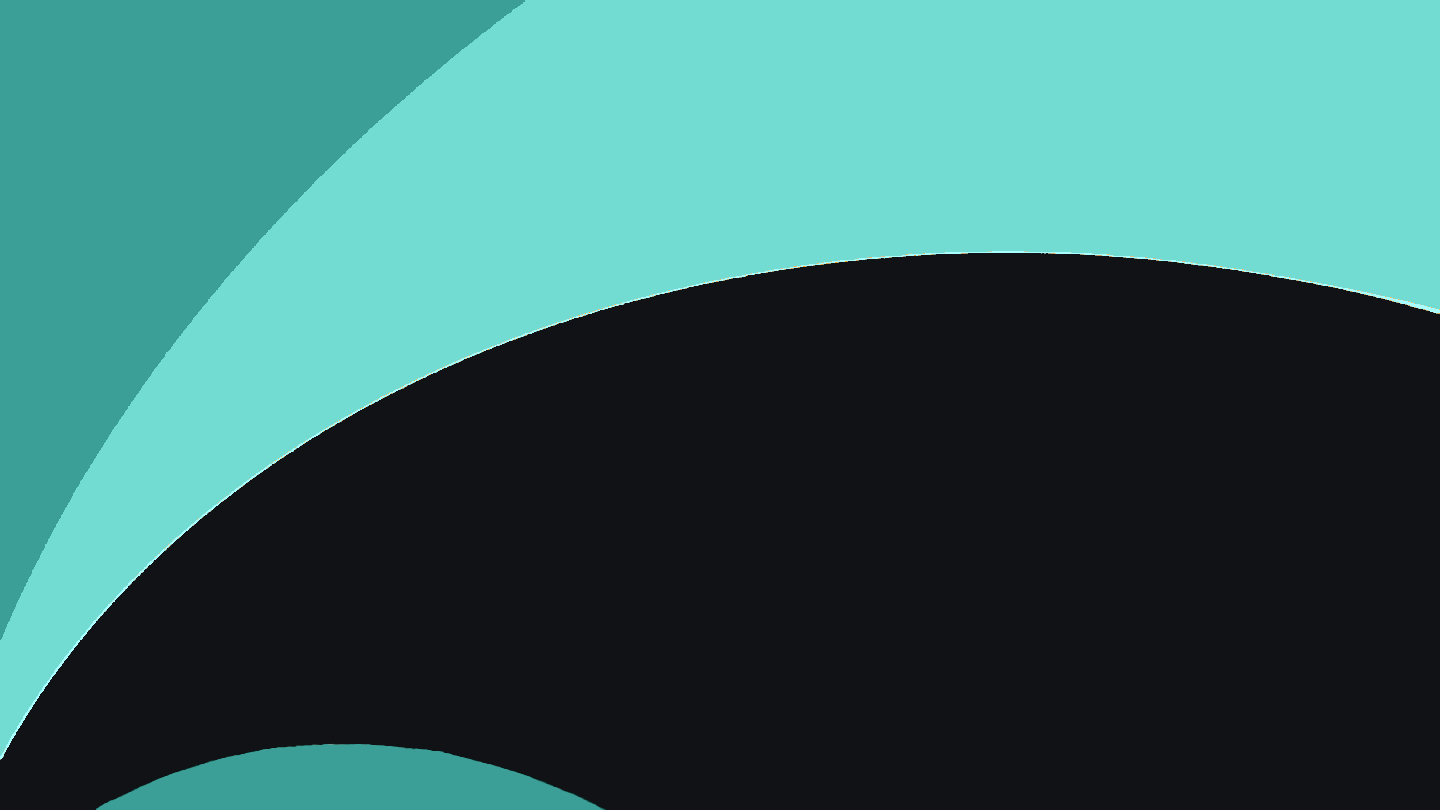 Gila Monster
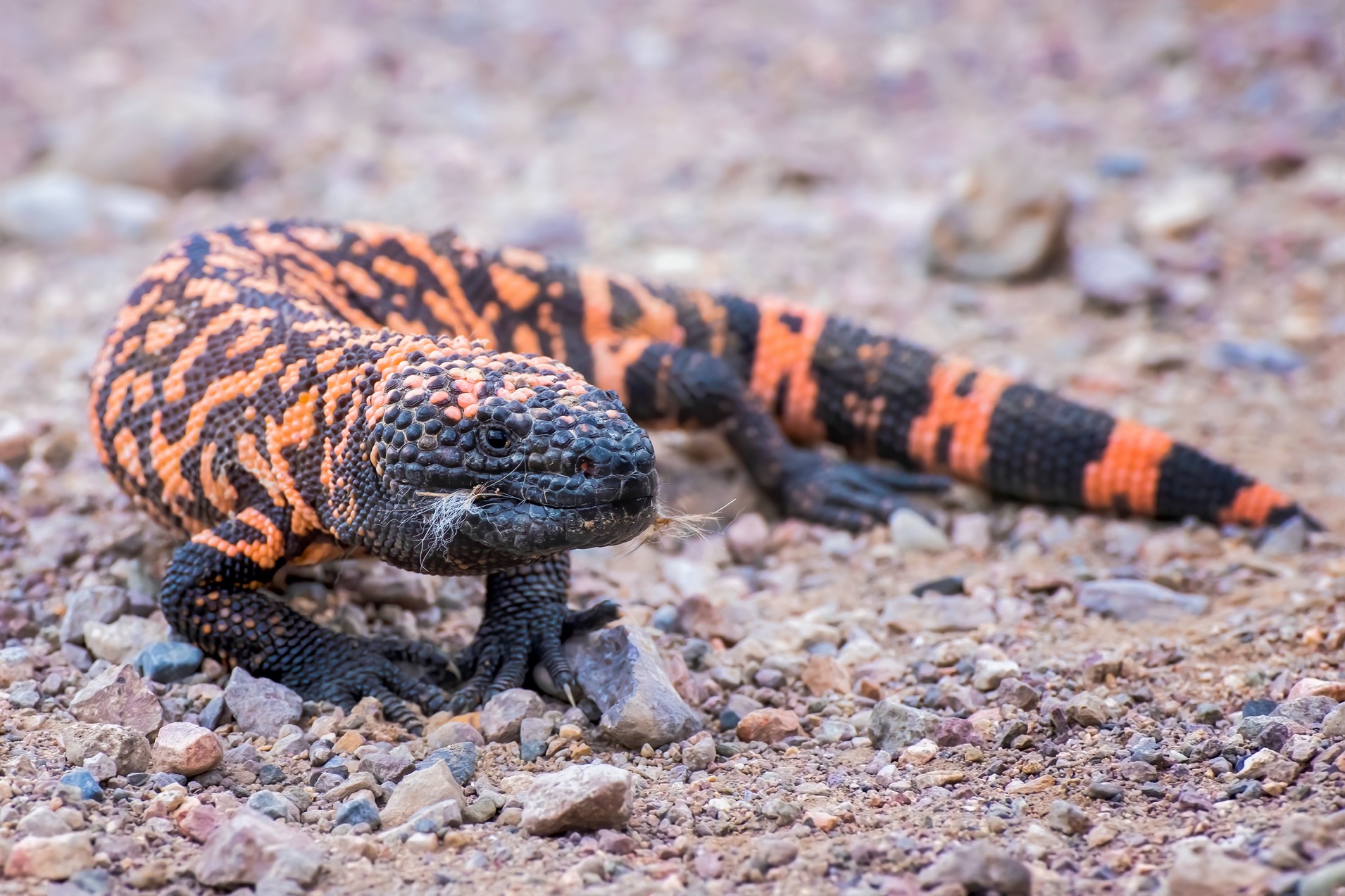 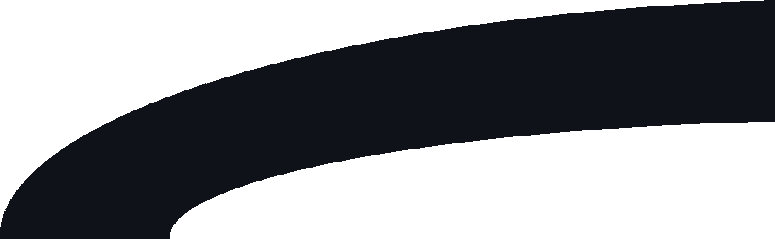 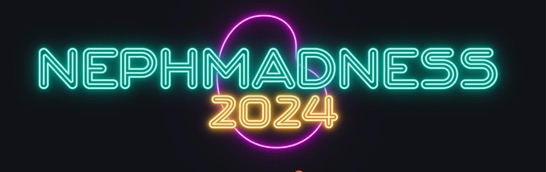 [Speaker Notes: Copyright: Erin Donalson / Shutterstock, https://www.shutterstock.com/image-photo/close-low-angle-venomous-gila-monster-1872989194]
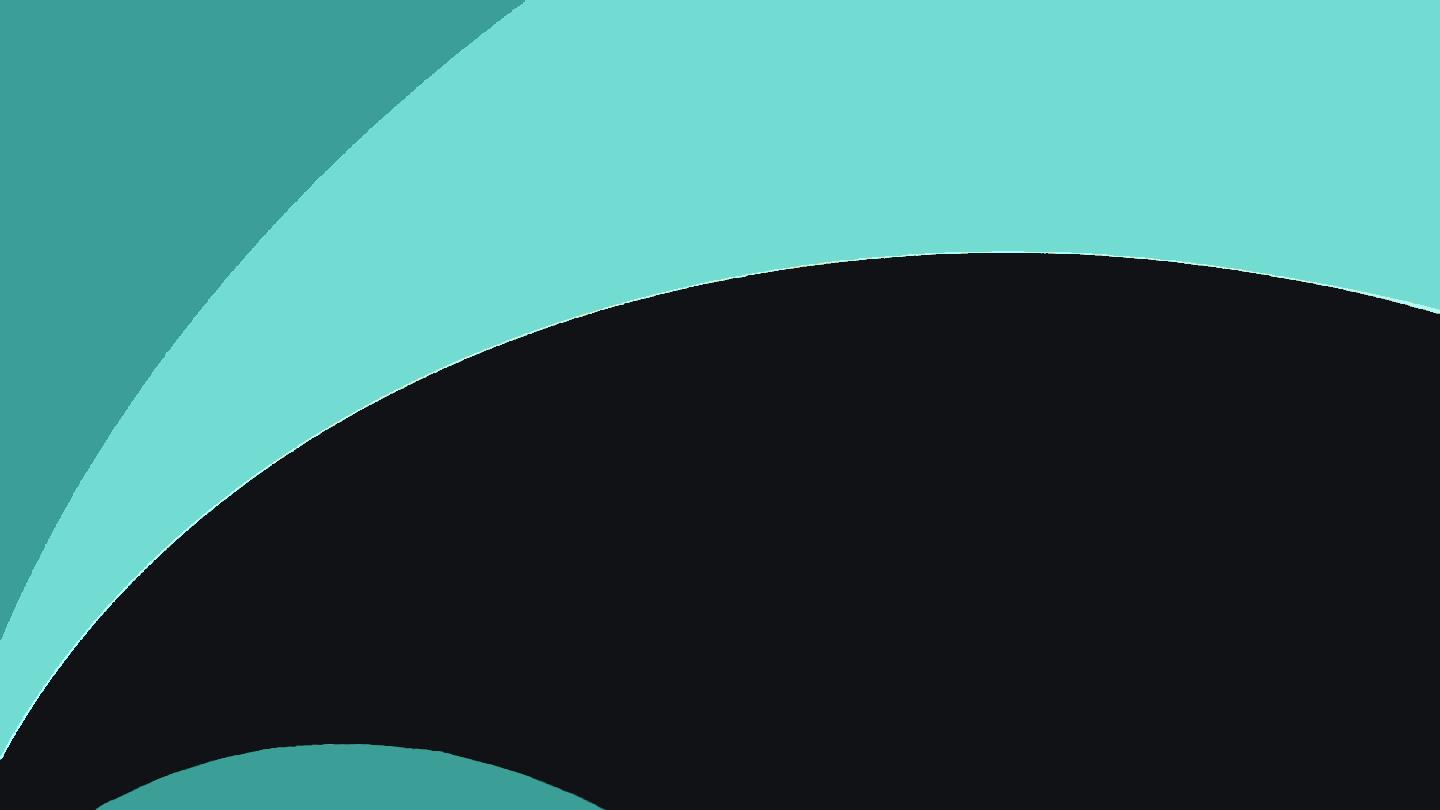 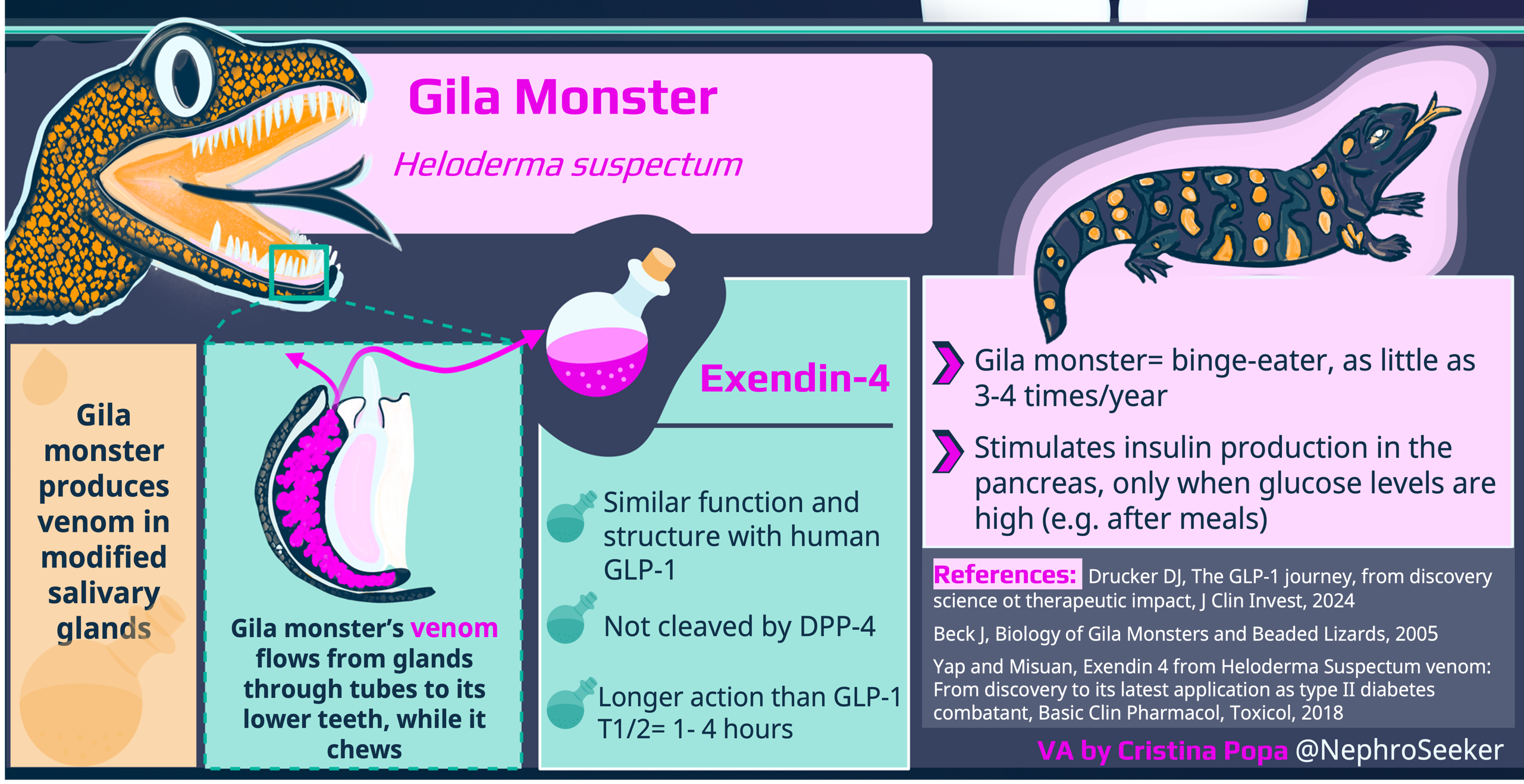 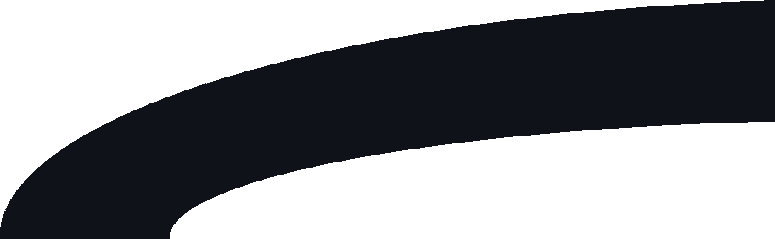 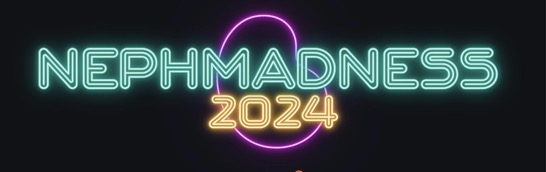 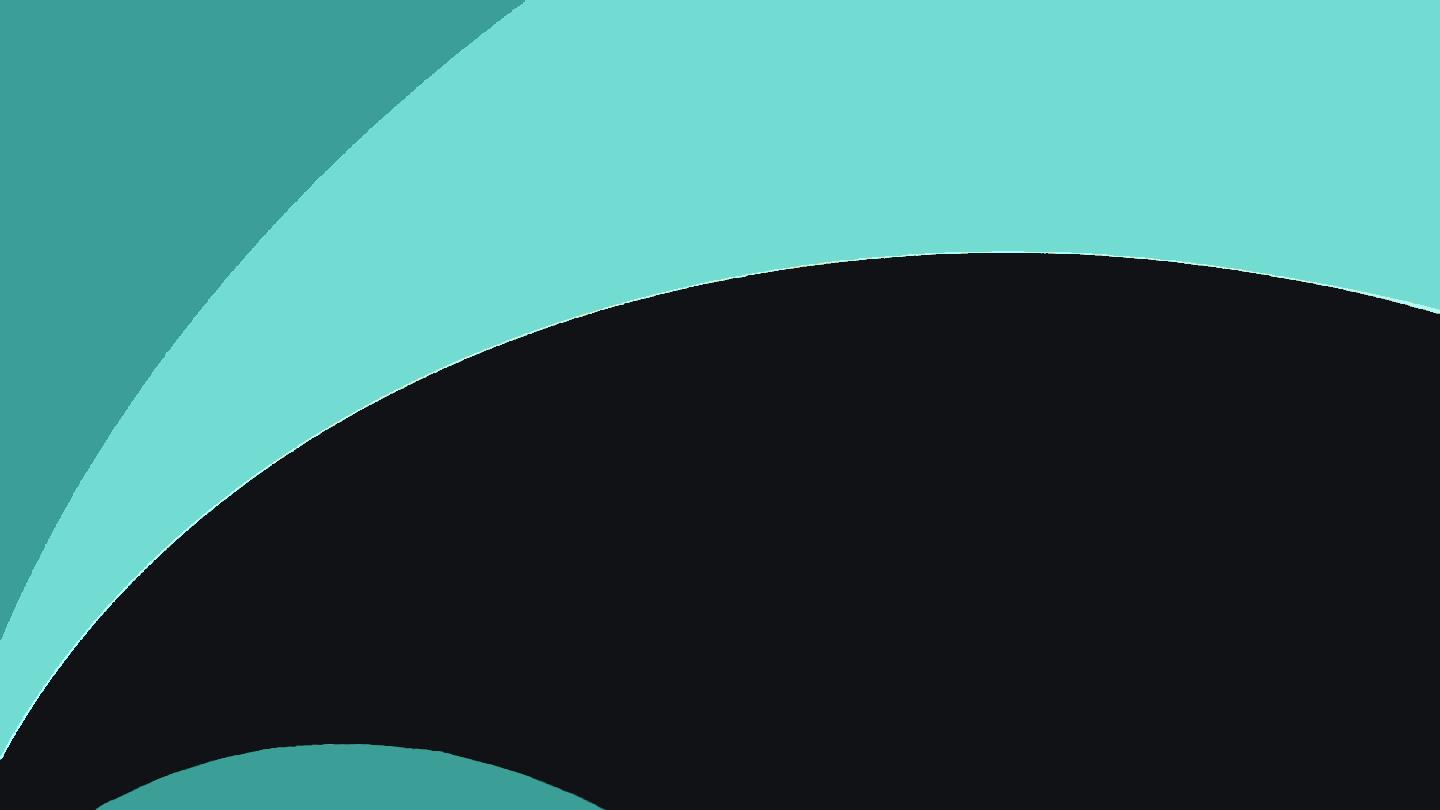 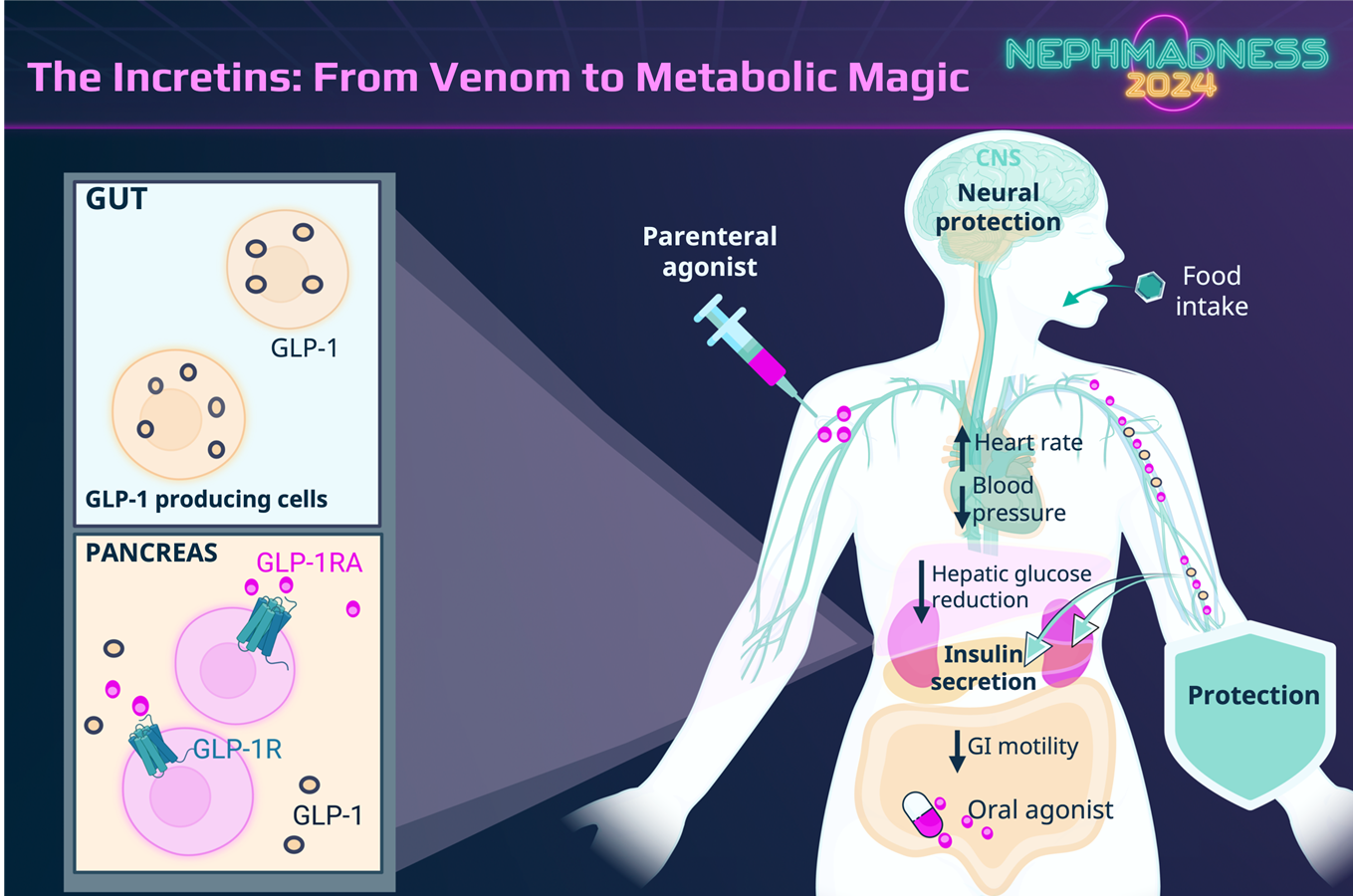 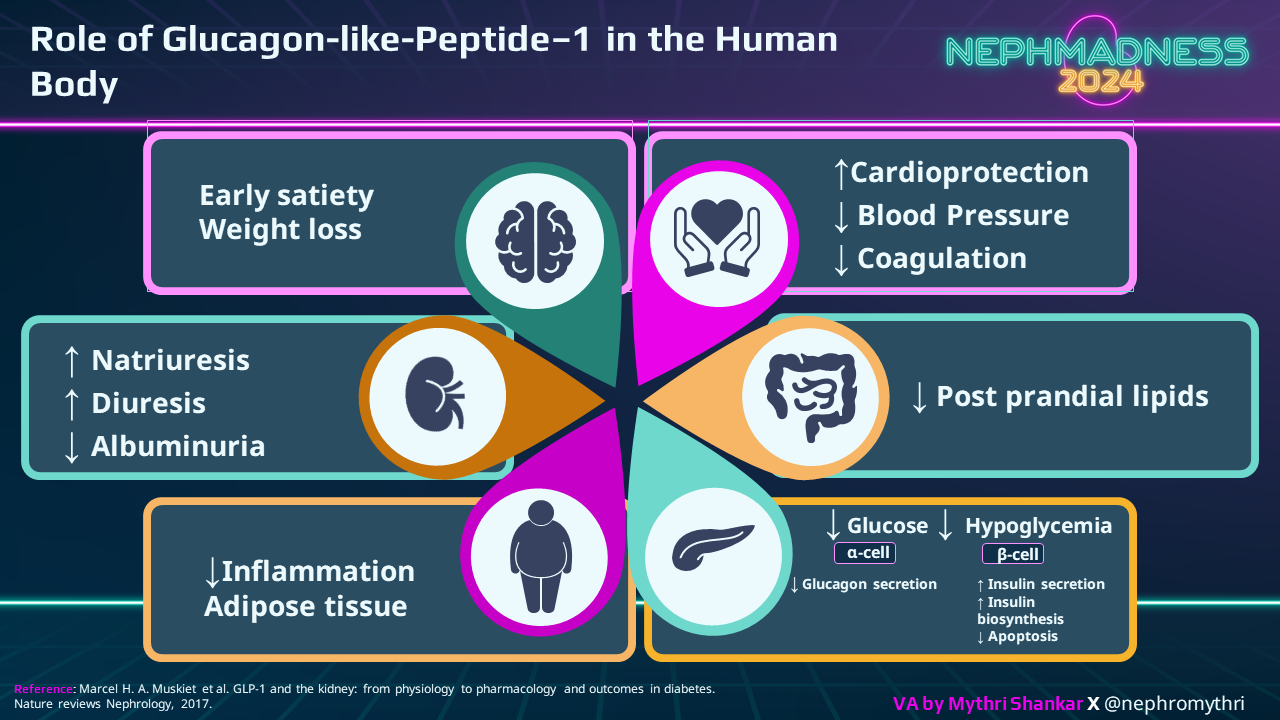 Incretin-based therapies
GLP1- R agonists: Improve BG, BP, proteinuria, weight, inflammation, fibrosis, CV outcomes 
DPP-4 inhibitors: Improve BG only
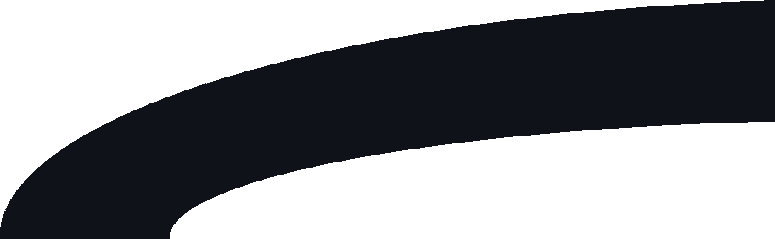 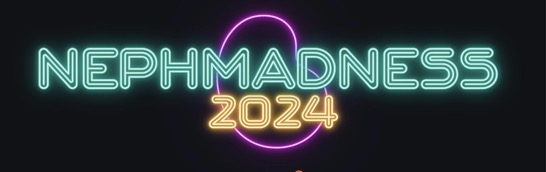 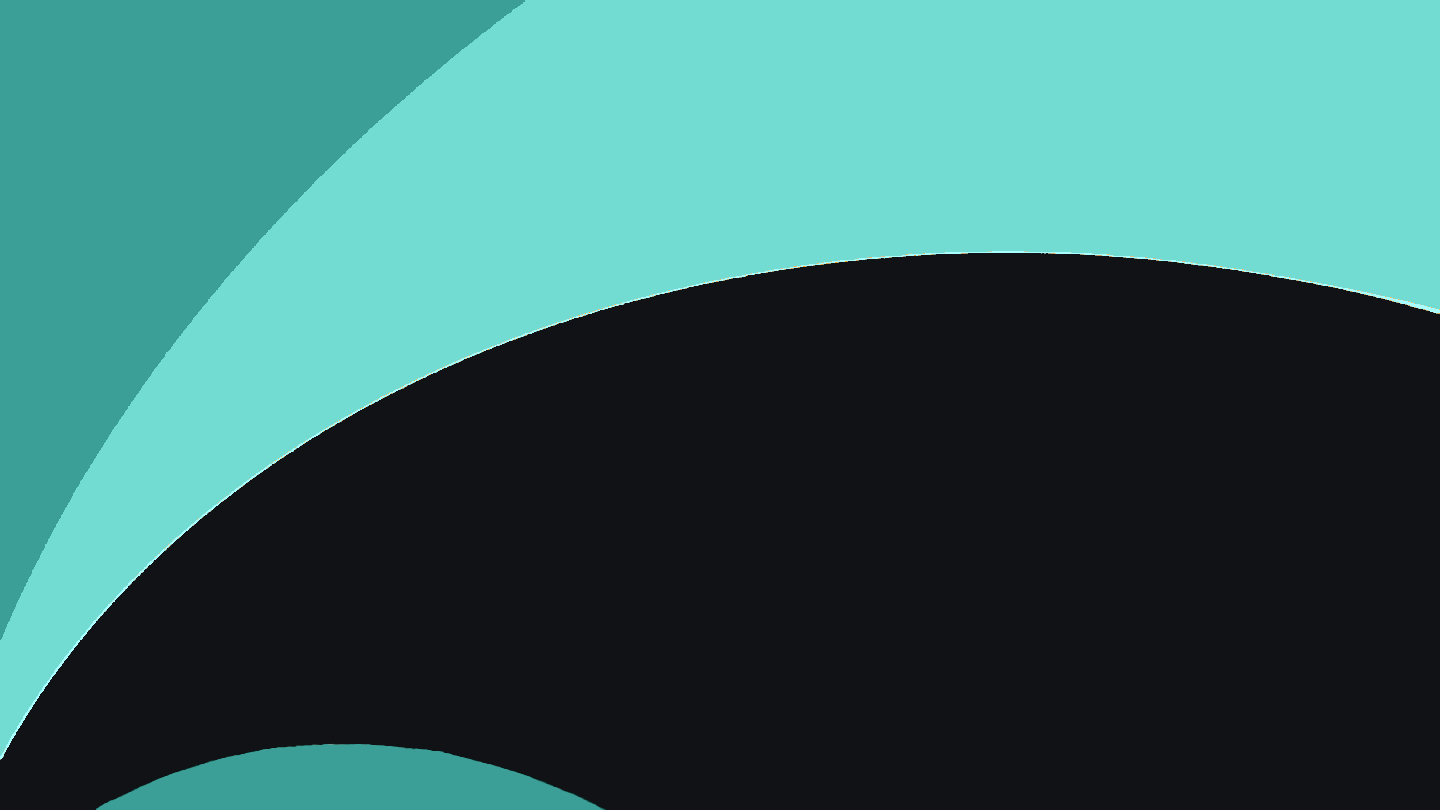 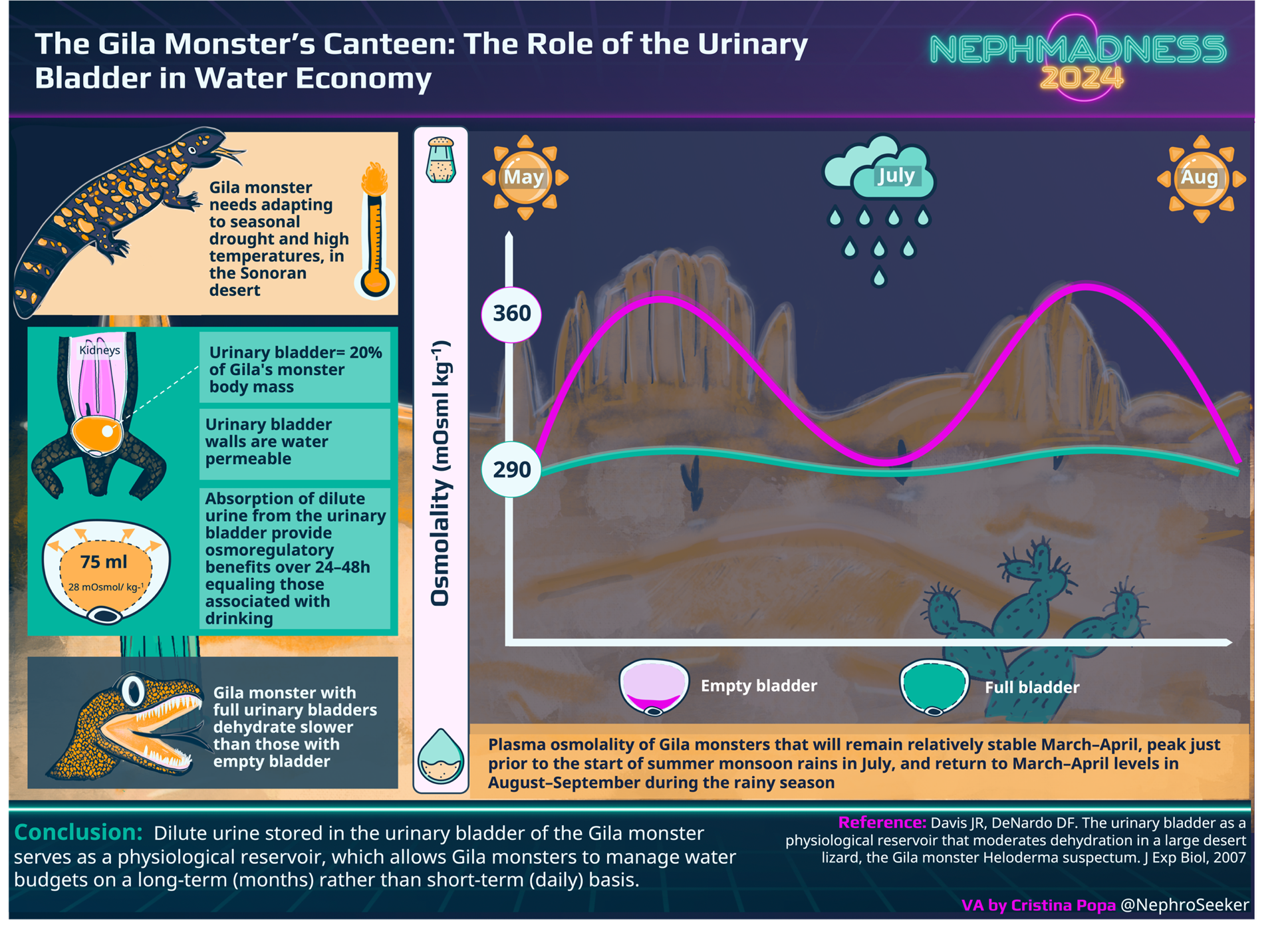 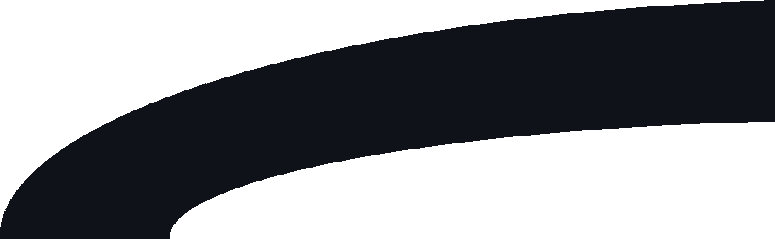 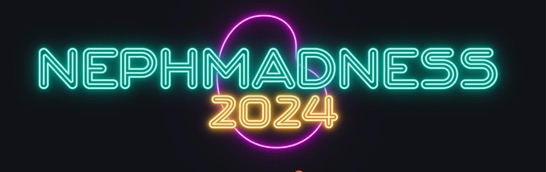 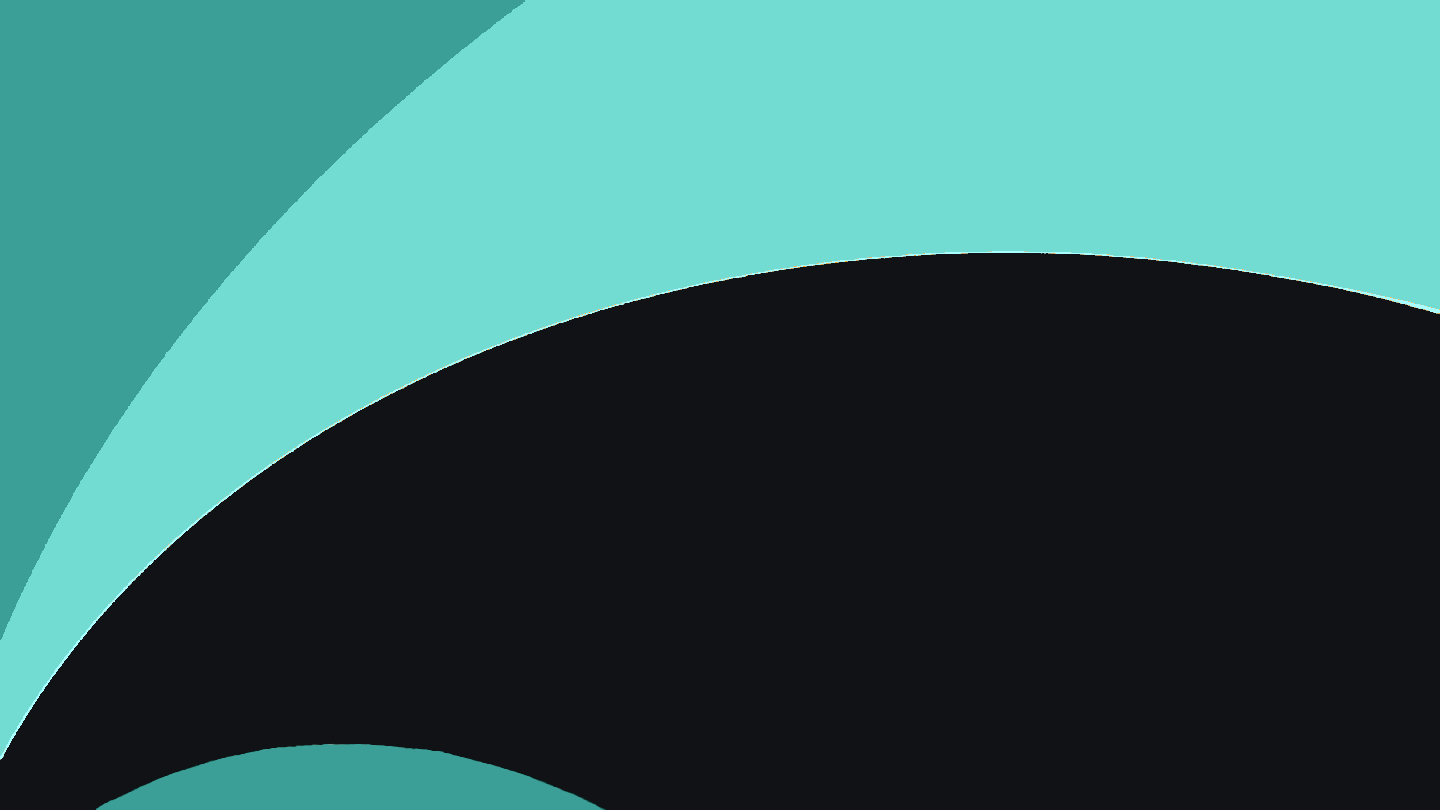 Mourning Dove
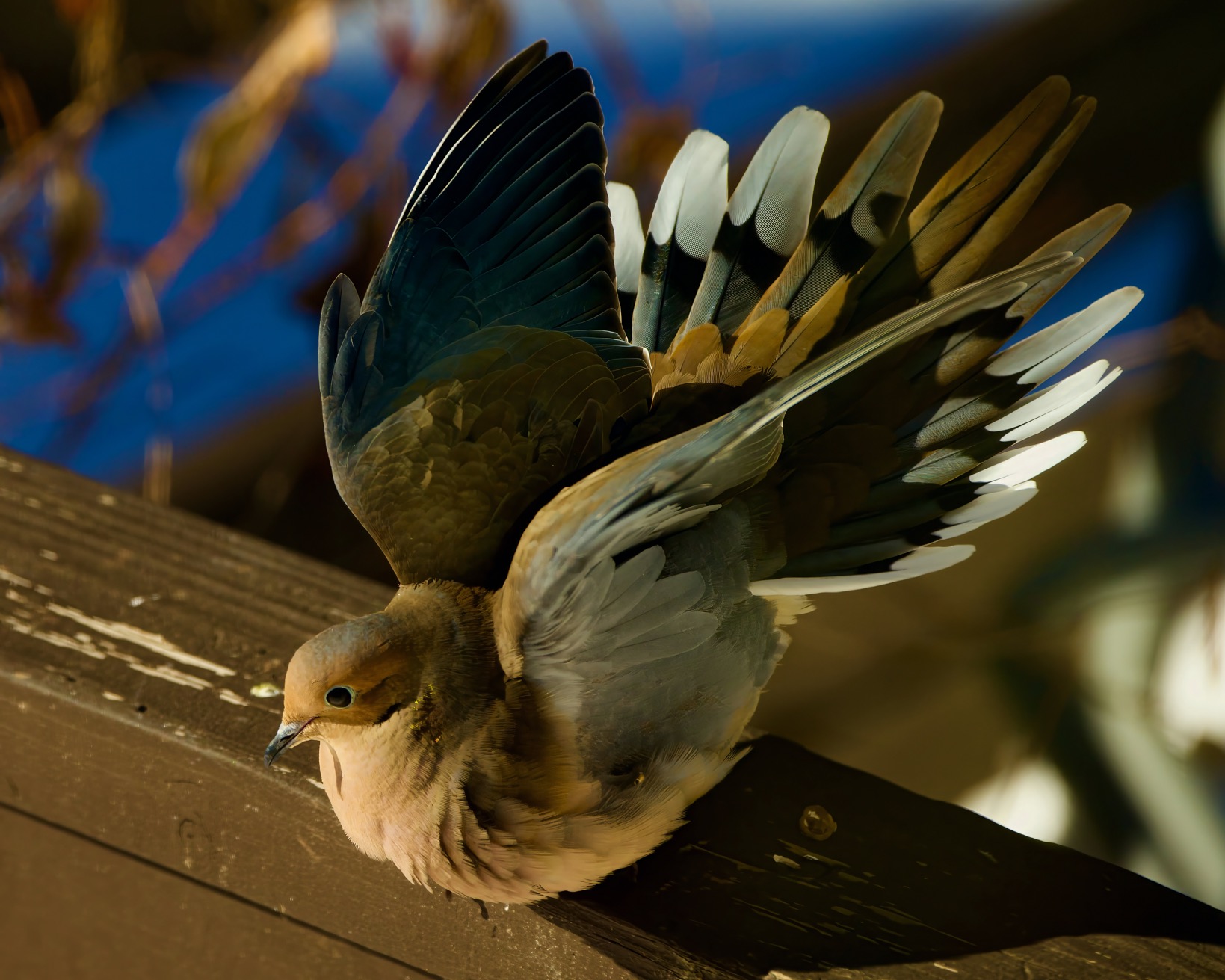 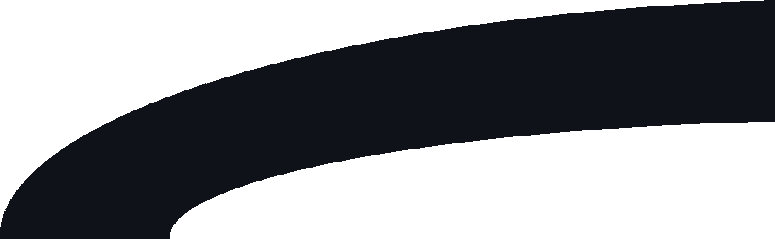 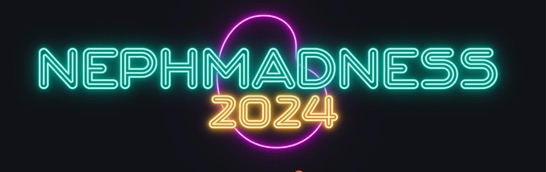 [Speaker Notes: Image courtesy of Ajit Bhamra.]
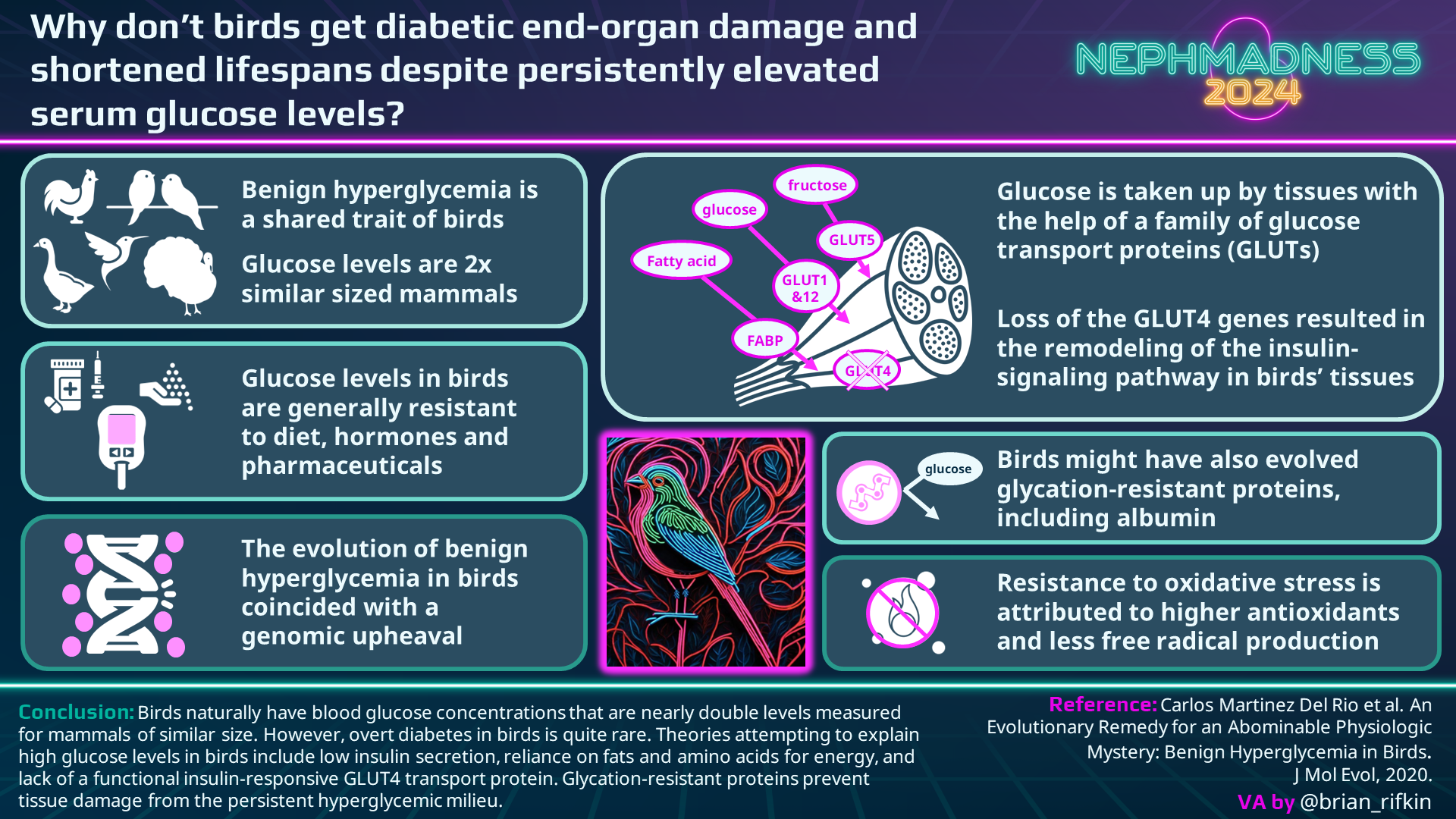 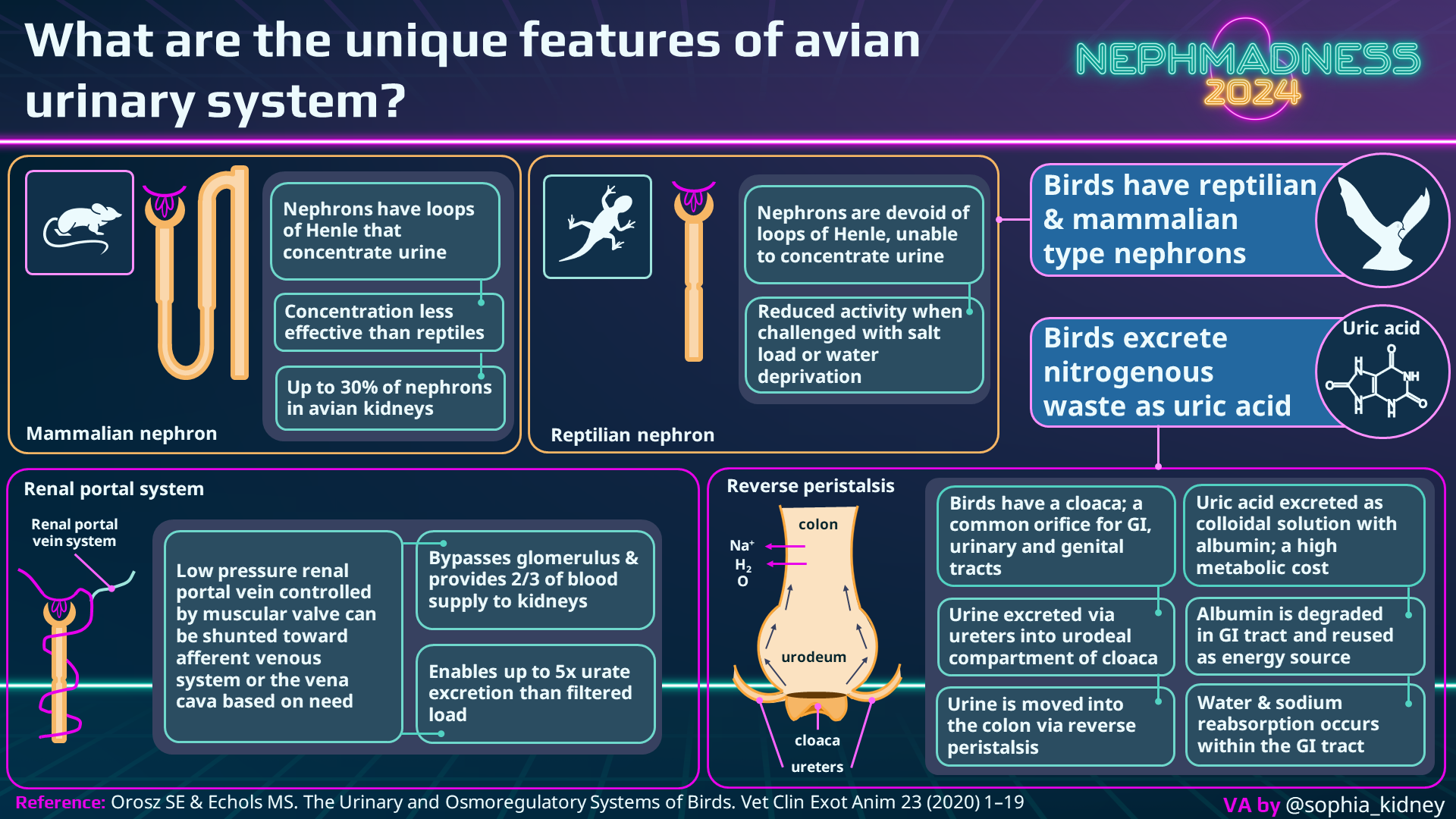 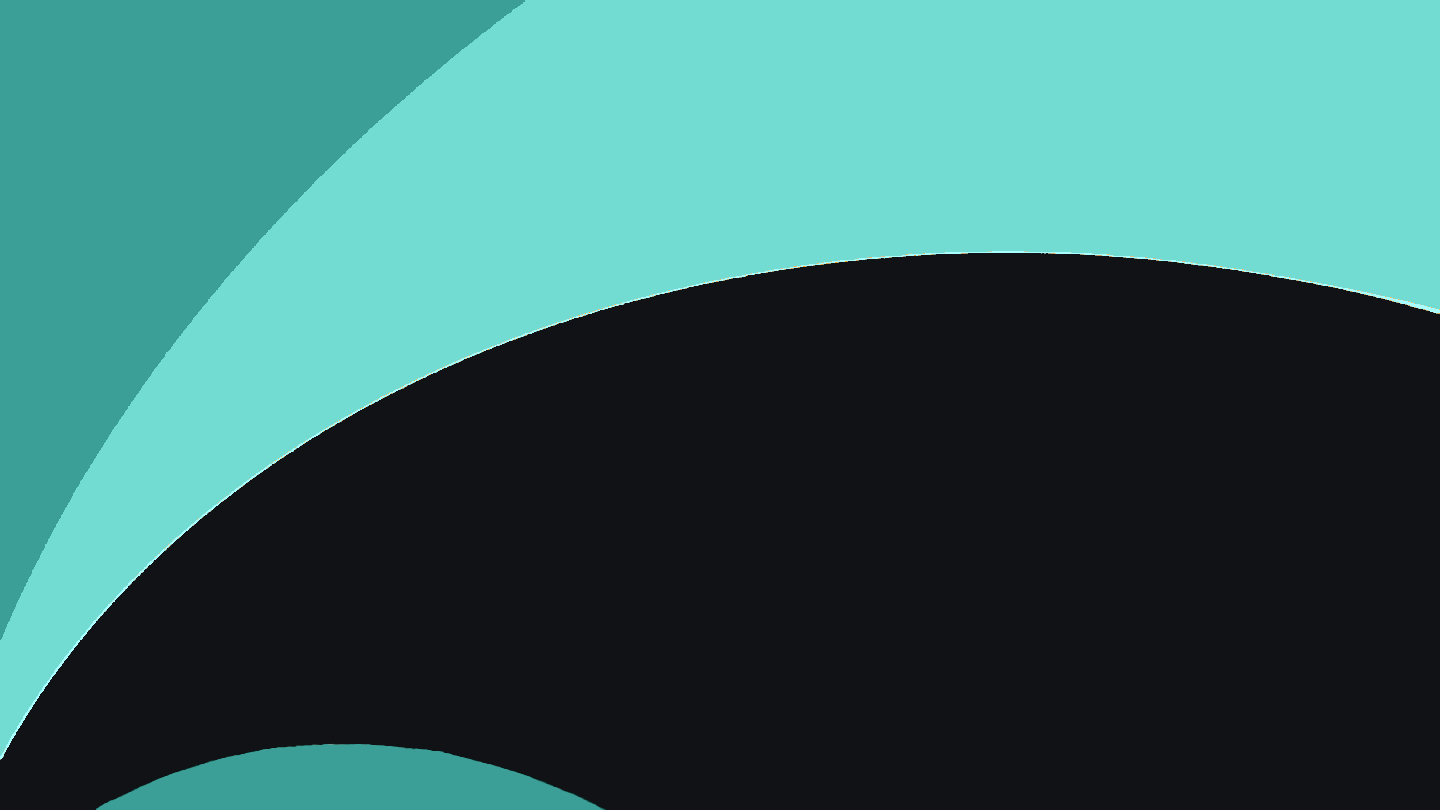 EFFLUENT EIGHT ROUND
Pick Your Champion for the Animal House 4 Region
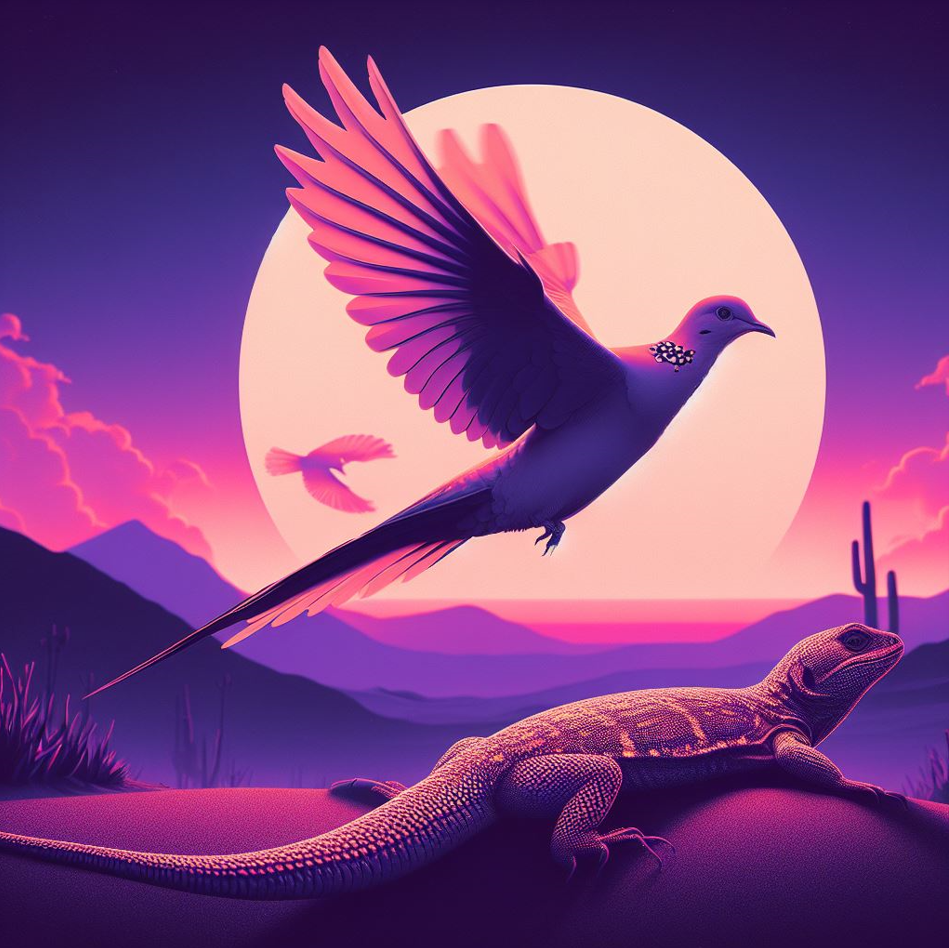 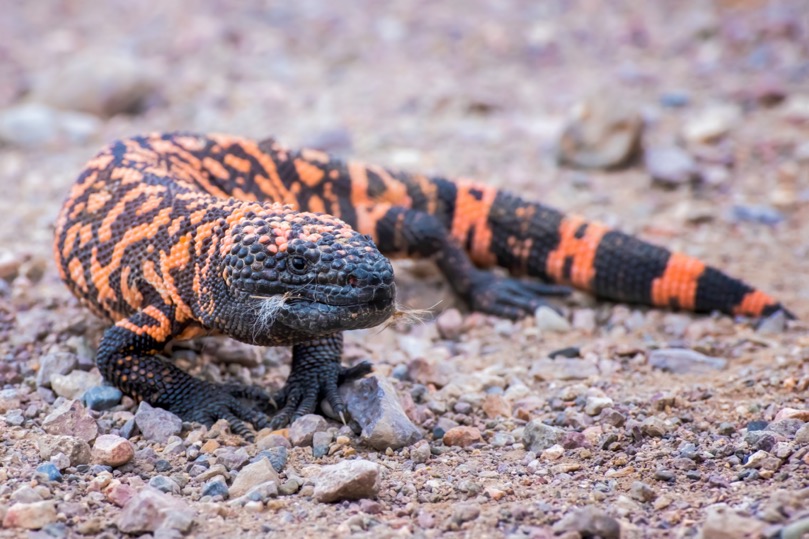 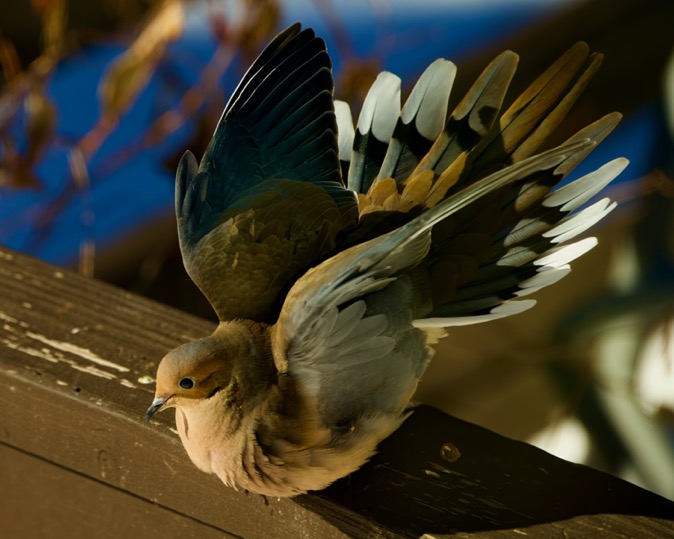 vs
Gila Monster
Mourning Dove
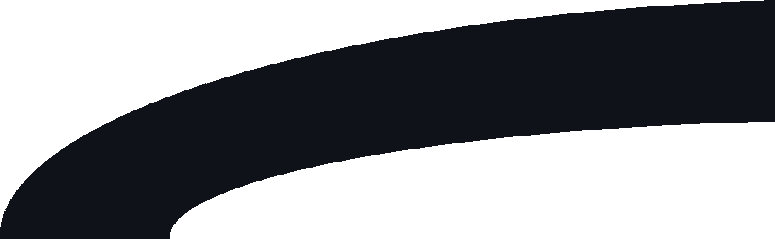 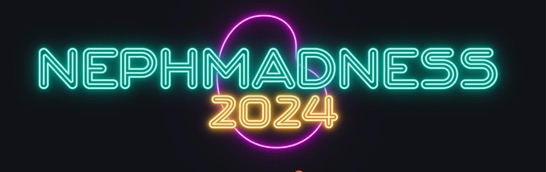 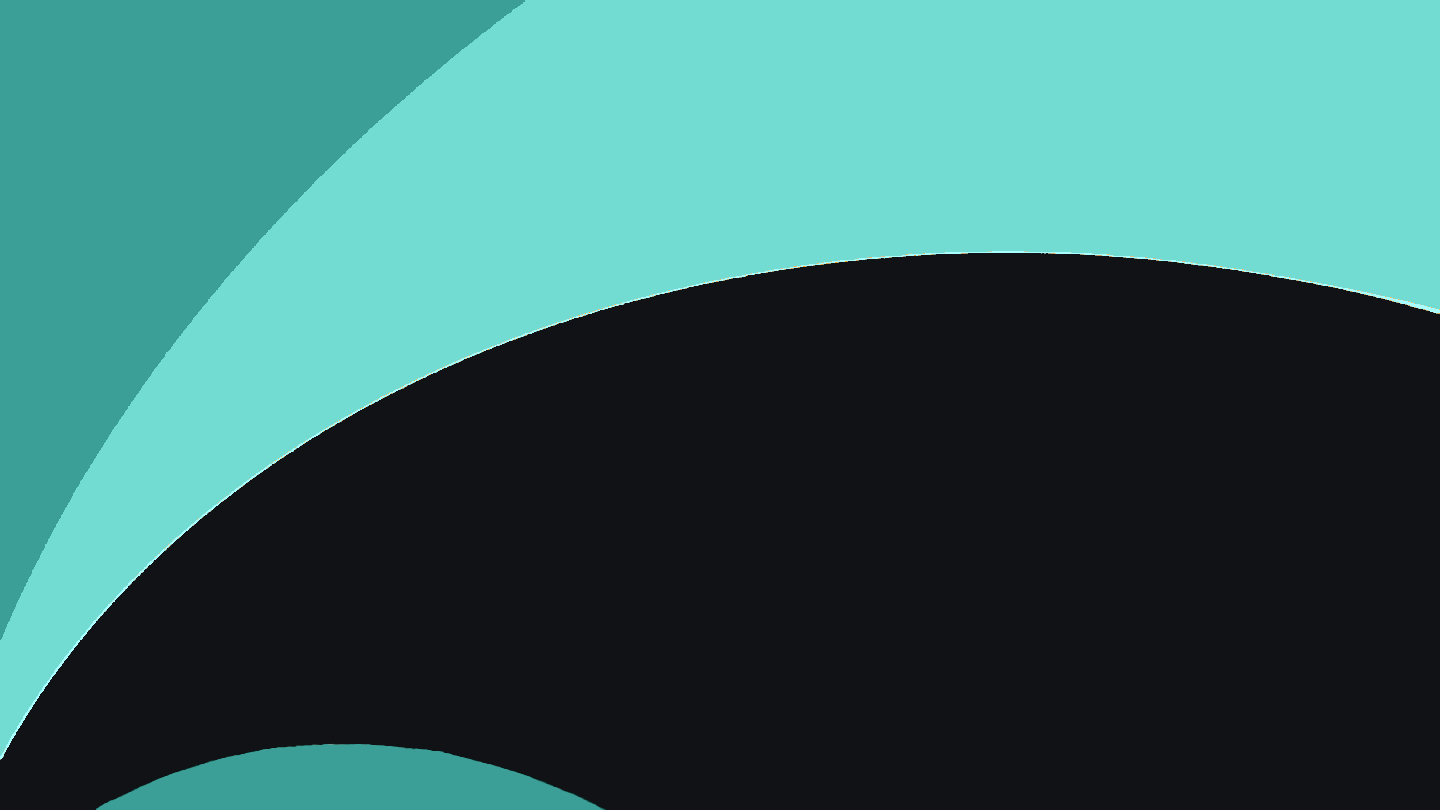 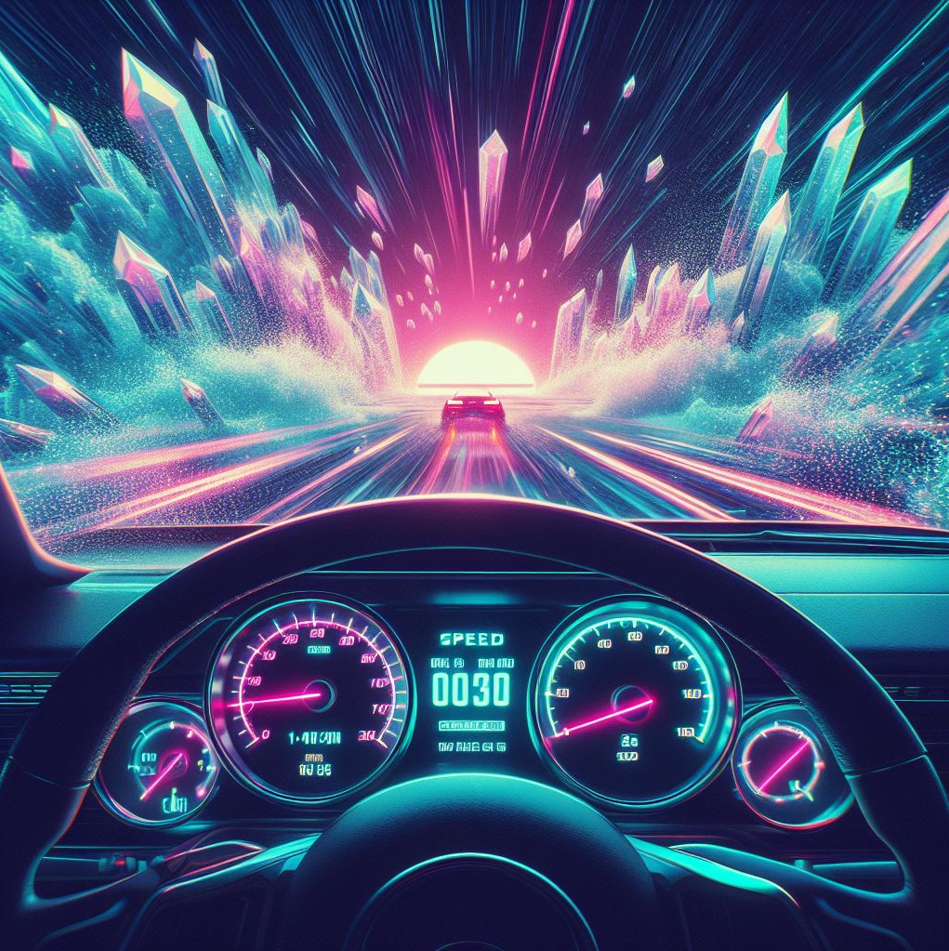 Hyponatremia Correction
Writers:  
Naman Gupta
Alisha Sharma
Graham Gipson

Expert:  
Mirjam Christ-Crain

Region Execs:
Anna Vinnikova
Tim Yau
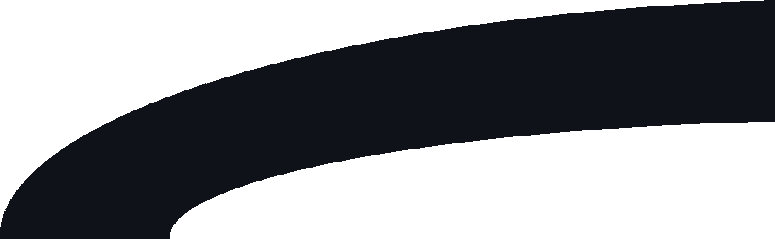 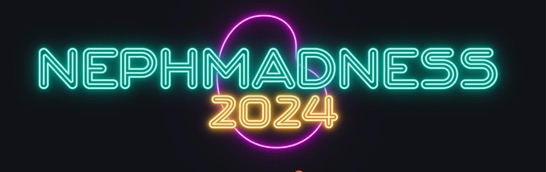 [Speaker Notes: Image generated by Evan Zeitler using Image Creator from Microsoft Designer, accessed via https://www.bing.com/images/create, January, 2024. After using the tool to generate the image, Zeitler and the NephMadness Executive Team reviewed and take full responsibility for the final graphic image.]
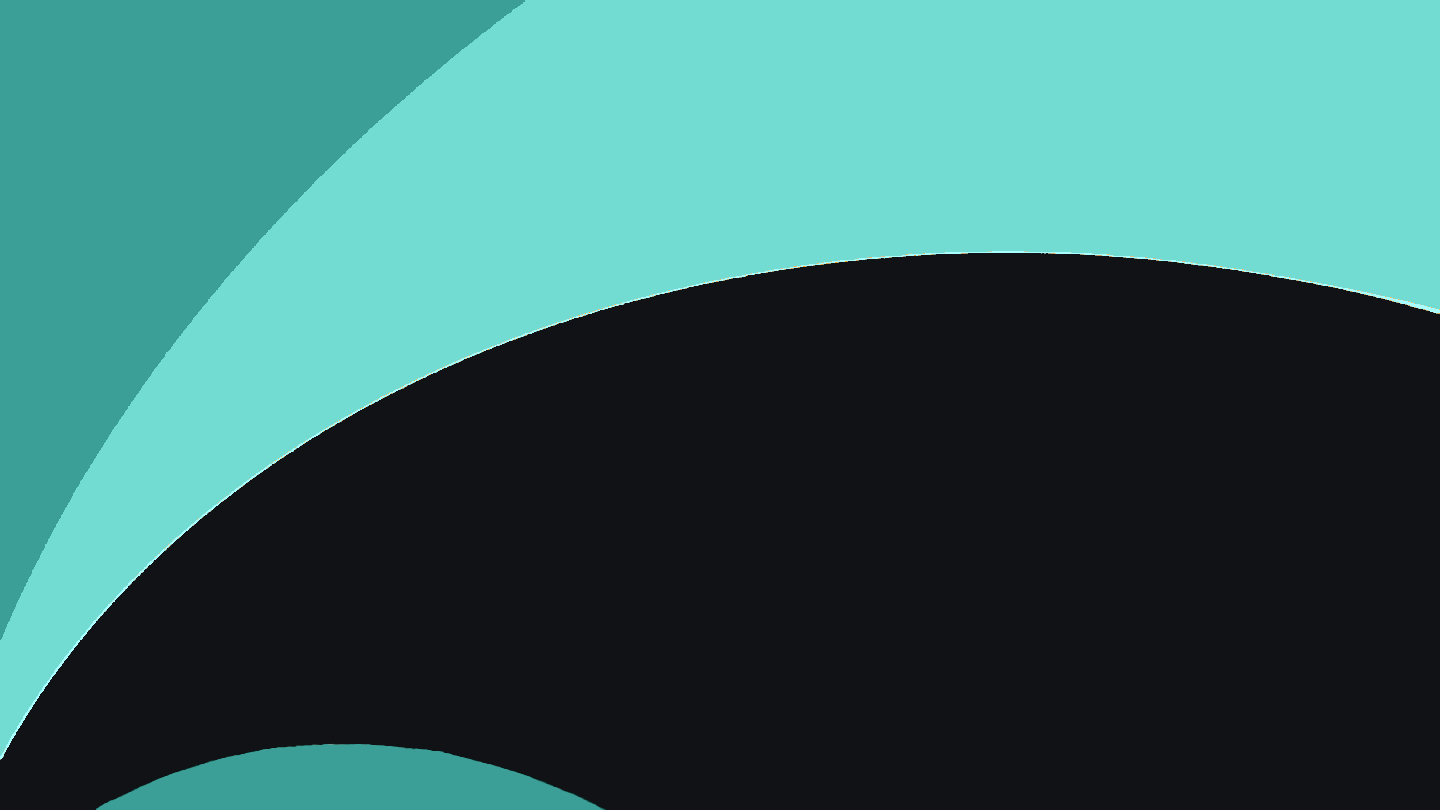 Rapid Correction
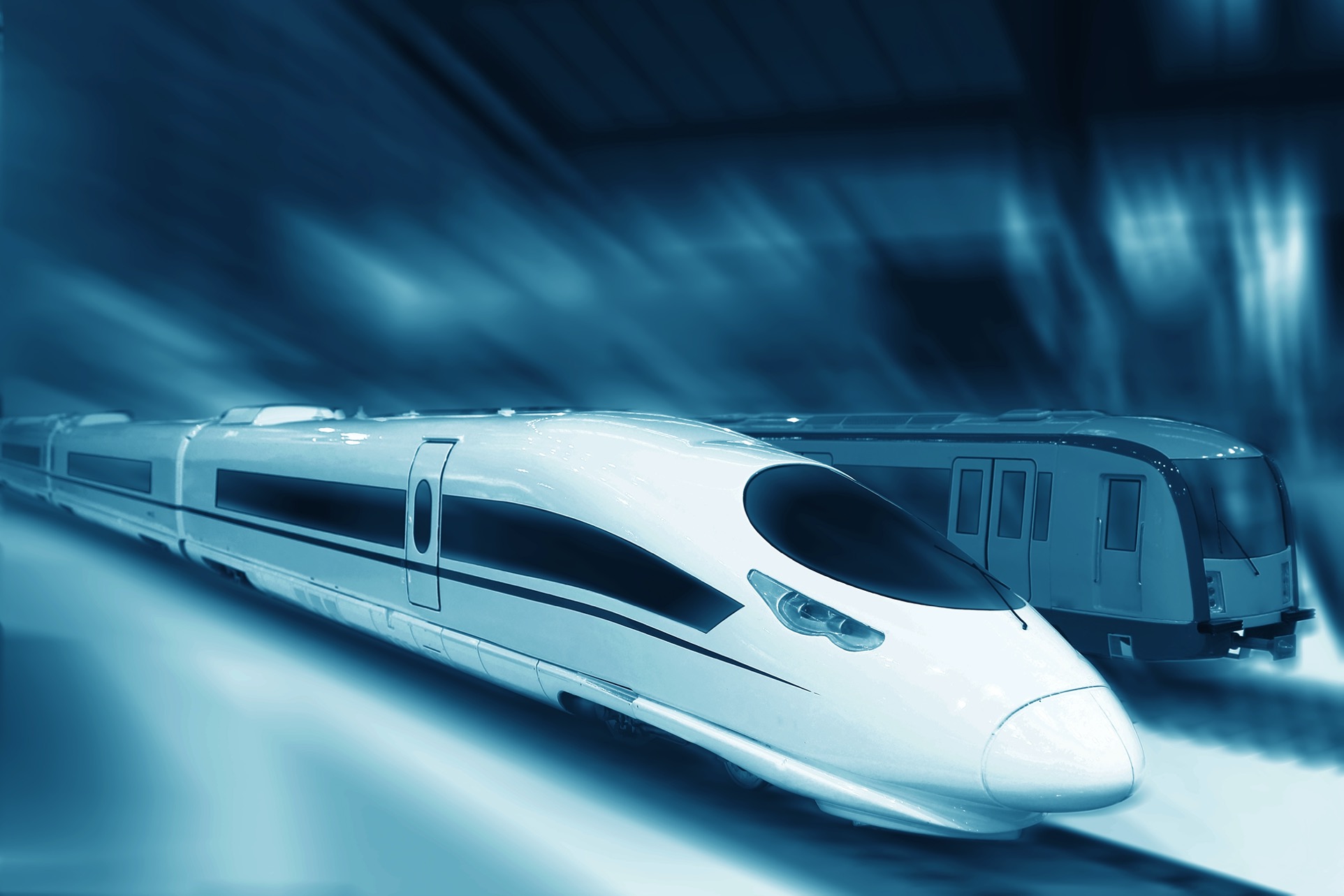 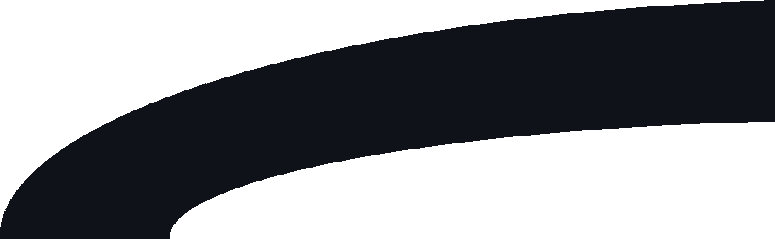 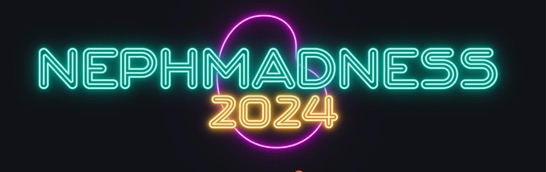 [Speaker Notes: Copyright: fuyu liu/Shutterstock, https://www.shutterstock.com/image-photo/background-highspeed-train-motion-blur-outdoor-98042648]
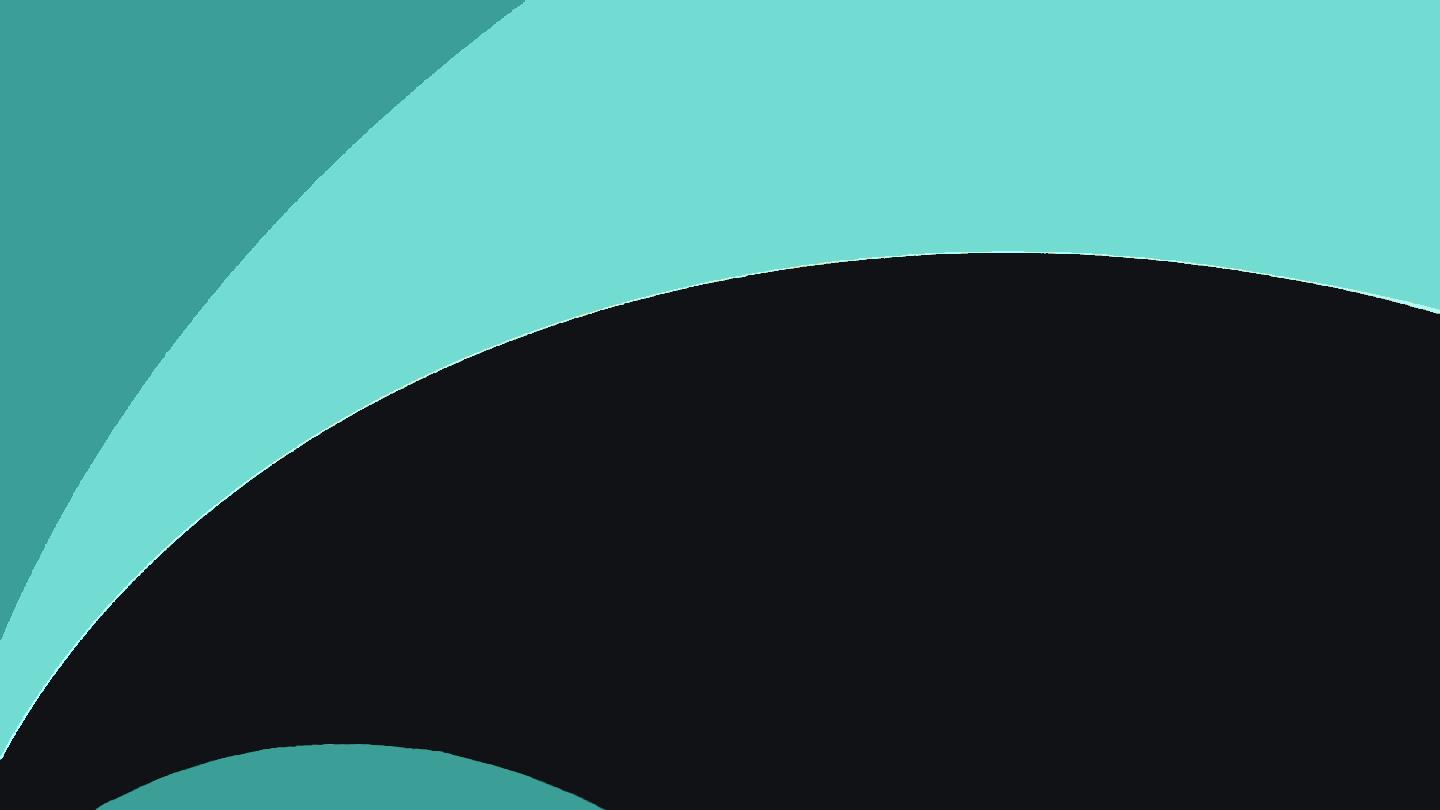 Hyponatremia Correction & Osmotic Demyelination Syndrome (ODS)
Radiologic features of ODS
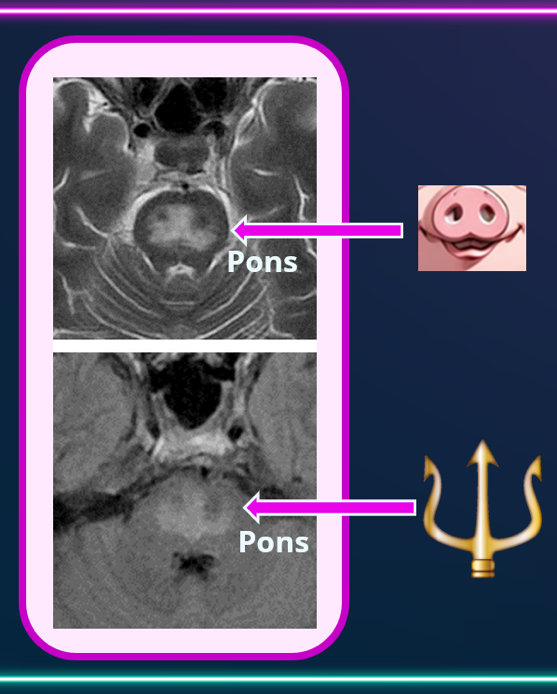 Central Pontine Myelinolysis 
(Classic variant of ODS):
Characterized by piglet or trident signs in the pons on MRI,
Finding can be delayed up to 3 weeks
Consensus on slow correction of severe chronic hyponatremia has developed to avoid ODS
Per US Guidelines:
	- Max 10-12 meq/L/24 hrs in average-risk patients
	- Min 4-6 meq/L/24 hrs in high-risk patients 
ODS is the result of osmotic damage to glial cells, when 
	↑ in intracellular tonicity (like in hyponatremia correction) 	>>>
	ability of glia to adapt by taking in osmolytes (in alcohol use,  	malnutrition, hypophosphatemia etc.) 
Strict correction limits:
	- stole the spotlight from multifactorial nature of ODS
	- complicated hyponatremia management
Several “disruptor” papers recently challenged the status quo: 
	- suggested that ODS is ultra-rare
	- that it is hardly ever associated with hyponatremia correction rate
	- that slow correction rate is associated with worse outcomes
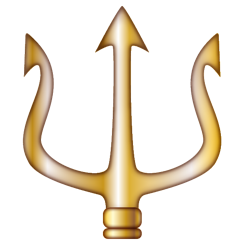 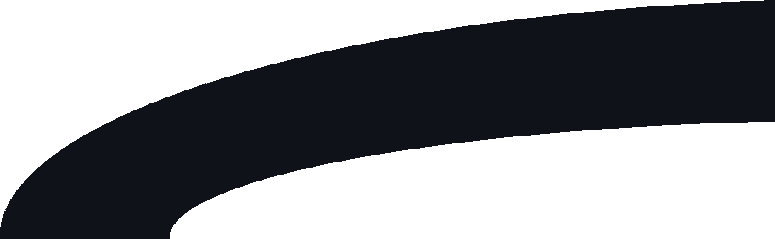 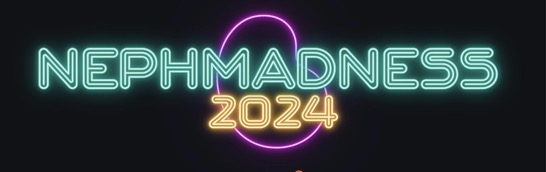 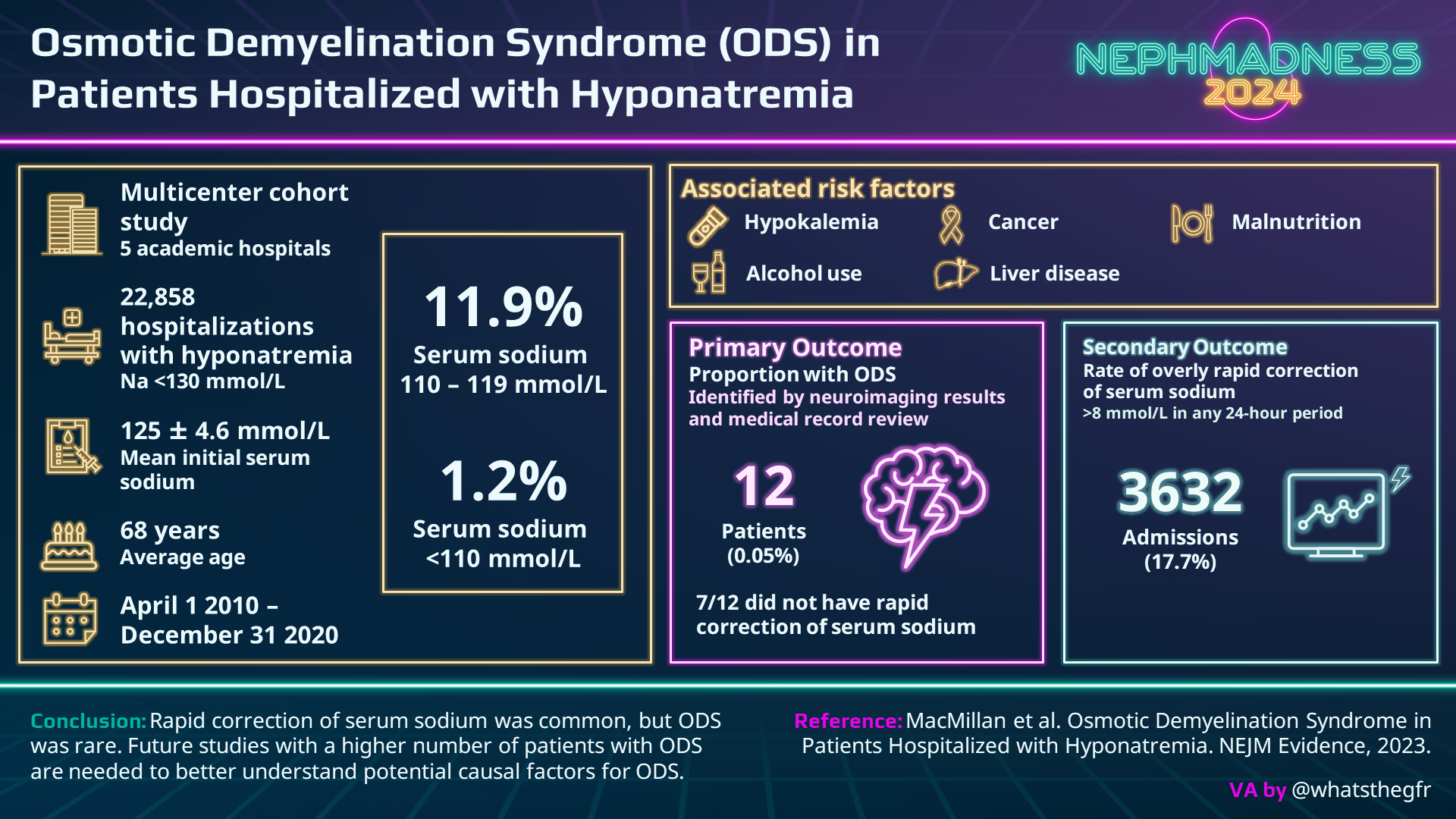 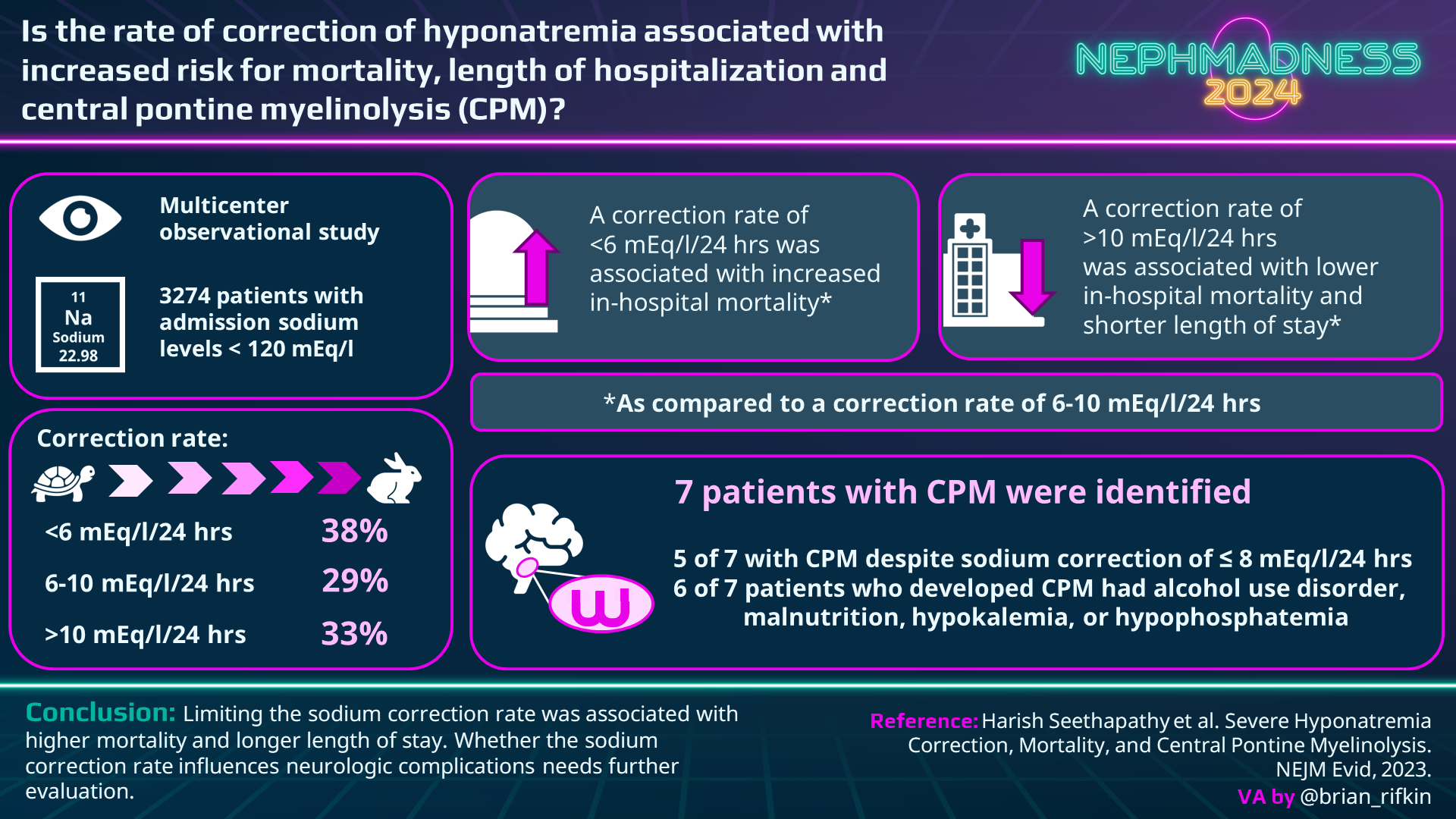 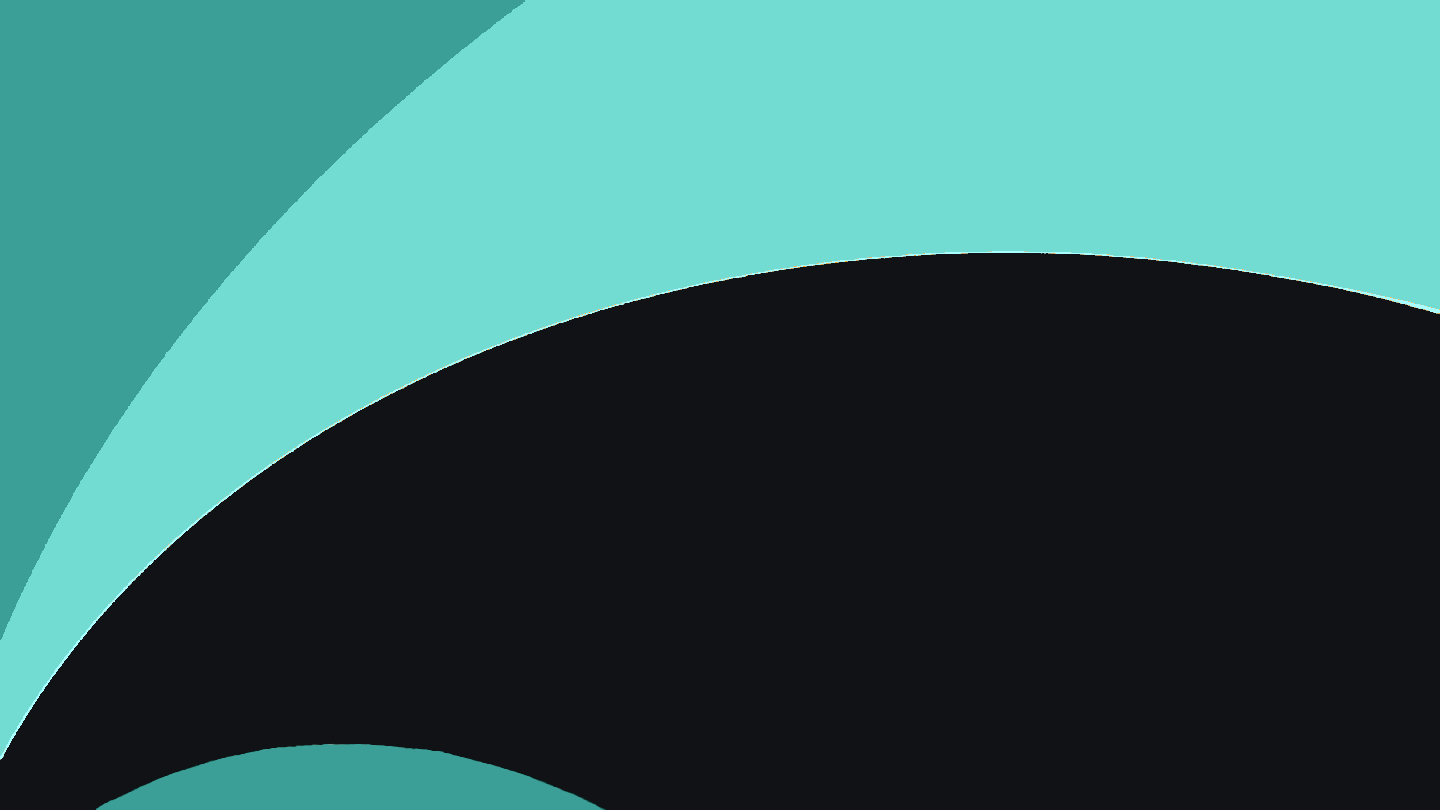 Slow Correction
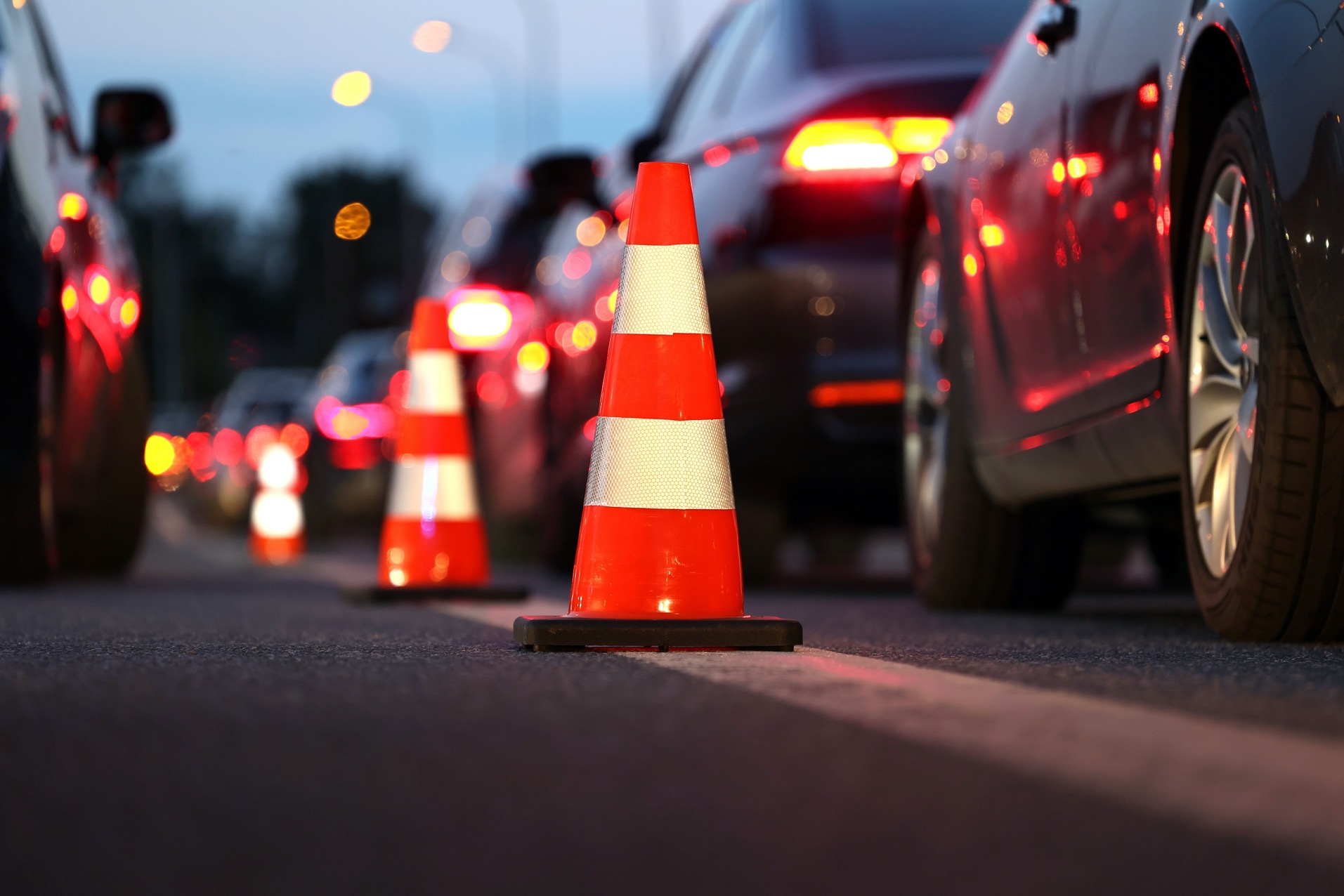 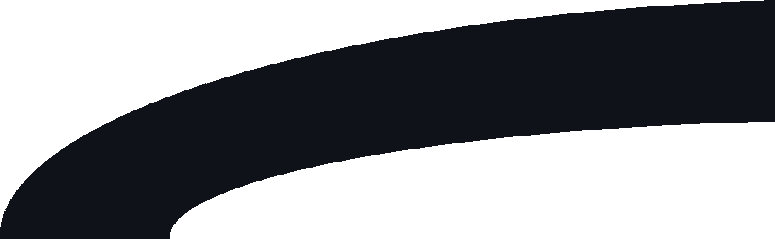 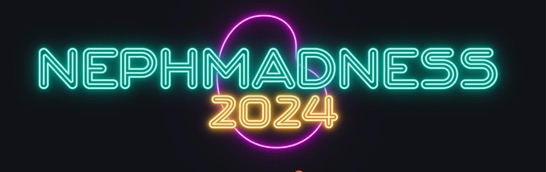 [Speaker Notes: Copyright: DarSzach/Shutterstock, https://www.shutterstock.com/image-photo/warning-cones-on-road-during-evening-2167624299]
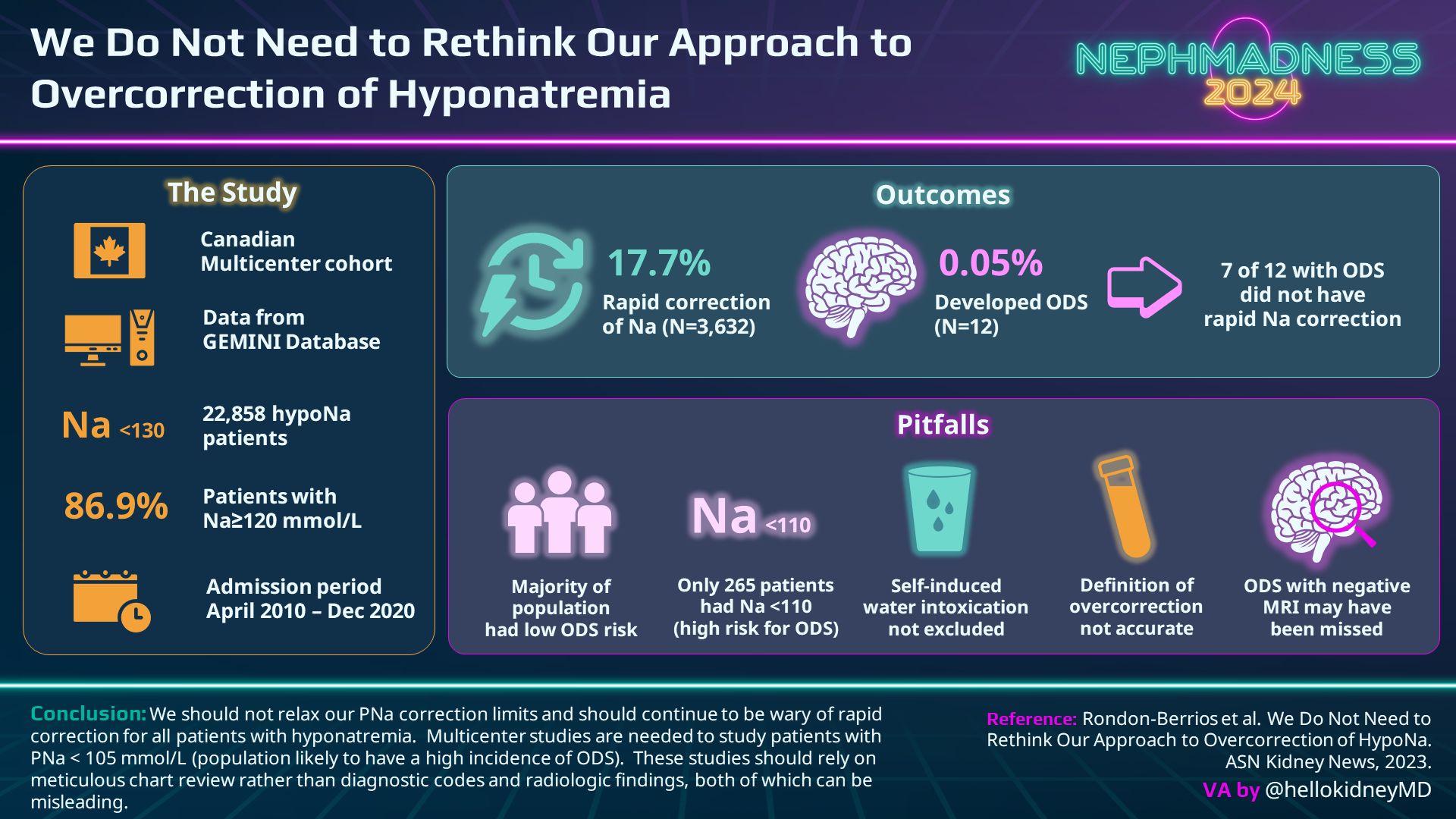 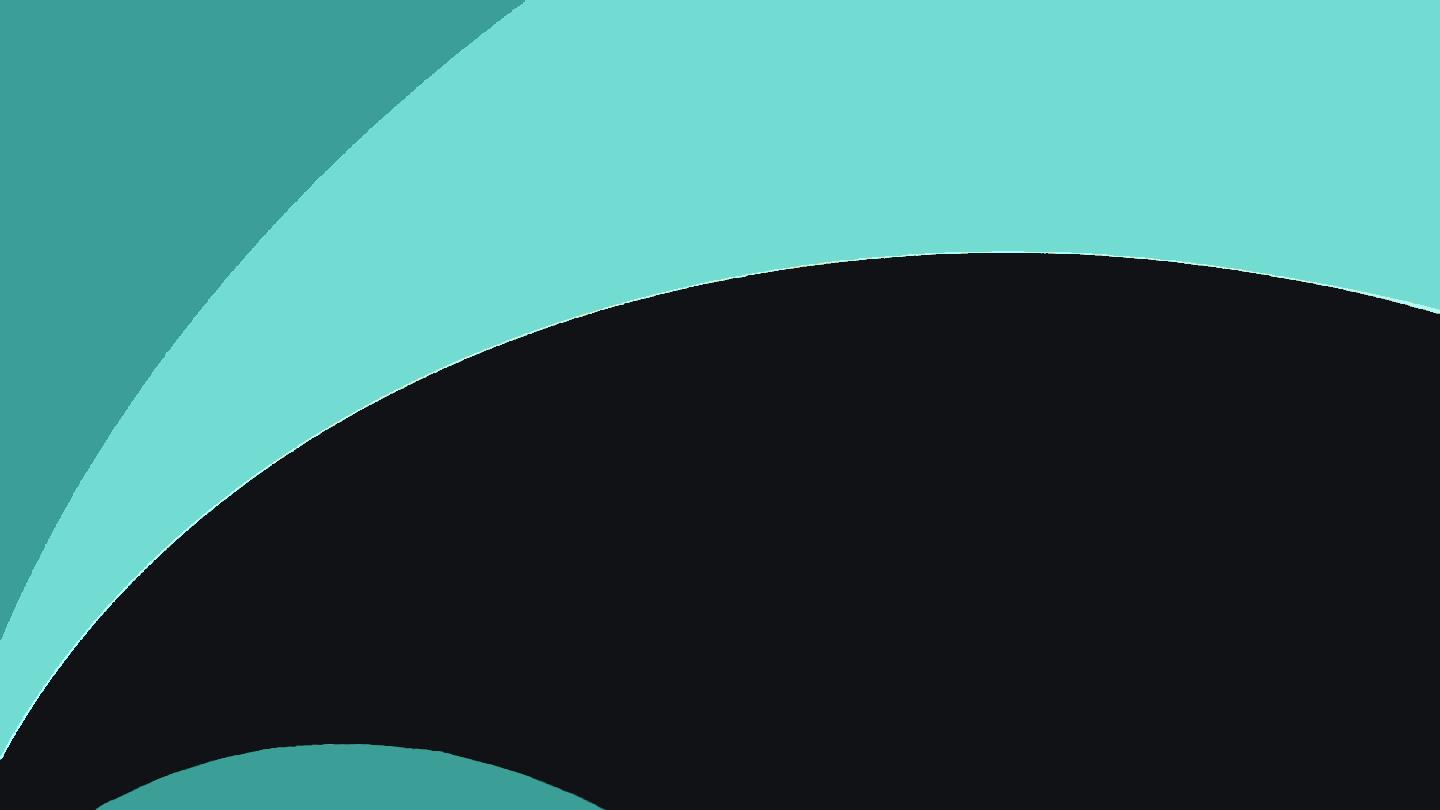 More Thoughts Pro Slow Correction
The “disruptor” papers would do well to beef up the rigor of their kinetics analysis

They form a nice springboard for further investigations but offer only flimsy justification for abandonment of slow correction

A Hyponatremia Intervention Trial (HIT) is currently ongoing; will answer the question whether poor outcomes of hyponatremia are due to hyponatremia itself, its treatment or the underlying disease

For now, we should recognize ODS for the danger it is, appreciate its rarity while remembering its favored prey, and when compelled to act, heed the ancient wisdom of festina lente, or ‘haste makes waste’
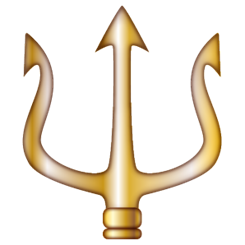 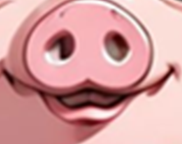 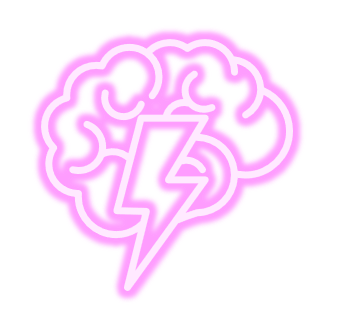 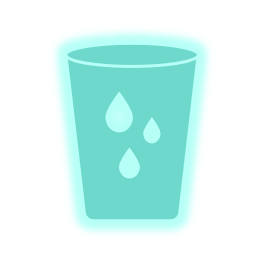 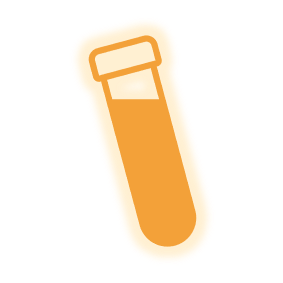 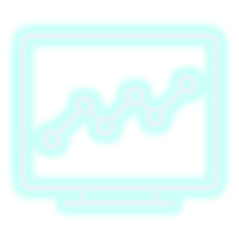 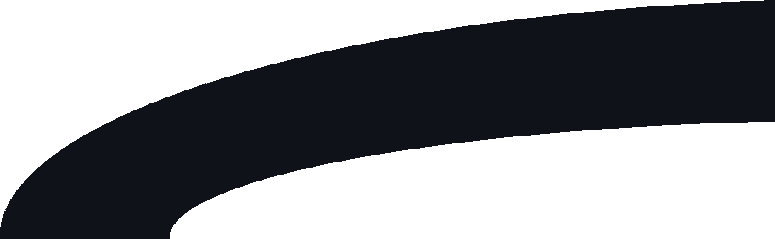 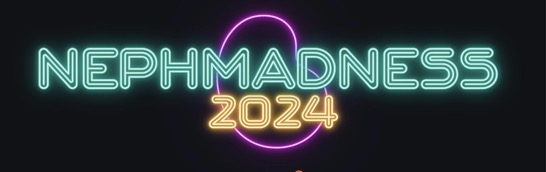 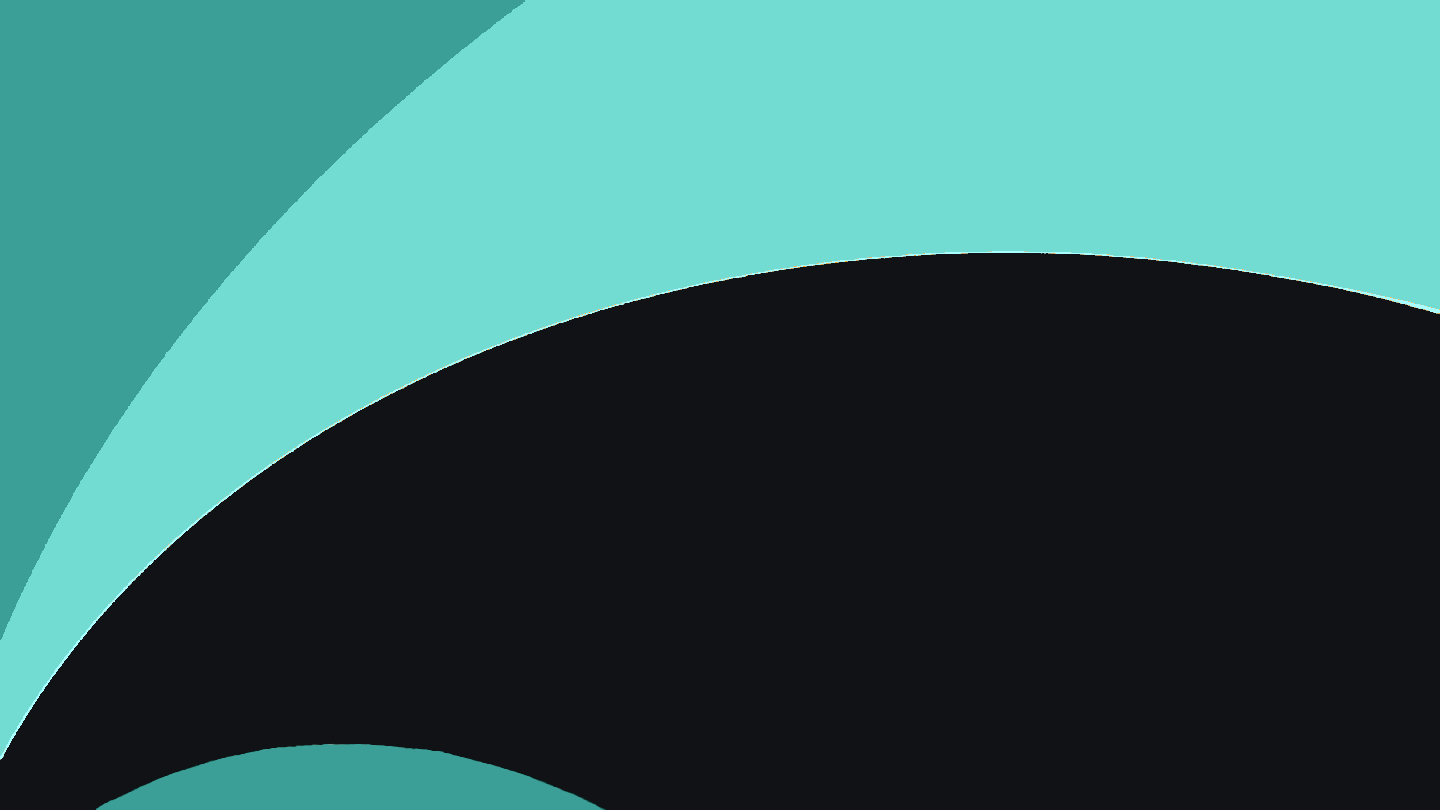 EFFLUENT EIGHT ROUND
Pick Your Champion for the Hyponatremia Correction Region
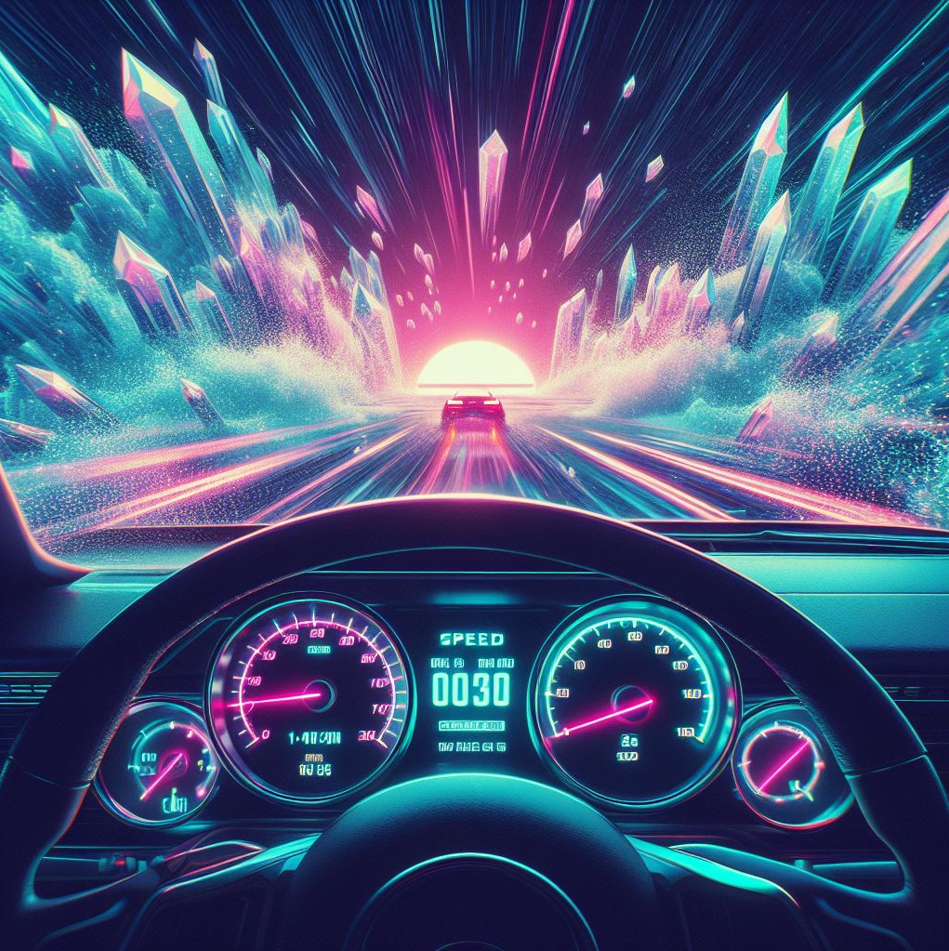 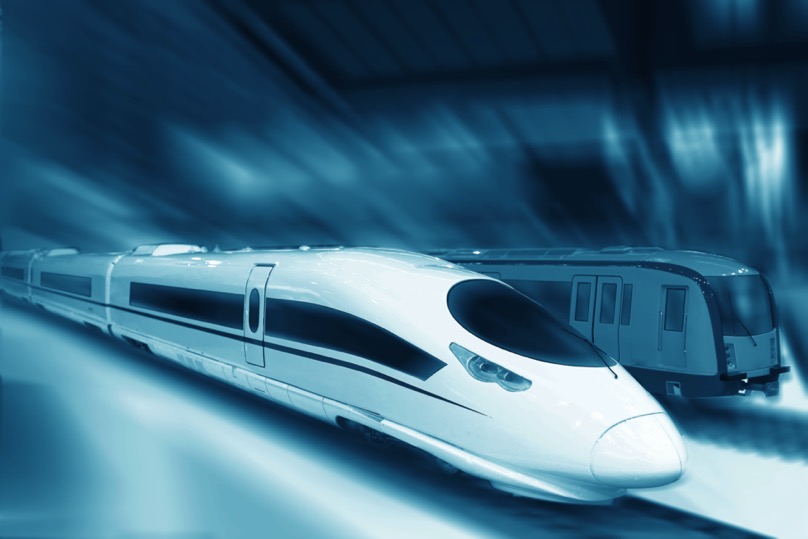 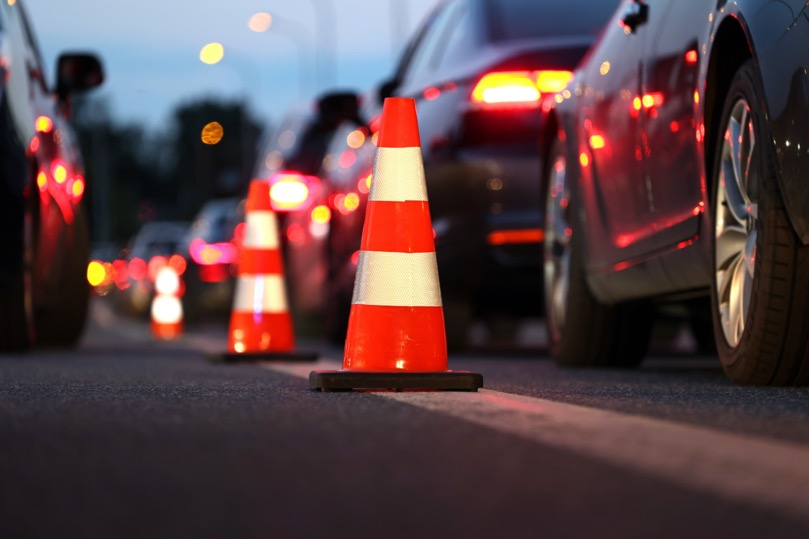 vs
Rapid Correction
Slow Correction
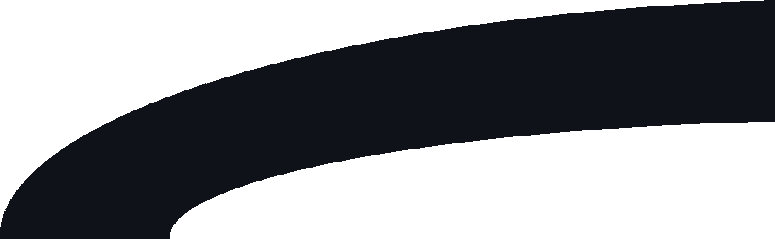 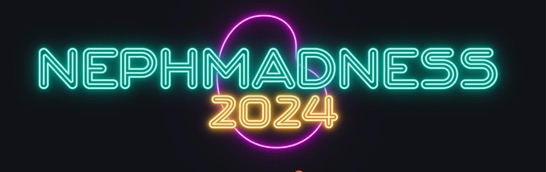 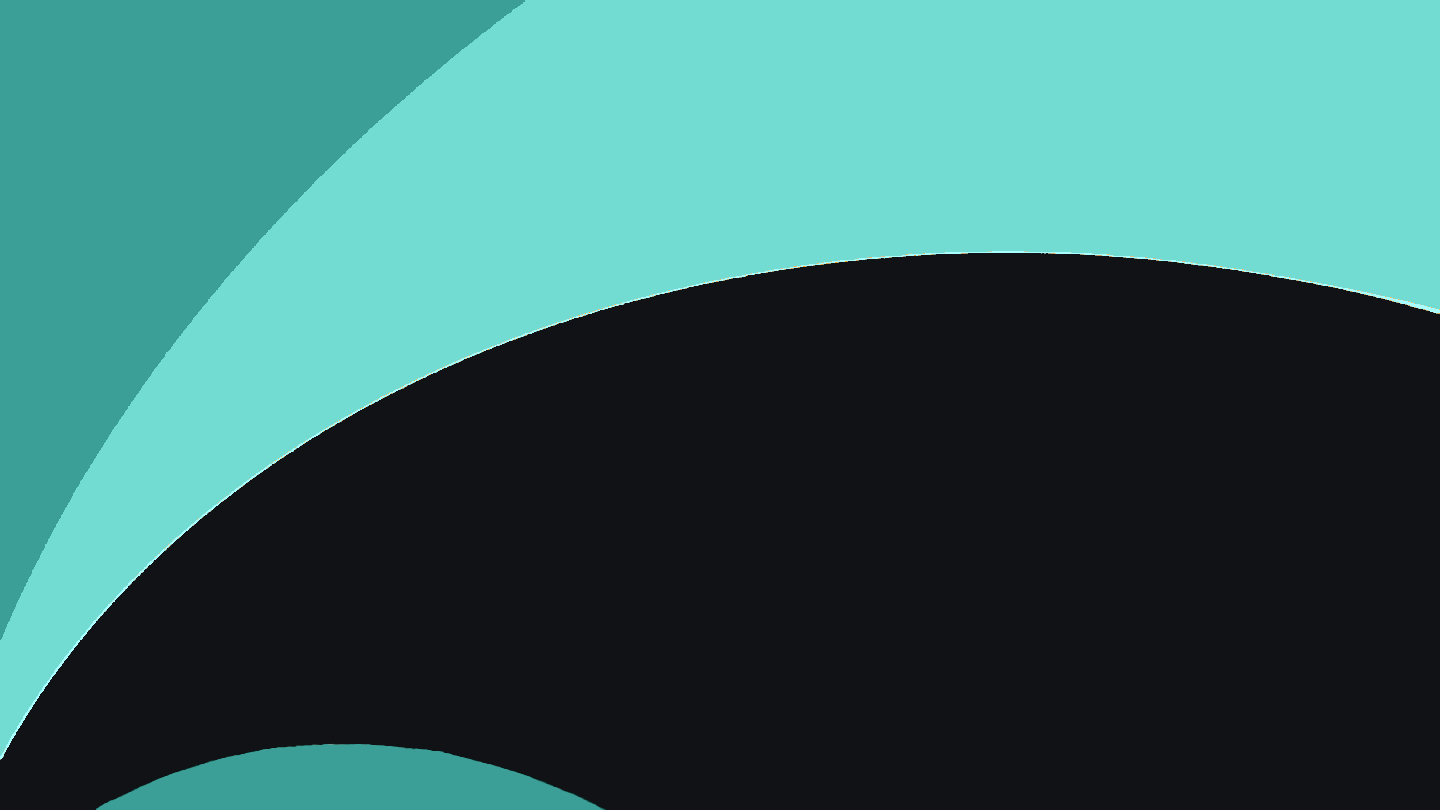 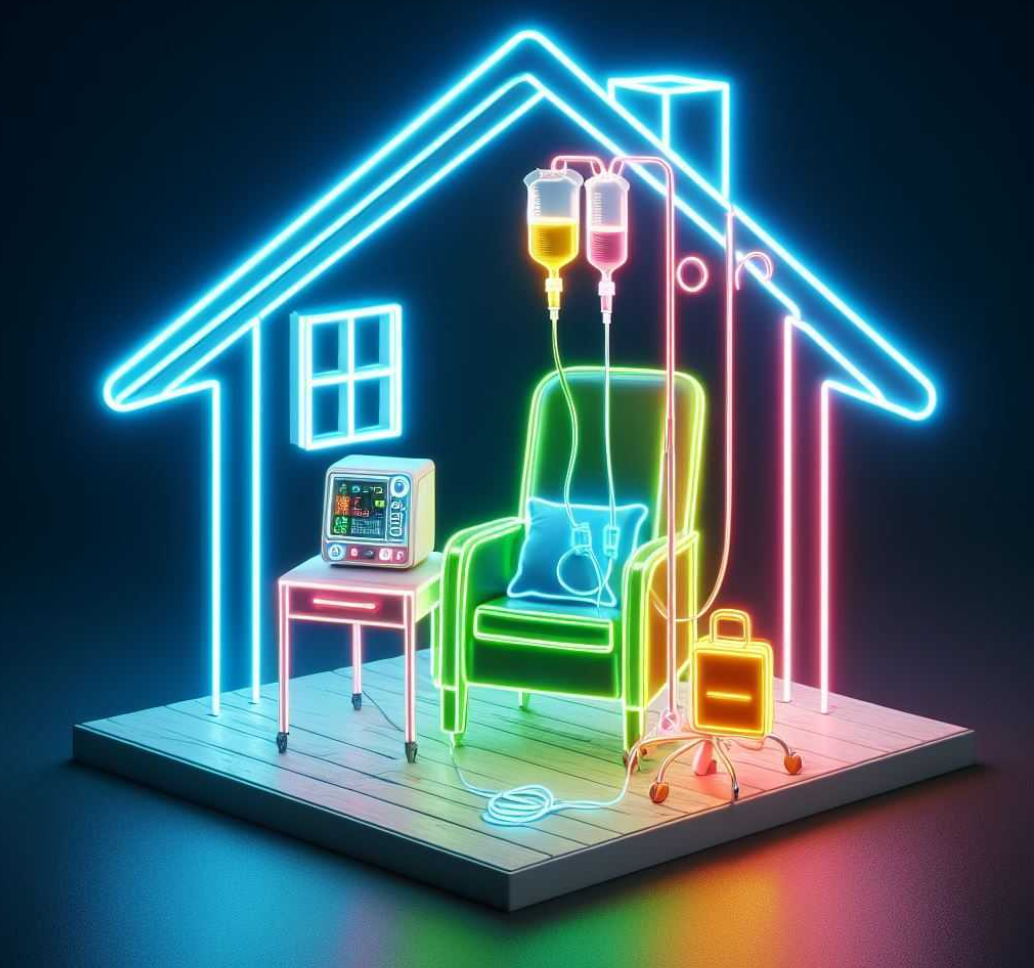 Peritoneal Dialysis
Writer:  
Timothy Hopper

Experts:  
Janice Lea
Jeff Perl

Region Execs:  
Matt Sparks
Jeff Kott
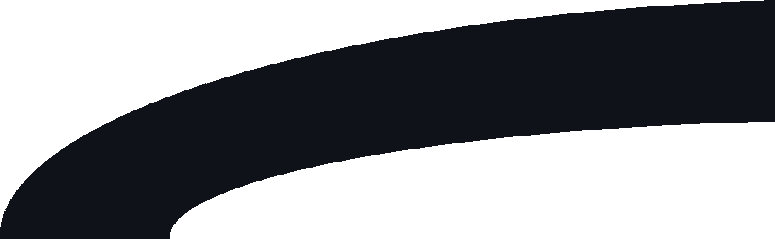 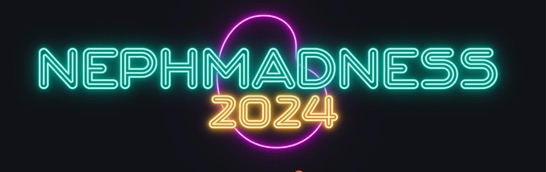 [Speaker Notes: Image generated by Evan Zeitler using Image Creator from Microsoft Designer, accessed via https://www.bing.com/images/create, January, 2024. After using the tool to generate the image, Zeitler and the NephMadness Executive Team reviewed and take full responsibility for the final graphic image.]
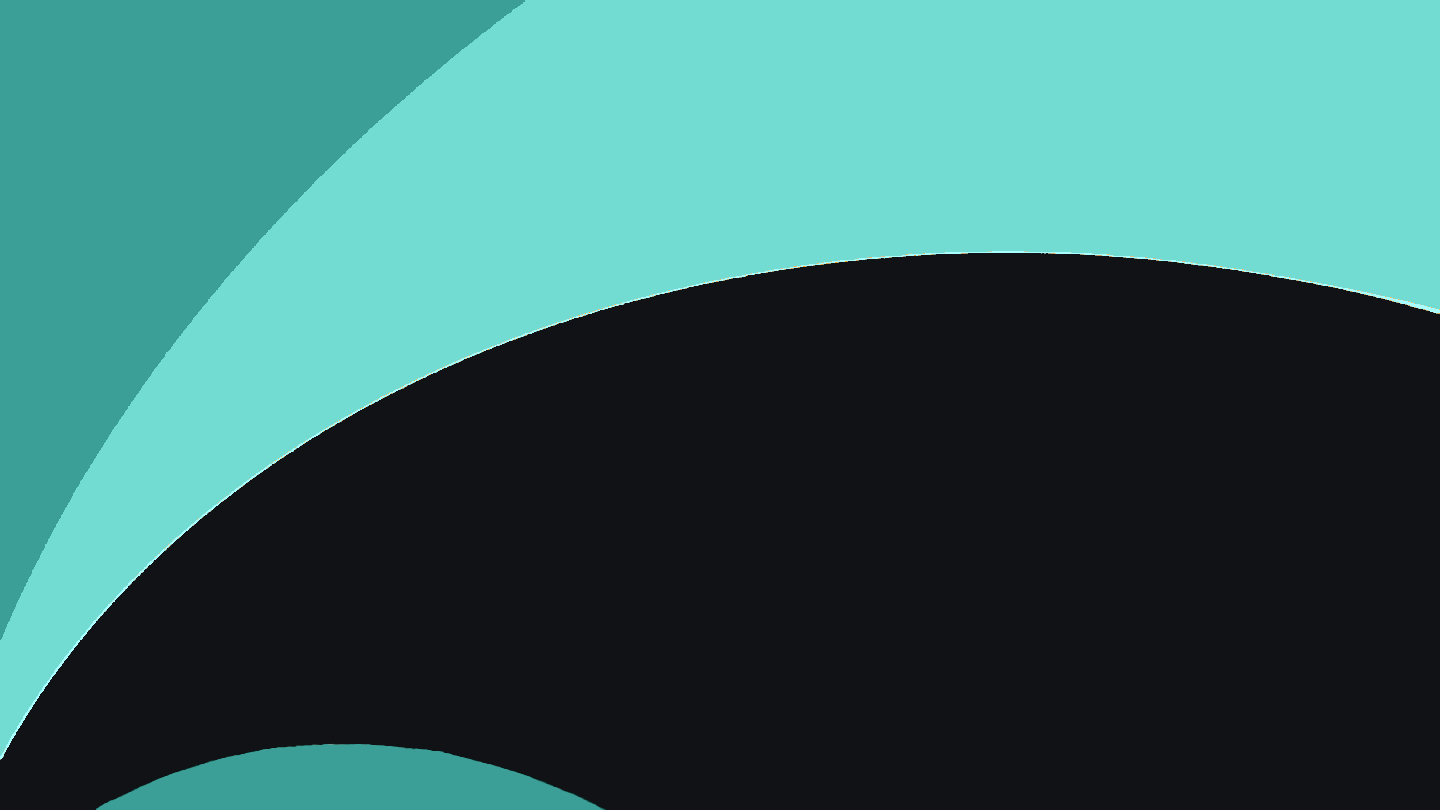 Peritoneal Dialysis First
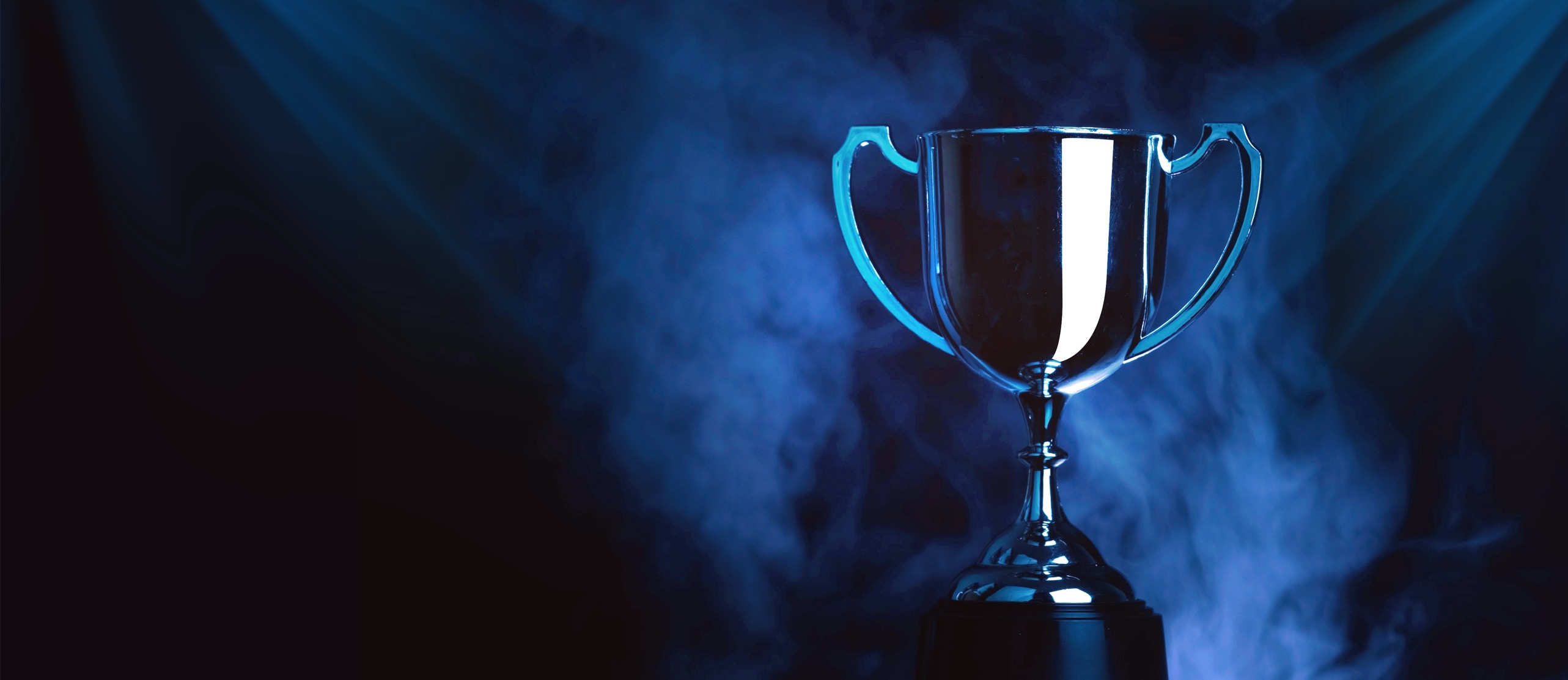 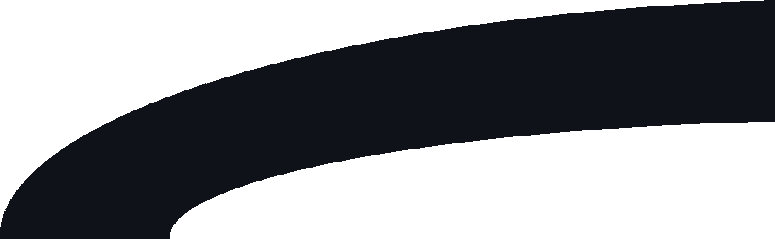 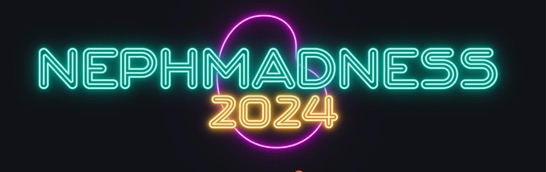 [Speaker Notes: Copyright: Phawat/Shutterstock, https://www.shutterstock.com/image-photo/silver-trophy-award-competition-smoke-dark-2174951187]
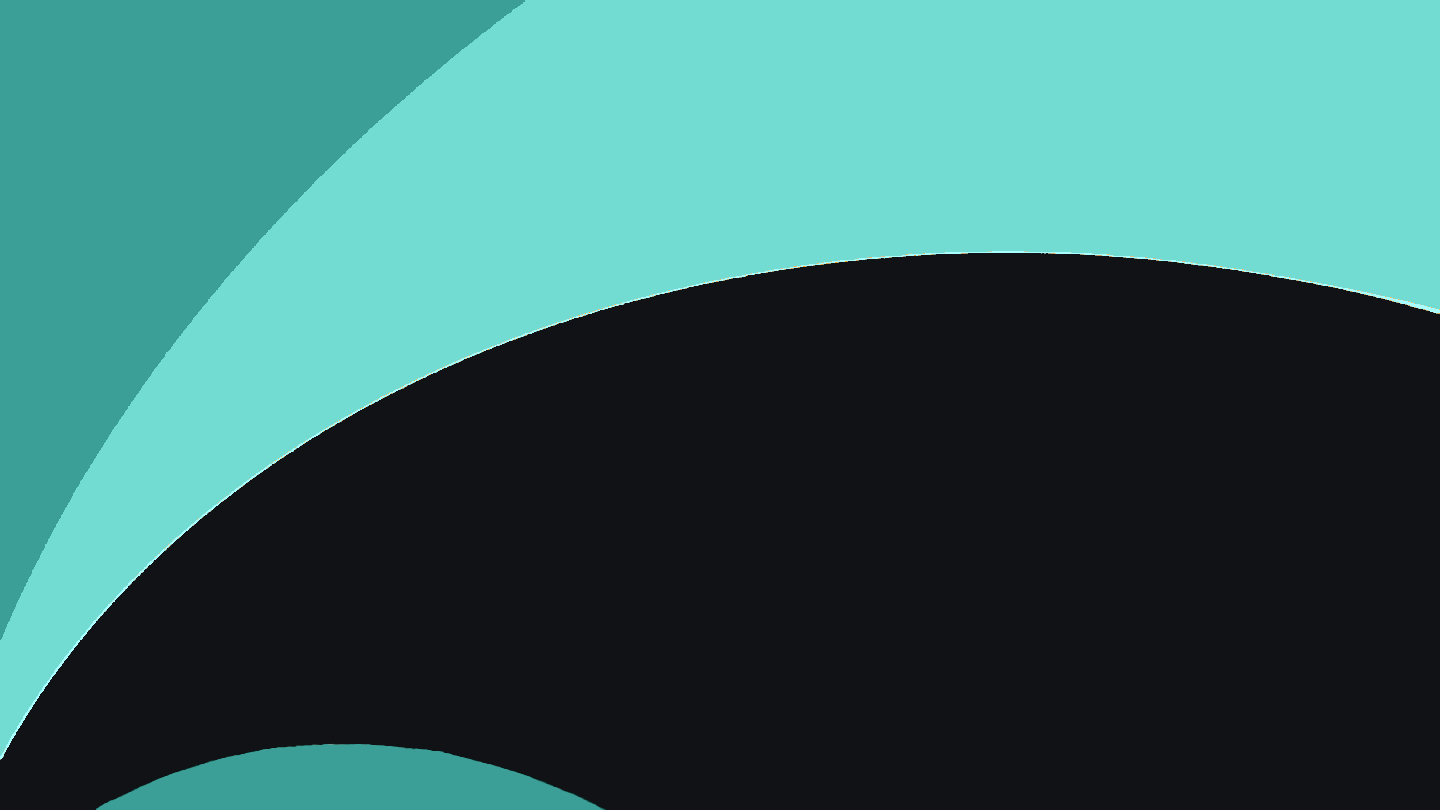 Dialysis Modality Selection: Expectations or Reality?
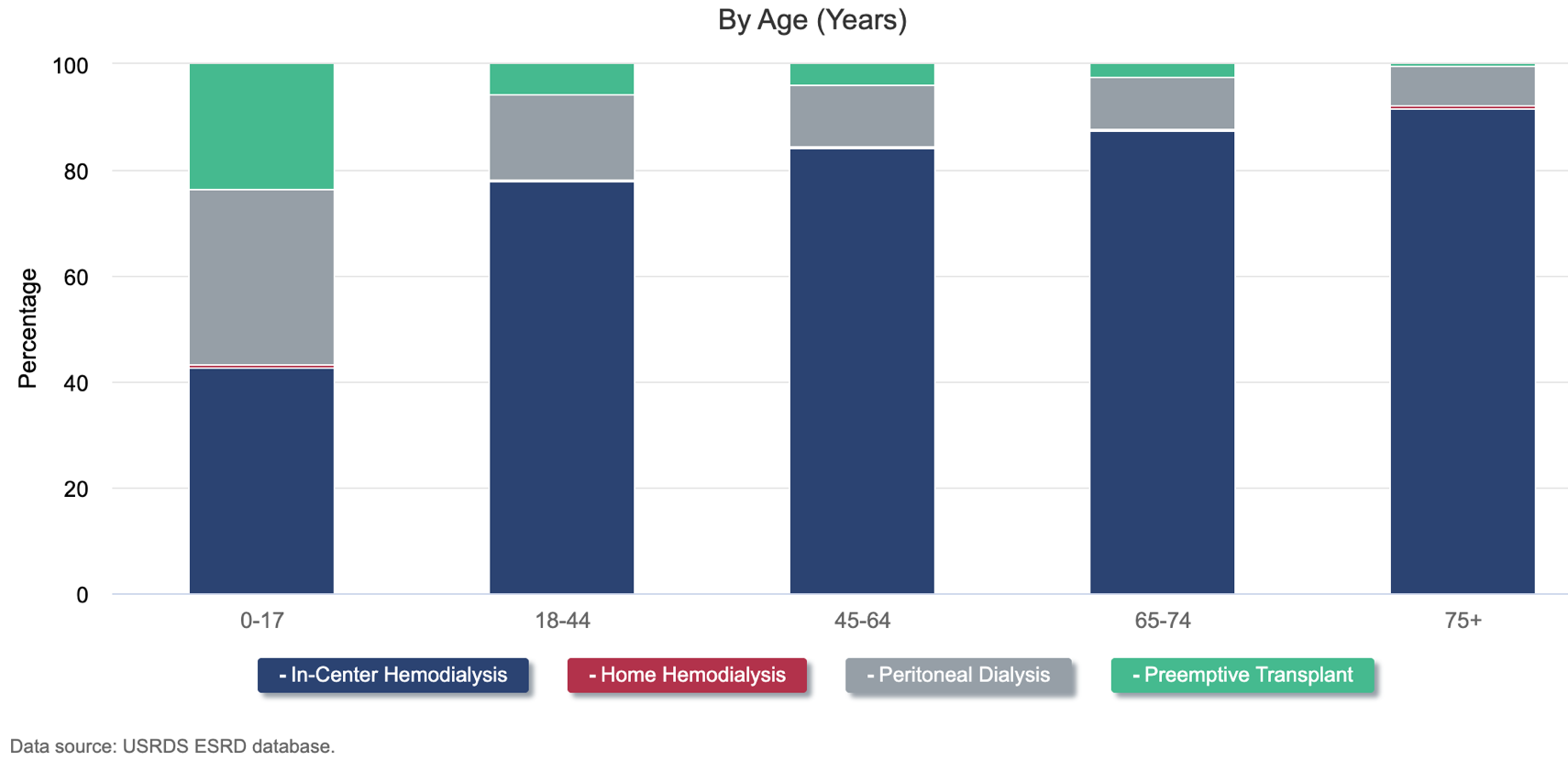 Patients who receive thorough pre-kidney failure education
		-45% choose peritoneal dialysis (PD) (Golper et al. NDT 2001)

However, as of 2021 only 13% of patients starting dialysis are initiated on PD (USRDS)
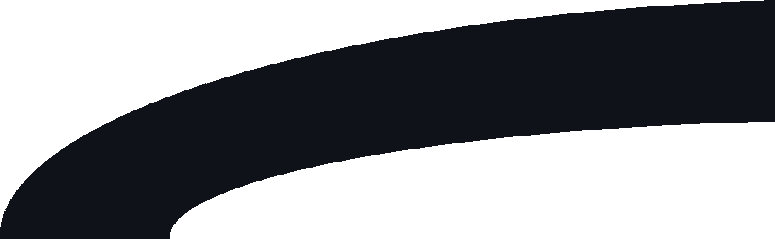 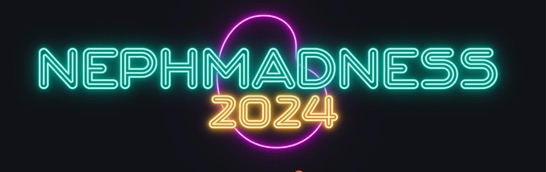 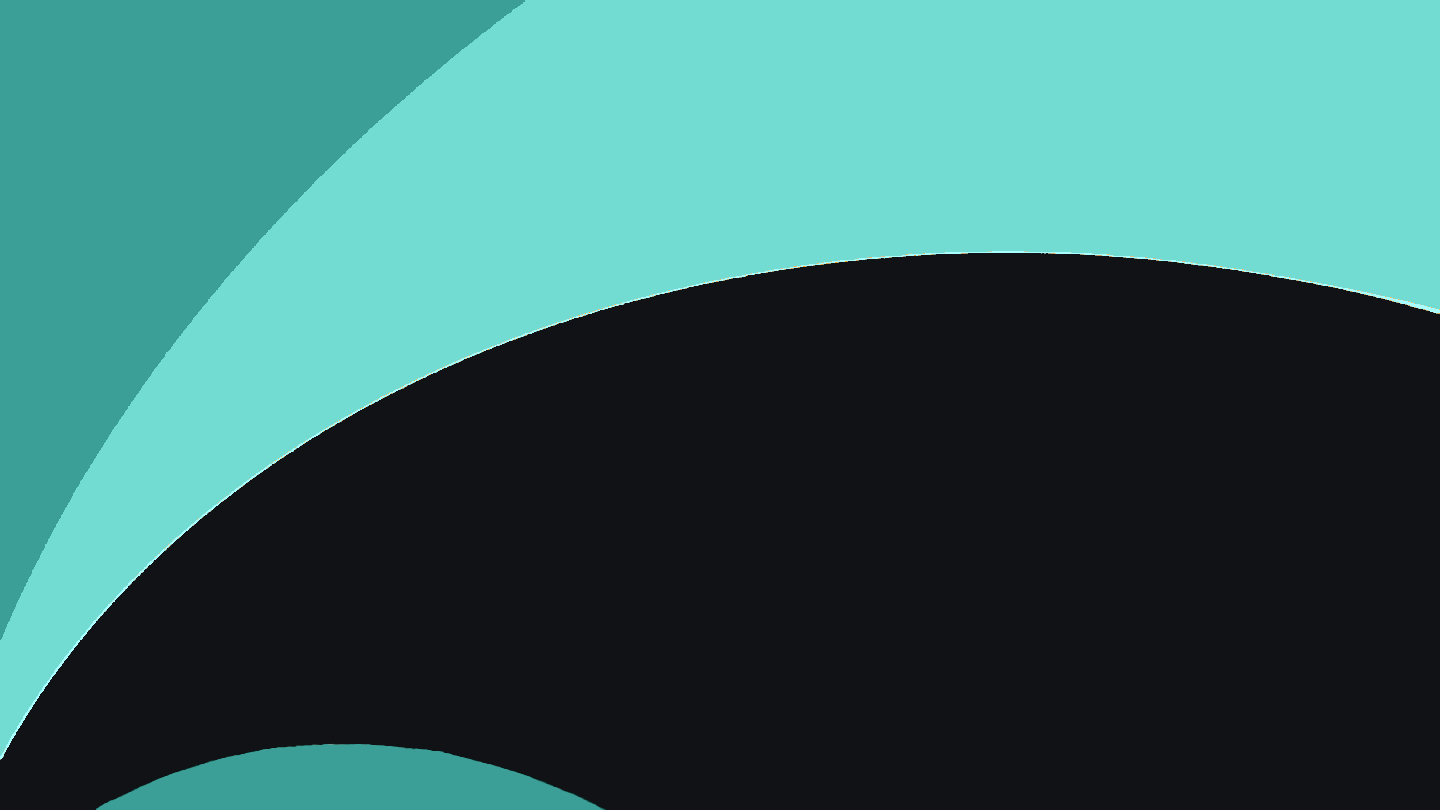 PD First
Systems Challenges
	-Pre-kidney failure education
	-Changes to the structure of outpatient dialysis units
	-Continued evolution towards value-based care
	-Starting individuals on peritoneal dialysis as the first modality

Approaches to achieve PD first
	-Incremental PD- less-intensive PD start that factors in residual kidney 				function, mitigates the change to patients’ lifestyles while helping navigate 		the transition from stage 5 CKD to dialysis-dependence	-Urgent Start PD- starting PD acutely just after PD catheter placement
	-PD Catheter Placement Timing
		Tunneled PD catheter

Starting with PD as 1st modality has the potential to increase the 
	number of patients receiving PD
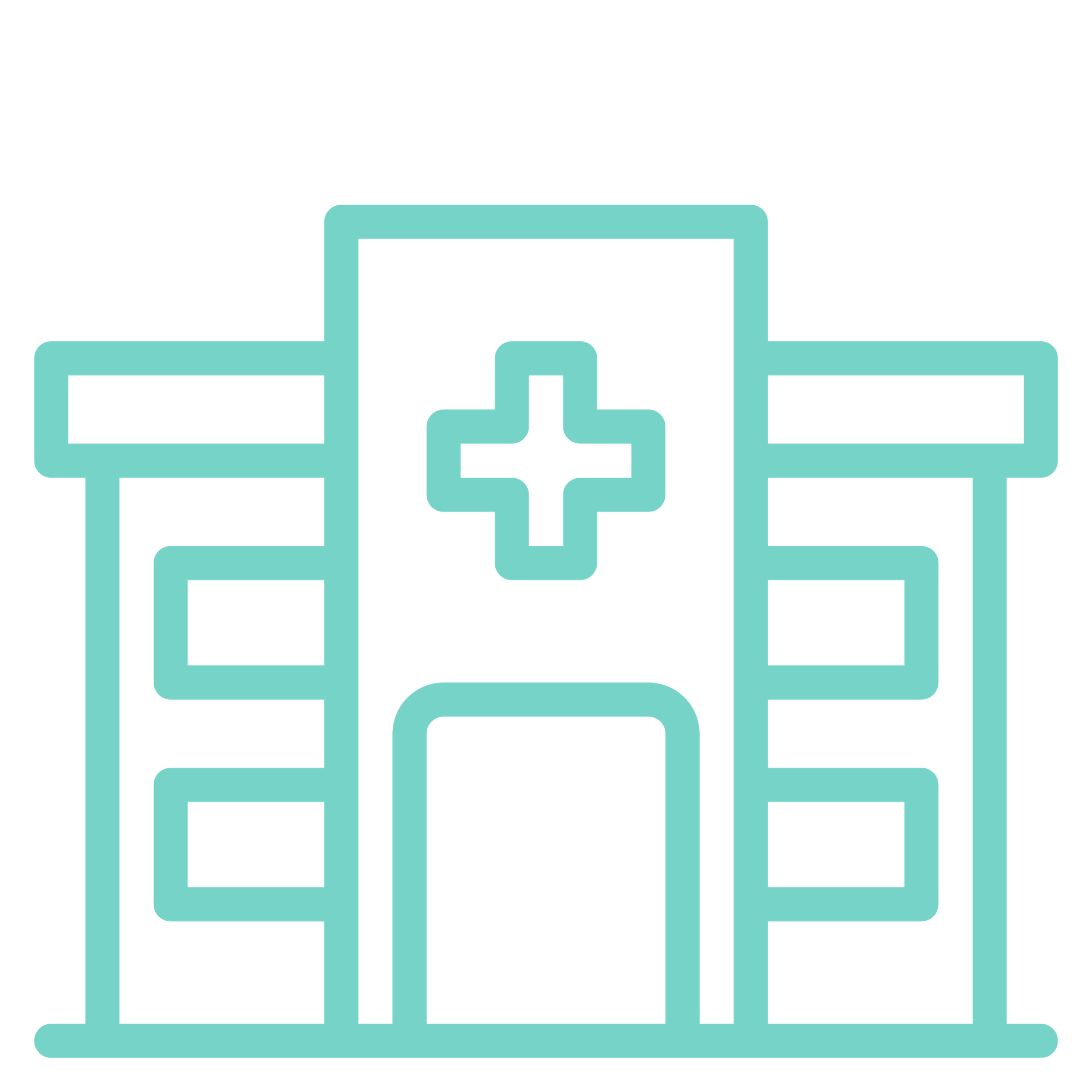 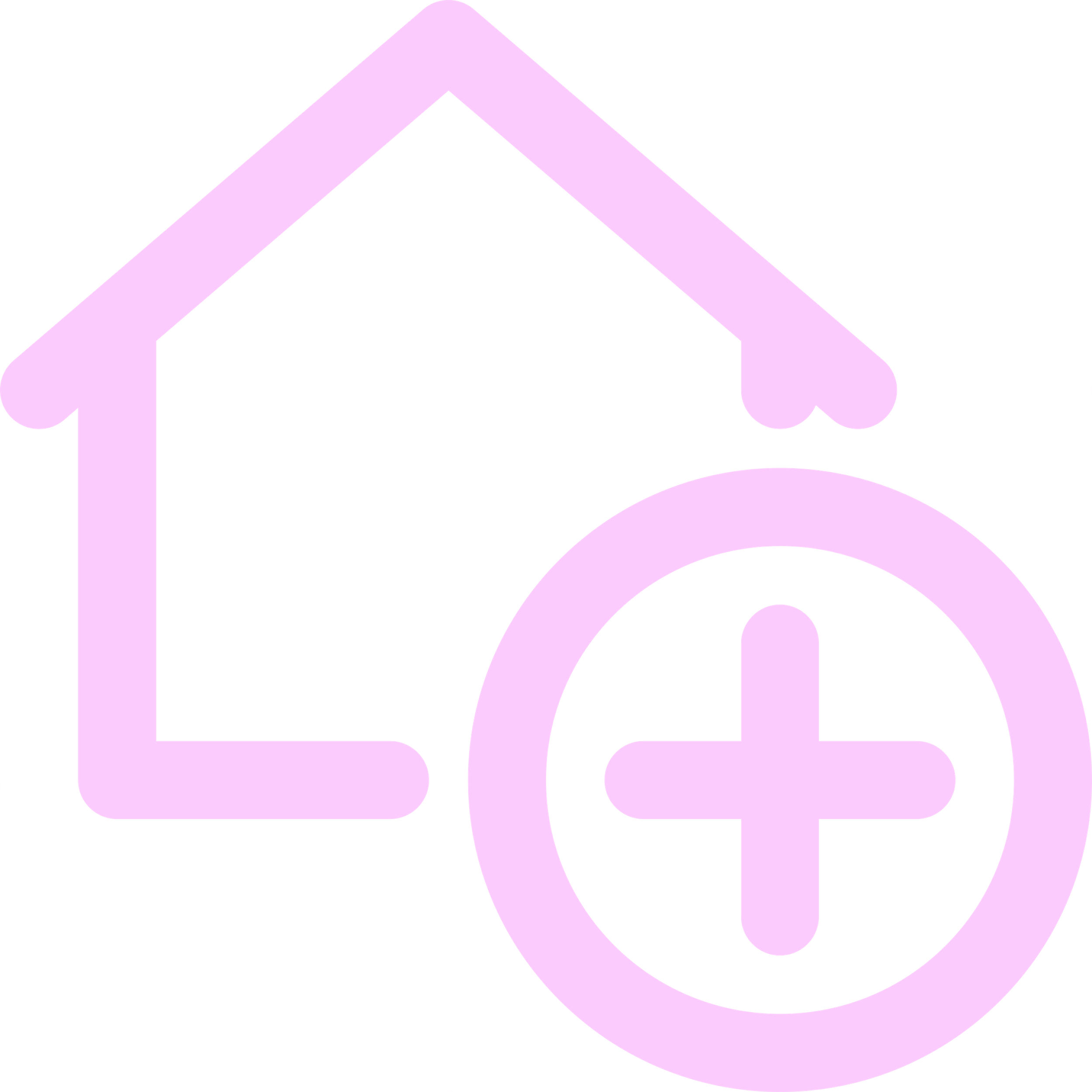 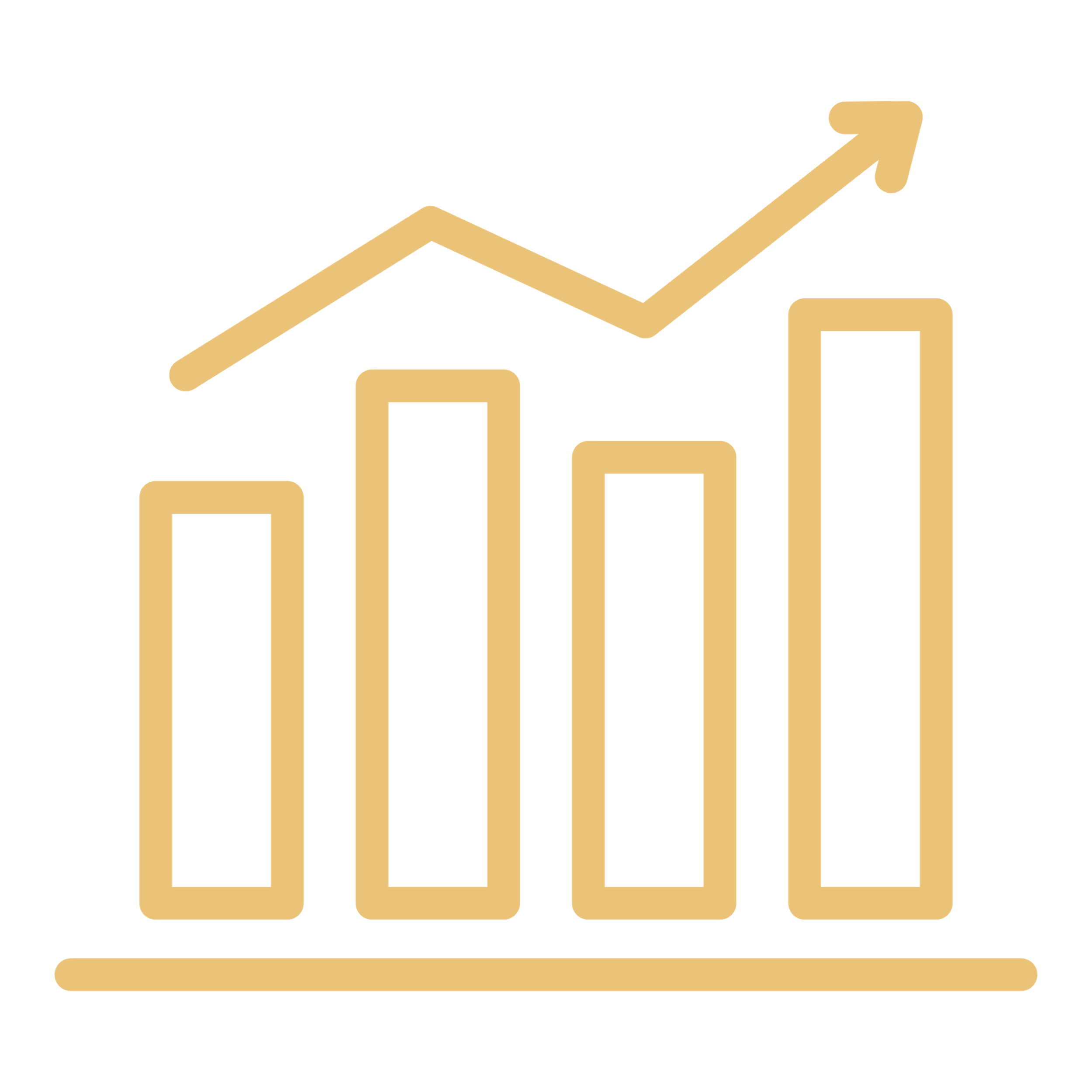 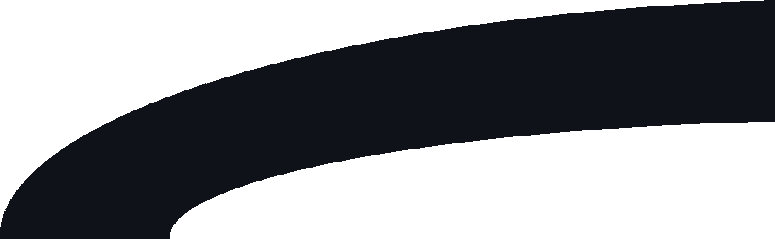 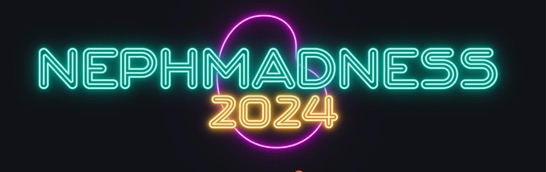 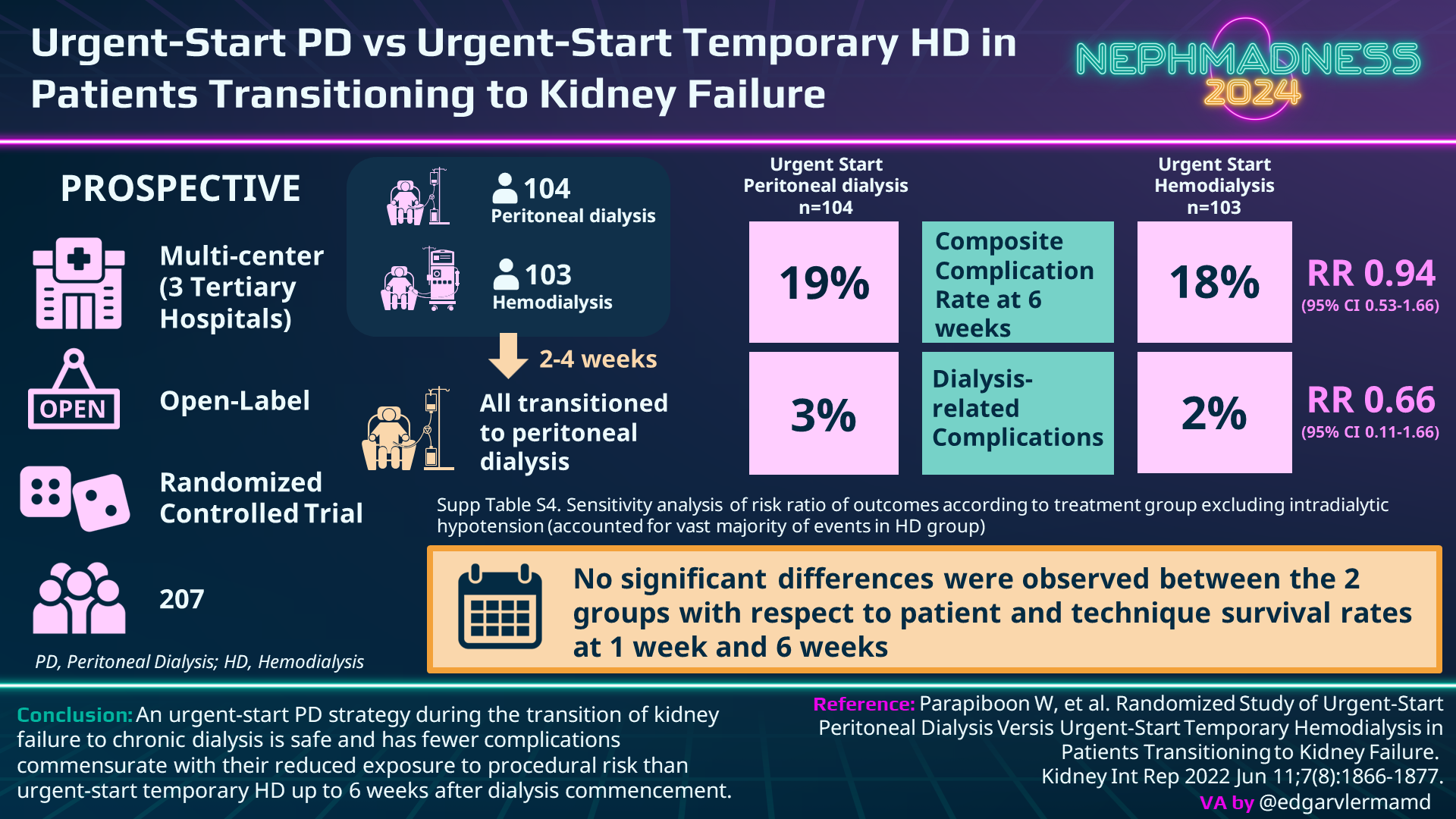 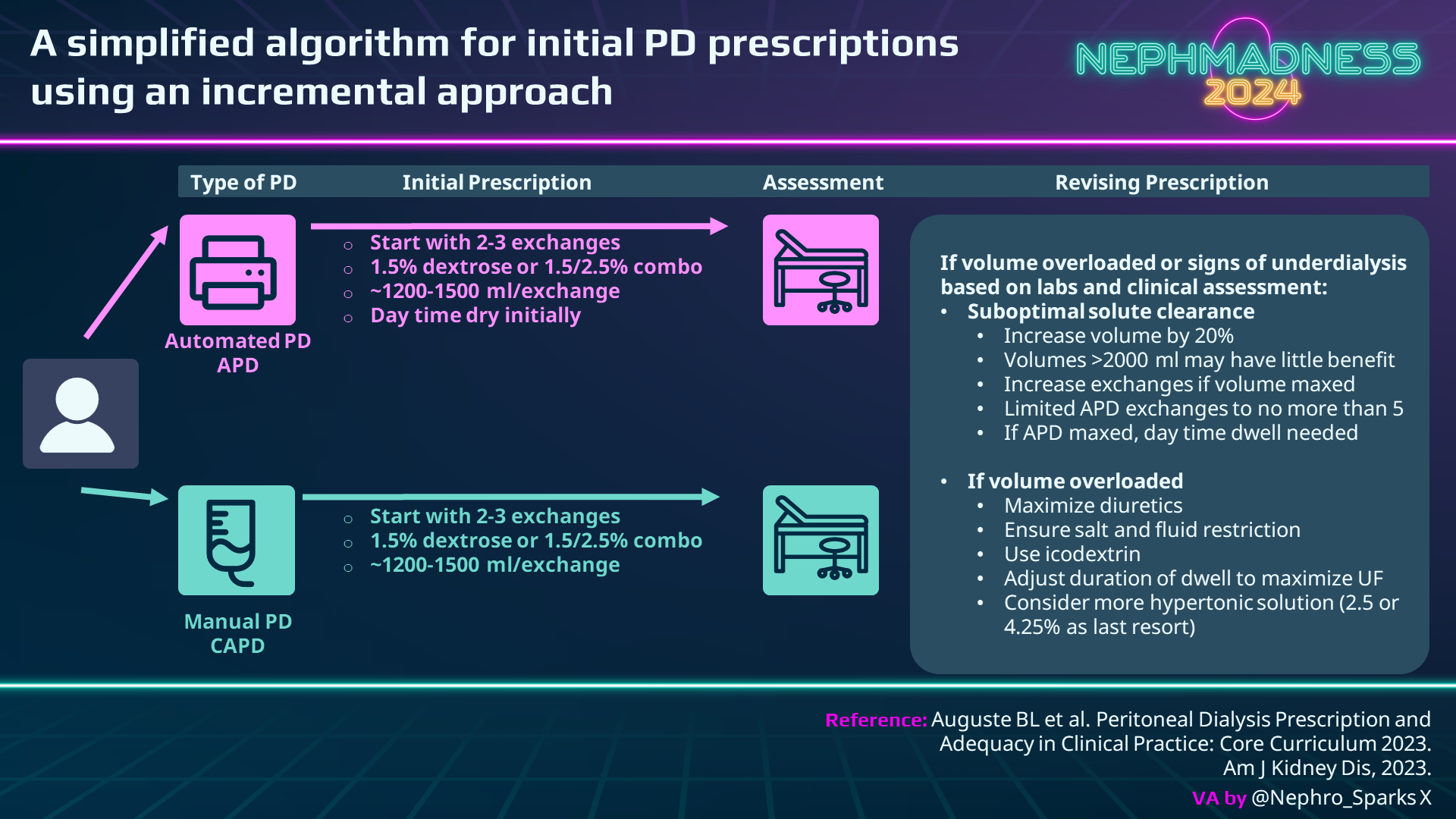 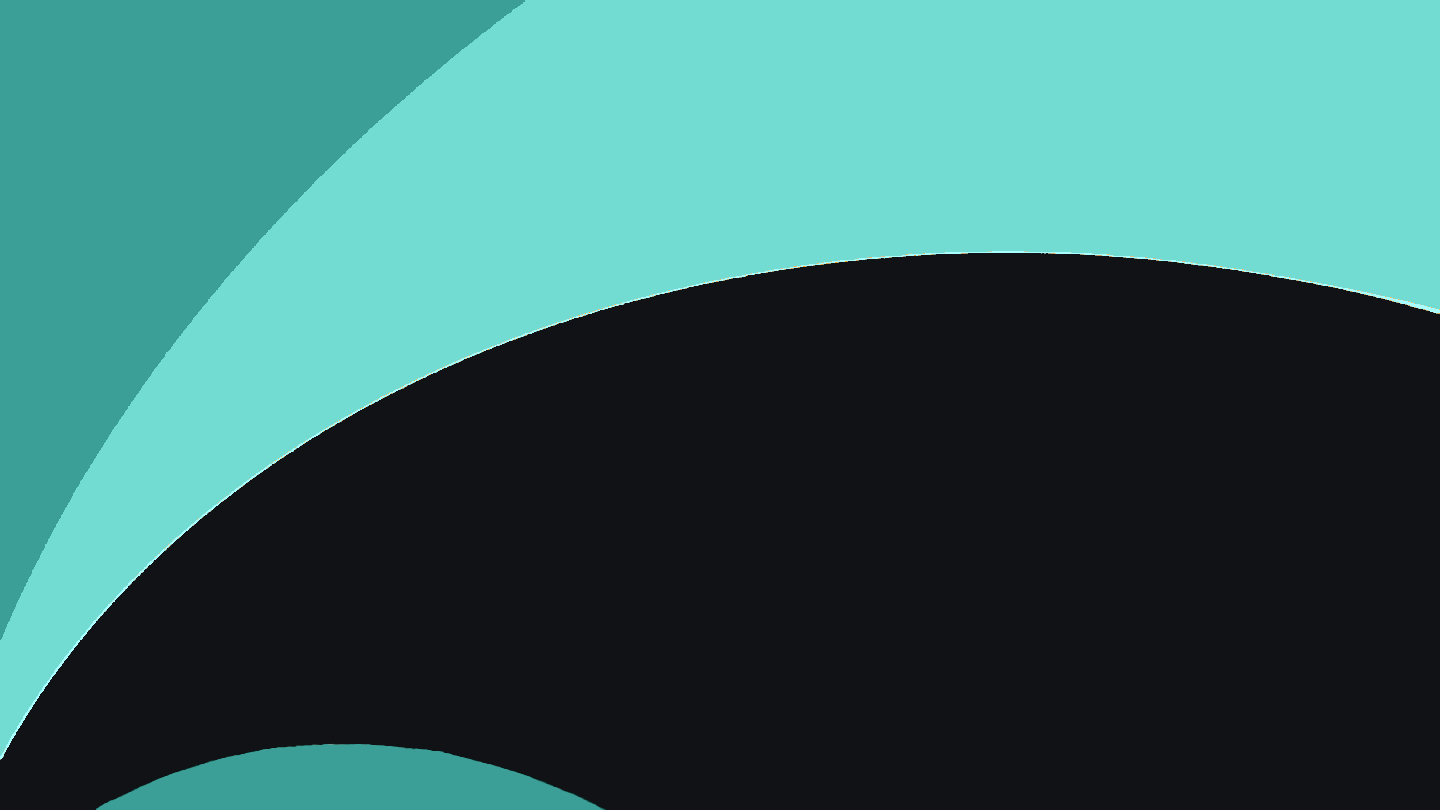 Beyond Kt/V
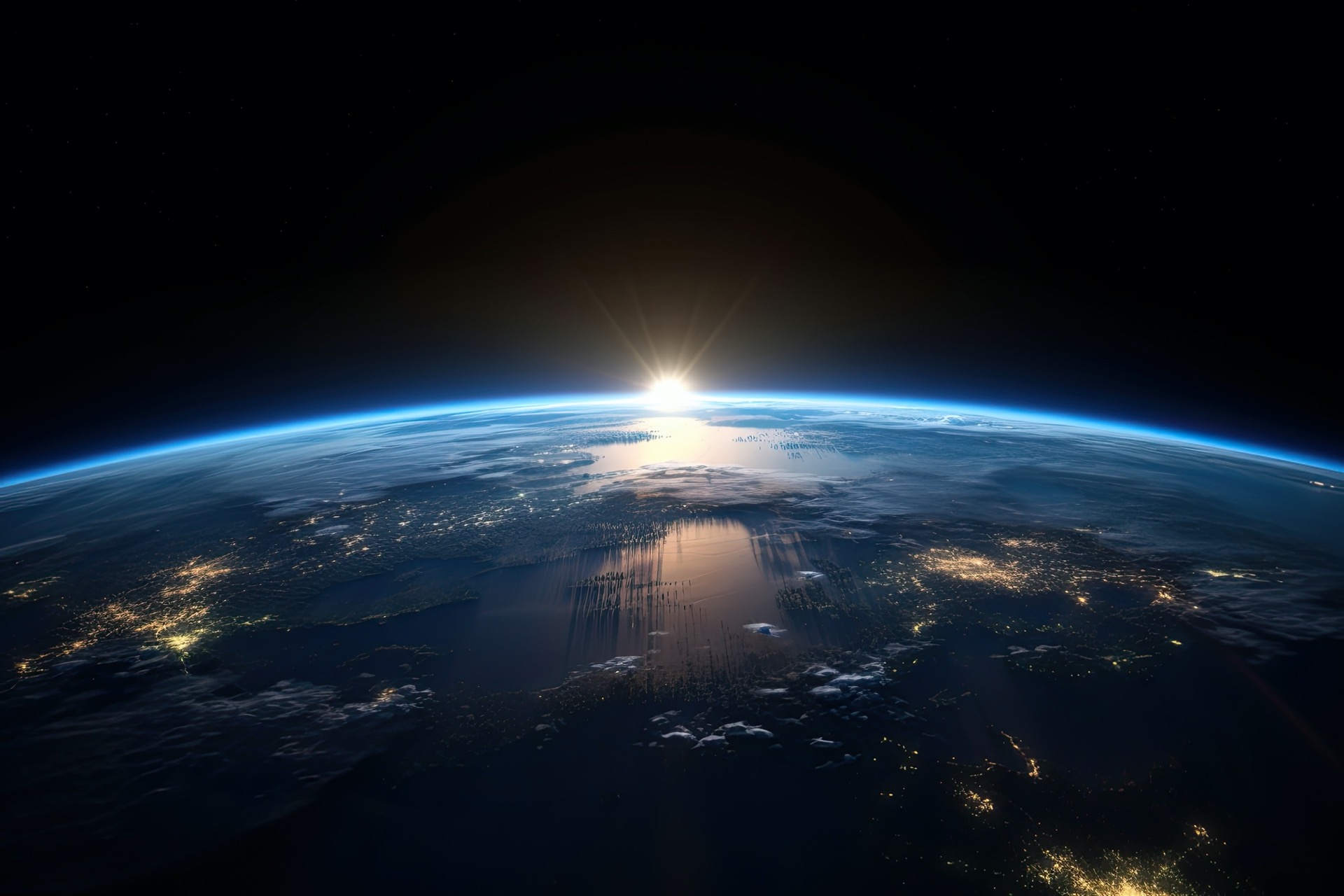 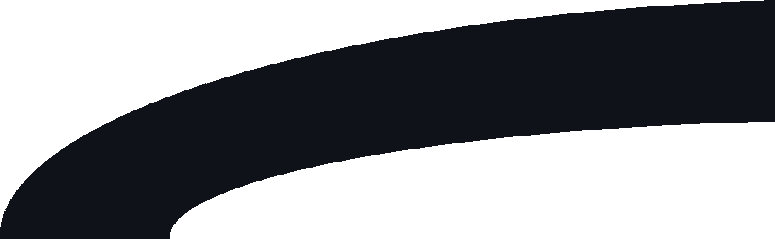 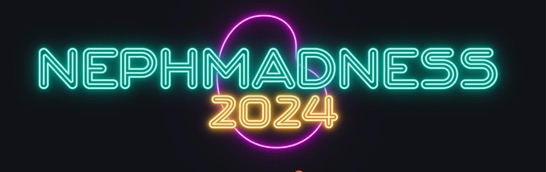 [Speaker Notes: Copyright: Canities/Shutterstock, https://www.shutterstock.com/image-photo/sunrise-view-planet-earth-space-sun-2292624155]
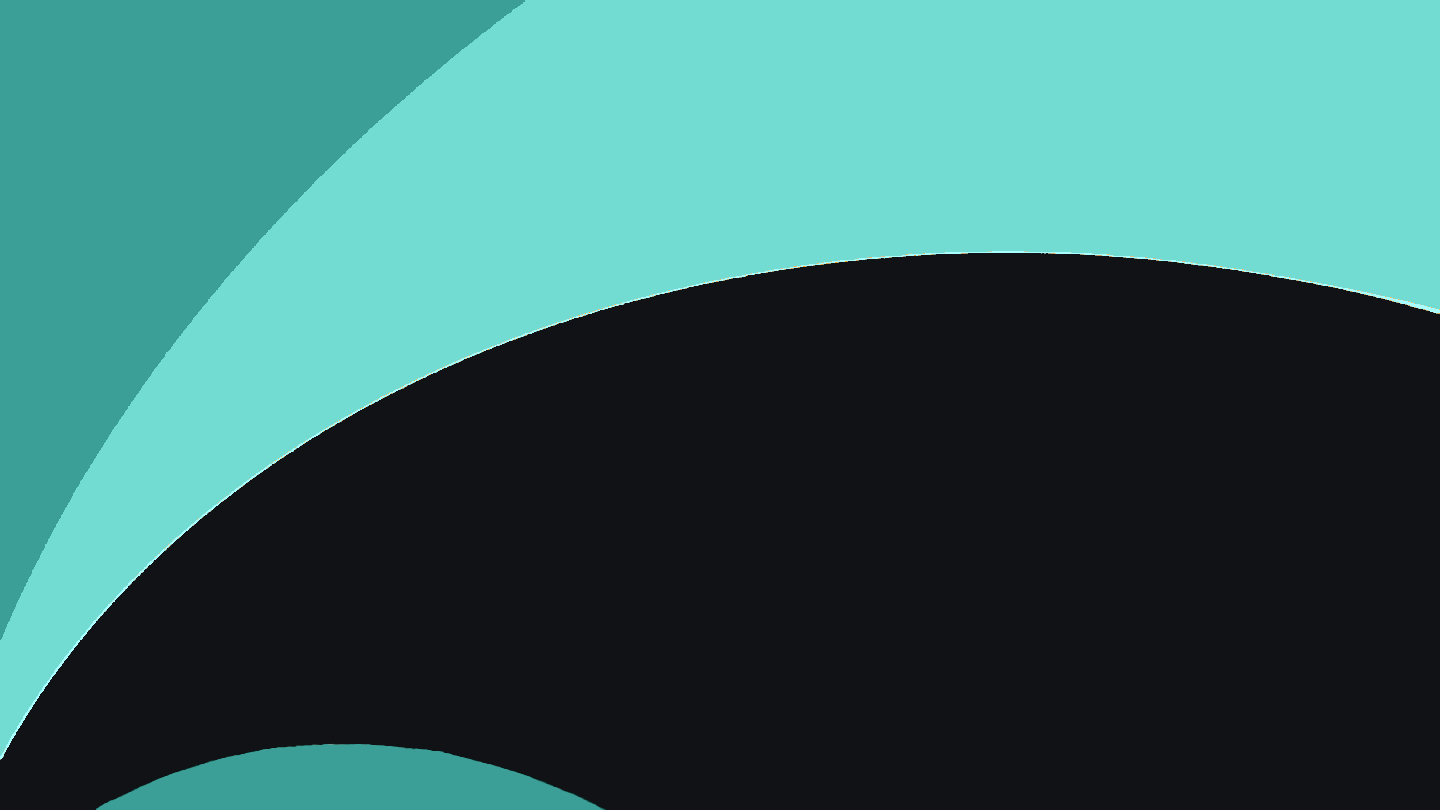 Beyond Kt/V
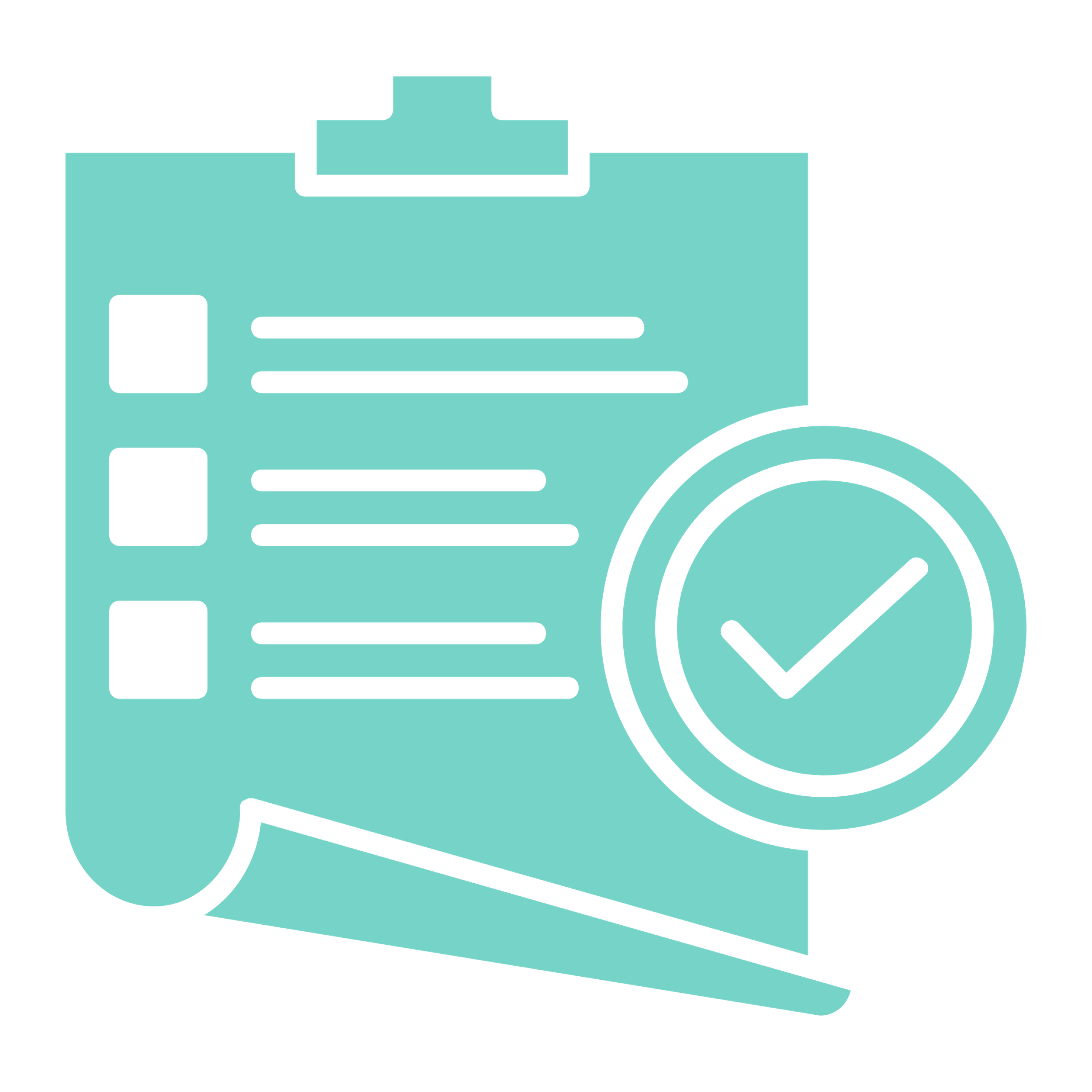 -ISPD guidelines recommend a minimum threshold Kt/V of 1.7.

-Some advocate eliminating the measurement of Kt/V entirely because it does not have a clear impact on patient outcomes. 

-Others consider Kt/V a useful measurement of small solute clearance that can call attention to changes in residual kidney function (RKF) or peritoneal membrane characteristics. 

-There is no evidence to support that high-quality PD has a minimal Kt/V threshold. 

-2020 ISPD has concluded that the traditional focus on achieving a weekly Kt/V of at least 1.7 has been misplaced.
	-importance of shared decision-making
	-Patient priorities: increasing flexibility with time/reducing fatigue, infections, mortality
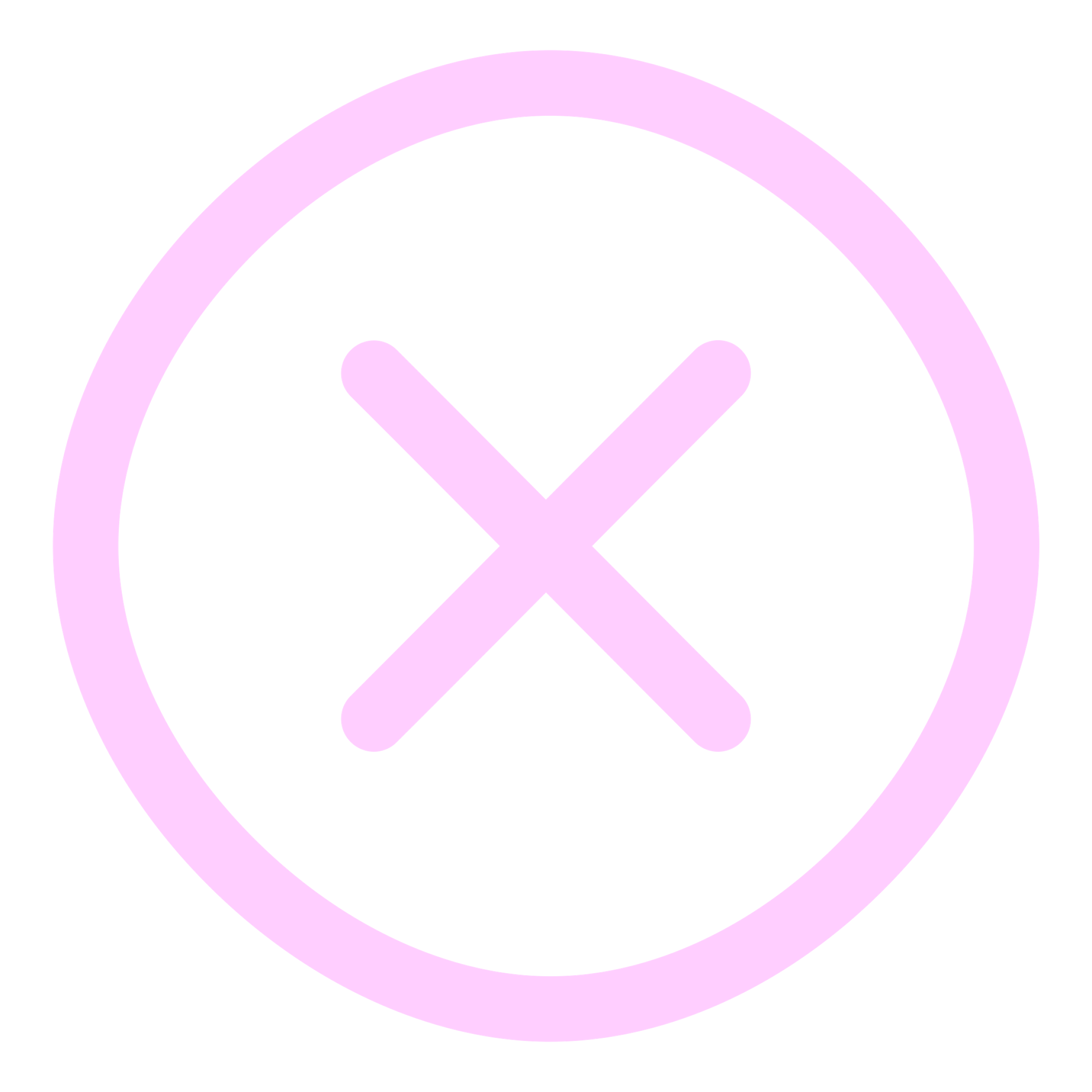 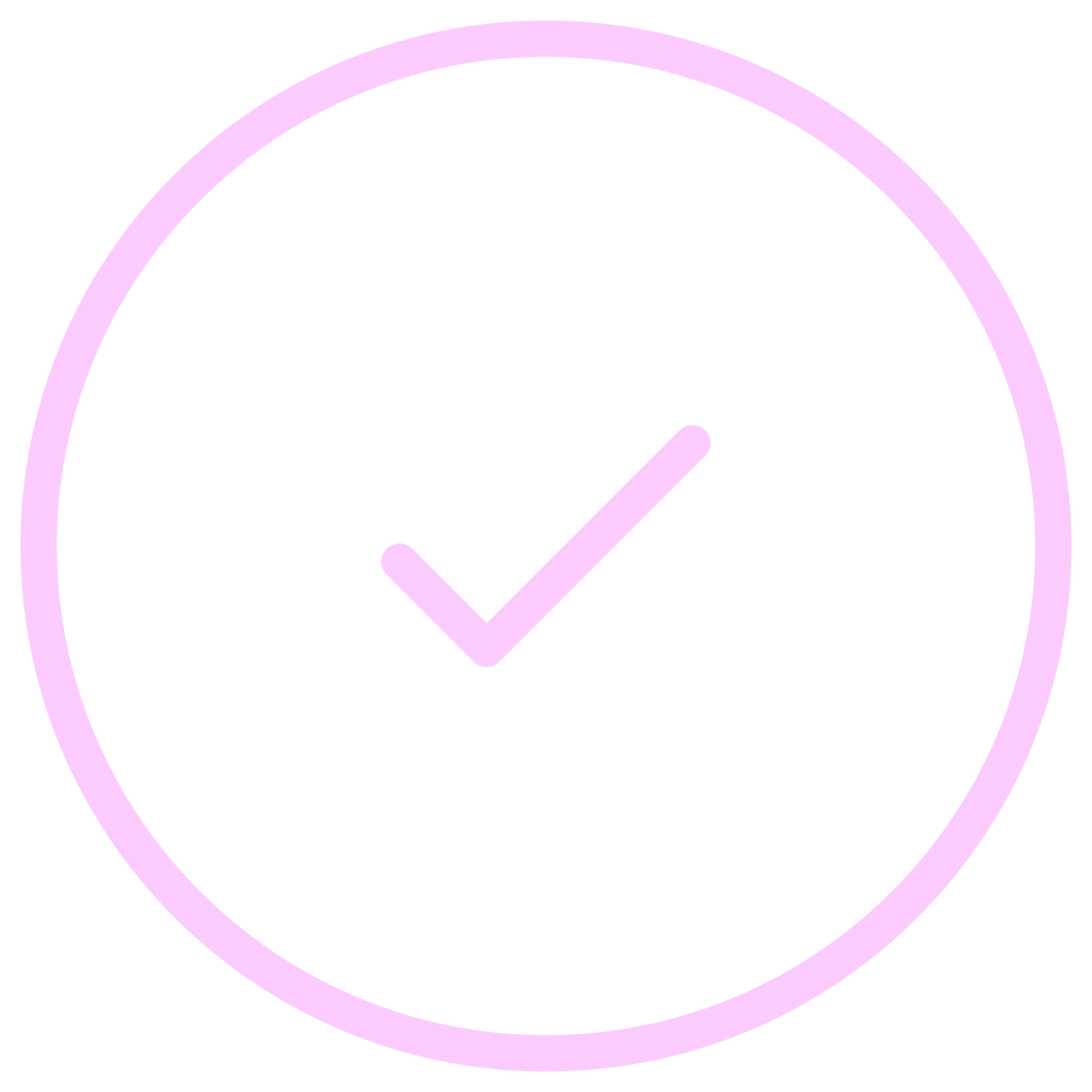 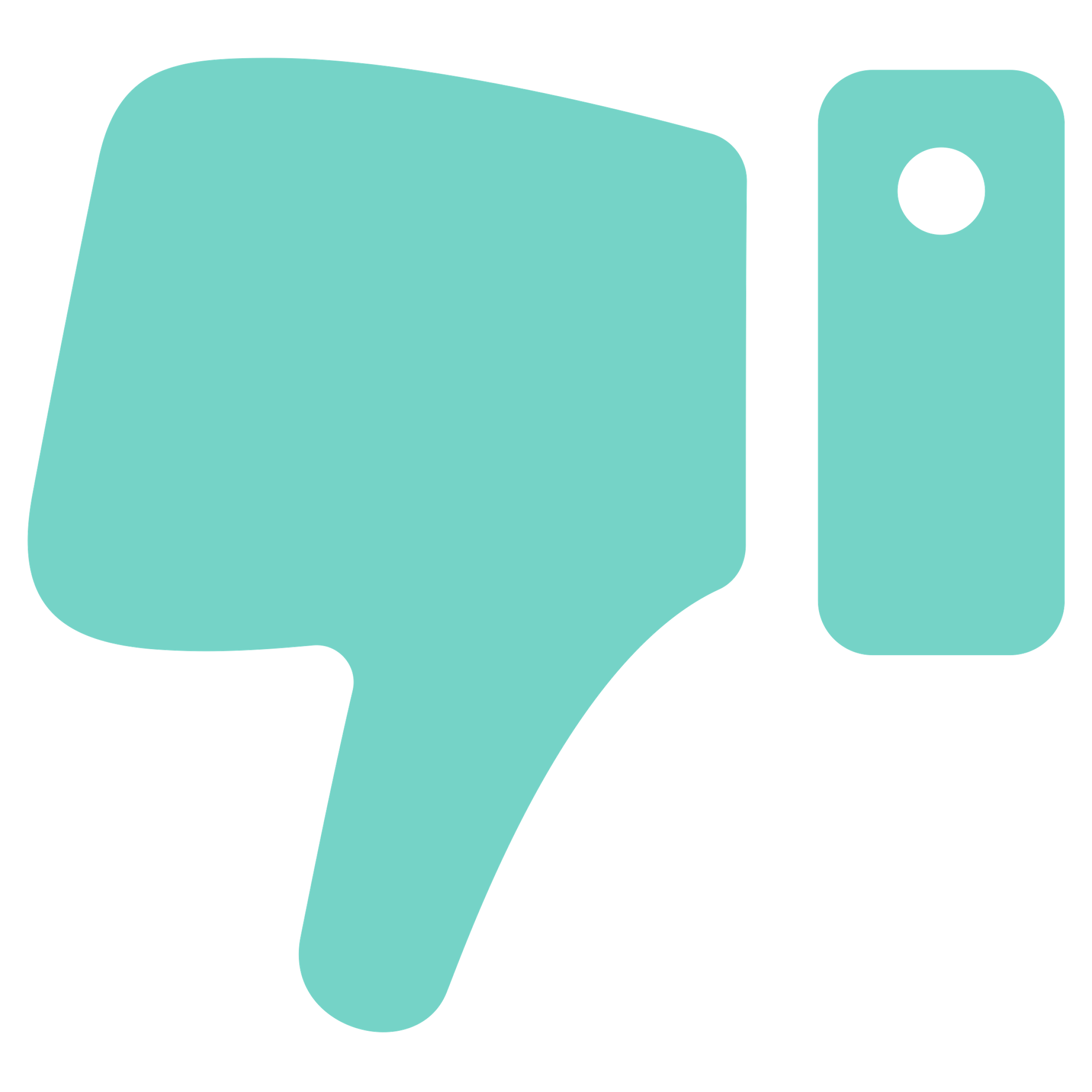 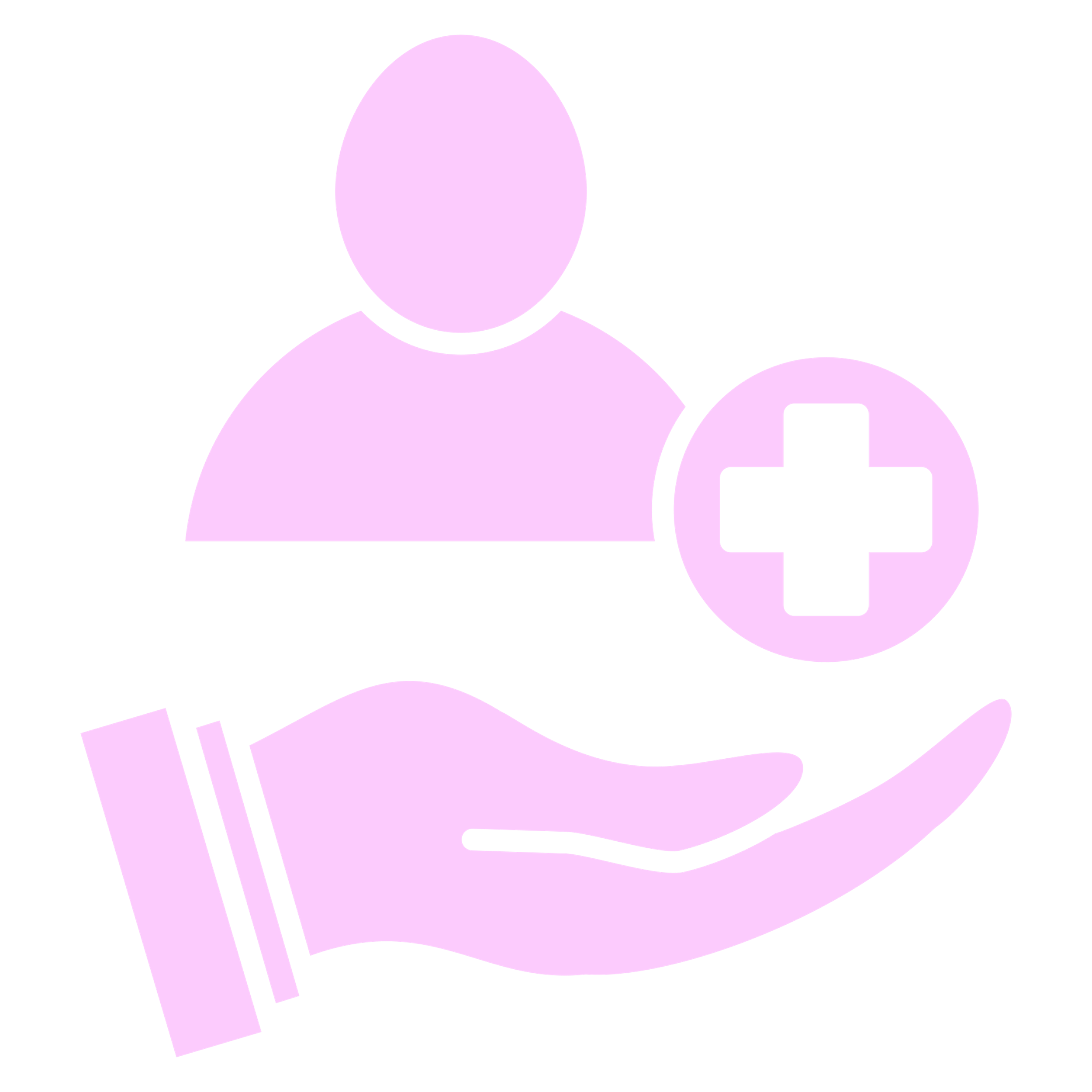 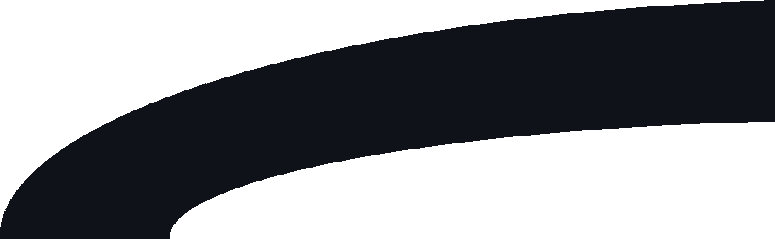 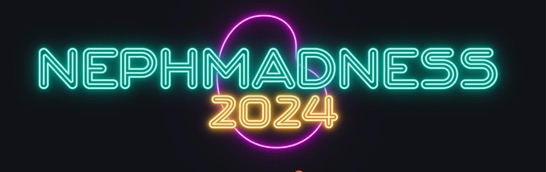 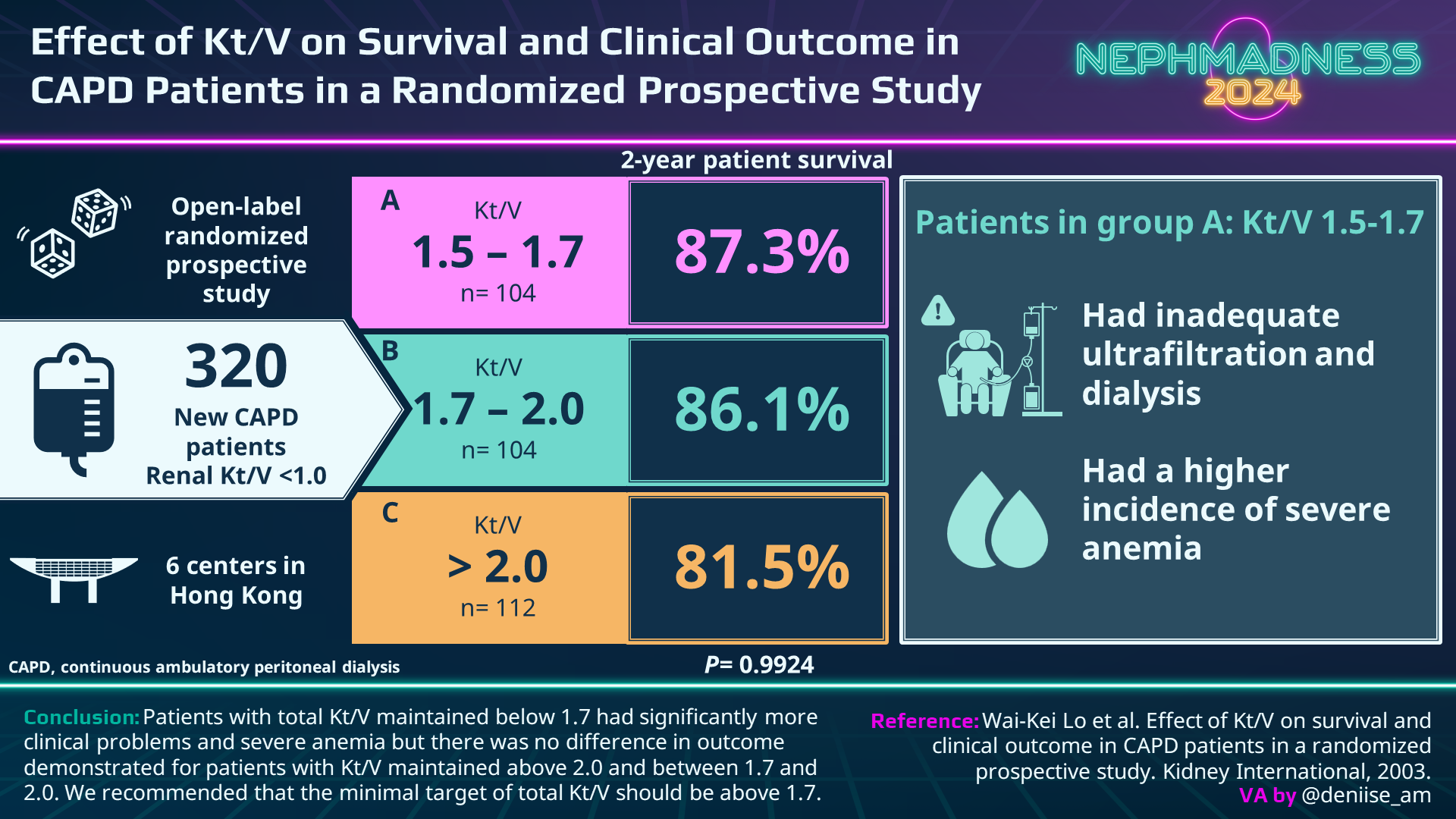 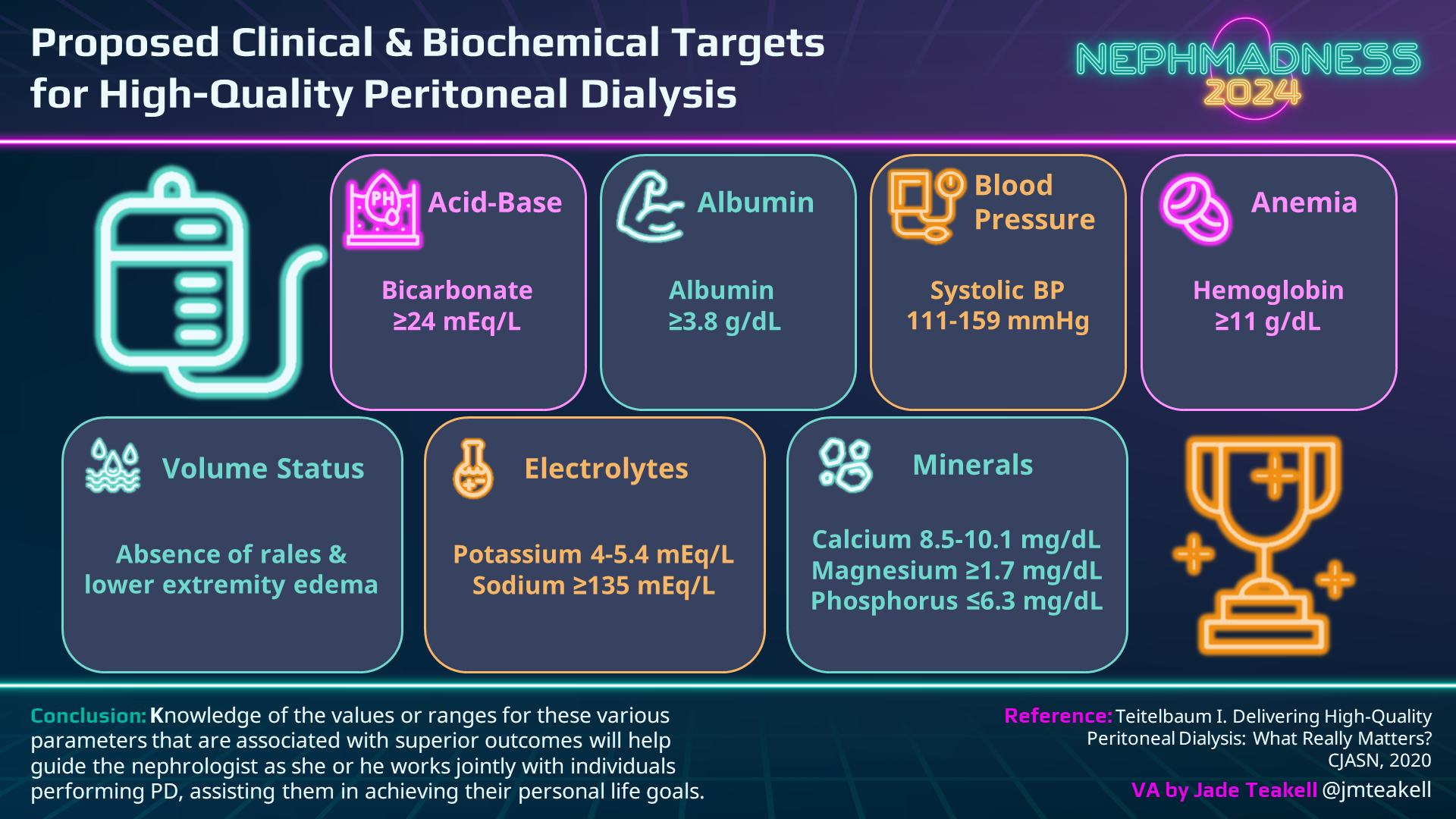 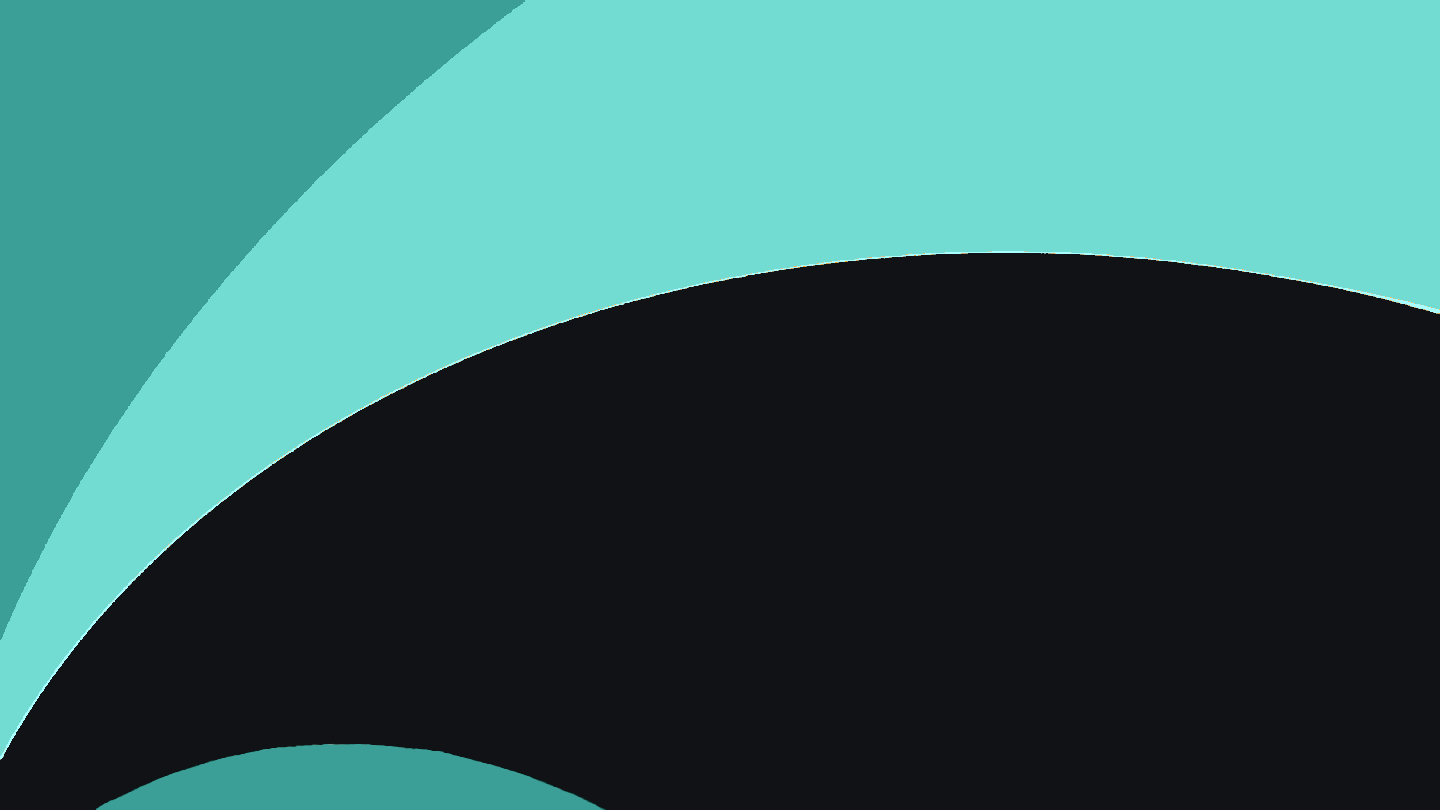 EFFLUENT EIGHT ROUND
Pick Your Champion for the Peritoneal Dialysis Region
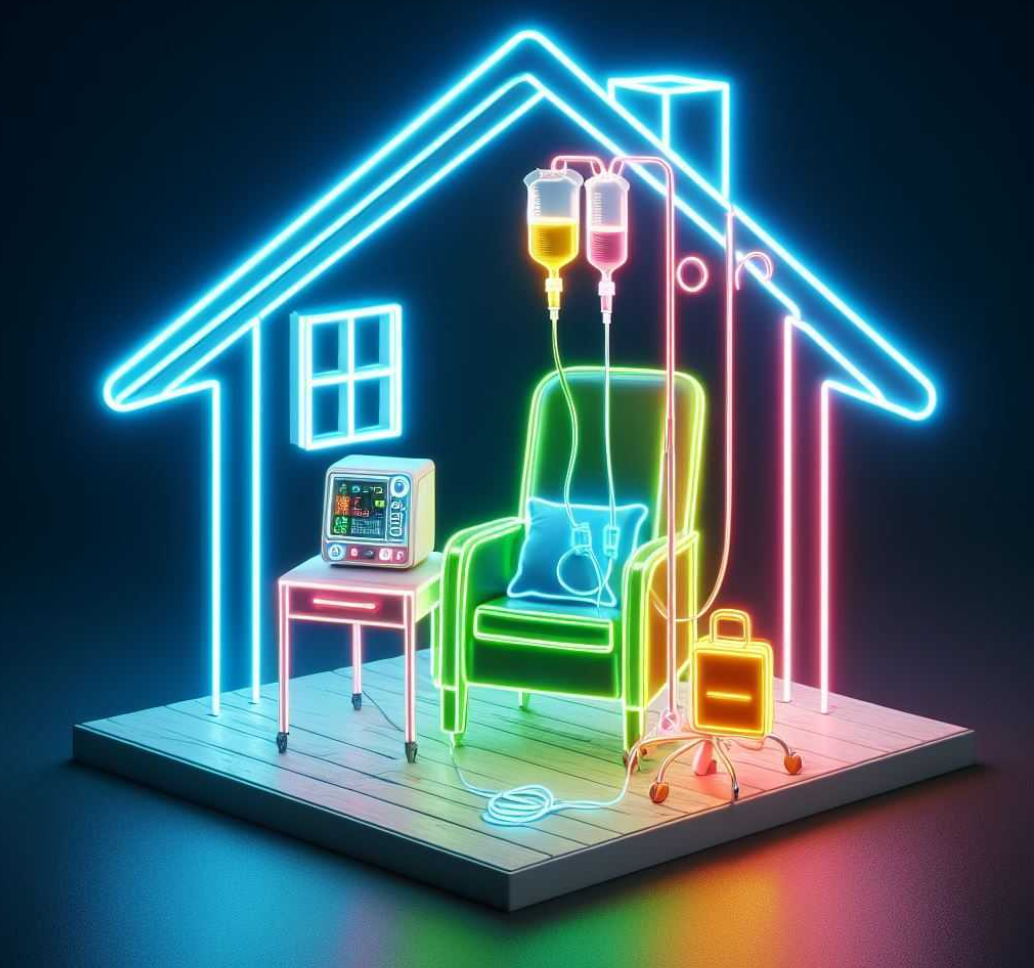 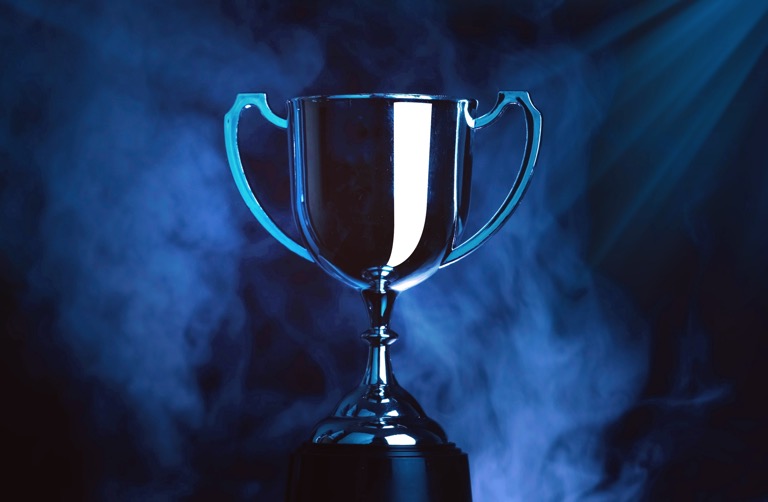 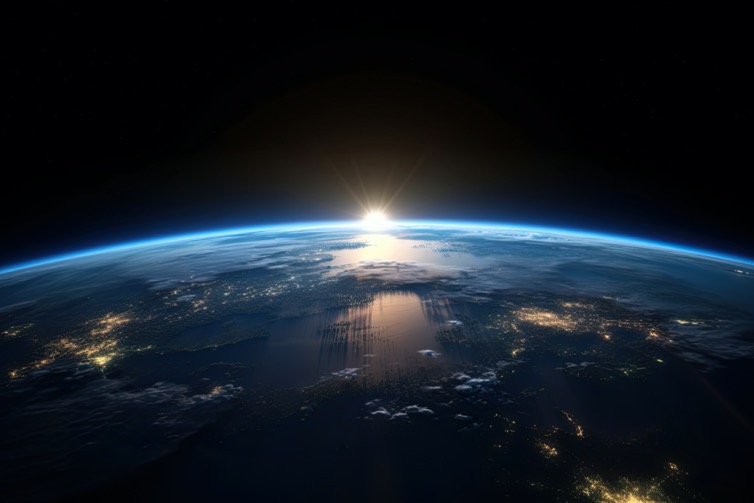 vs
Peritoneal Dialysis First
Beyond Kt/V
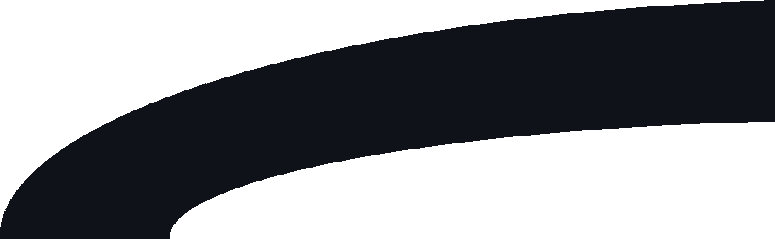 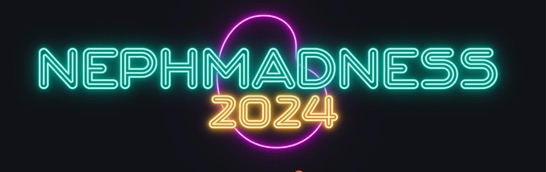 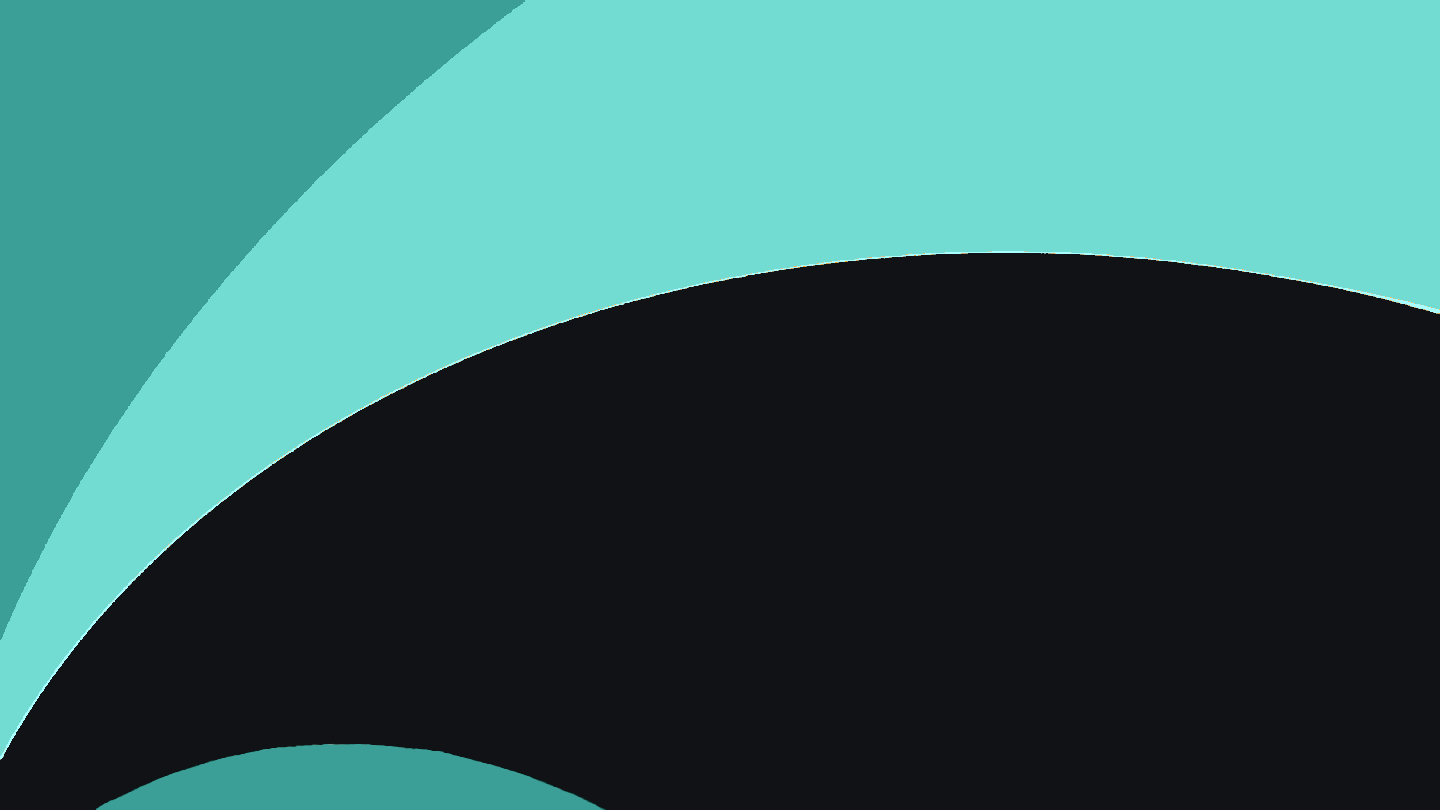 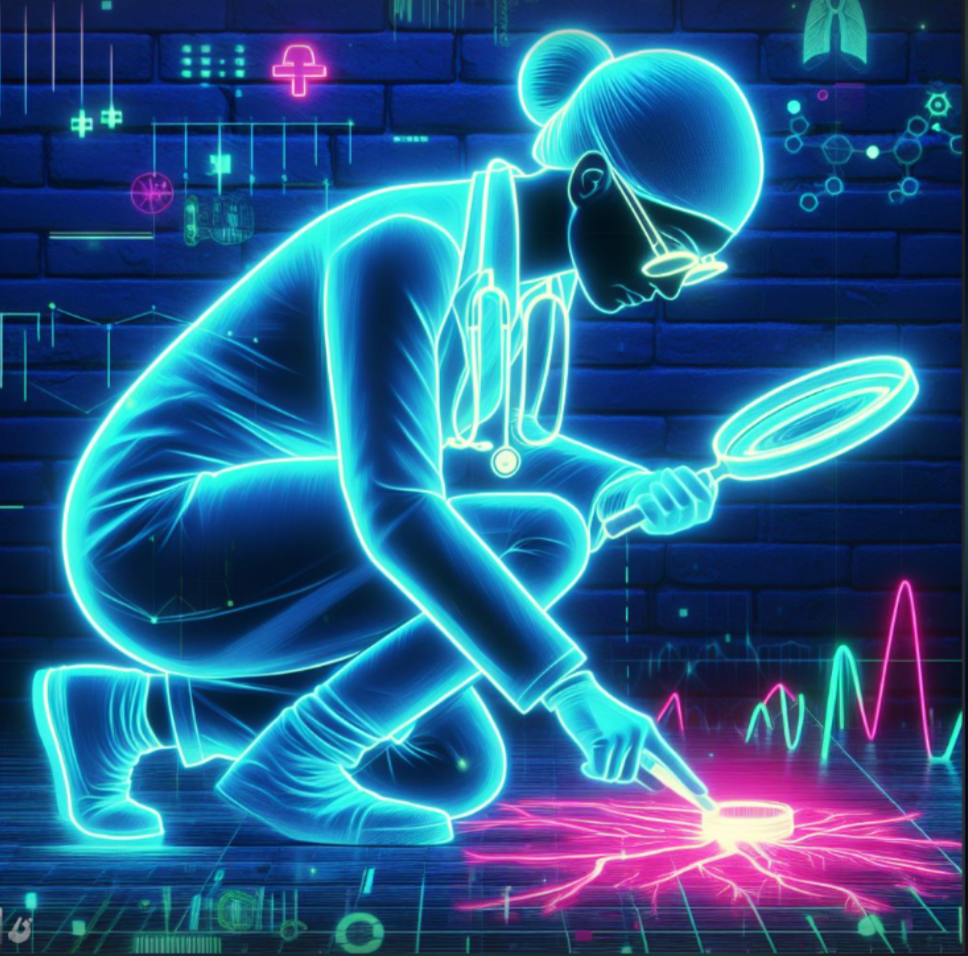 Things We Do For No Reason
Writer:  
Imran Chaudhri

Experts:  
Tony Breu
Lenny Feldman
Farrah Daccueil

Region Execs:  
Jeff Kott
Samira Farouk
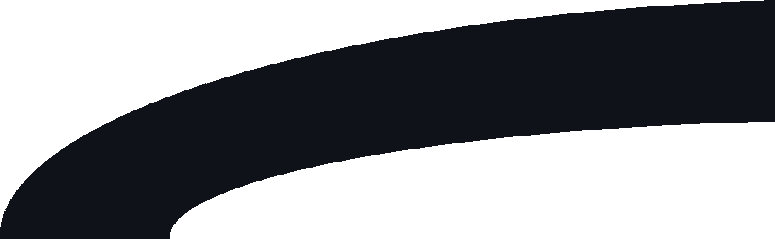 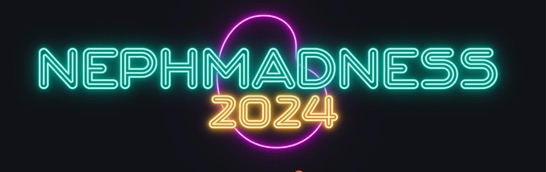 [Speaker Notes: Image generated by Evan Zeitler using Image Creator from Microsoft Designer, accessed via https://www.bing.com/images/create, January, 2024. After using the tool to generate the image, Zeitler and the NephMadness Executive Team reviewed and take full responsibility for the final graphic image.]
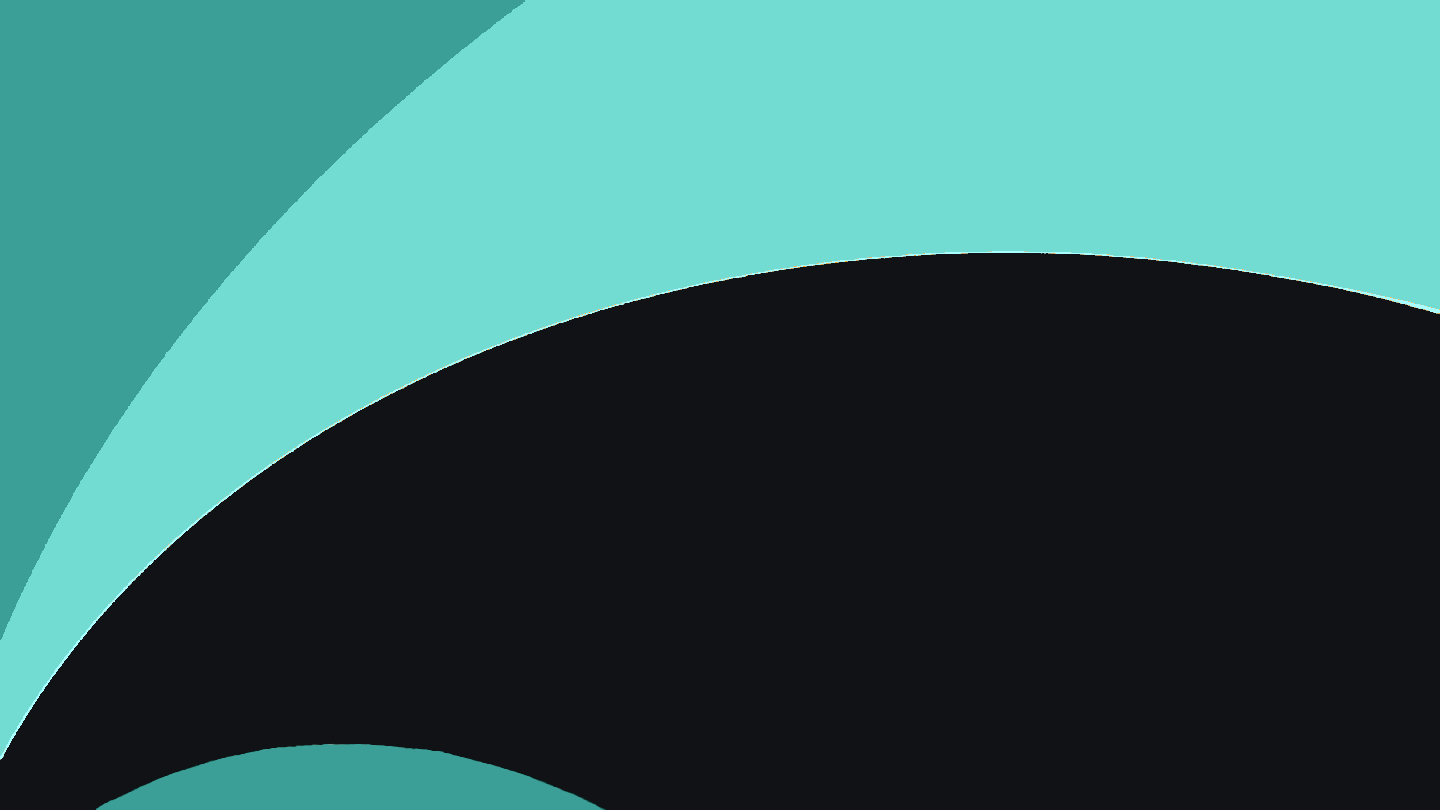 Phosphate Binders
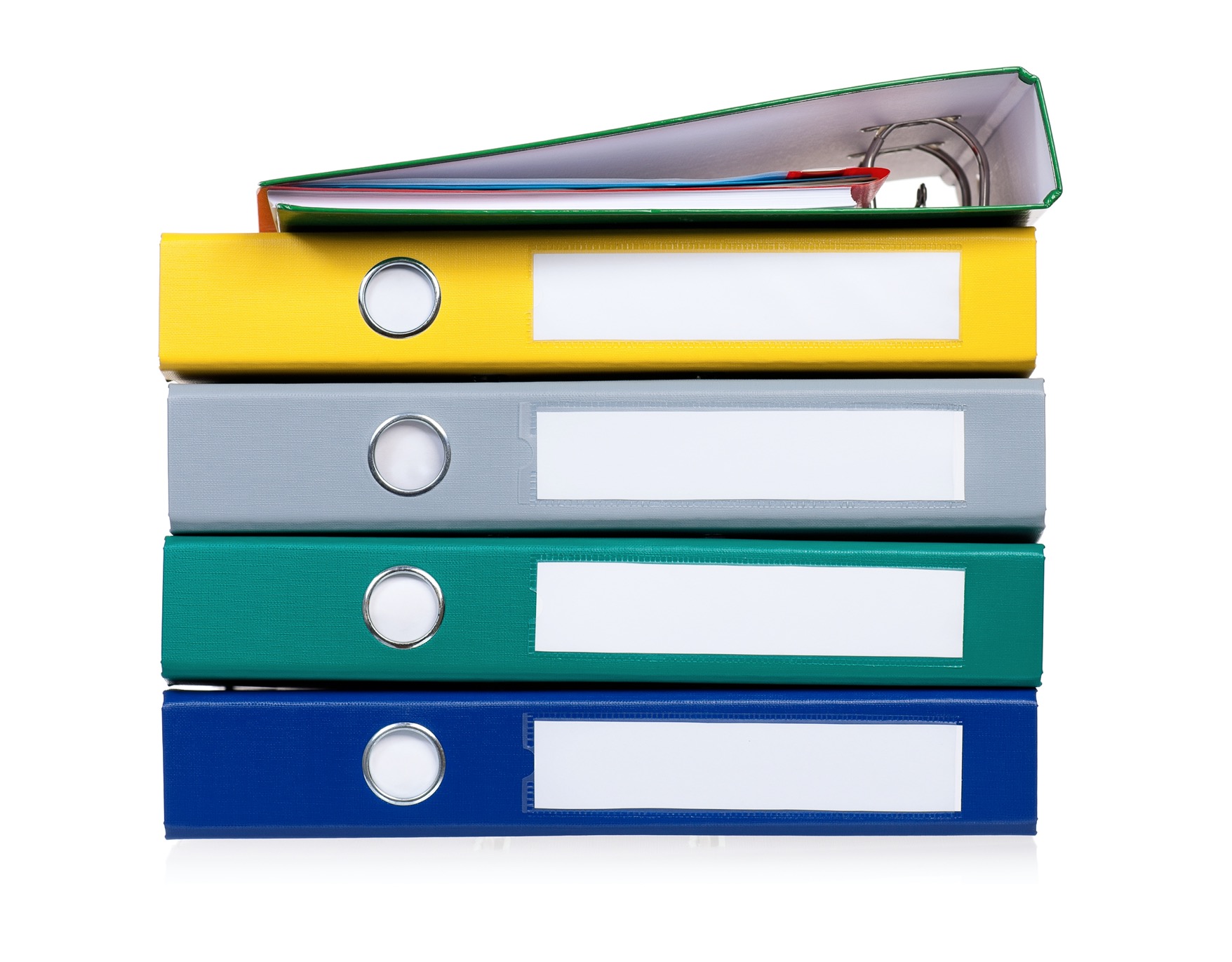 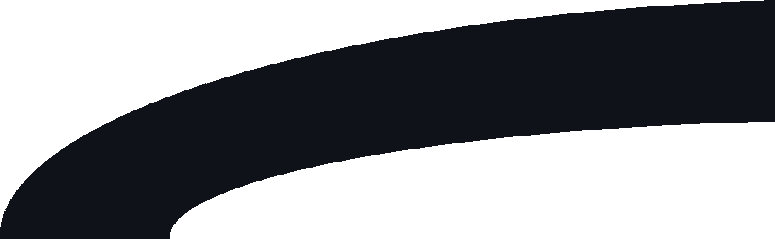 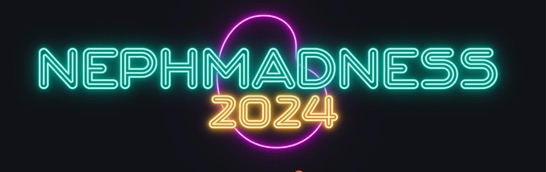 [Speaker Notes: Copyright: DenisNata/Shutterstock, https://www.shutterstock.com/image-photo/colorful-file-folders-isolated-on-white-376011874]
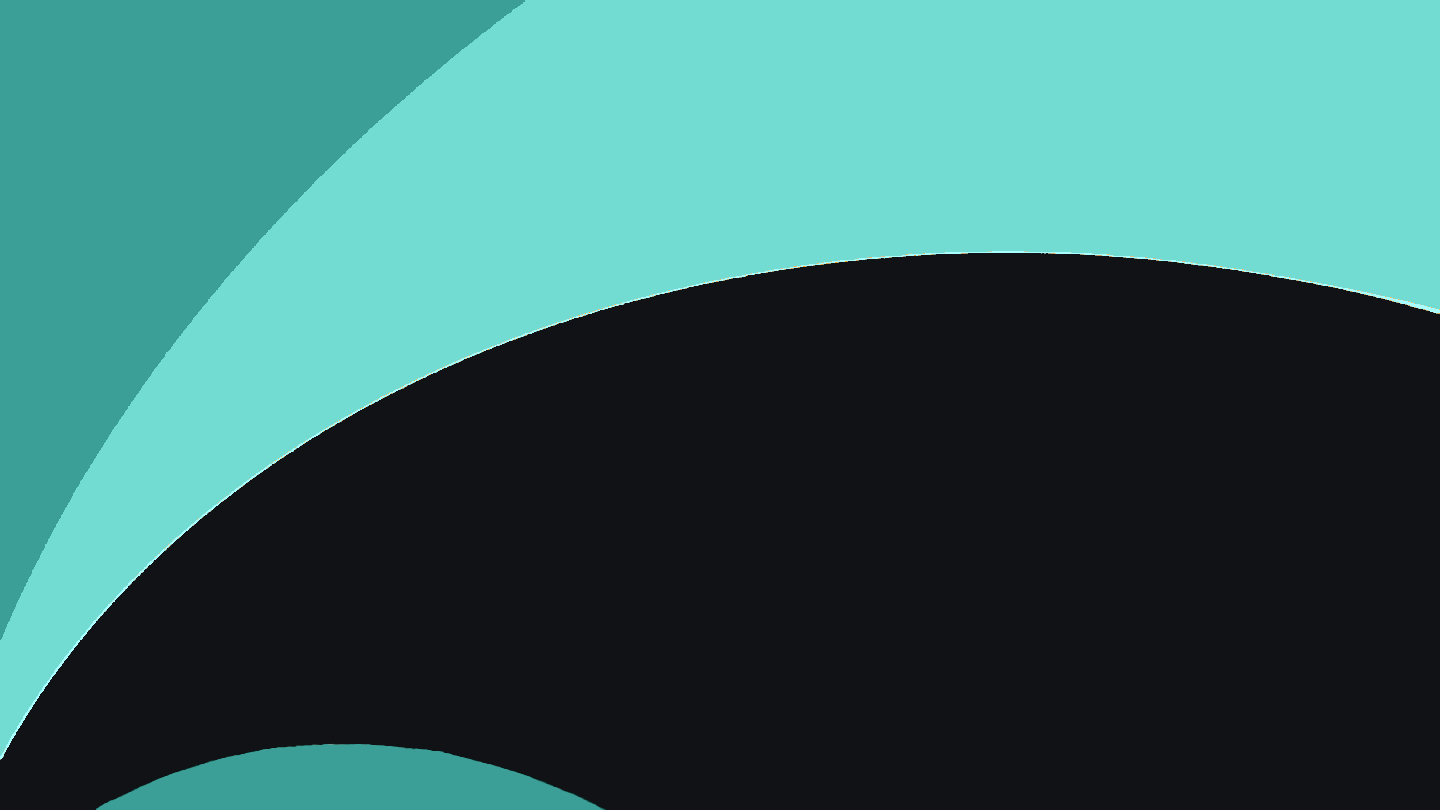 Hyperphosphatemia Typically Develops in Patients with CKD Due To:↑Dietary Phosphate Load + ↓ GFR
Dietary restriction of phosphate is the initial management strategy 
Phosphate (PO43-) binders can be used when dietary restriction not sufficient 
The goal in the outpatient setting is to lower elevated phosphorus levels “towards the normal range” (KDIGO) or aim for a Ca*Ph < 55 (KDOQI)

HyperP triggers a hormonal cascade, beginning with fibroblast growth factor 23 (FGF23), which has numerous adverse effects on the body:
Abnormal bone remodeling
Cardiovascular morbidity & mortality
Worsening of acidosis & inflammation 

Phosphate Binders:
Bind enteric phosphate
Are with each meal, only binding a certain amount of phosphate per meal
Can be calcium-based or non-calcium based
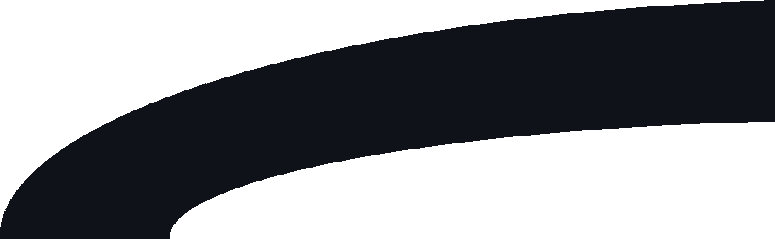 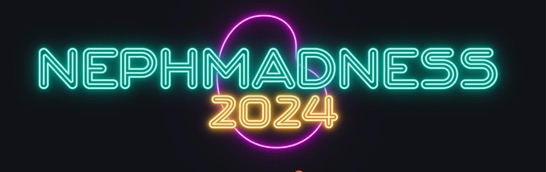 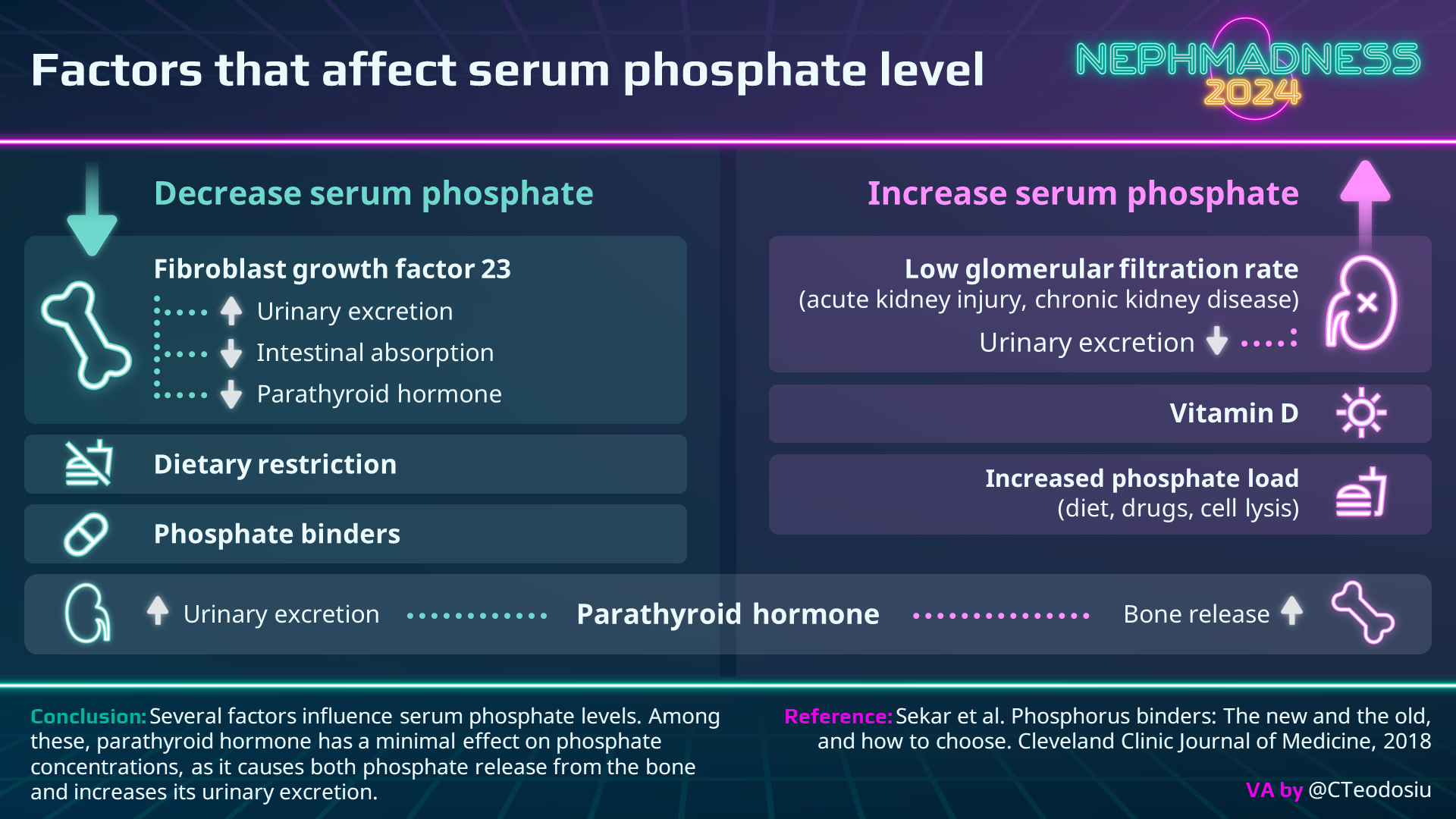 Visual Abstract of Factors that Affect Serum Phosphate Levels
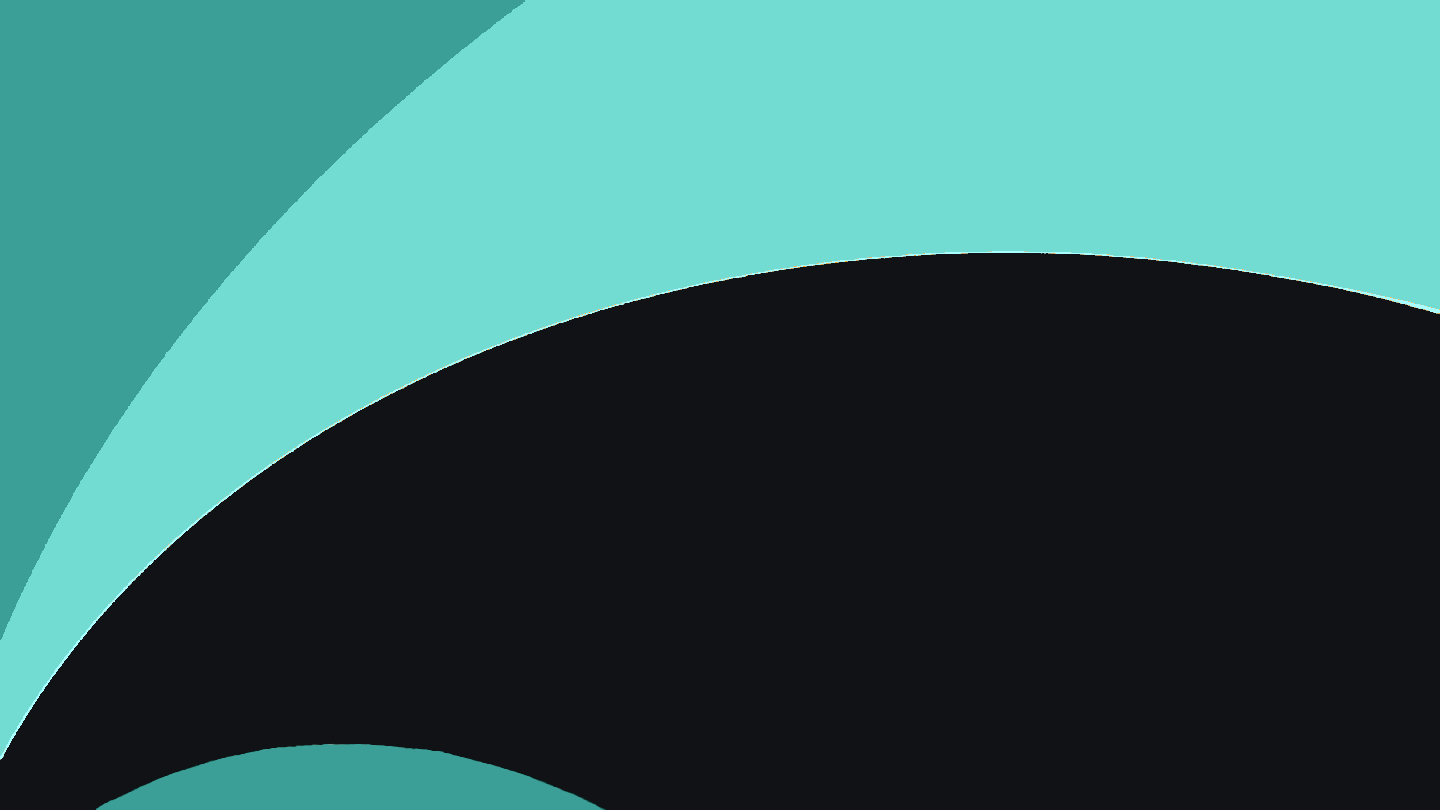 Dietary Phosphate Consumption is Typically Lower in Hospitalized Patients
Patients in the hospital may have:
Poor Oral Intake
Diets Tailored to Kidney Function
Continuous Tube Feeds 

Phosphate binders only work on enteric phosphate in a bolus feed fashion: 
In hospitalized patients, their efficacy is limited
They will not affect a phosphate load from intrinsic sources (e.g. Tumor lysis syndrome, catabolic state)

Phosphate binders have adverse effects:
Contribute to pill burden (hospitalized patients may be already taking many medications)
Are large and difficult to swallow (dysphagia is common in hospital)
Cause GI side effects (Nausea, Vomiting, Diarrhea, Rarely Bowel Obstruction)
Are Costly
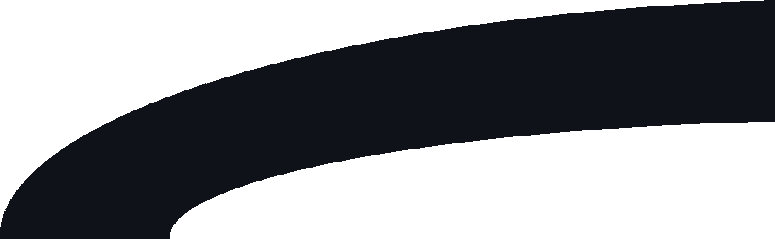 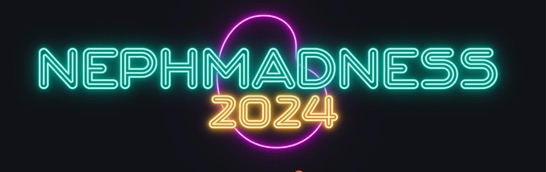 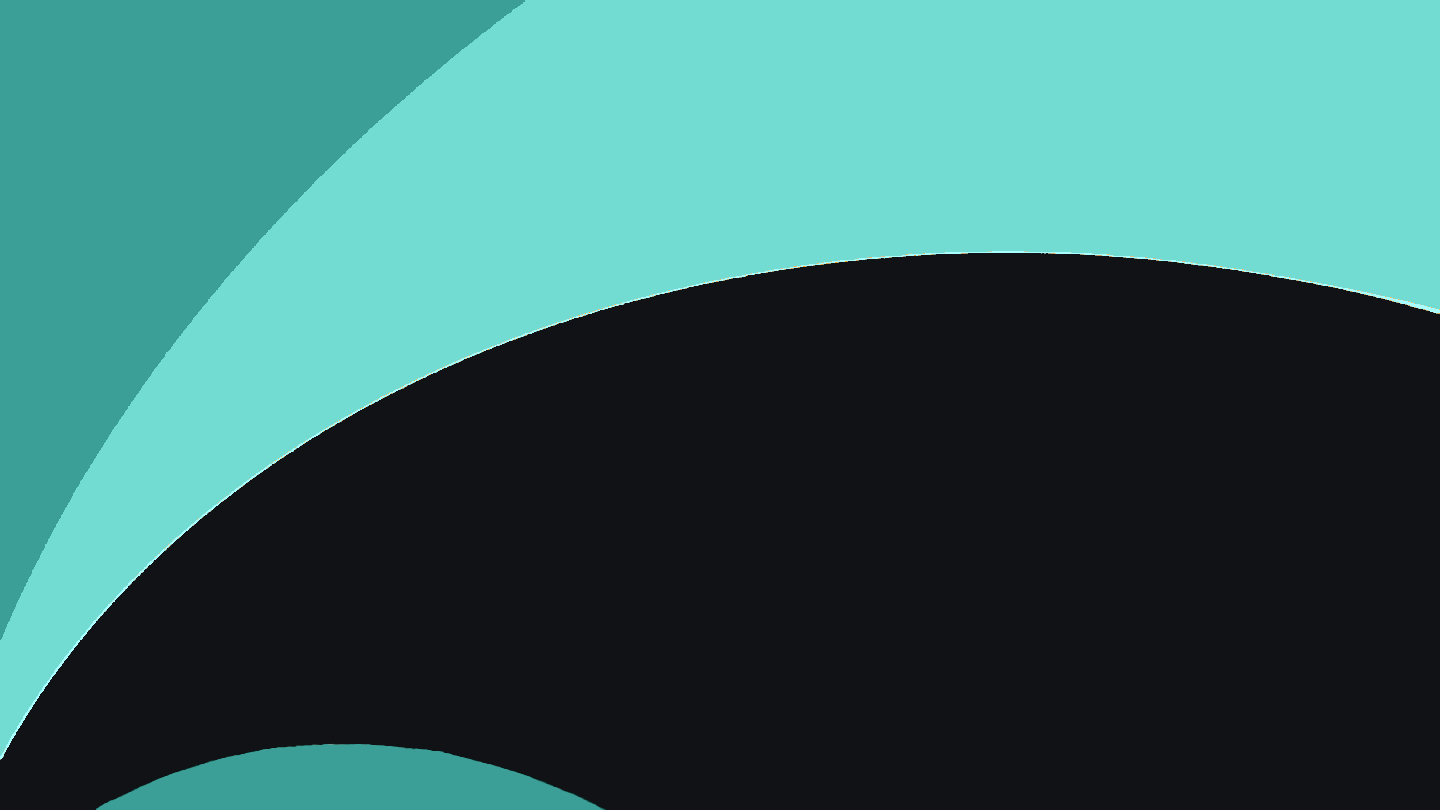 Urine Anion Gap
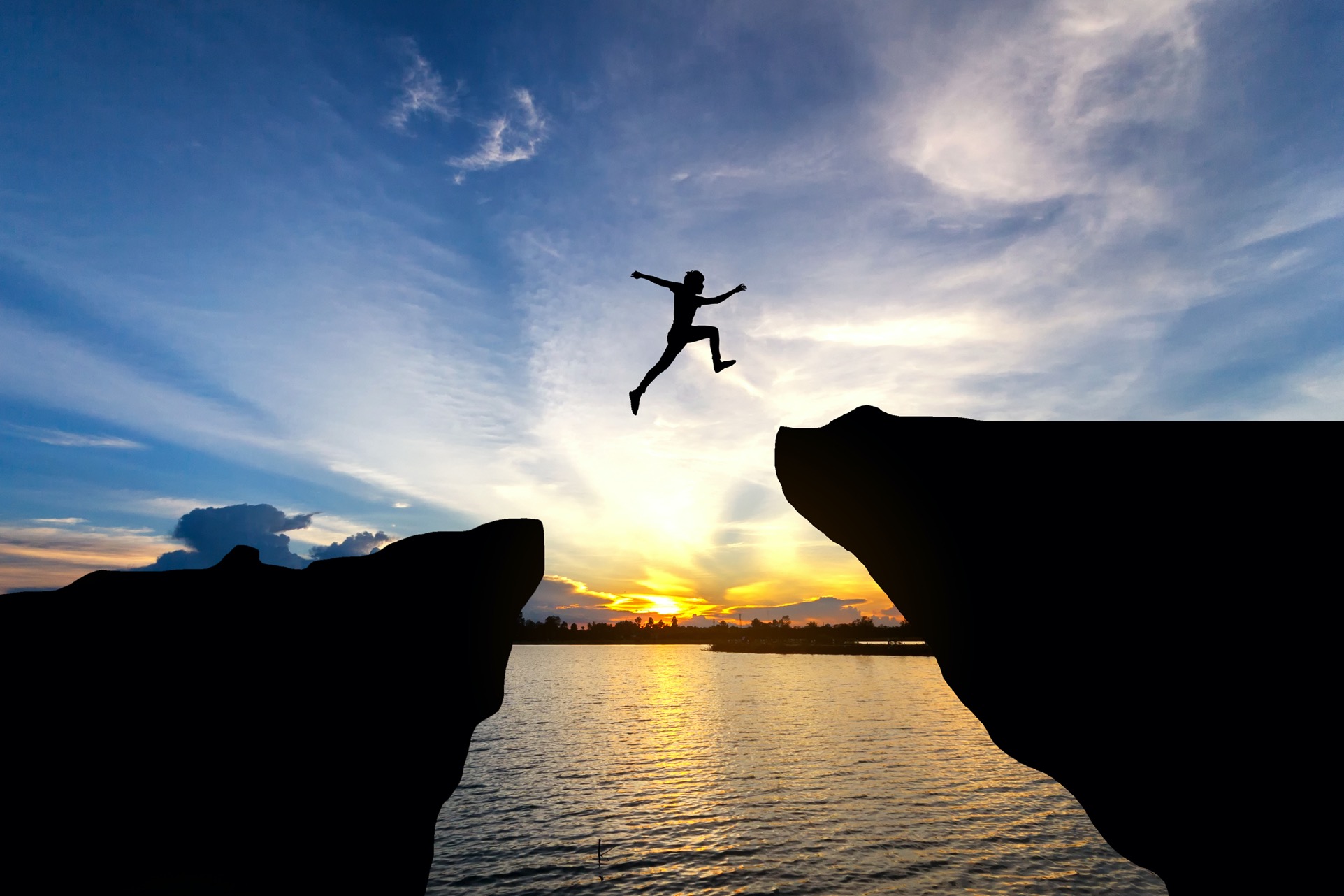 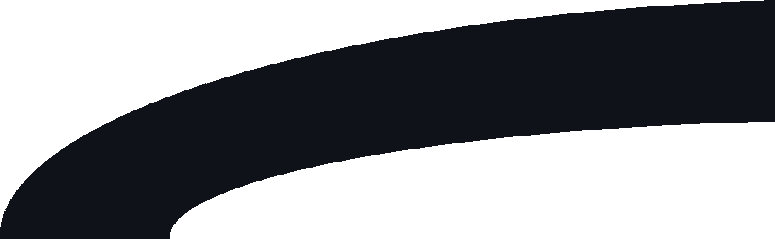 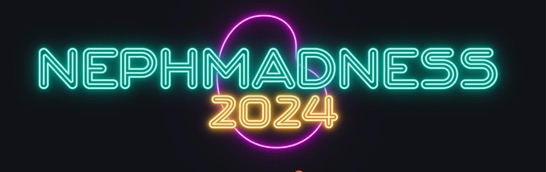 [Speaker Notes: Copyright: Marquess789/Shutterstock, https://www.shutterstock.com/image-photo/man-jump-through-gap-between-hill-710654119]
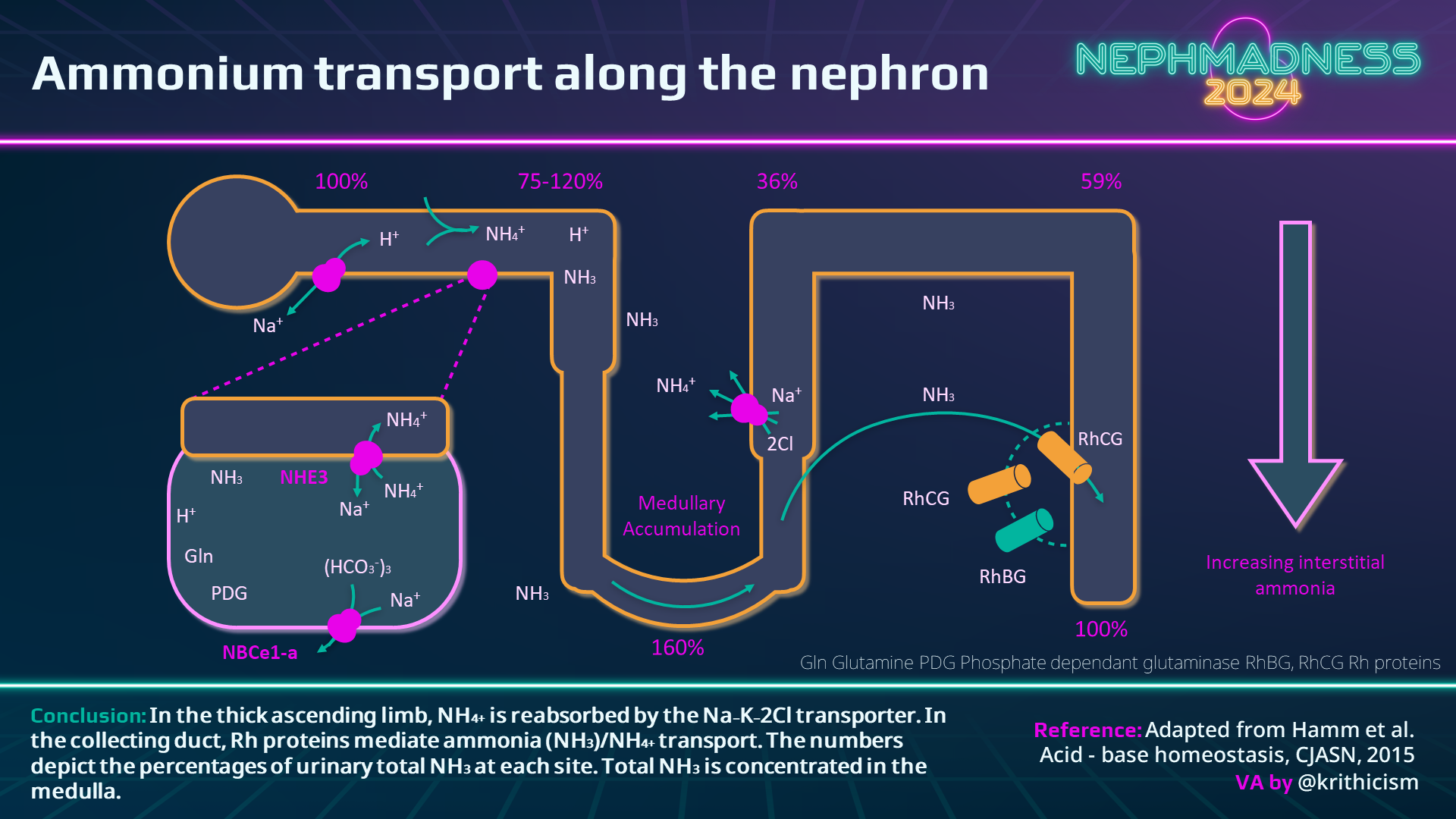 Visual Abstract of Renal Acid/Base Physiology
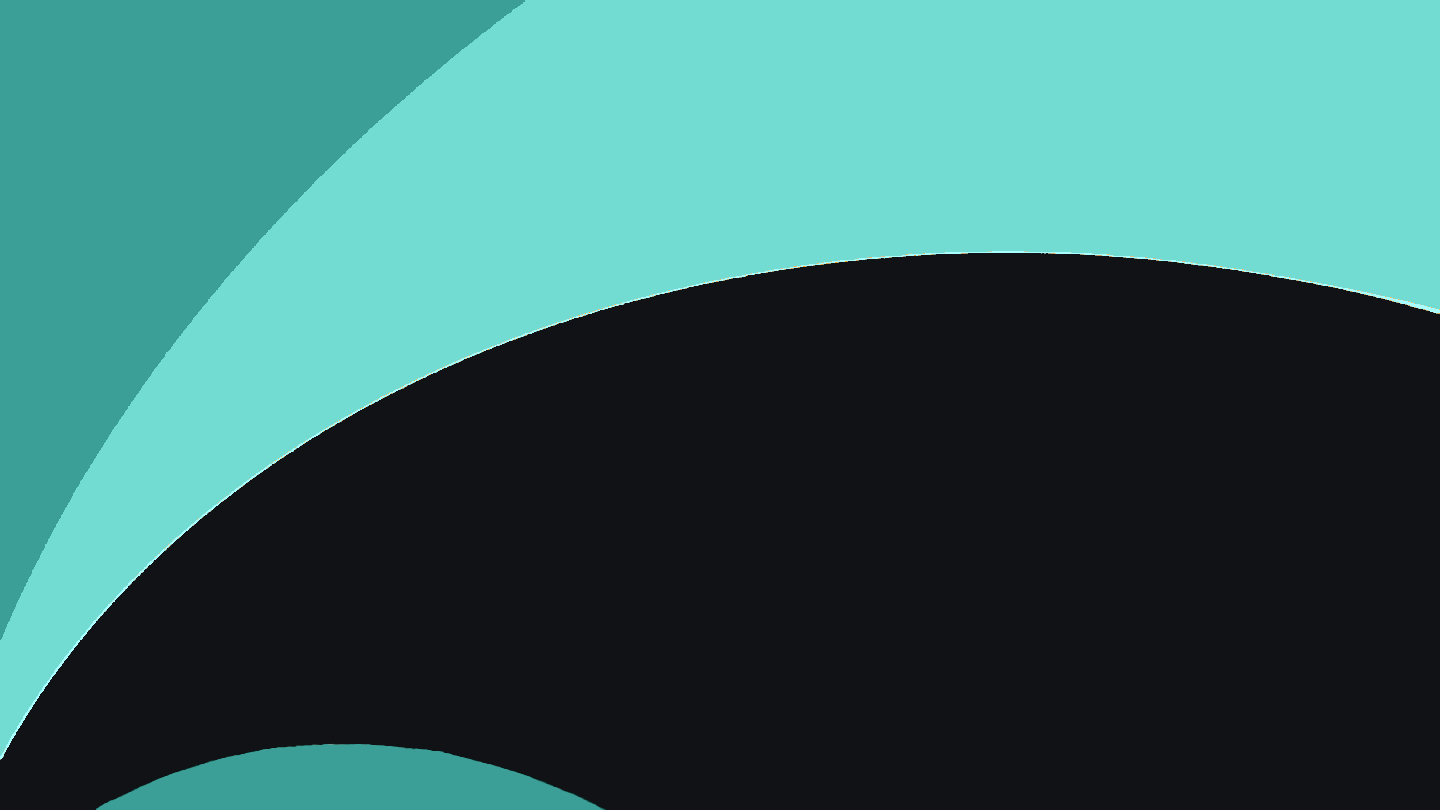 Urinary Anion Gap (UAG) = Urinary (Na + K) – Cl

Urinary chloride is interpreted as surrogate for urinary ammonium and thus is used to determine the kidney’s role in non-anion gap acidosis

A negative (-) UAG thus suggests gastrointestinal loss of alkali and preservation of the kidney’s ability to excrete acid (high urine Cl-) through the urine (Ne-“gut”-ive)
A positive (+) UAG typically implies the kidney is unable to generate ammonium (NH4+), leading to altered distal acidification of the urine (low urine Cl-)

Direct urinary ammonium measurement it is not widely available as the test is time-consuming & has been difficult to run...
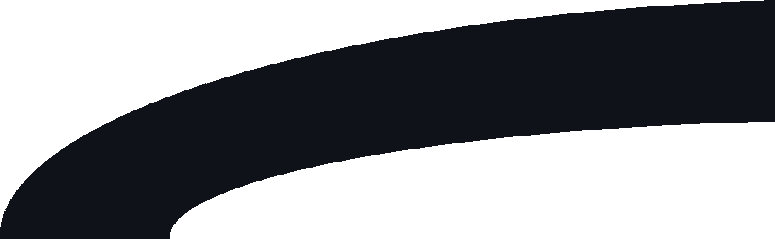 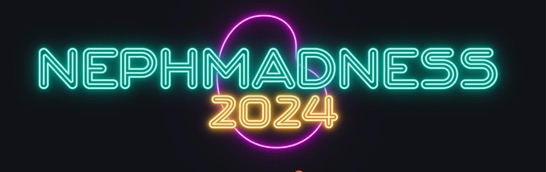 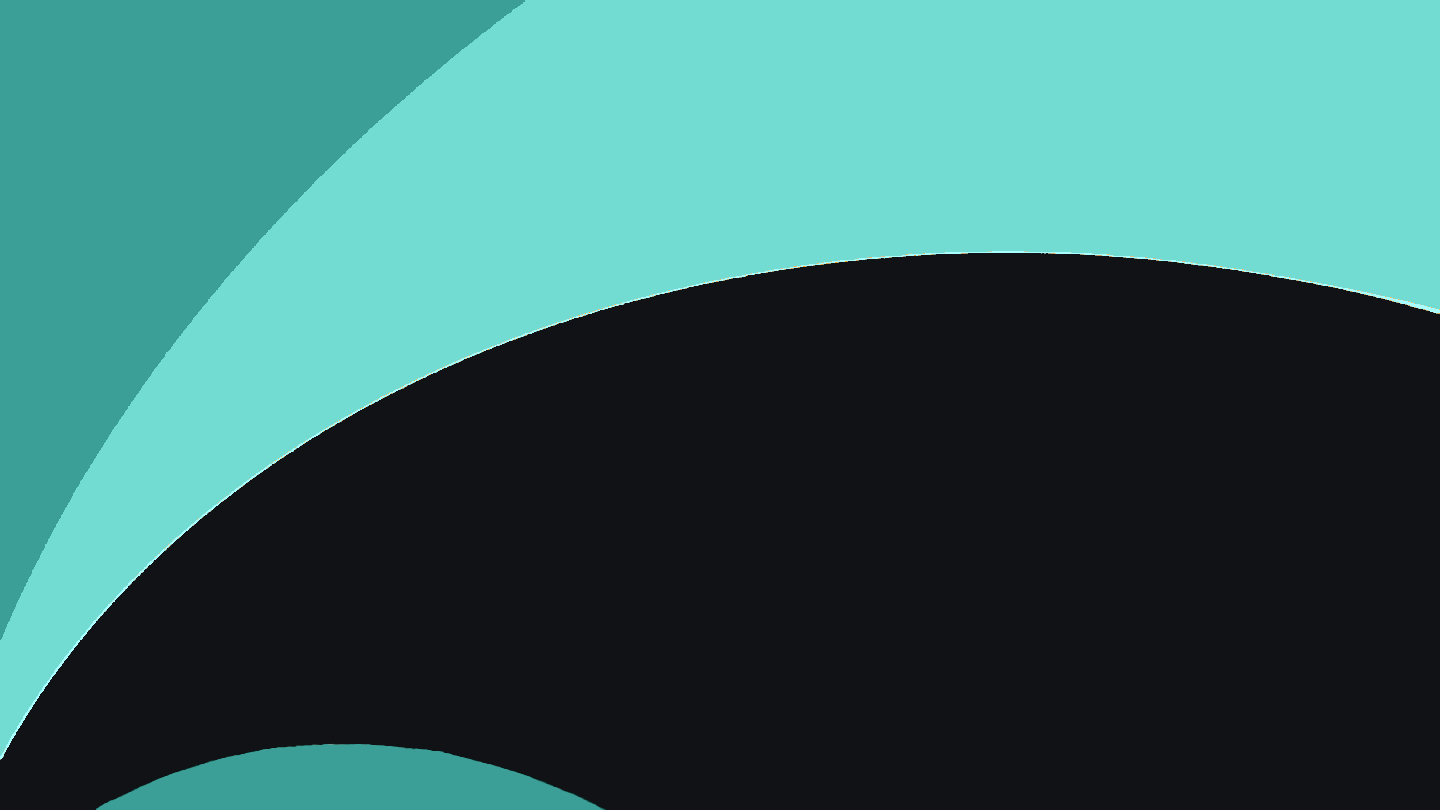 The Many Limitations of the UAG Interpretation
It implies that there are no additional anions in the urine other than chloride
In the setting of anion-gap metabolic acidosis, anions such as lactic acid and ketones can be excreted in the urine 
In toluene ingestion, toluene metabolizes into the anion hippurate which is excreted in the urine
Proximal renal tubular acidosis leads to impaired bicarbonate (anion) reabsorption  bicarbonaturia
In meat eaters: ↑dietary K+ intake + phosphate & sulfur-containing amino acids (metabolized to sulfuric acid)   ↑ UAG, but also increased urinary ammonium (NH4+)

UAG use is limited in CKD
Impaired generation of NH4+ with loss of kidney function
Impaired reabsorption of additional anions (sulfites, other organic anions)
Only a few studies directly correlate UAG with urinary NH4+ across healthy, CKD, & kidney stone formers - and there is little correlation UAG & urinary NH4+

Direct measurement of urinary ammonium is becoming easier!

There has been a significant movement in the nephrology community to petition laboratories to adopt direct measurement of urinary ammonium
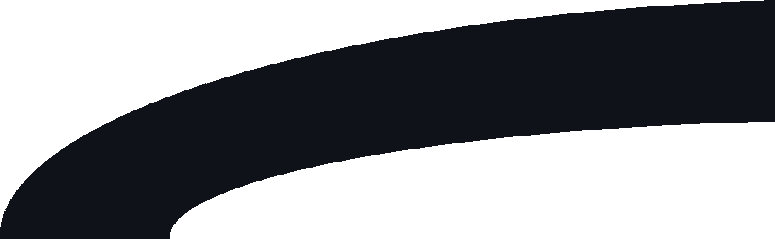 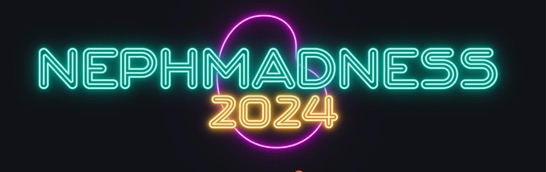 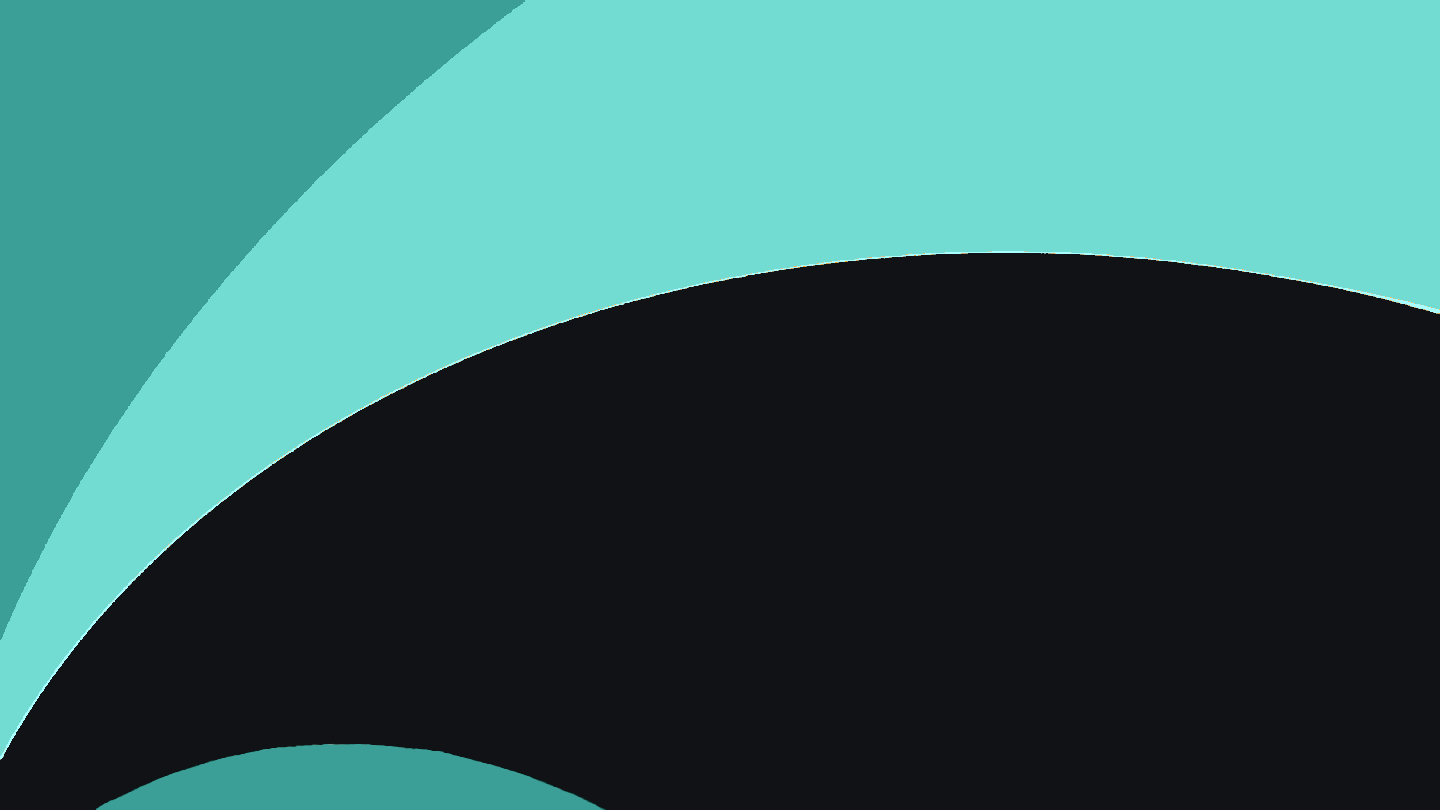 EFFLUENT EIGHT ROUND
Pick Your Champion for the Things We Do For No Reason Region
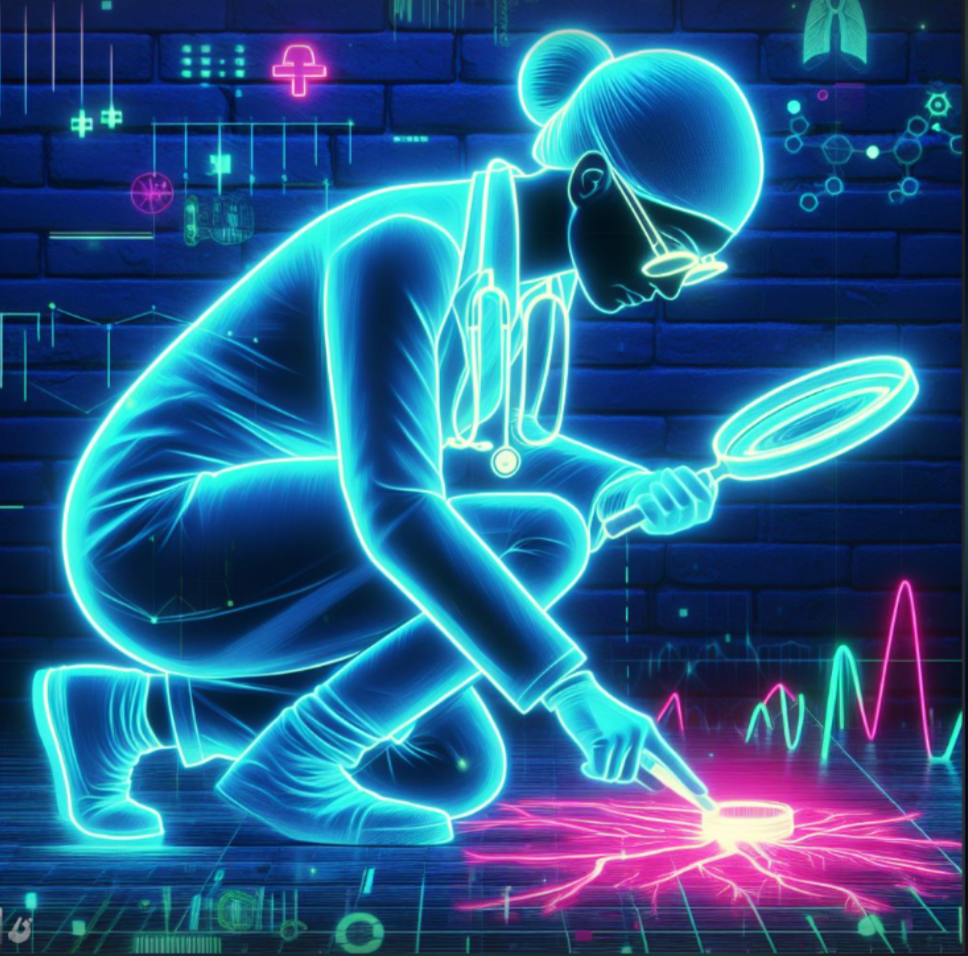 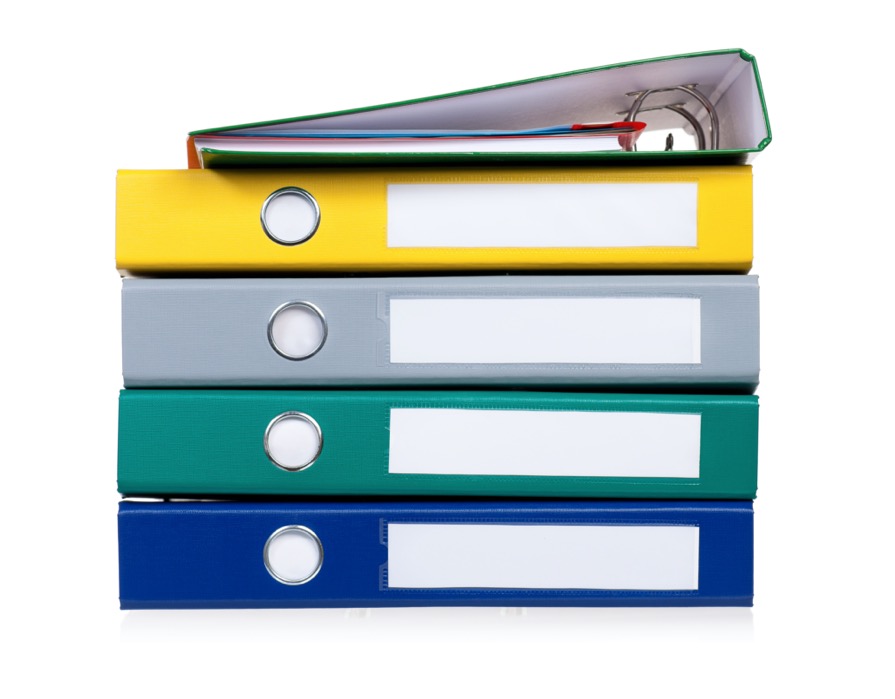 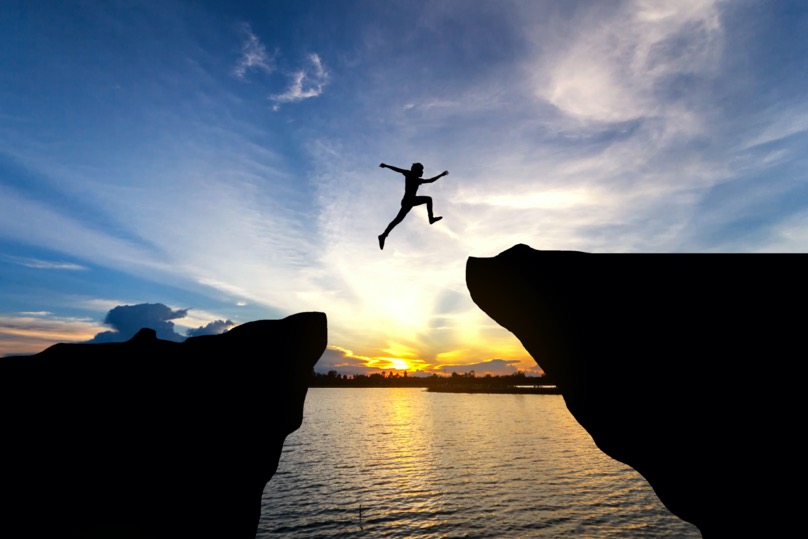 vs
Phosphate Binders
Urine Anion Gap
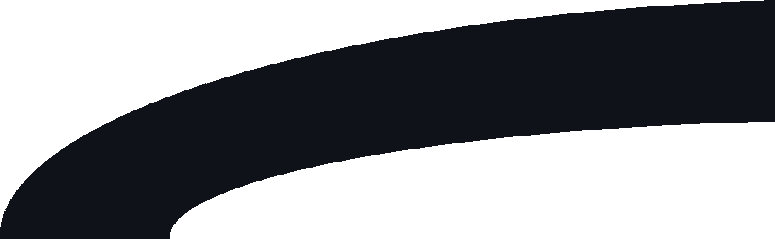 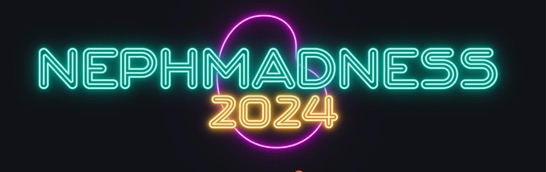 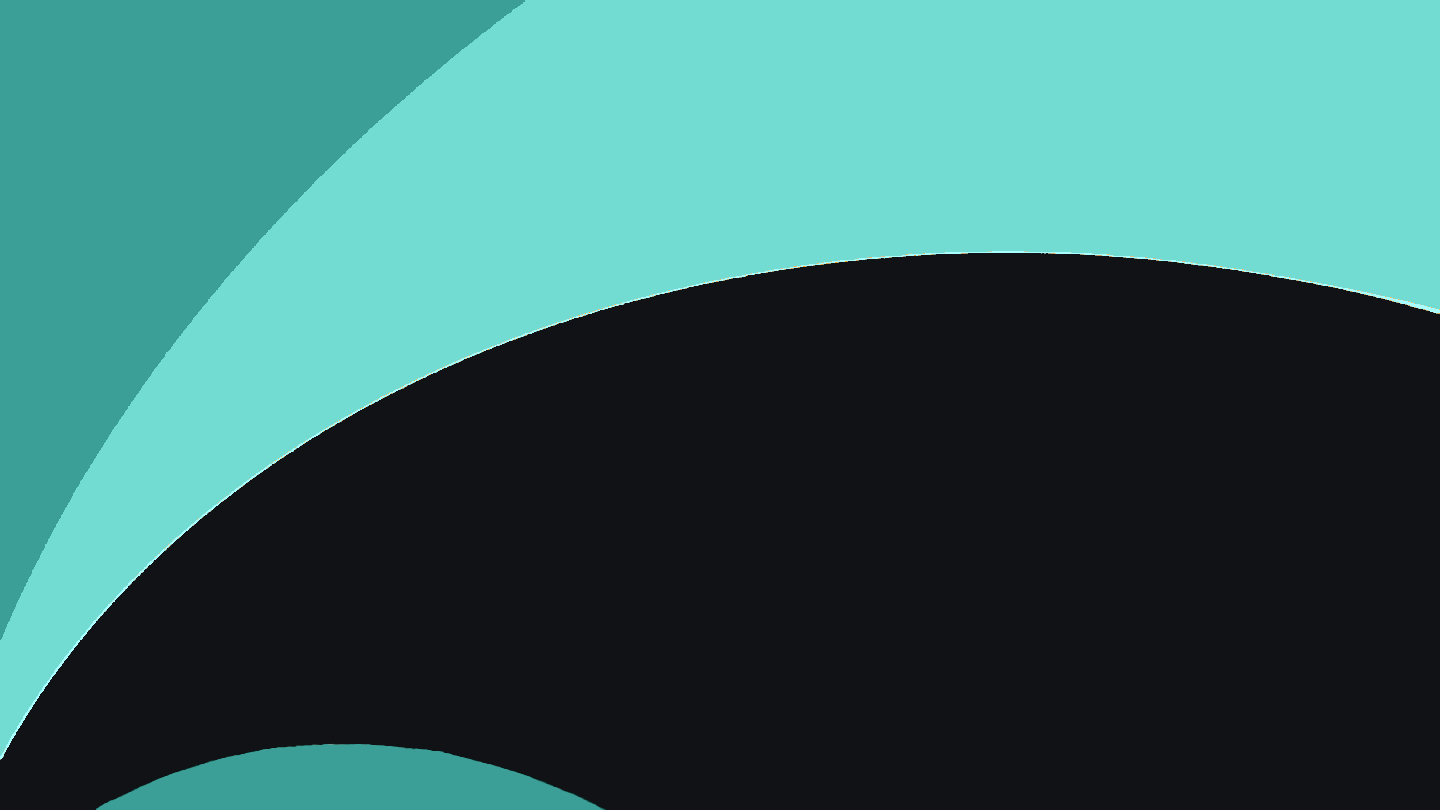 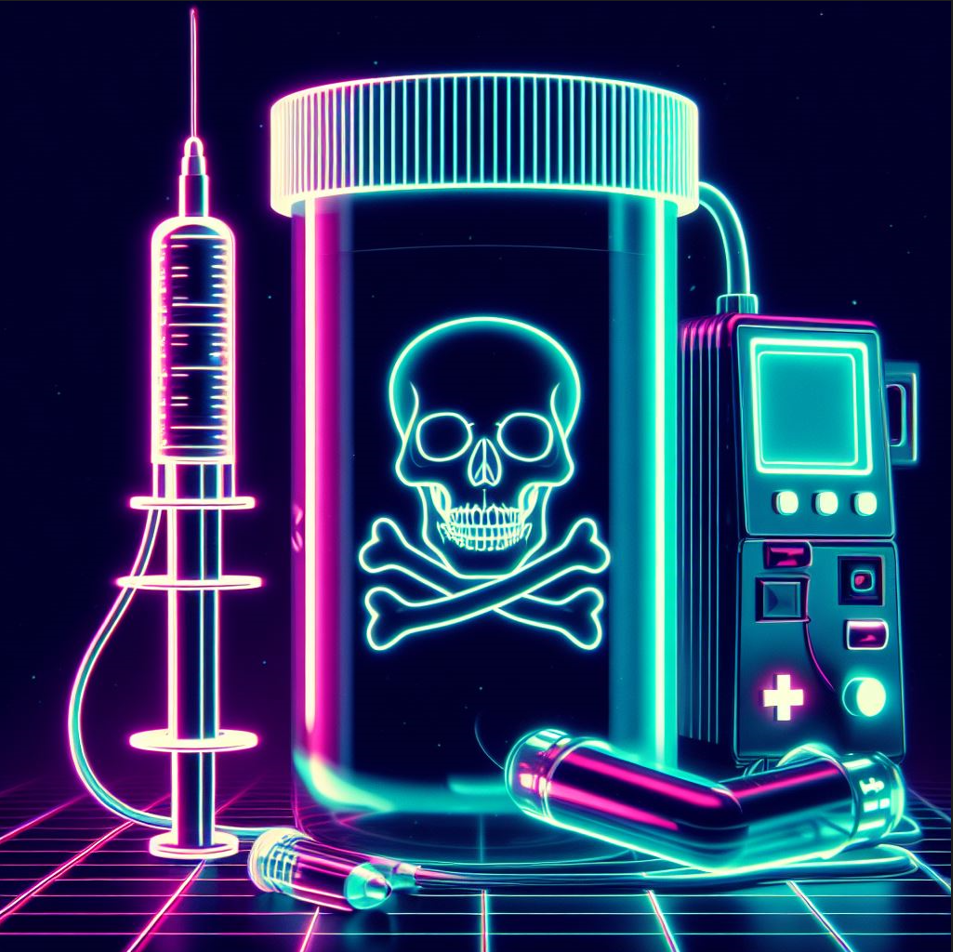 Toxicology
Writer:  
Jorge Eduardo Gaytan Arocha

Experts:  
Marc Ghannoum
David S. Goldfarb
Diane Calello

Region Execs:  
Elena Cervantes
Anna Burgner
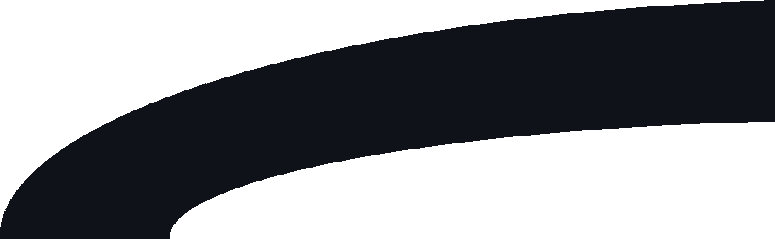 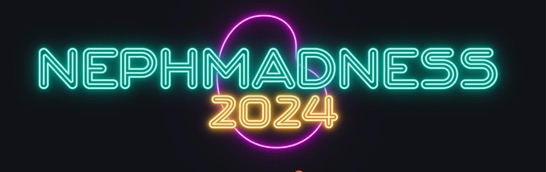 [Speaker Notes: Image generated by Evan Zeitler using Image Creator from Microsoft Designer, accessed via https://www.bing.com/images/create, January, 2024. After using the tool to generate the image, Zeitler and the NephMadness Executive Team reviewed and take full responsibility for the final graphic image.]
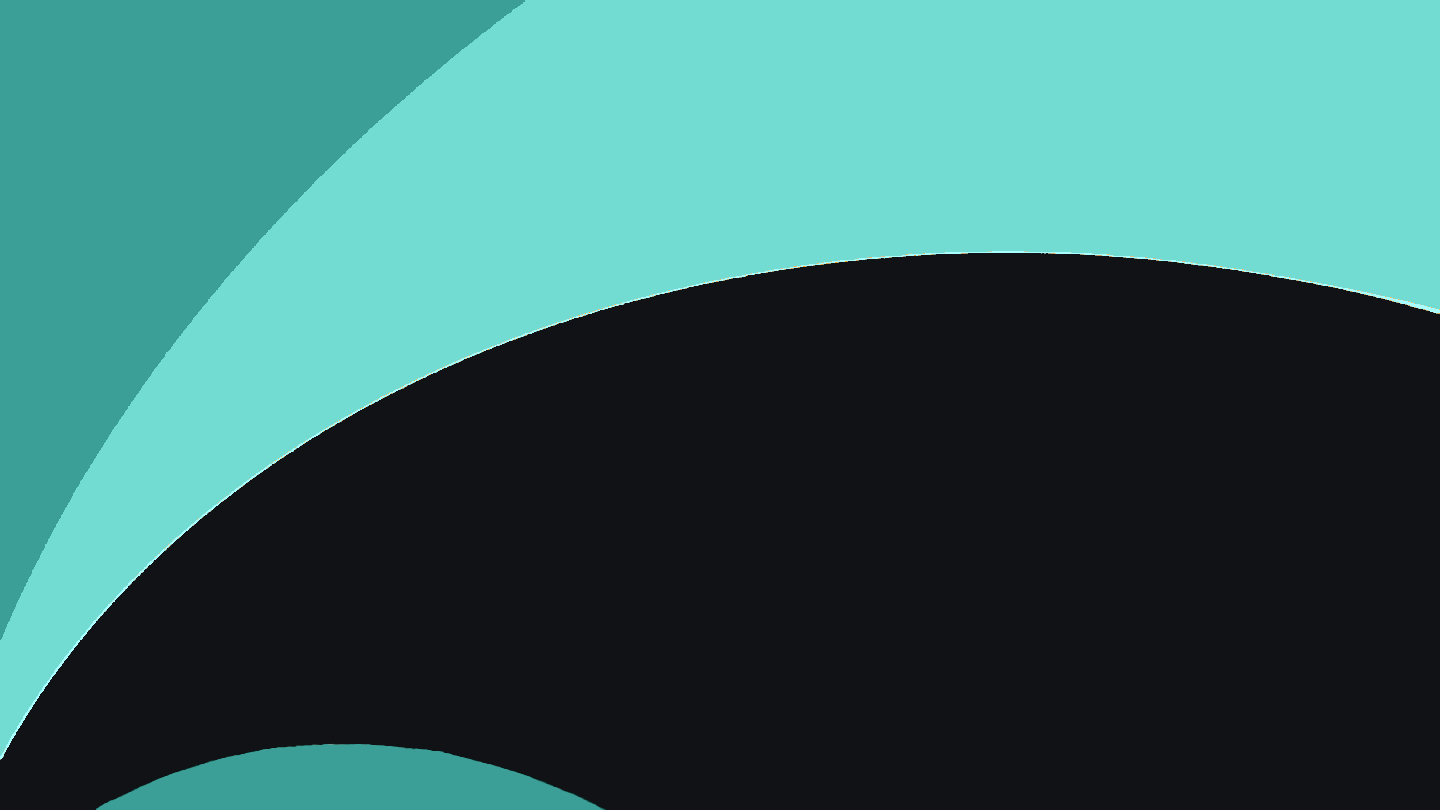 Antidotes and Supportive Therapies
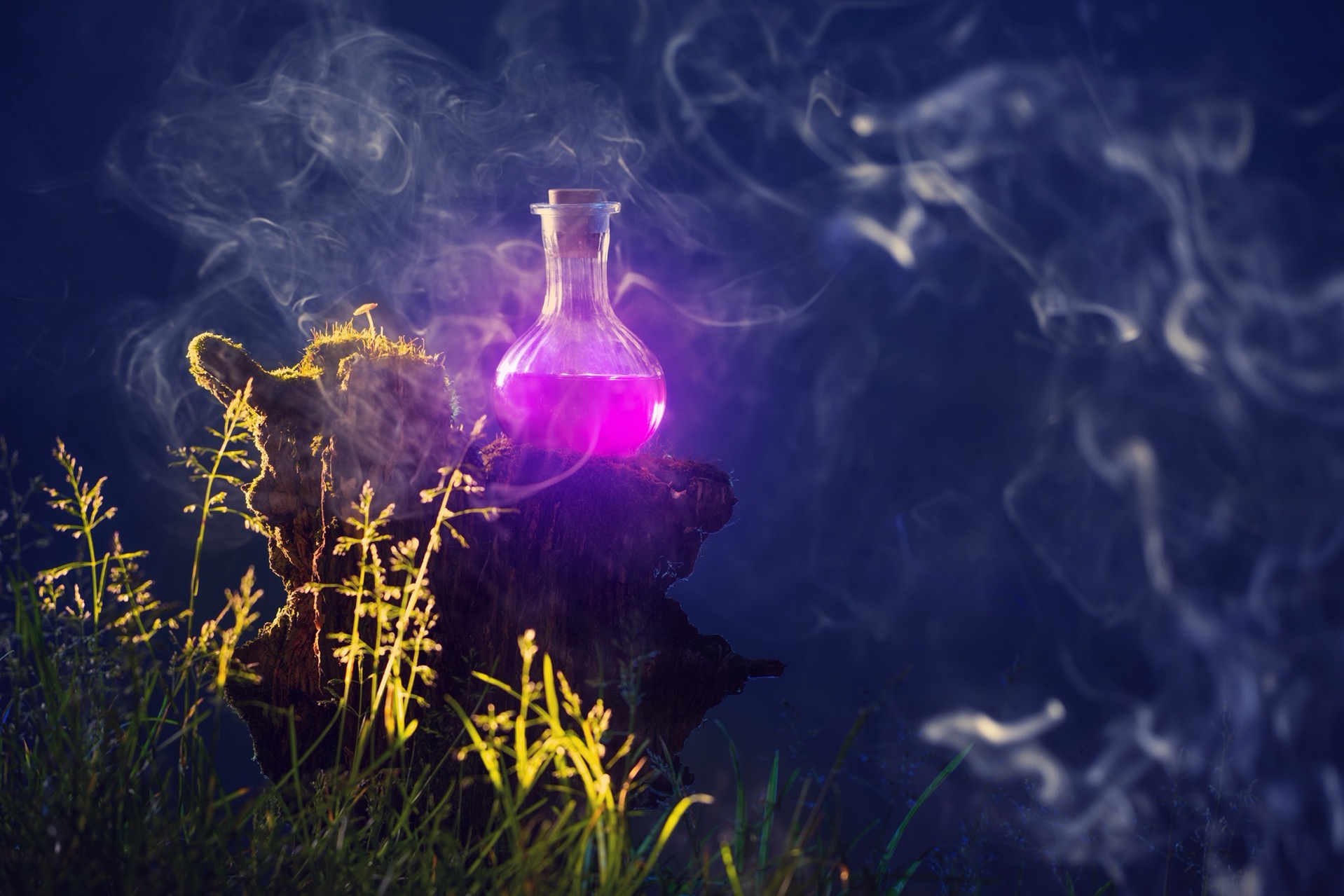 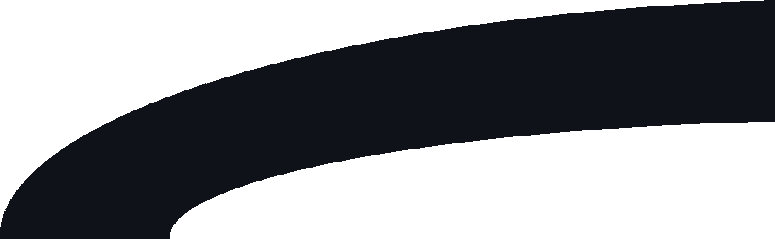 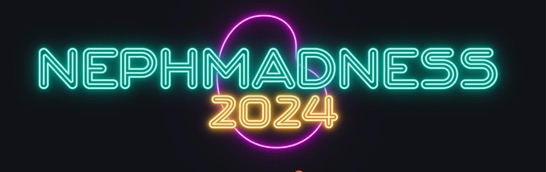 [Speaker Notes: Copyright: Maya Kruchankova/Shutterstock, https://www.shutterstock.com/image-photo/bottle-magic-potions-magical-forest-2168815979]
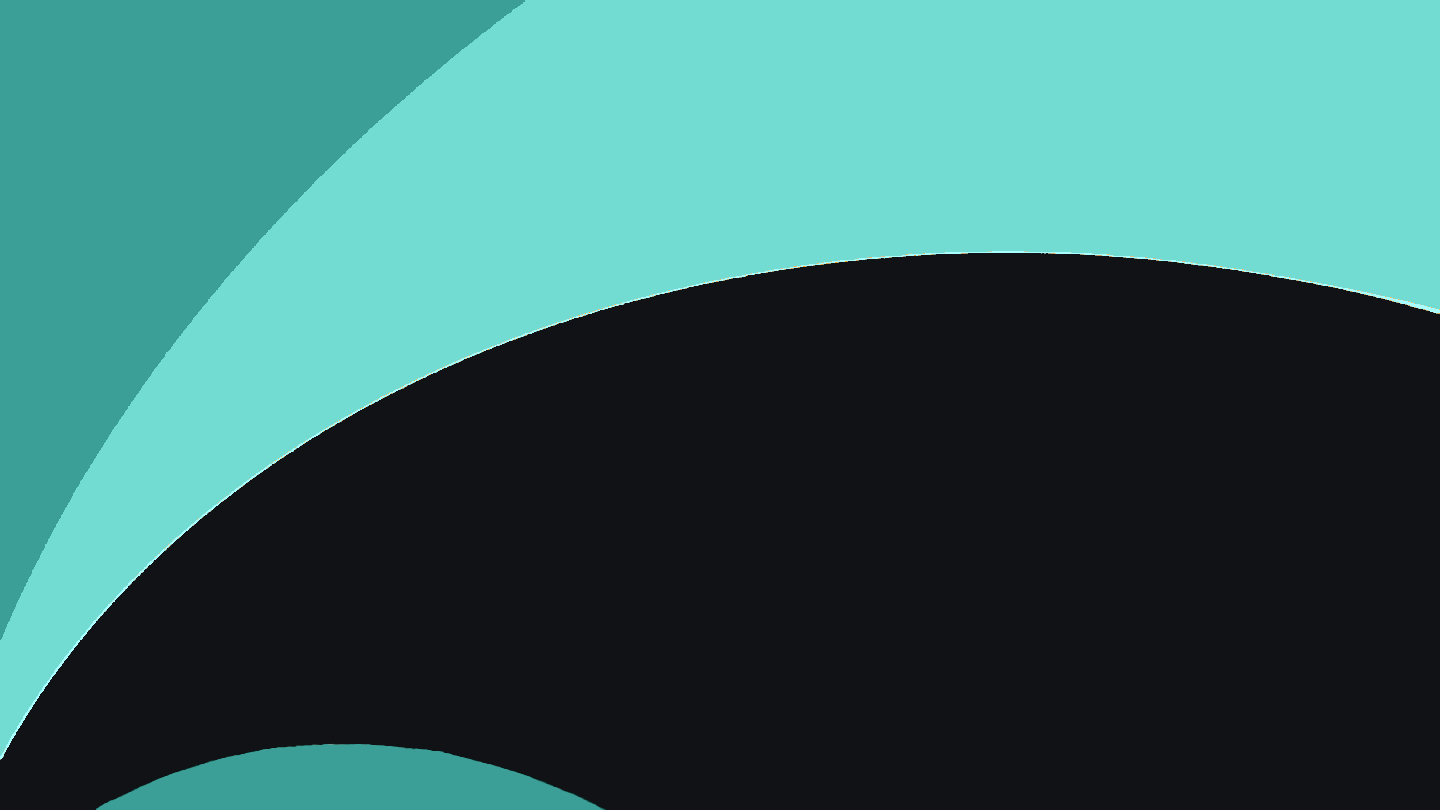 Antidotes
Over 2 million cases of human exposure to poisons were reported to the American Association of Poison Control Centers (AAPCC) in 2022
Supportive care is always the first step, and it includes assessing vital functions and initial volume repletion for hypotension correction and toxin elimination (e.g., baclofen, methotrexate, lithium). Sodium bicarbonate enhances the elimination of certain poisons through urine alkalinization (e.g. salicylates, methotrexate)
Acetaminophen, the predominant cause of drug overdose in the US, is effectively countered by N-acetylcysteine (NAC), which inhibits CYP2E1 preventing N-acetyl-p-benzoquinone imine (NAPQI) formation and restoring glutathione function. Indications for use include:
Single ingestion >150 mg/kg or 7.5 grams
Unknown ingestion time with serum acetaminophen concentrations >10 mg/L
History of ingestion with any evidence of liver injury
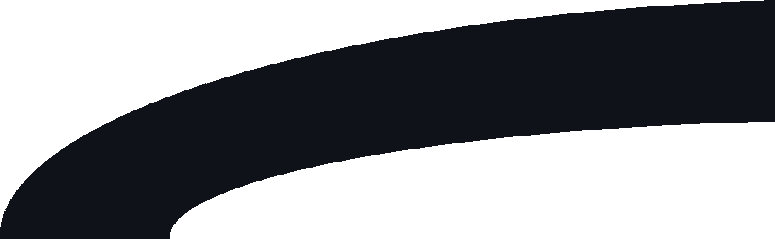 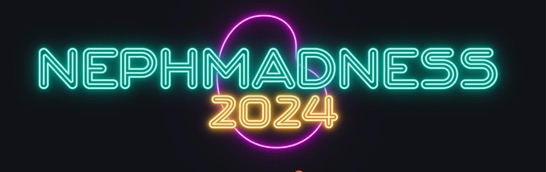 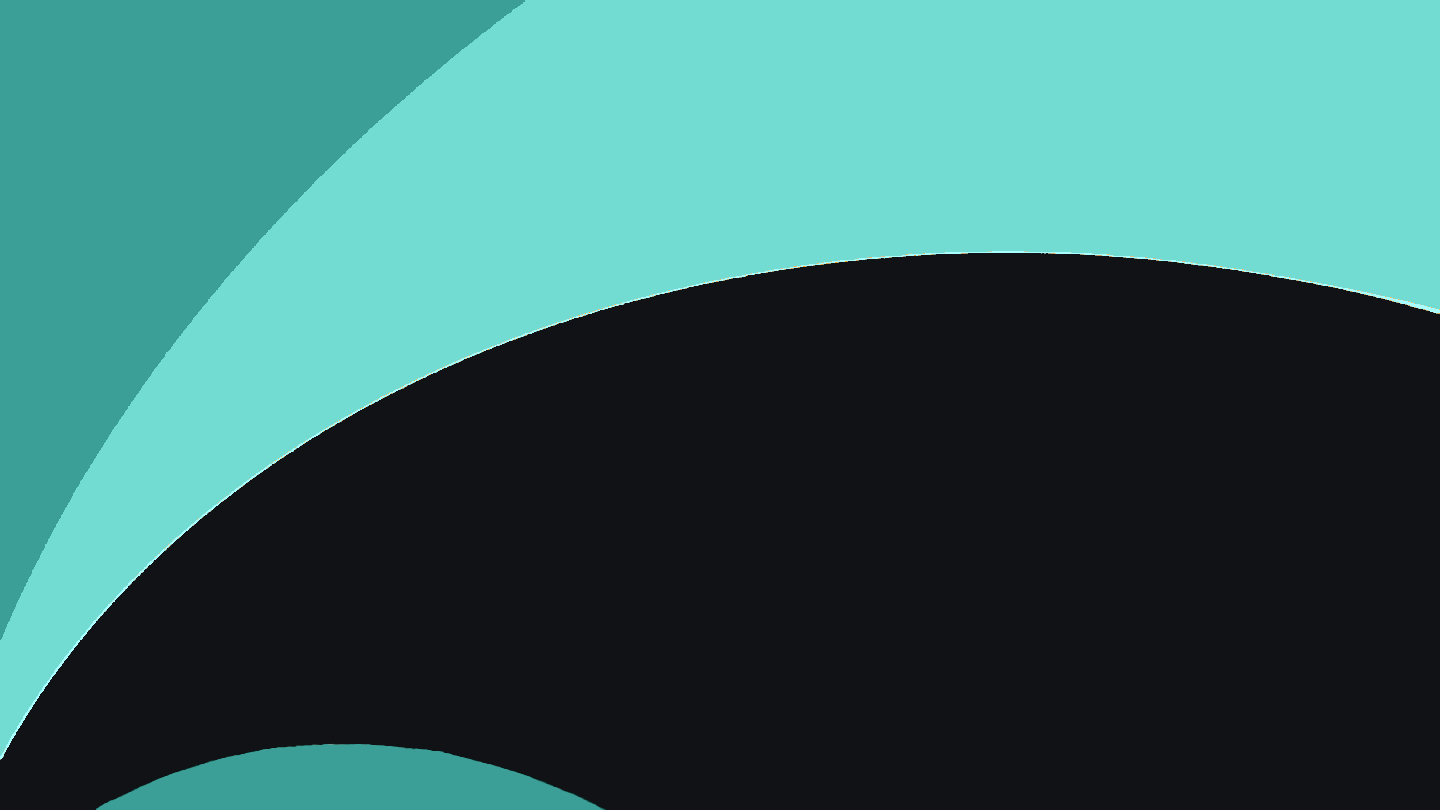 Antidotes
Fomepizole is a strong inhibitor of alcohol dehydrogenase (ADH), preventing the metabolism of toxic alcohols (e.g. methanol and ethylene glycol) into harmful metabolites

Fomepizole is a potent inhibitor of CYP2E1 and may inhibit Jun-N-terminal kinase (JNK, an enzyme involved in hepatotoxicity, therefore, this antidote has also been used in high-risk acetaminophen poisoning

Ethanol has a strong affinity for ADH and serves as an alternative to fomepizole when unavailable. Administered IV or orally, it aims to achieve an ethanol level of 100 mg/dL or ¼ to 1/3 of the serum methanol or ethylene glycol concentrations, expressed in mg/dL.

For methotrexate (MTX) poisoning, leucovorin is the primary antidote as it bypasses the dihydrofolate reductase blockade induced by the poison. Urine alkalinization helps eliminate the drug. In cases of AKI and high drug concentrations (variable based on the time post-high dose MTX), glucarpidase, a recombinant bacterial enzyme that rapidly converts extracellular MTX into inactive metabolites, is typically needed, administered as a single dose of 50 units/kg
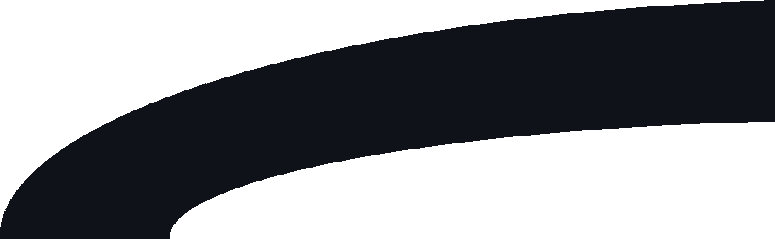 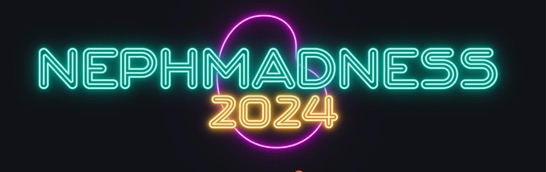 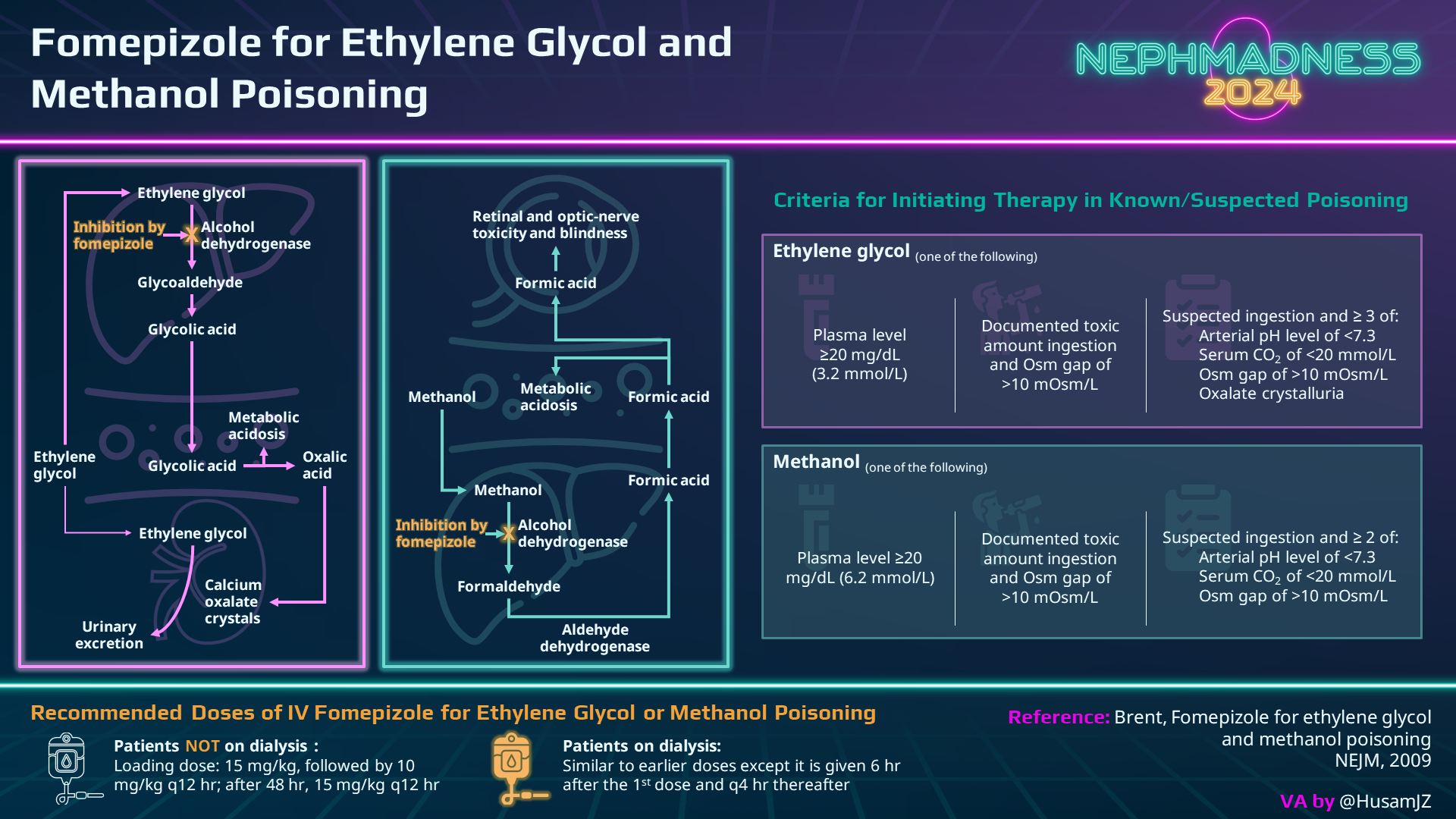 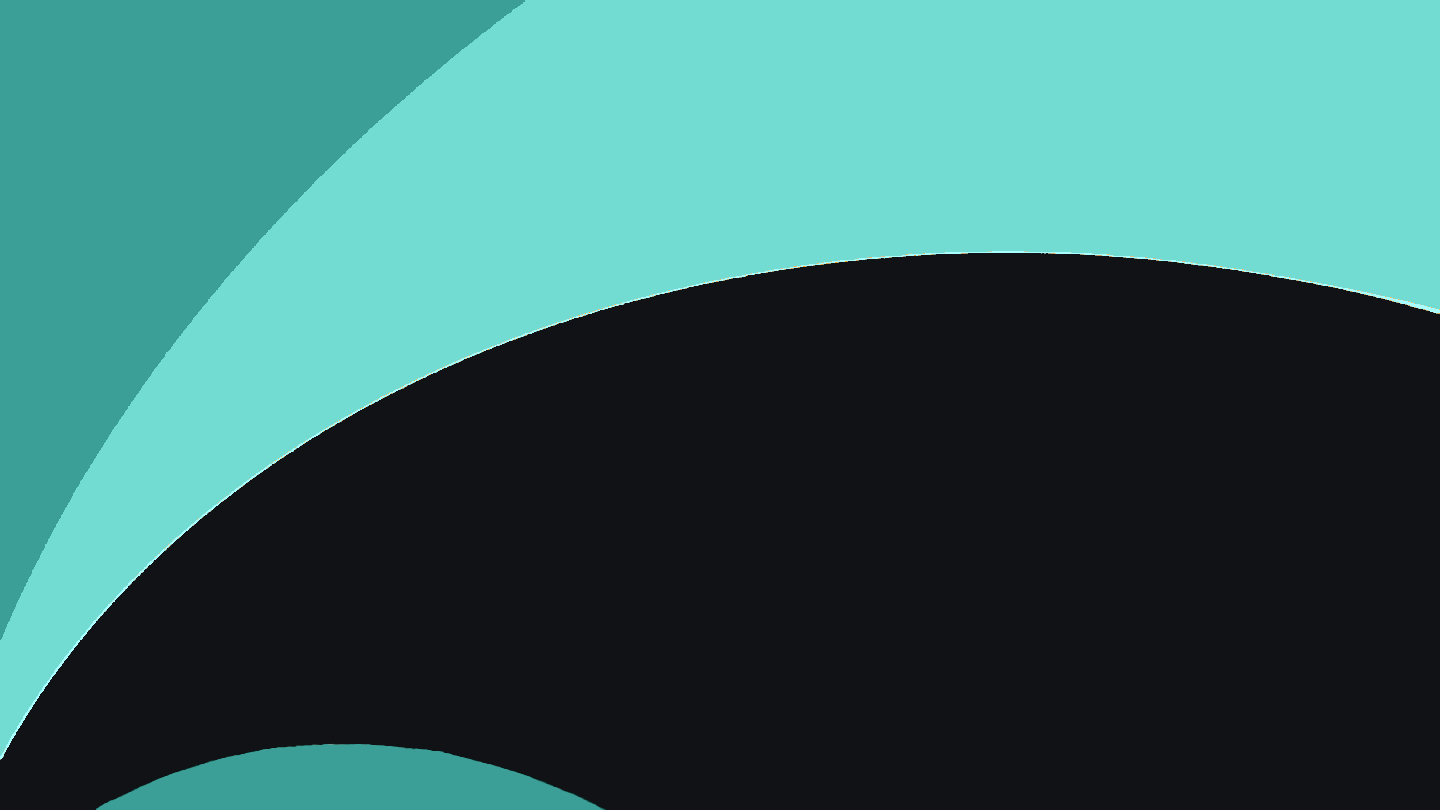 Extracorporeal Therapies
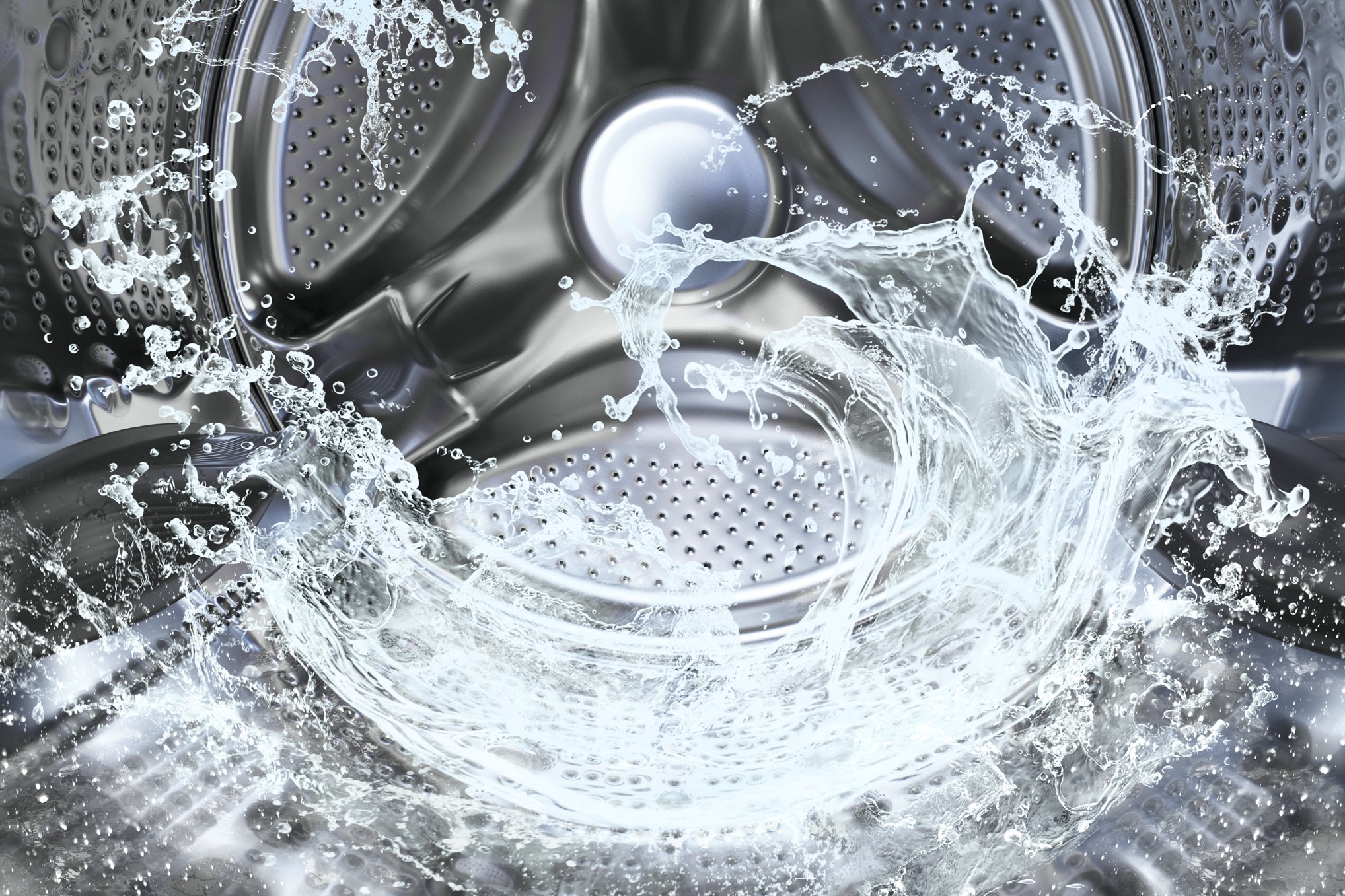 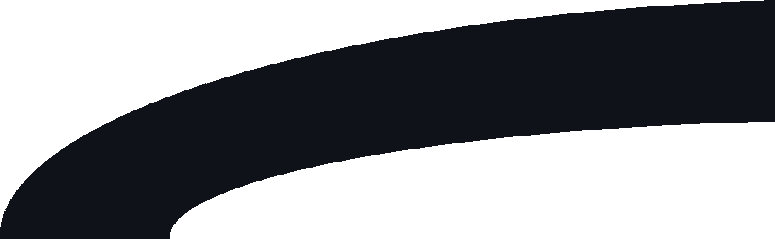 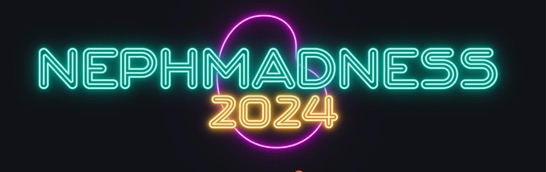 [Speaker Notes: Copyright: NoonBuSin/Shutterstock, https://www.shutterstock.com/image-photo/water-splash-washing-machine-drum-584289709]
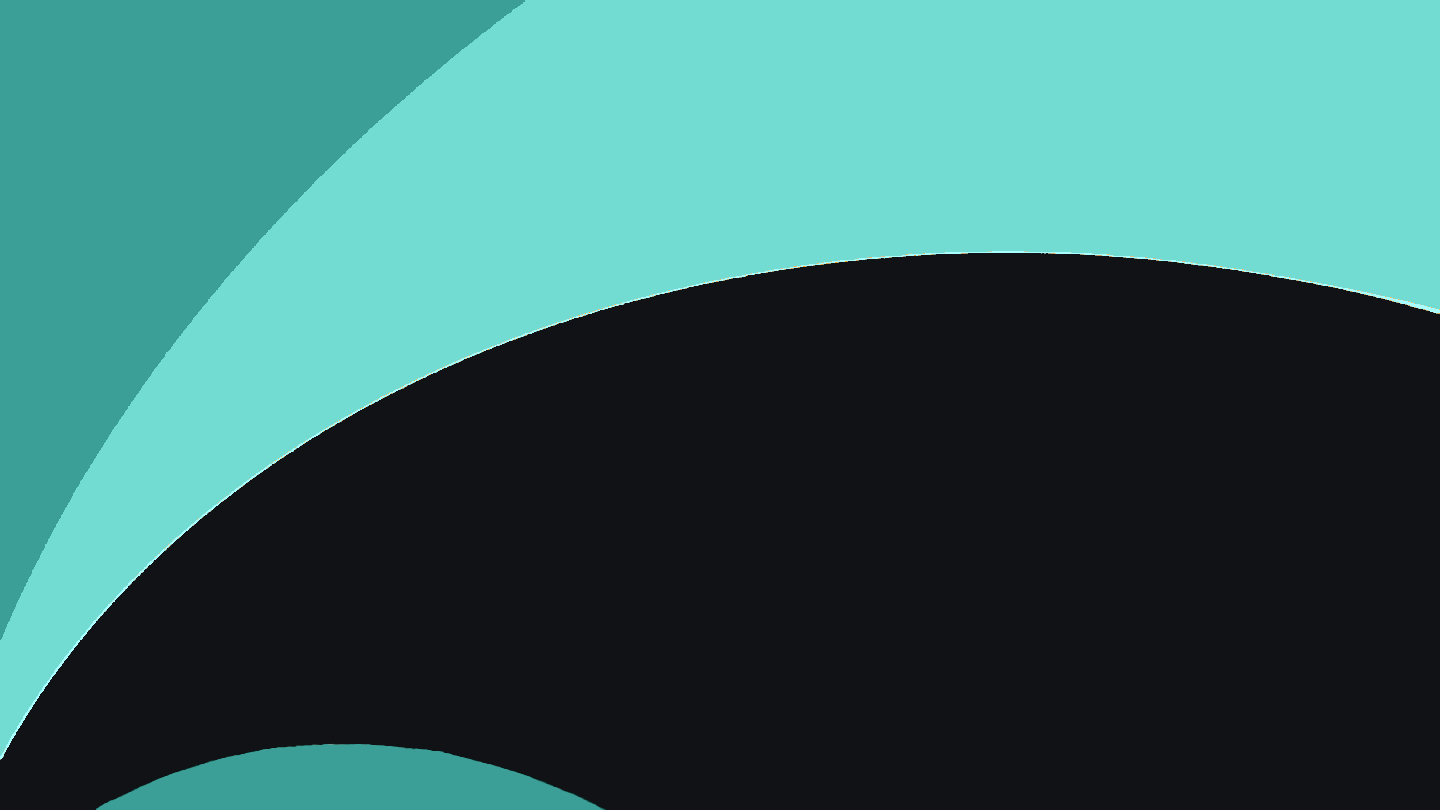 Extracorporeal therapies (ECTR)
Hemodialysis (HD) was introduced in 1913 for salicylate clearance, but the ECTR’s role in poisoning management has regional variations and remains a topic of debate
 The EXtracorporeal TReatments In Poisoning (EXTRIP) workgroup recommends ECTRs when there are clear signs of severe toxicity, impaired endogenous clearance, and plausible toxin dialysance
HD is the preferred ECTR, irrespective of hemodynamics due to its impact on drug clearance influenced by poison properties. Clearance is optimized using high-flux dialyzers, high blood flow, longer treatment times
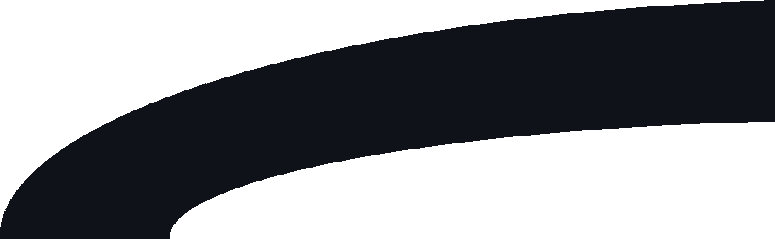 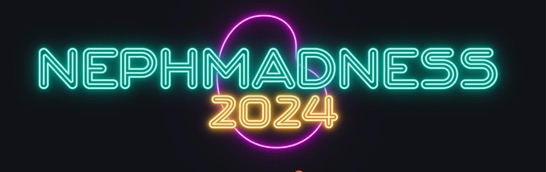 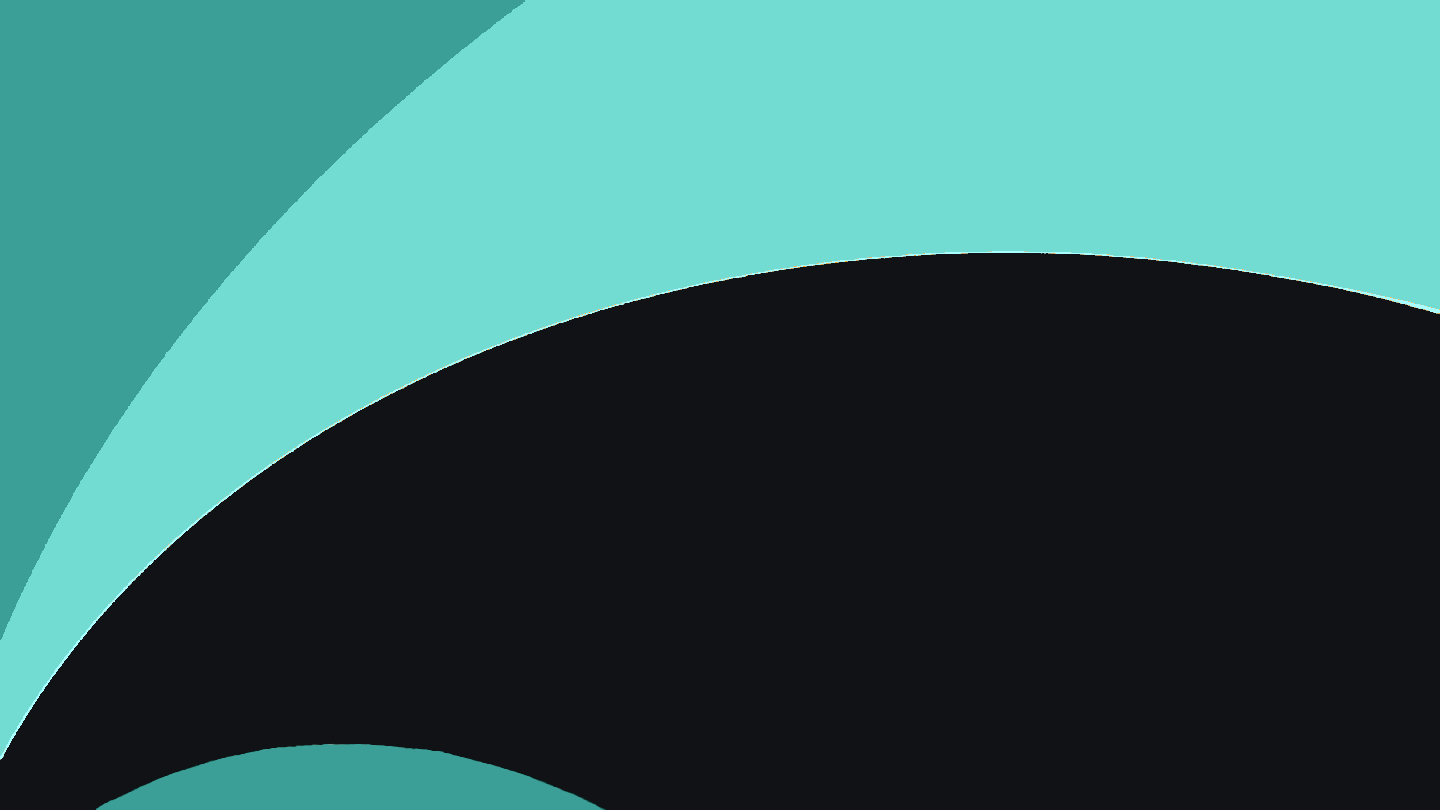 Extracorporeal therapies (ECTR)
Continues Kidney Replacement Therapy (CKRT) is not the initial choice since its clearance is substantially lower than what a single session of hemodialysis can provide. CKRT after an initial HD session to manage the rebound can be a practical option (though re-dialyzing the patient is still preferred)

Other less common ECTR options include the following:
Hemoperfusion removal via charcoal or resin cartridge
Therapeutic Plasma Exchange (TPE), separates plasma and exchanges it for albumin or fresh frozen plasma. It can be effective for highly protein-bound and large poisons

Peritoneal dialysis has a limited role in acute poisoning (max clearance <20 mL/min)
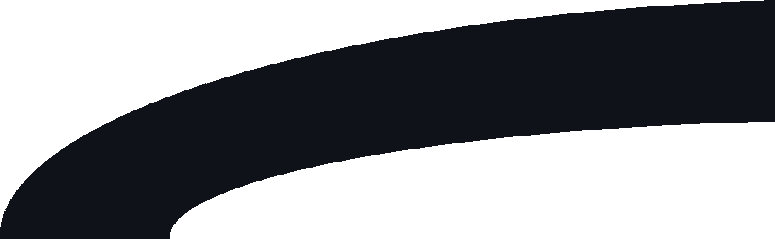 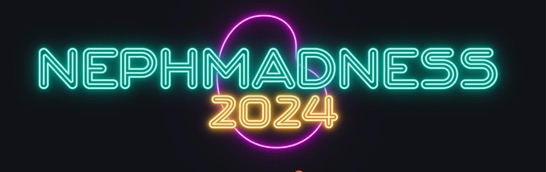 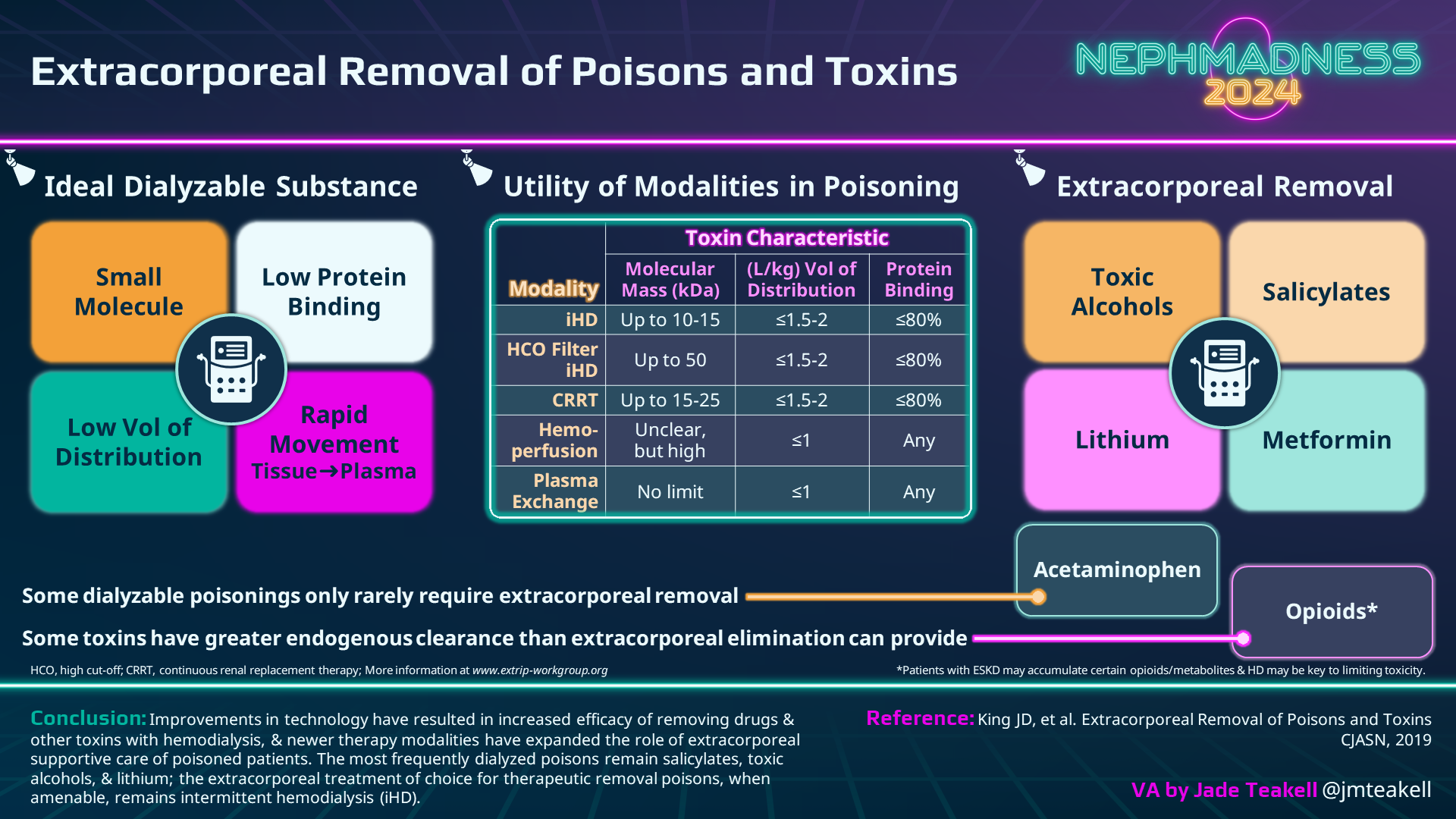 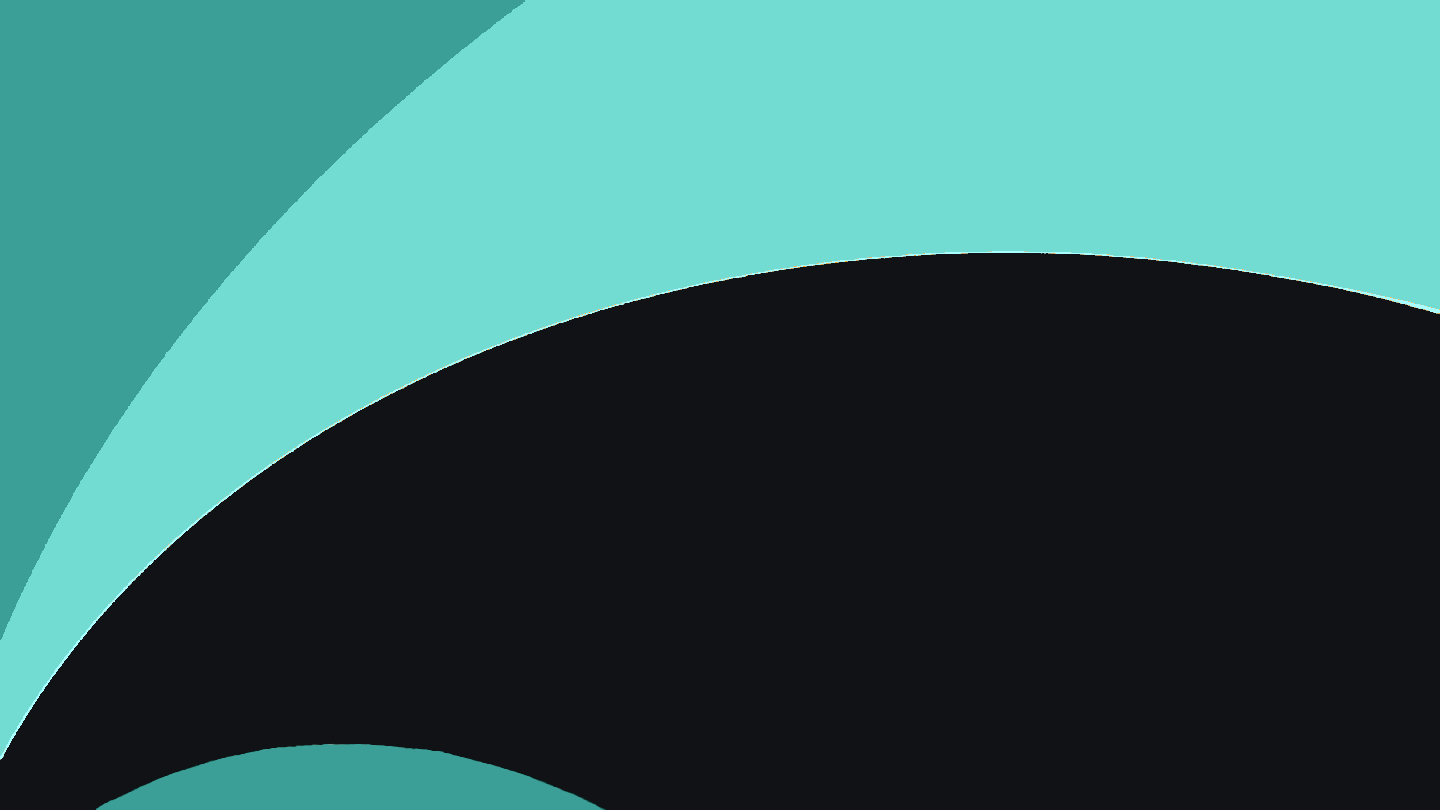 EFFLUENT EIGHT ROUND
Pick Your Champion for the Toxicology Region
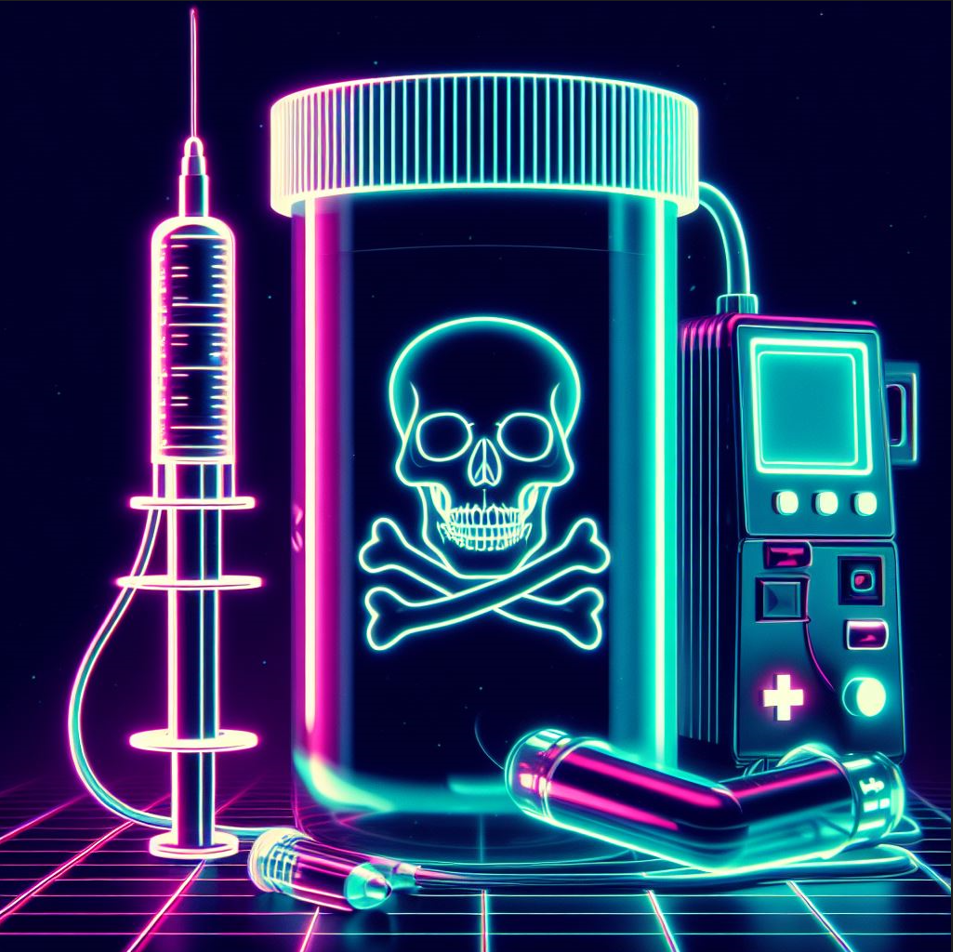 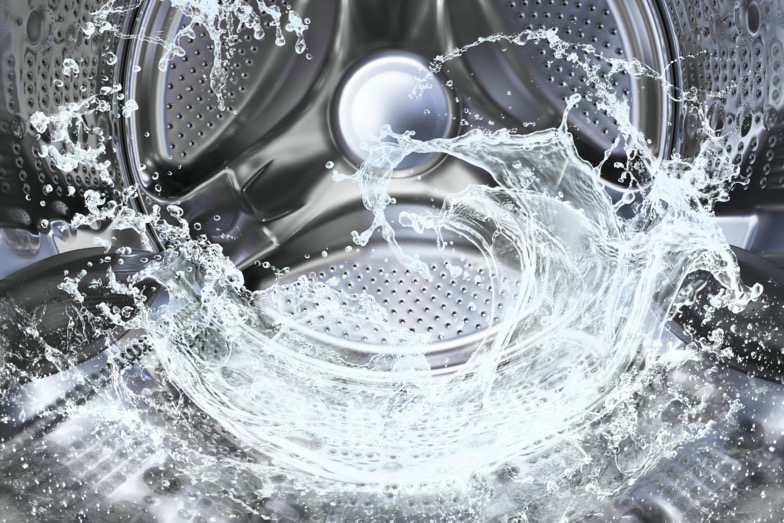 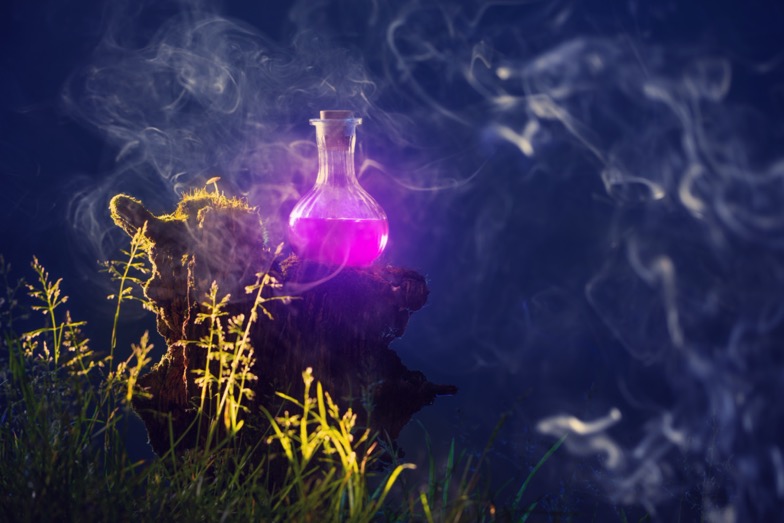 vs
Extracorporeal Therapies
Antidotes and Supportive Therapies
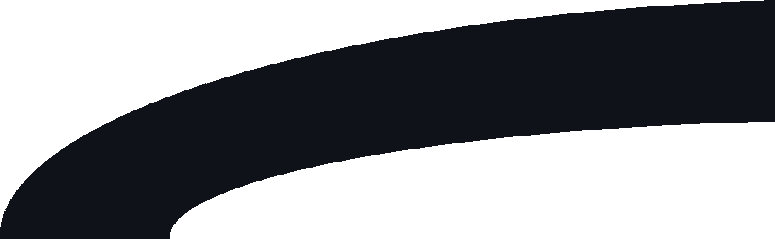 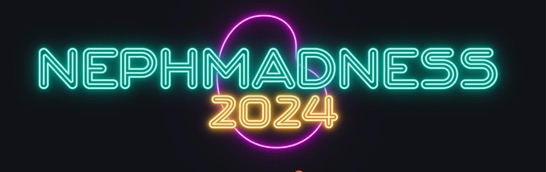 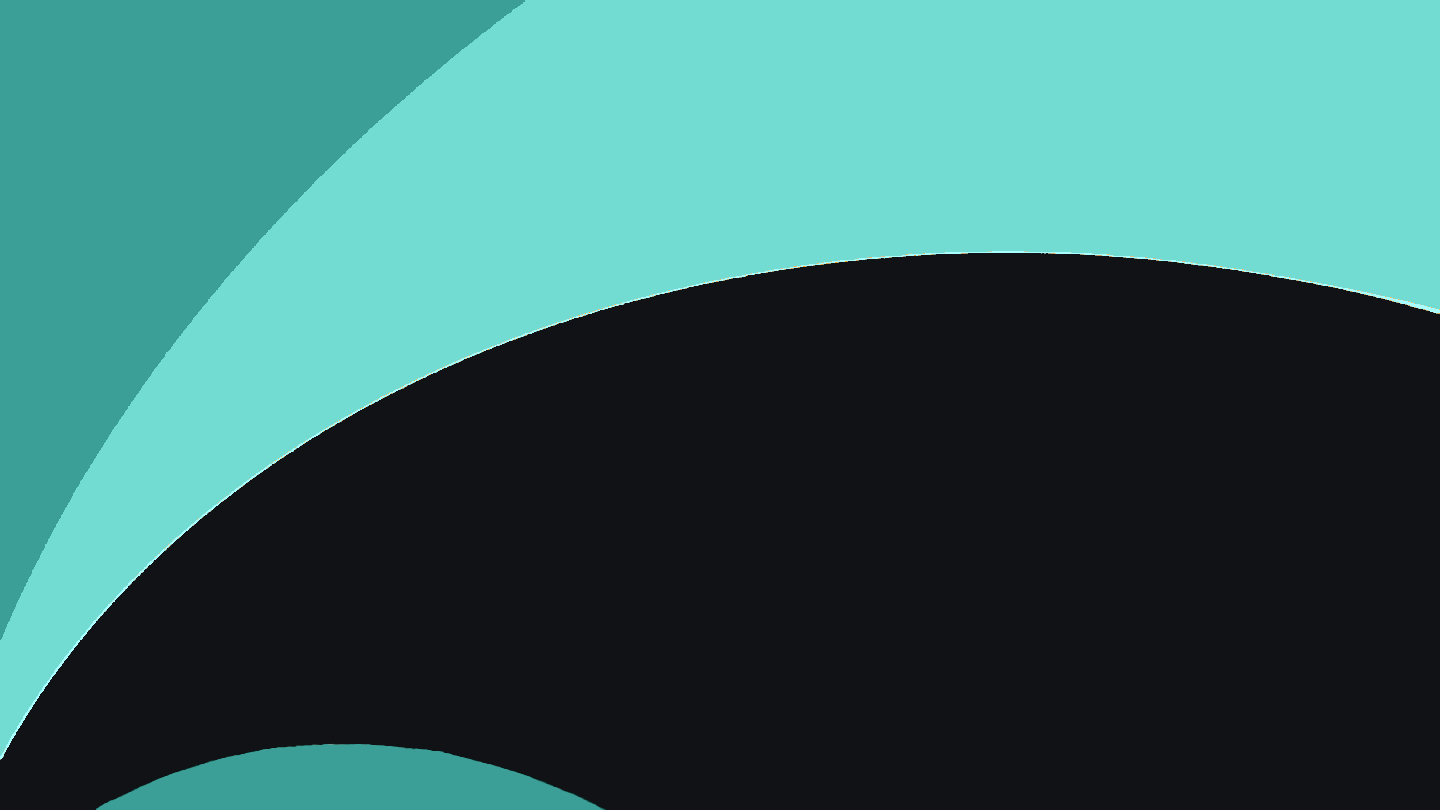 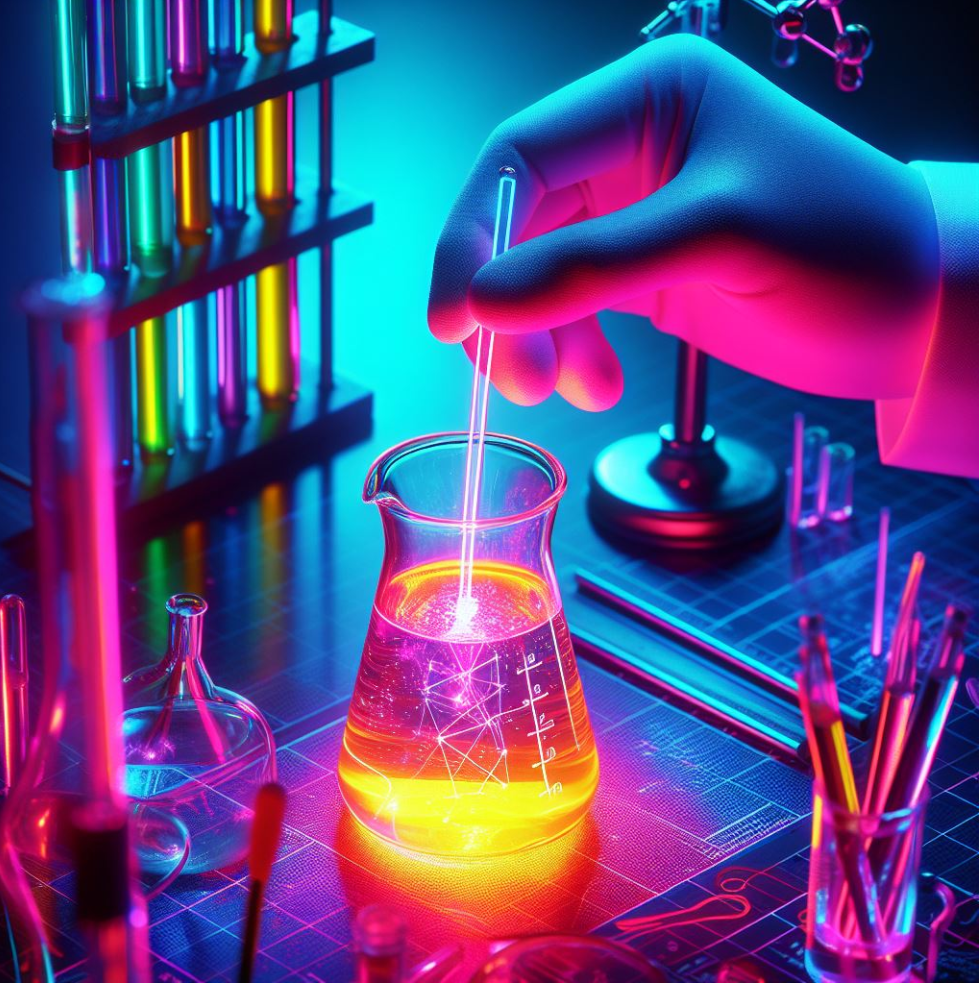 Metabolic Acidosis
Writers:  
Marco Thierry
Taha Mohamed

Expert:  
Nimrit Goraya

Region Execs:  
Tim Yau
Elena Cervantes
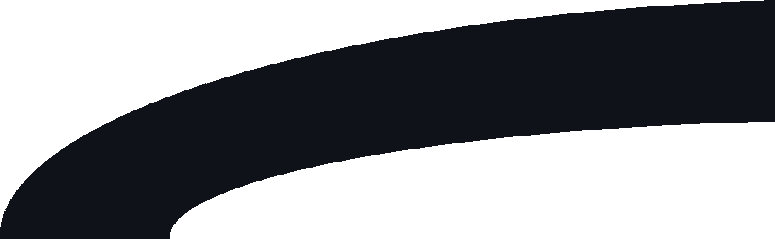 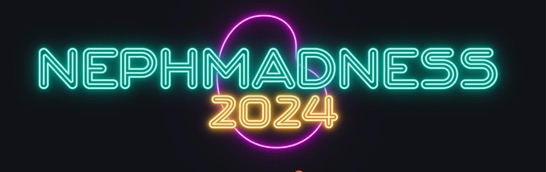 [Speaker Notes: Image generated by Evan Zeitler using Image Creator from Microsoft Designer, accessed via https://www.bing.com/images/create, January, 2024. After using the tool to generate the image, Zeitler and the NephMadness Executive Team reviewed and take full responsibility for the final graphic image.]
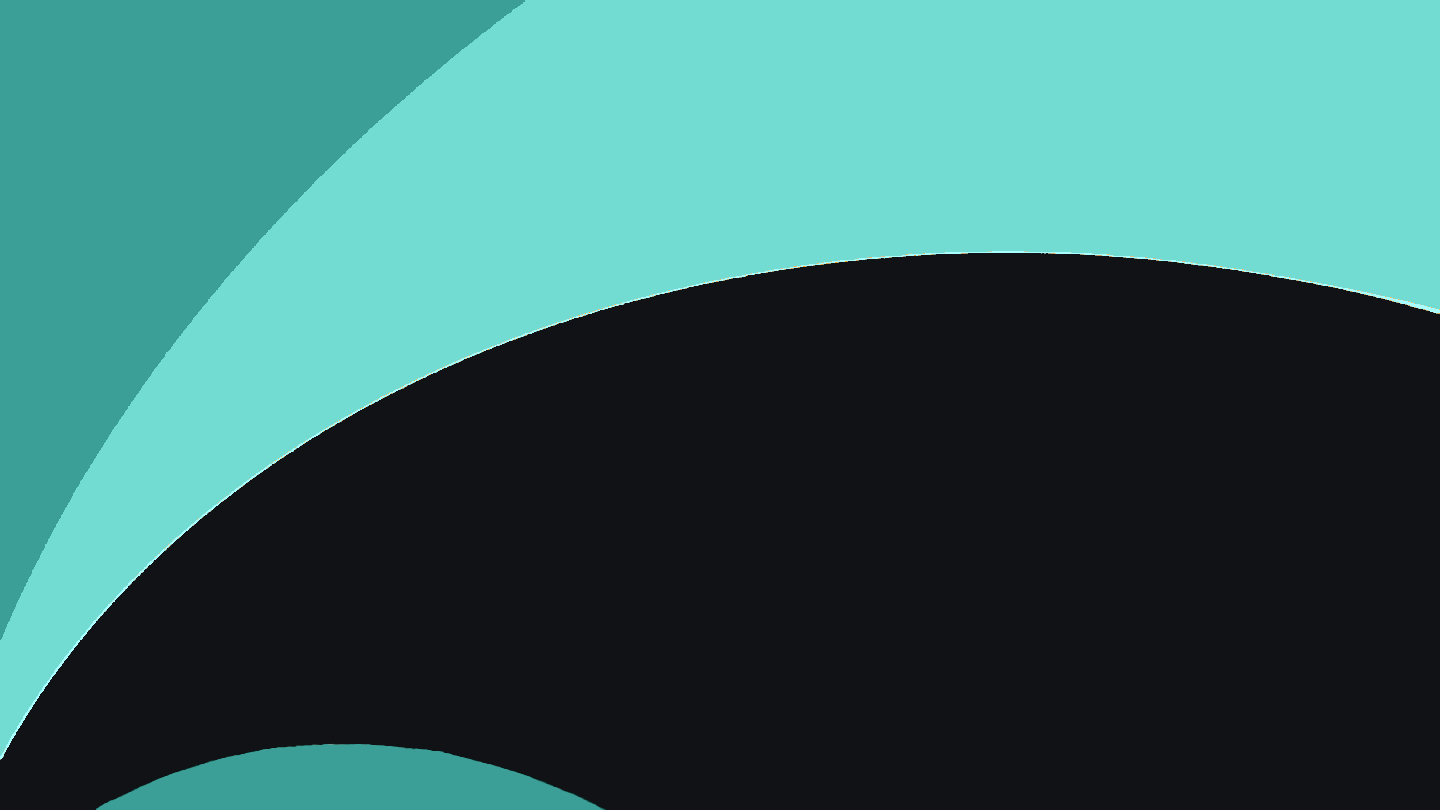 Metabolic Acidosis in CKD
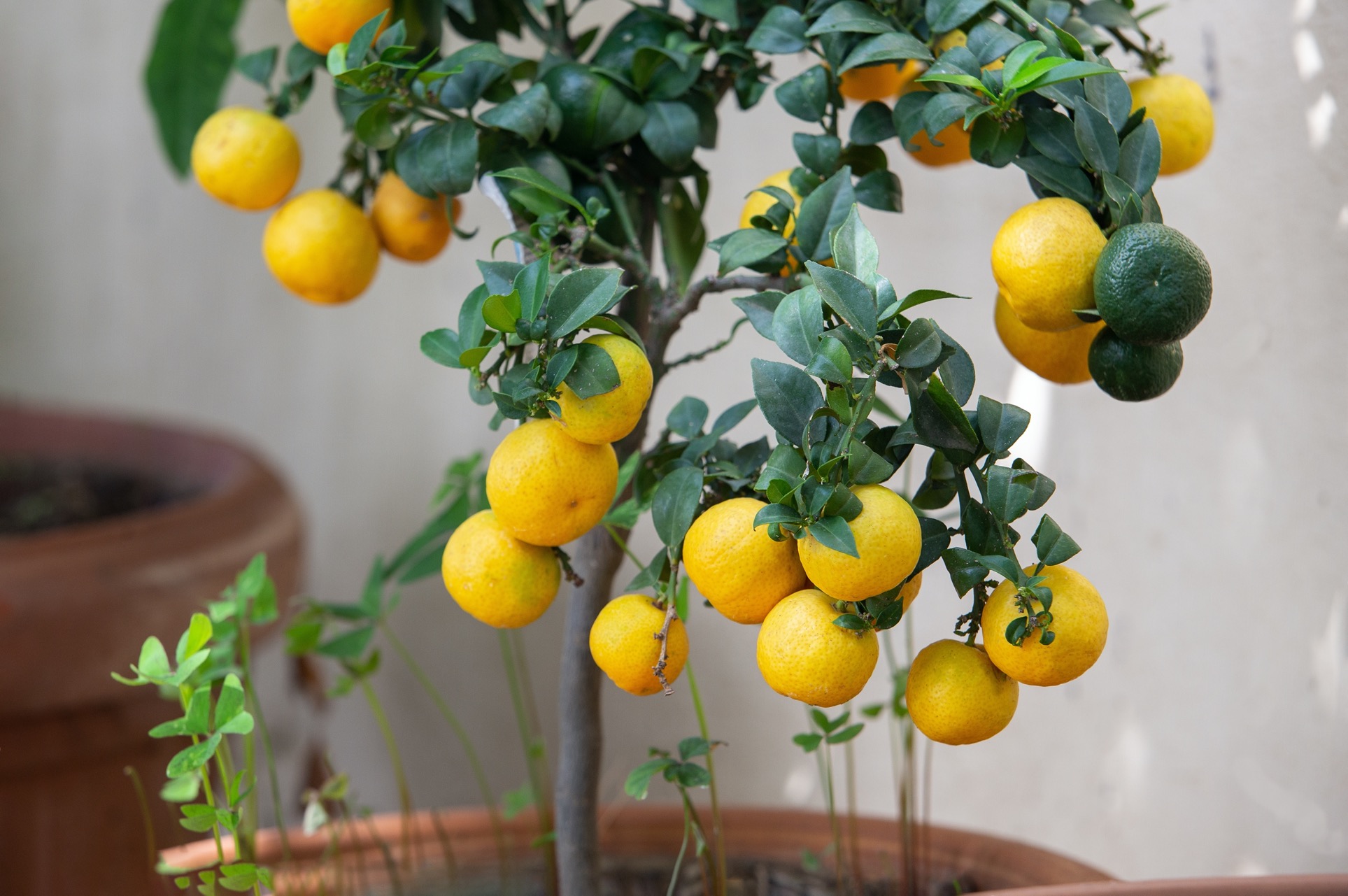 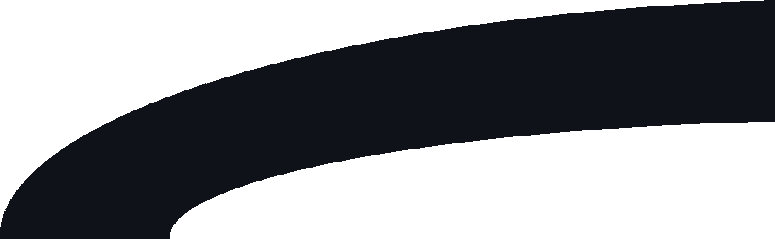 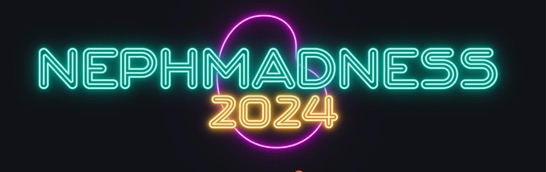 [Speaker Notes: Copyright: La_Mar/Shutterstock, https://www.shutterstock.com/image-photo/amazing-lemons-fruits-on-lemon-tree-2263329681]
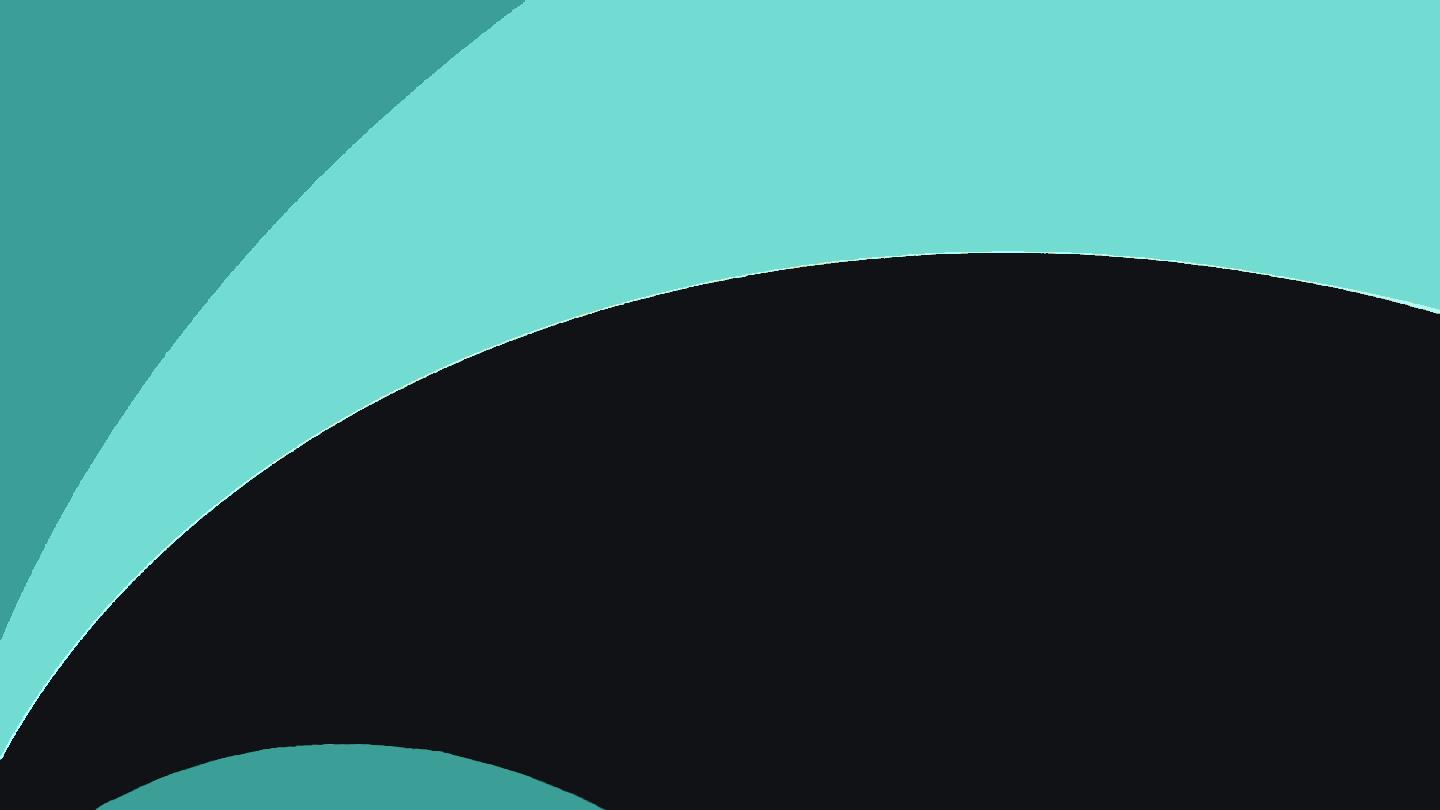 Metabolic Acidosis in CKD
Develops with lower GFRs due to diminished capacity to reabsorb bicarbonate and excrete ammonium

CKD patients with metabolic acidosis have:
Adverse bone health
Decreased muscle mass
Progression of CKD
Higher incidence of cardiovascular events

Bicarbonate supplementation can be given to neutralize excess acid and increase serum bicarbonate, but does it affect outcomes?

Newer drugs recently developed (veverimer - hydrochloric acid binders) but outcomes not superior and agents not available
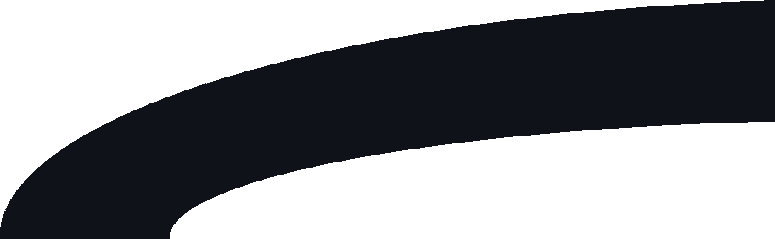 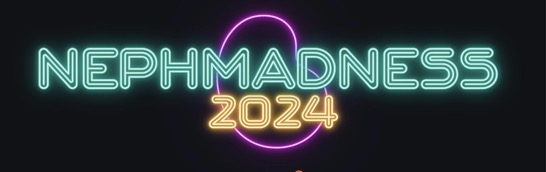 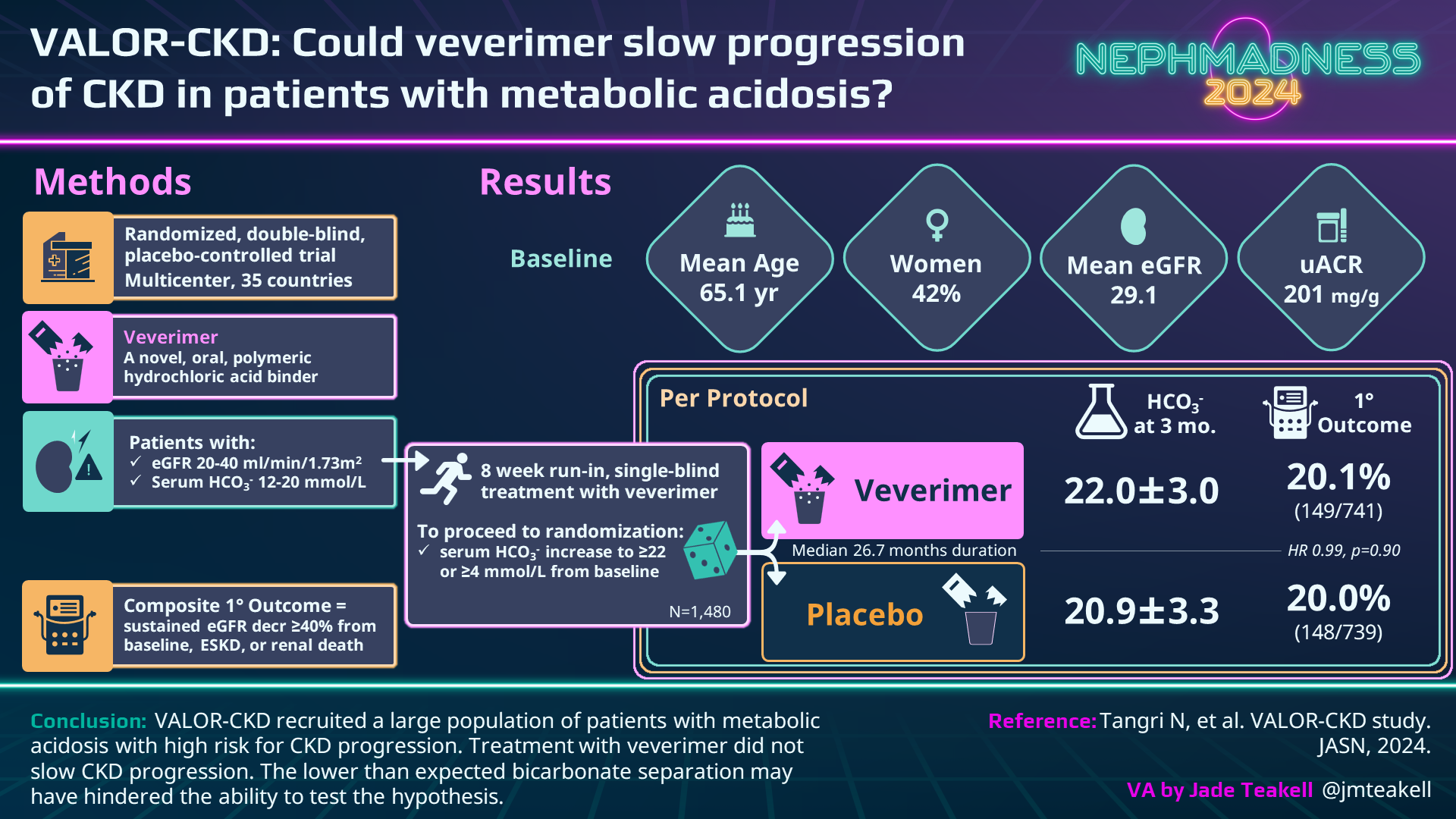 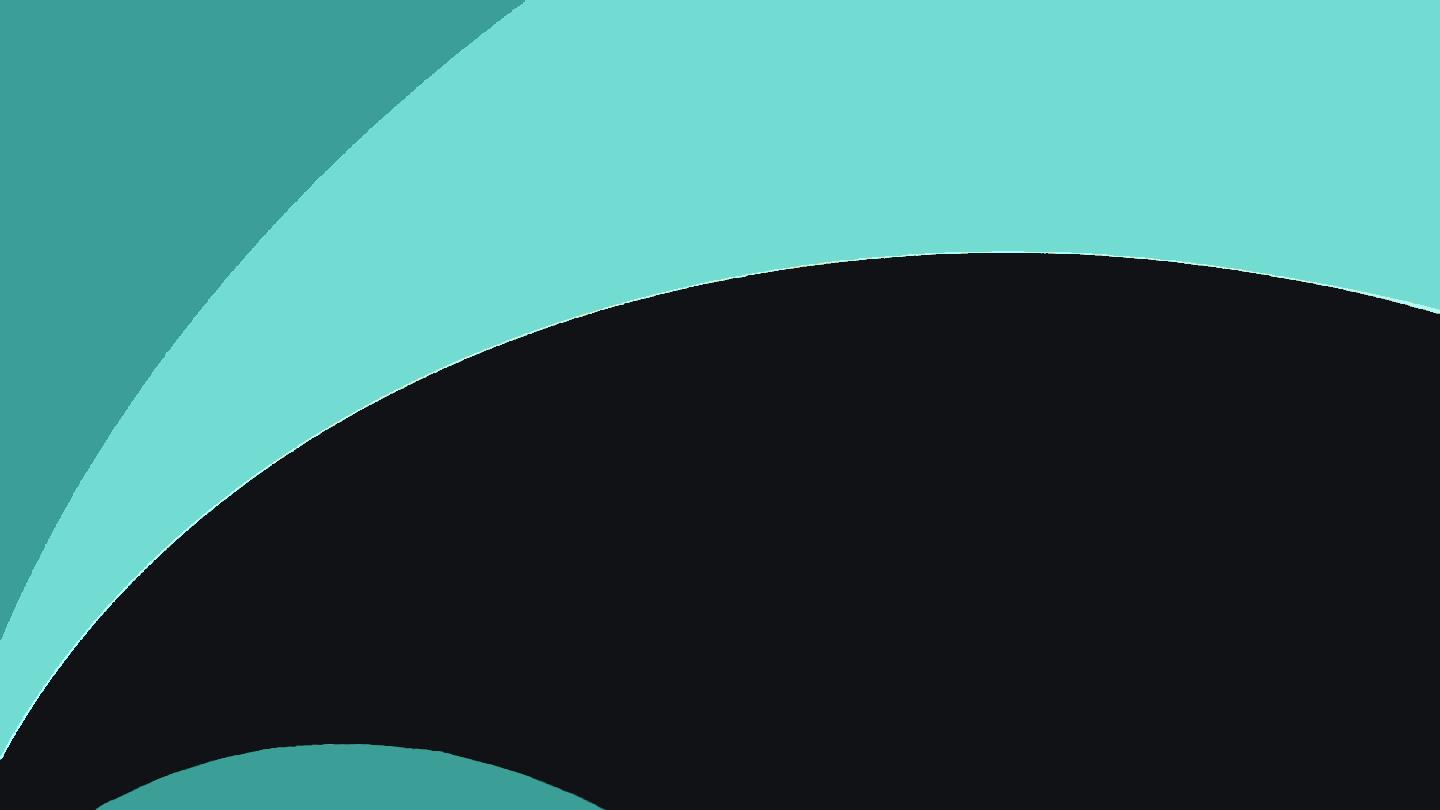 Metabolic Acidosis in CKD
Sodium bicarbonate tablets - 650 mg → roughly 8 mEq NaHCO3
Typical dose 2 tabs BID will provide about 30 mEq of bicarb/day

Can also reduce daily acid load by altering diet to include less animal protein and more fruits/vegetables

Animal protein → metabolized to sulfuric acid
Fruits/vegetables → metabolized to citrate

Encouraging fruits/vegetables in CKD:
ameliorate metabolic acidosis
lower BP
improve HbA1C
did not raise serum potassium in small trials
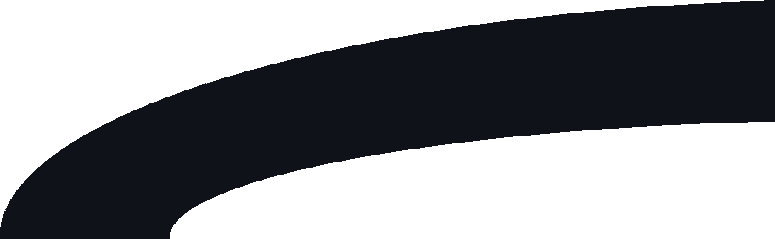 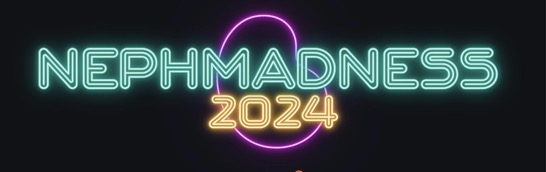 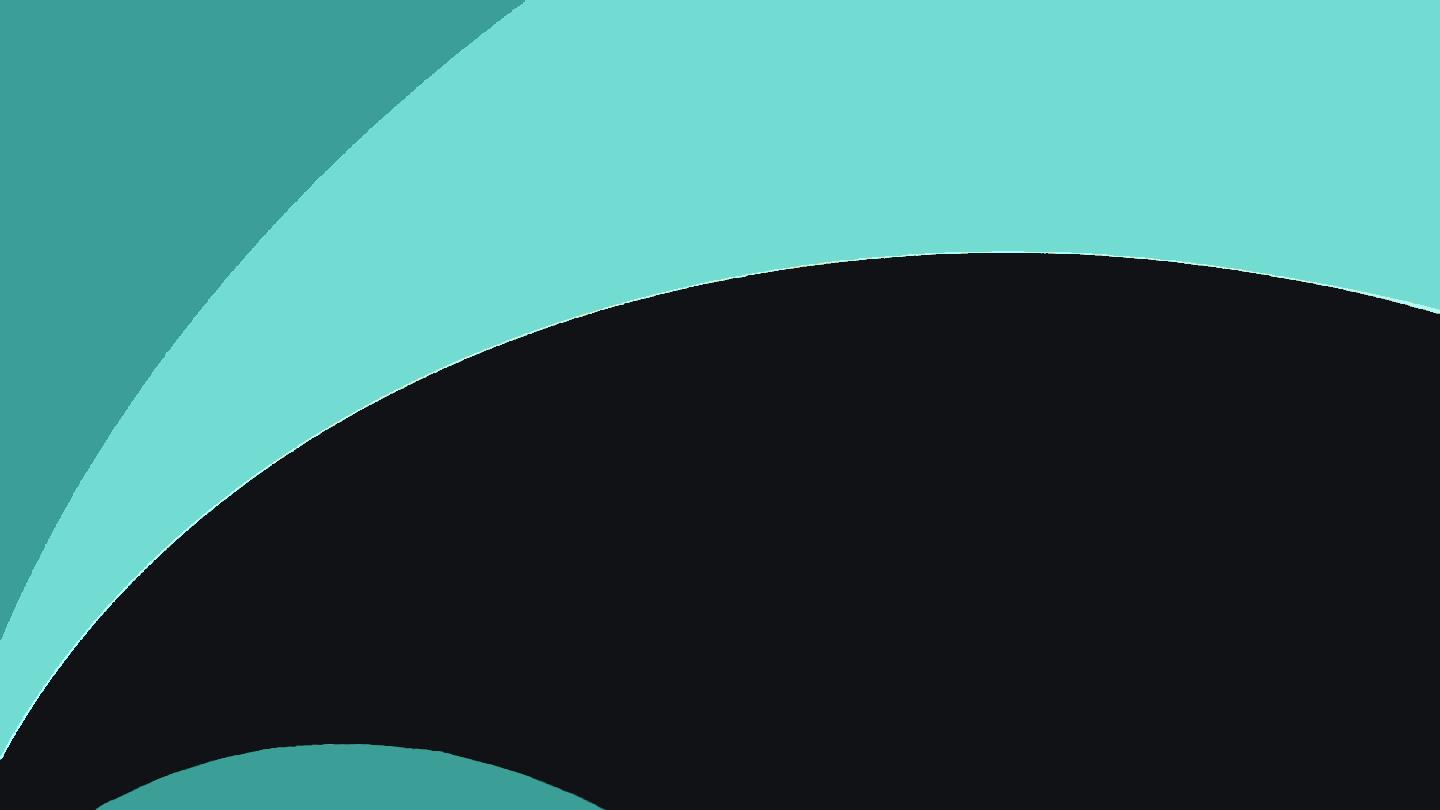 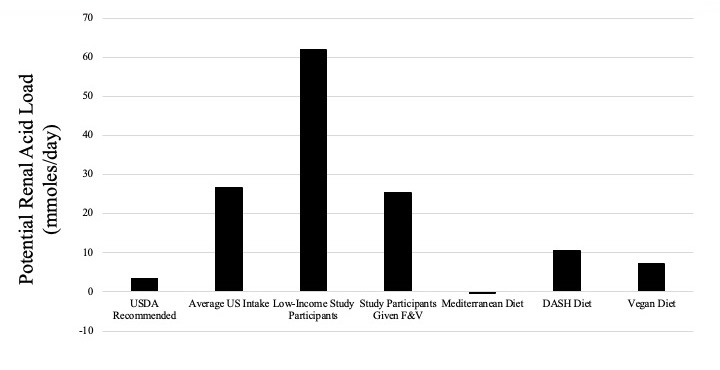 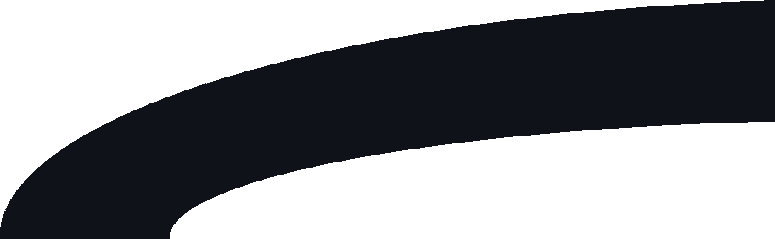 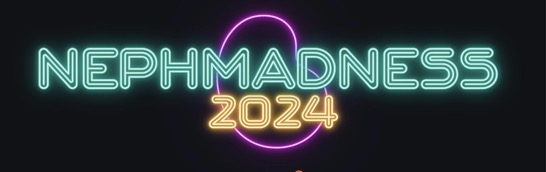 [Speaker Notes: Courtesy of Dr. Nimrit Goraya (University of Texas at Austin Dell Medical School).]
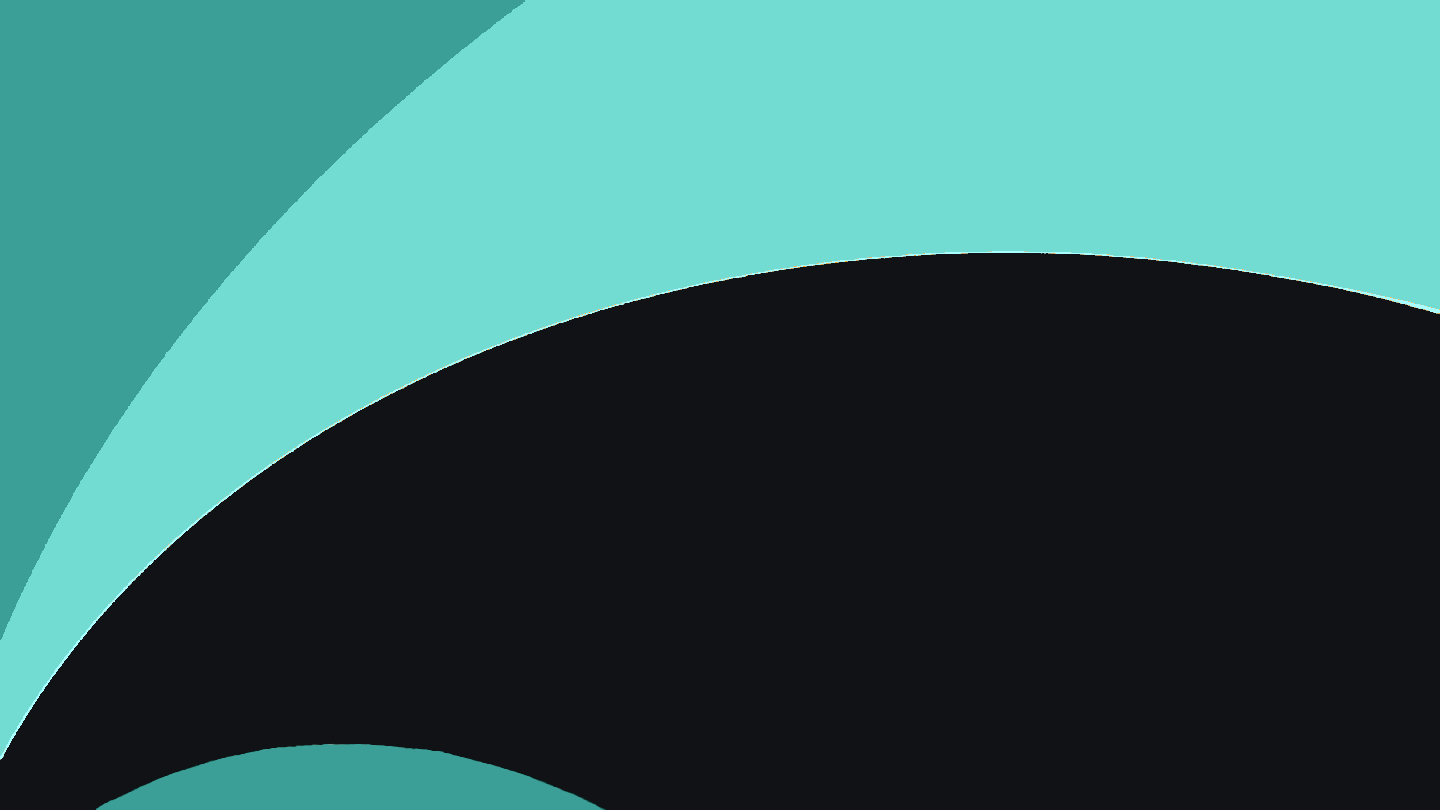 Metabolic Acidosis in AKI
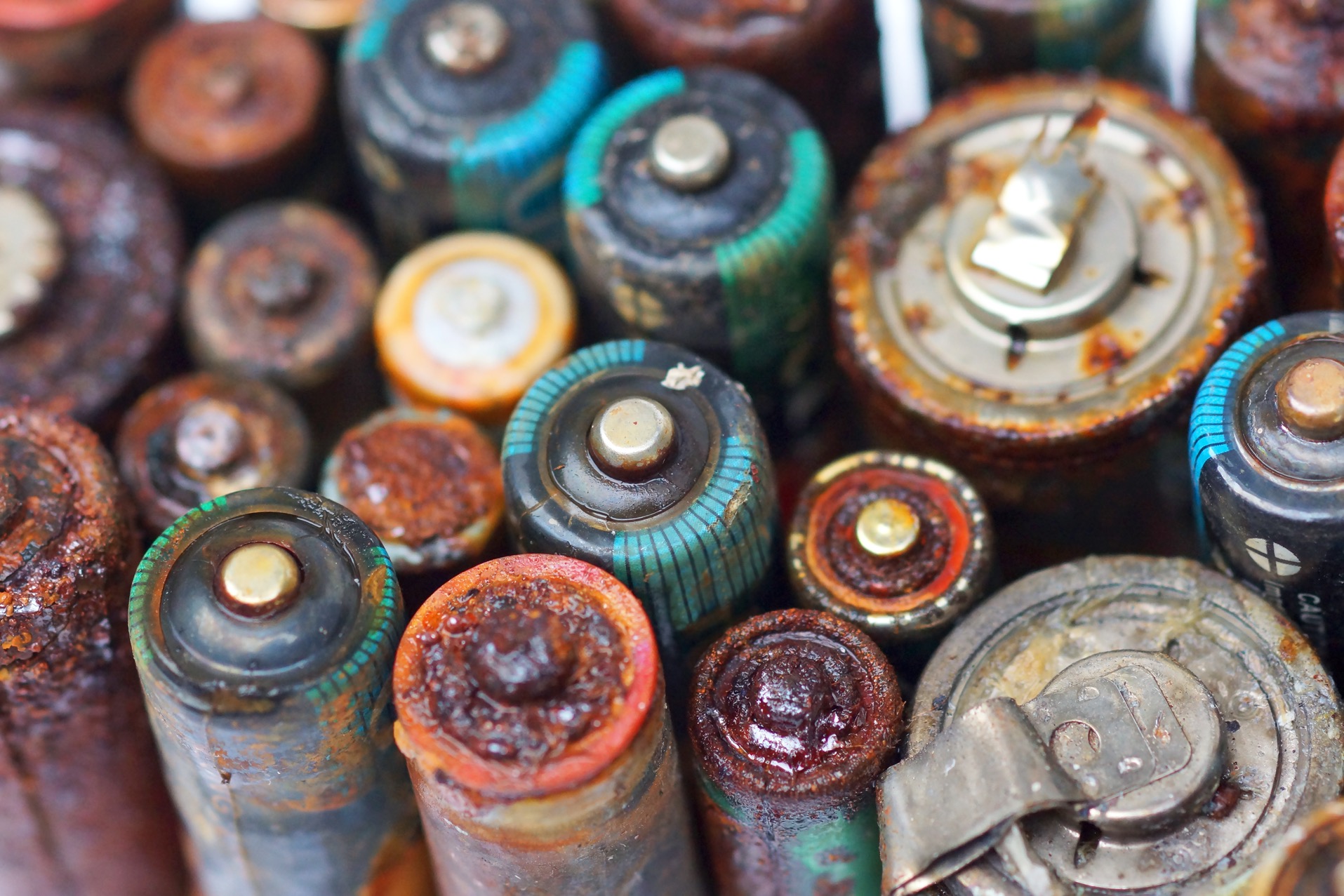 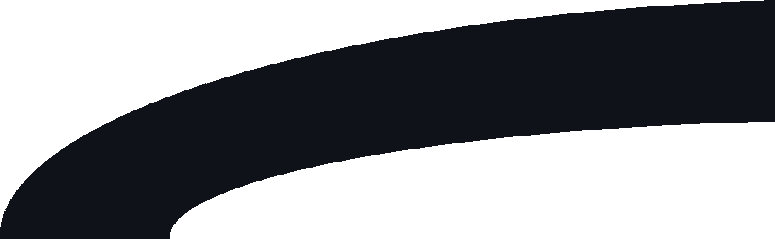 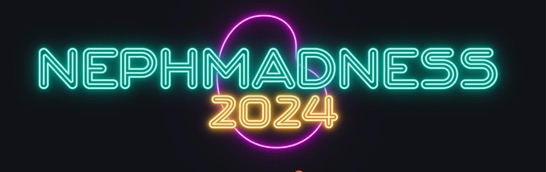 [Speaker Notes: Copyright: wk1003mike/Shutterstock, https://www.shutterstock.com/image-photo/old-battery-leak-isolated-hazardous-waste-1158227962%22]
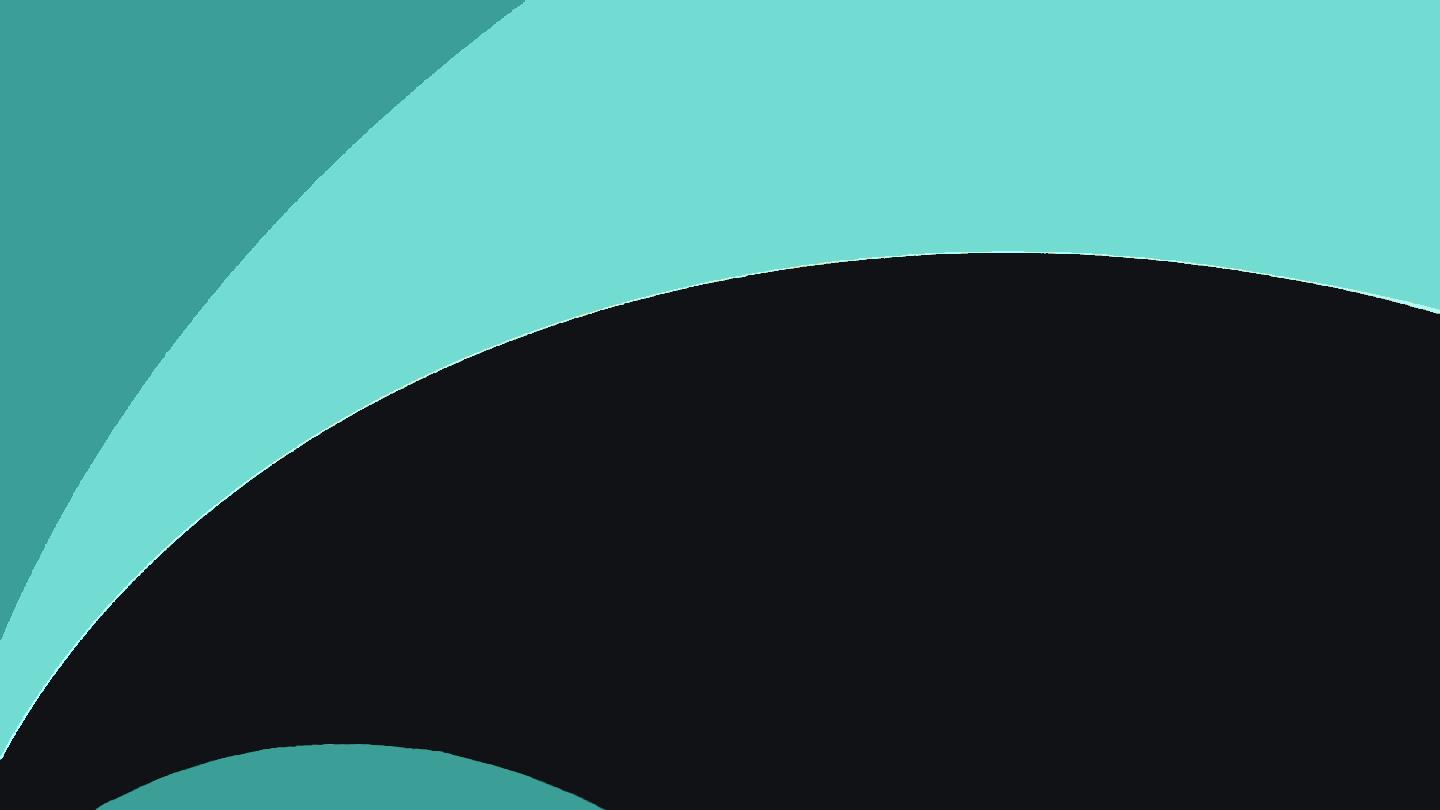 Metabolic Acidosis in AKI/ICU
MUDPILES
GOLDMARK
M ethanol
U remia
D iabetic ketoacidosis
P araldehydes
I soniazid
L actic acidosis
E thylene Glycol
S alicylates
G lycols (ethylene and propylene)
O xoproline (pyroglutamic acidosis from Tylenol)
L - lactic acidosis
D - lactic acidosis (short gut syndrome)
M ethanol
A spirin
R enal failure
K etoacidosis (starvation, DKA)
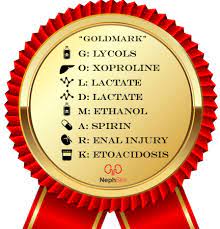 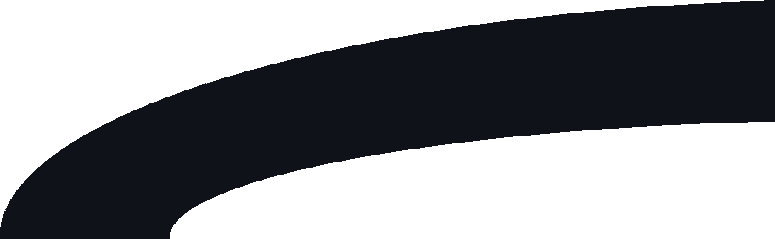 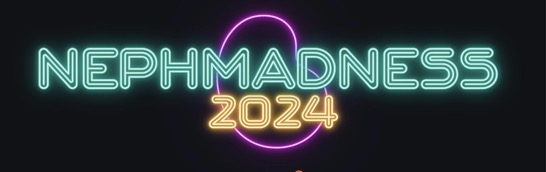 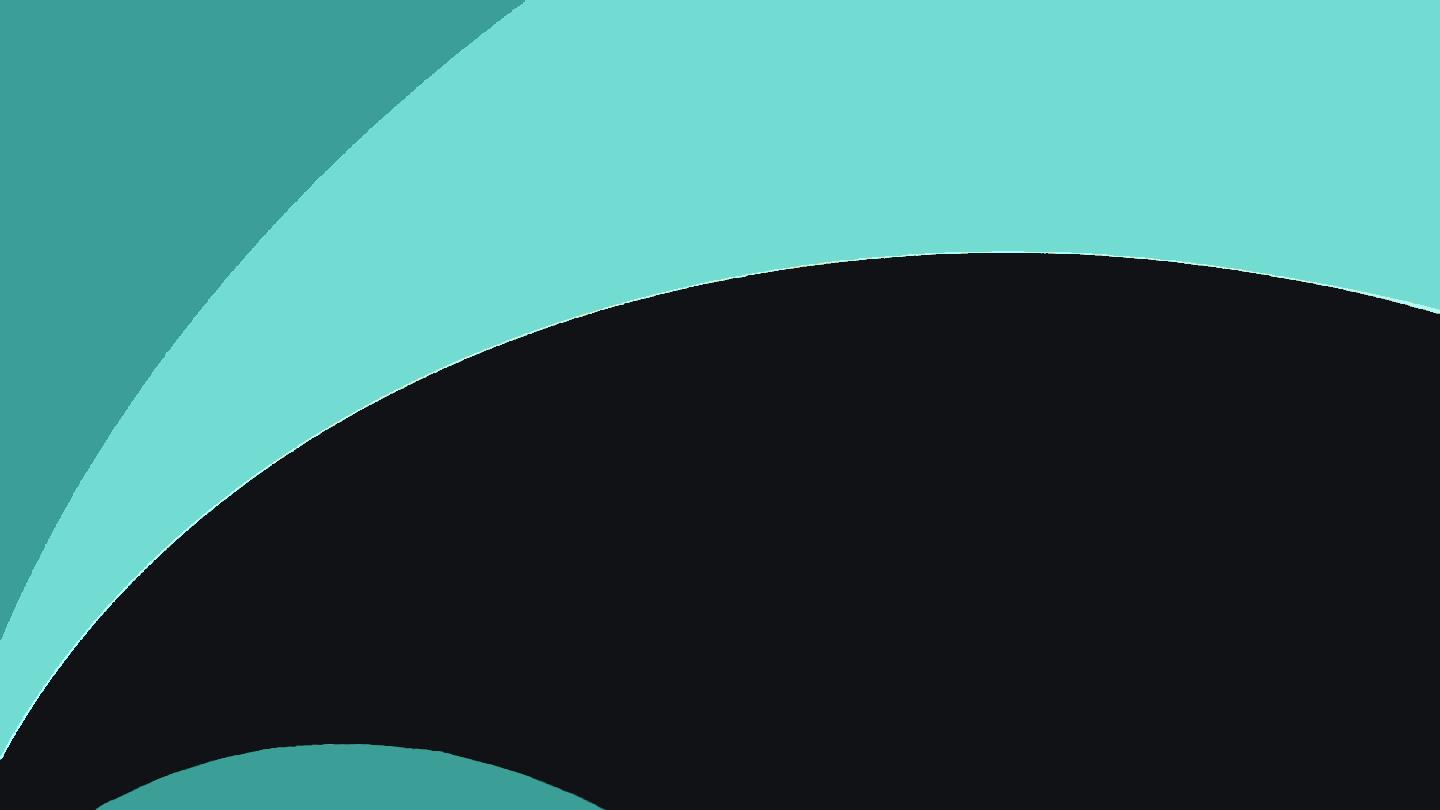 Bicarbonate and RRT for Metabolic Acidosis in the ICU
Typically considered when pH < 7.2 due to animal studies showing reduced LV contractility and vasodilation/lower BP in animal studies
However, limited human data (BICAR-ICU) does not show any mortality benefit in shock

Bicarbonate administration has the following effects outside of pH:
volume
hypernatremia if hypertonic bicarb (e.g. 4.2%) administered
hypocalcemia
hypokalemia
increased pCO2

RRT for severe metabolic acidosis often required to deliver sufficient bicarbonate and prevent volume and electrolyte imbalances - higher doses 35 ml/kg/hr often required
ICU trials looking at early vs late start RRT (e.g. AKIKI, STAART) show that metabolic acidosis is the primary indication for dialysis in approximately 20% of patients
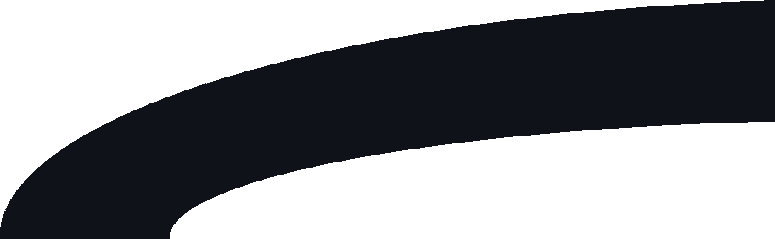 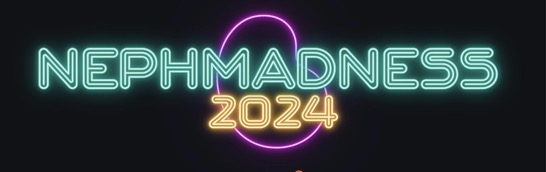 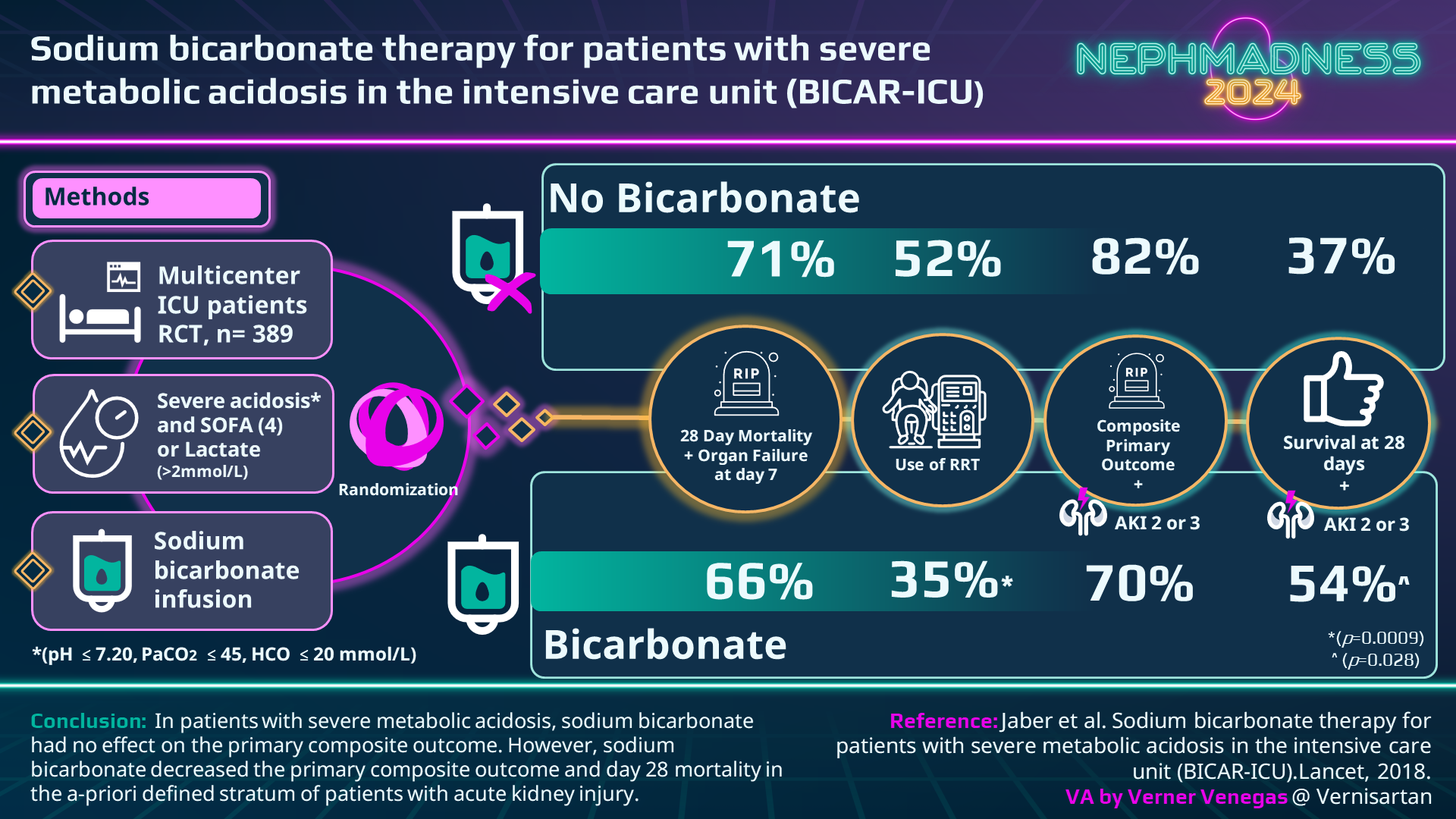 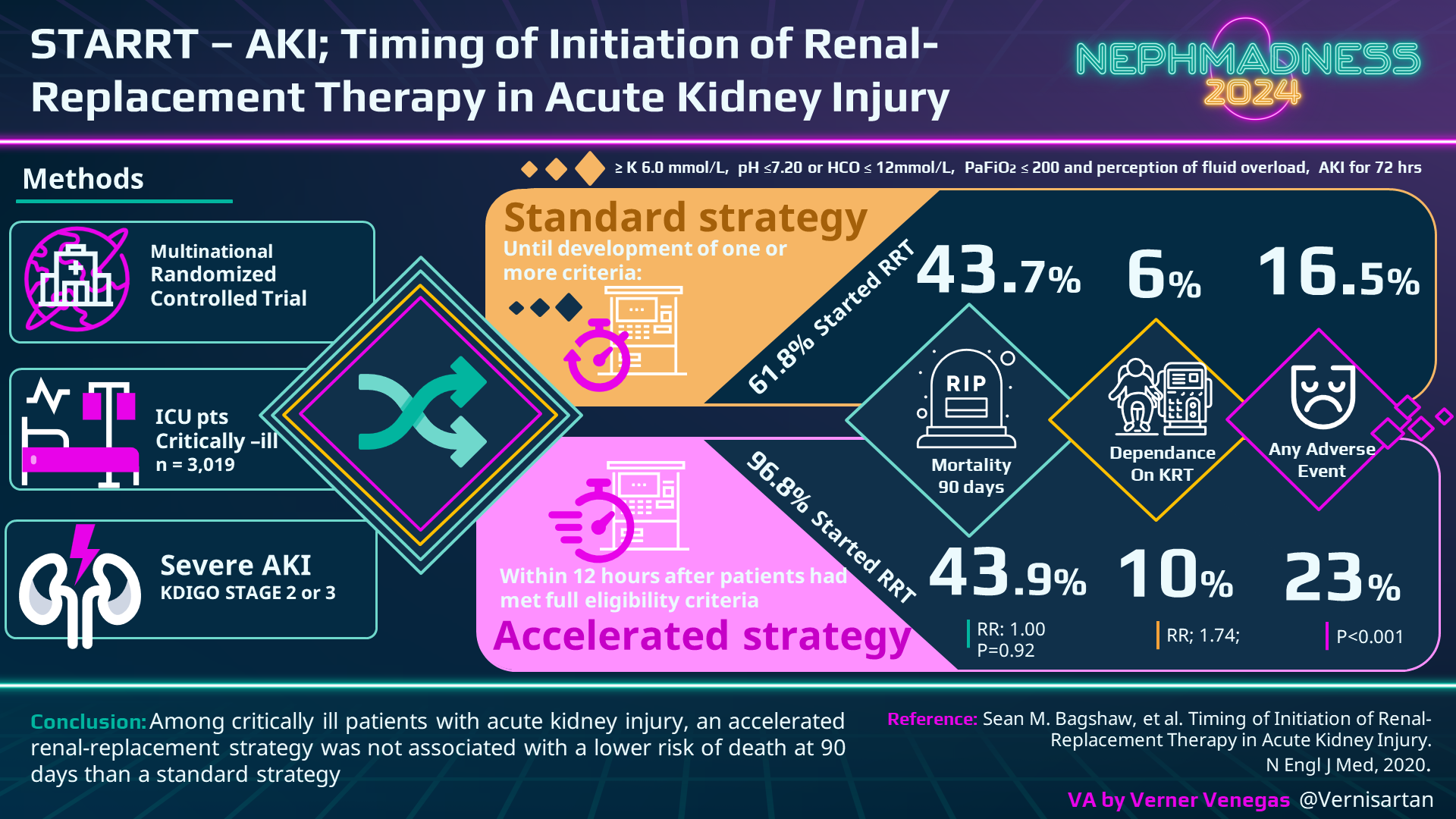 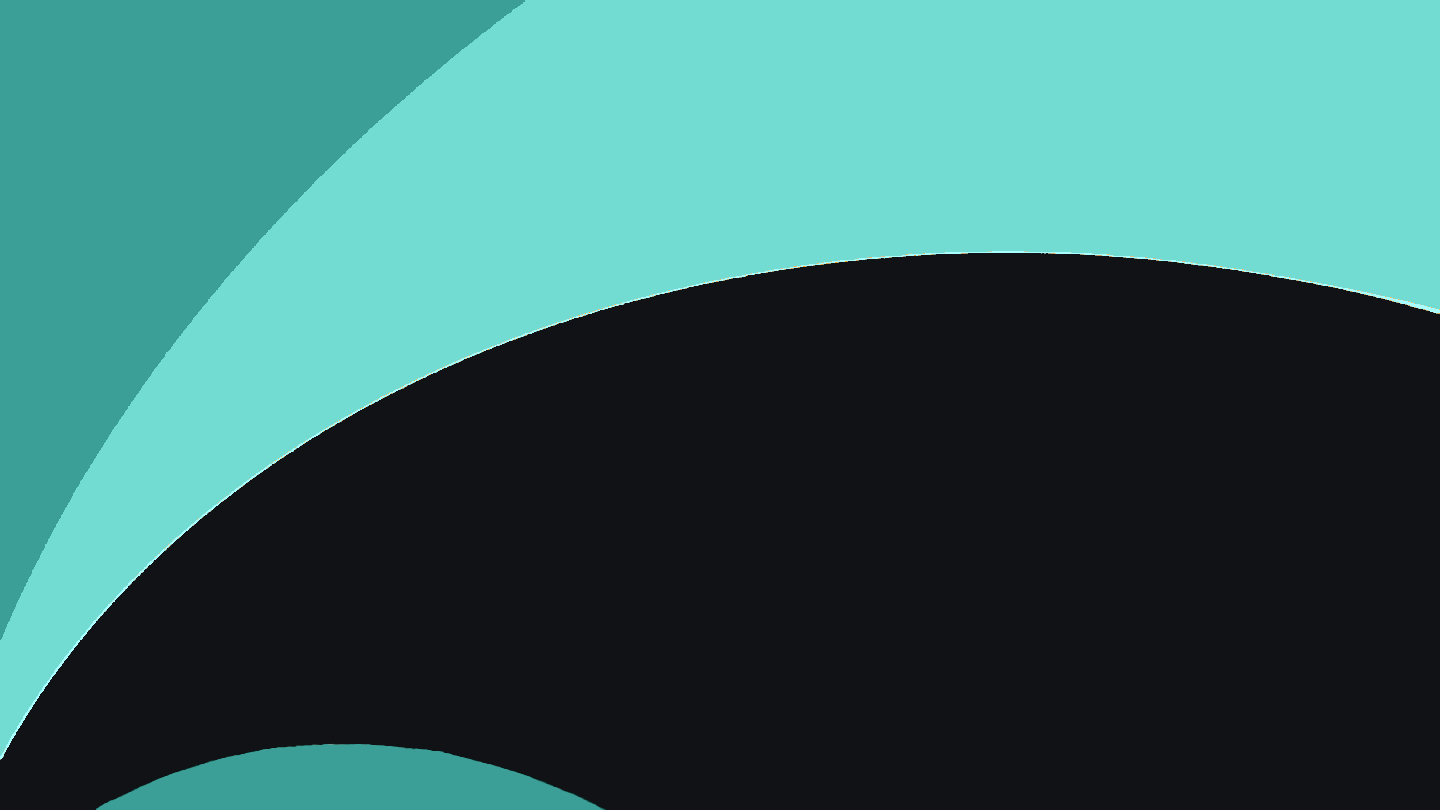 EFFLUENT EIGHT ROUND
Pick Your Champion for the Metabolic Acidosis Region
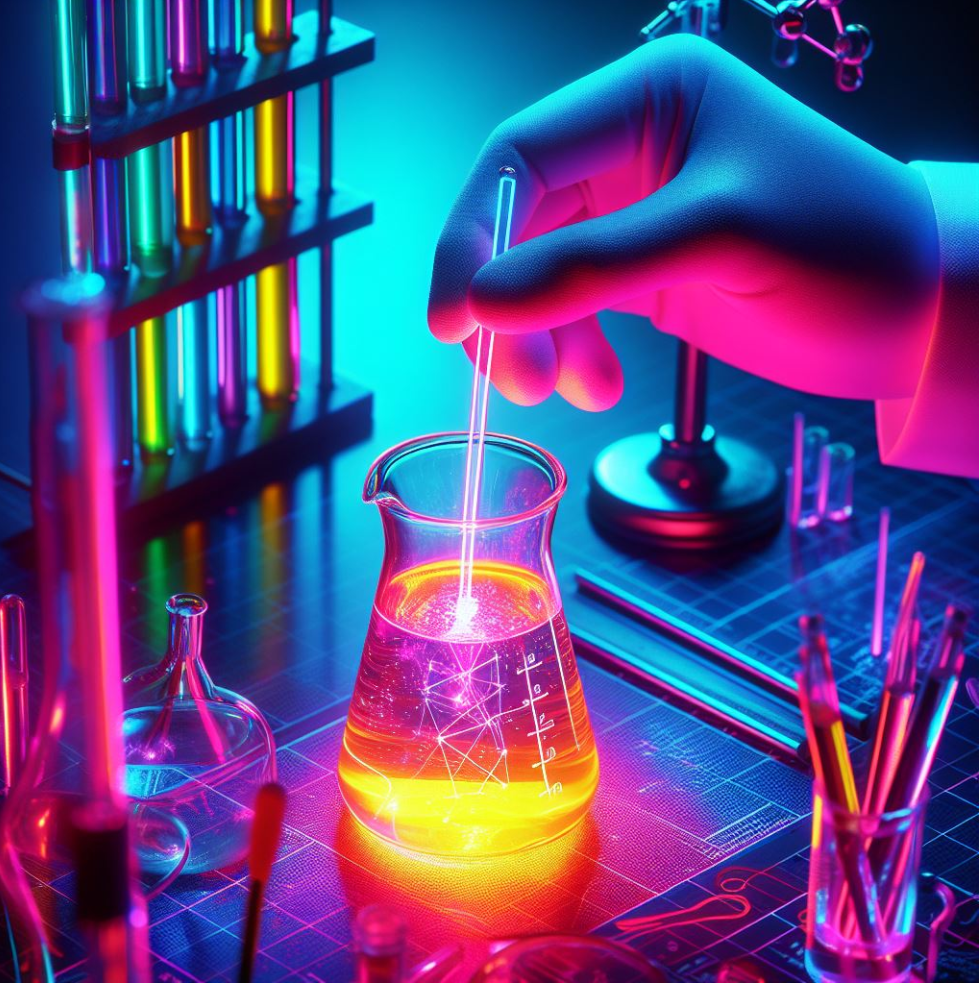 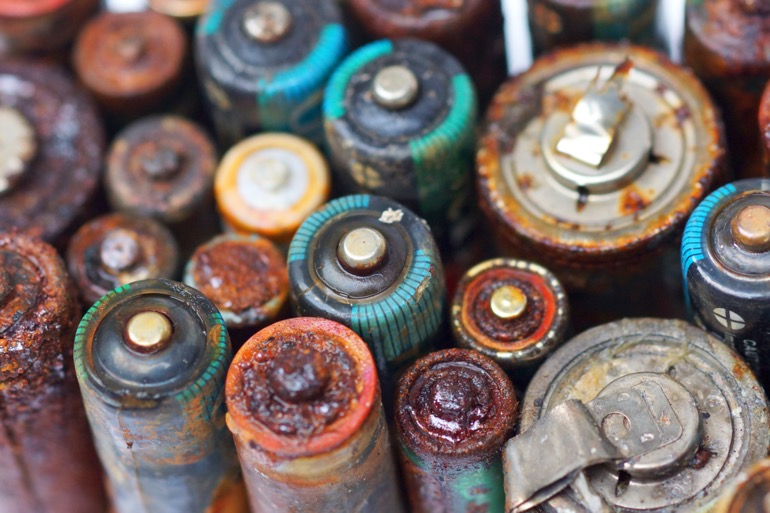 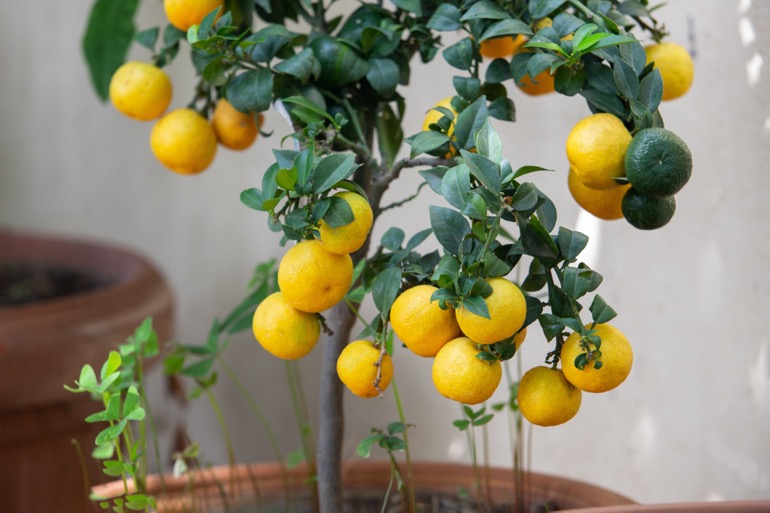 vs
Metabolic Acidosis in CKD
Metabolic Acidosis in AKI
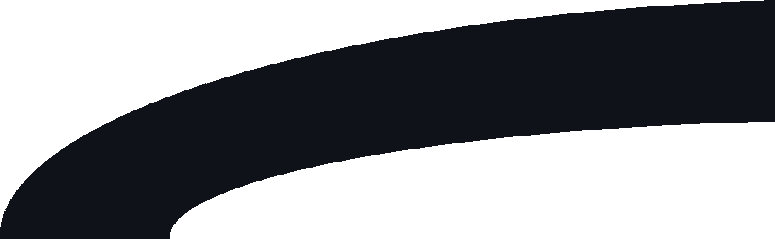 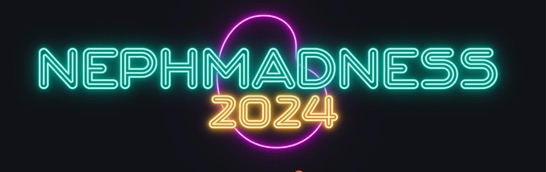 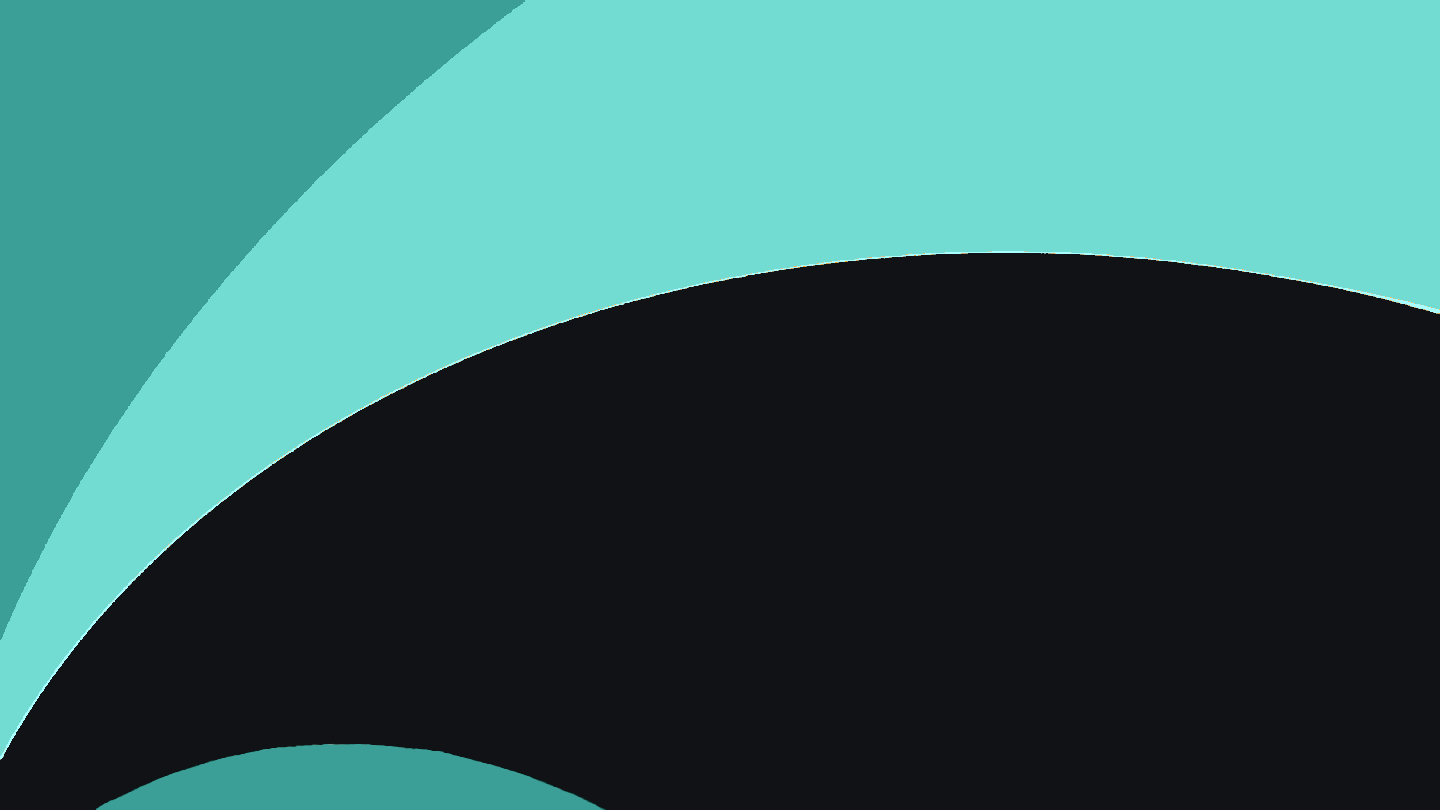 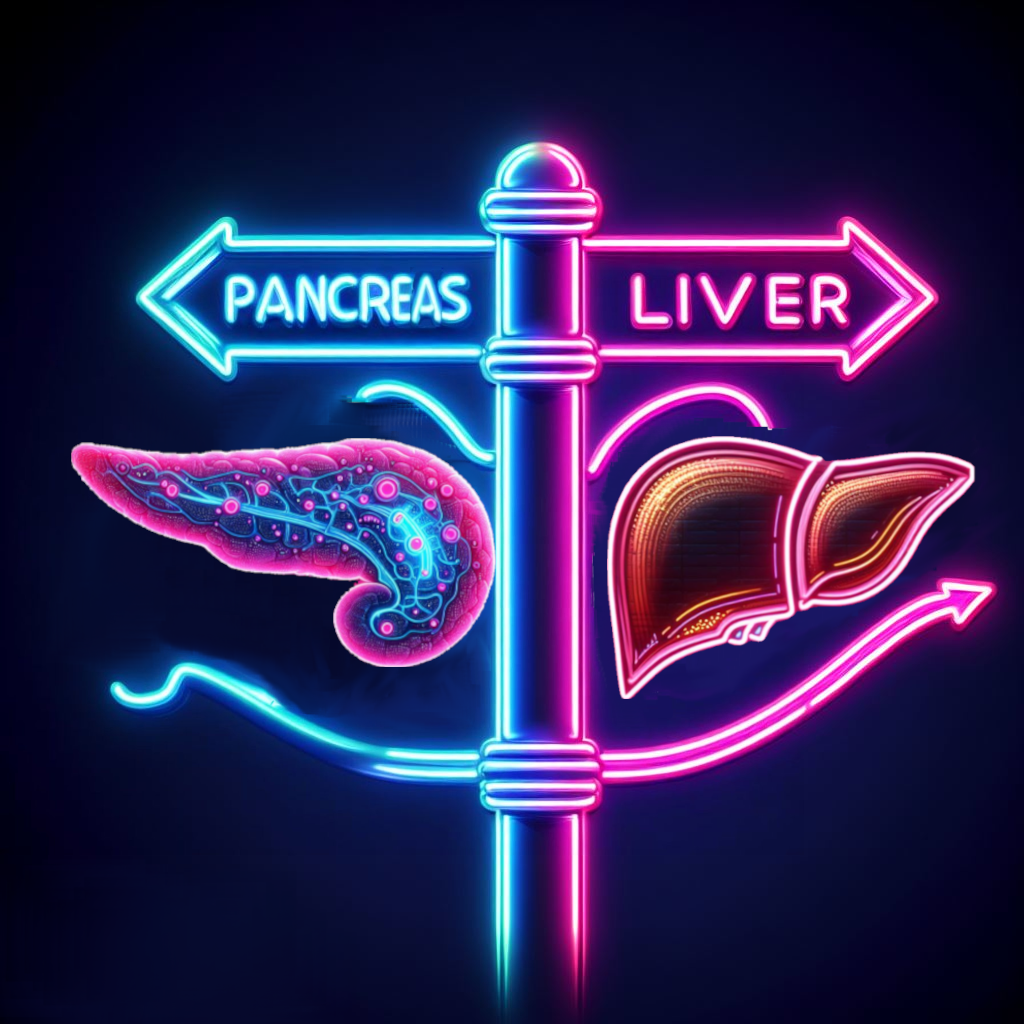 Dual Organ Transplant
Writers:  
Sam Kant
Manal Alotaibi

Expert:  
Roslyn Mannon

Region Execs:  
Samira Farouk
Matt Sparks
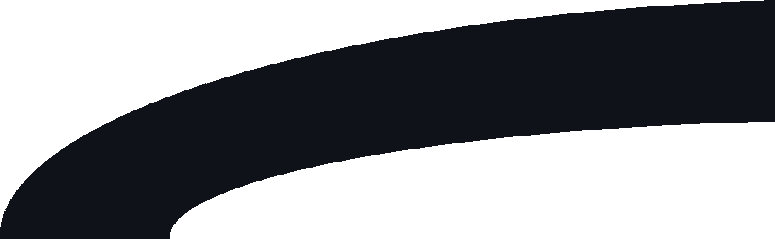 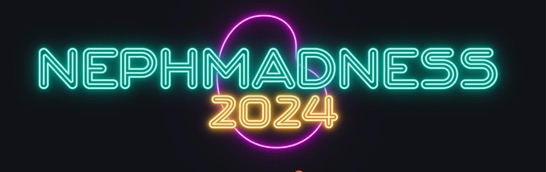 [Speaker Notes: Image generated by Evan Zeitler using Image Creator from Microsoft Designer, accessed via https://www.bing.com/images/create, January, 2024. After using the tool to generate the image, Zeitler and the NephMadness Executive Team reviewed and take full responsibility for the final graphic image.]
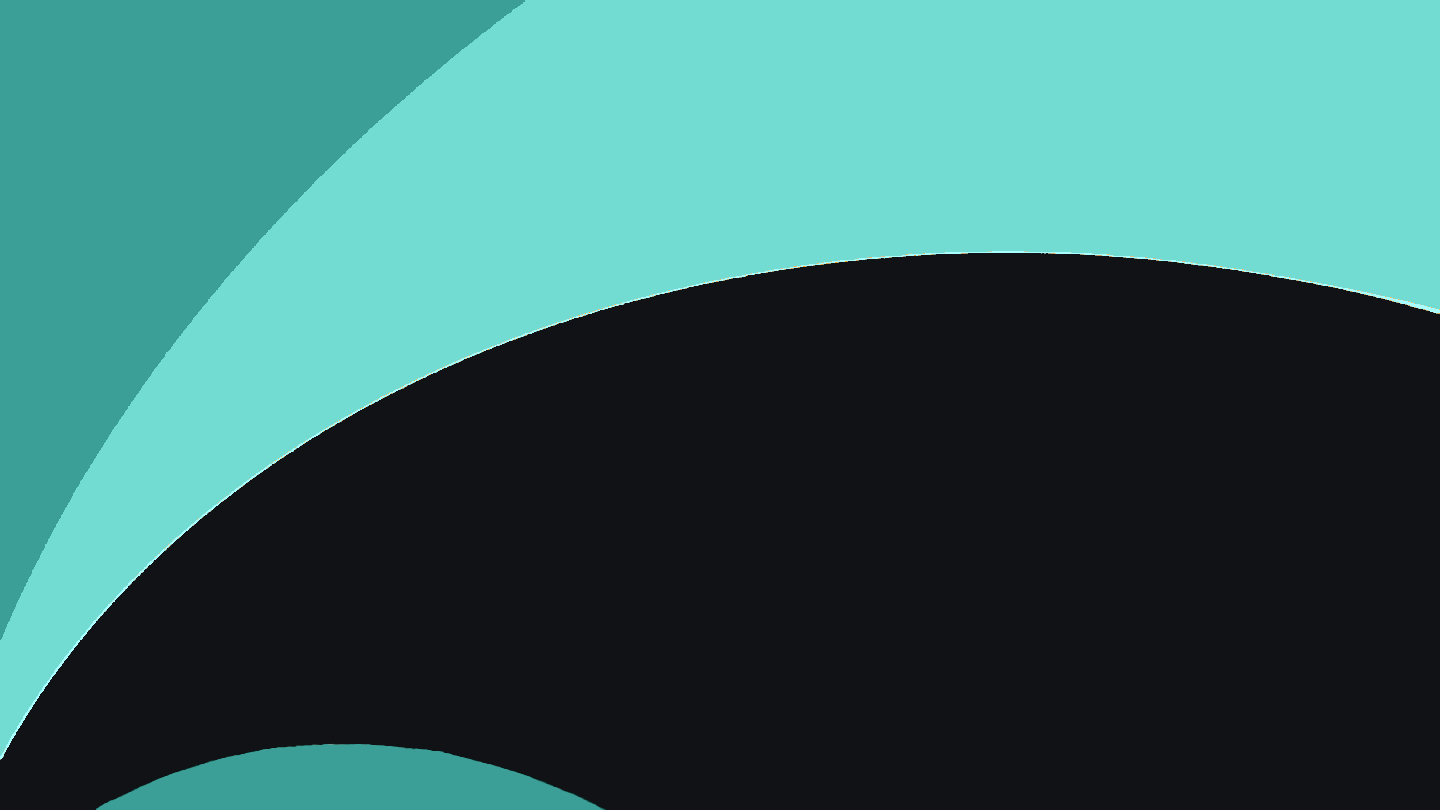 Liver-Kidney
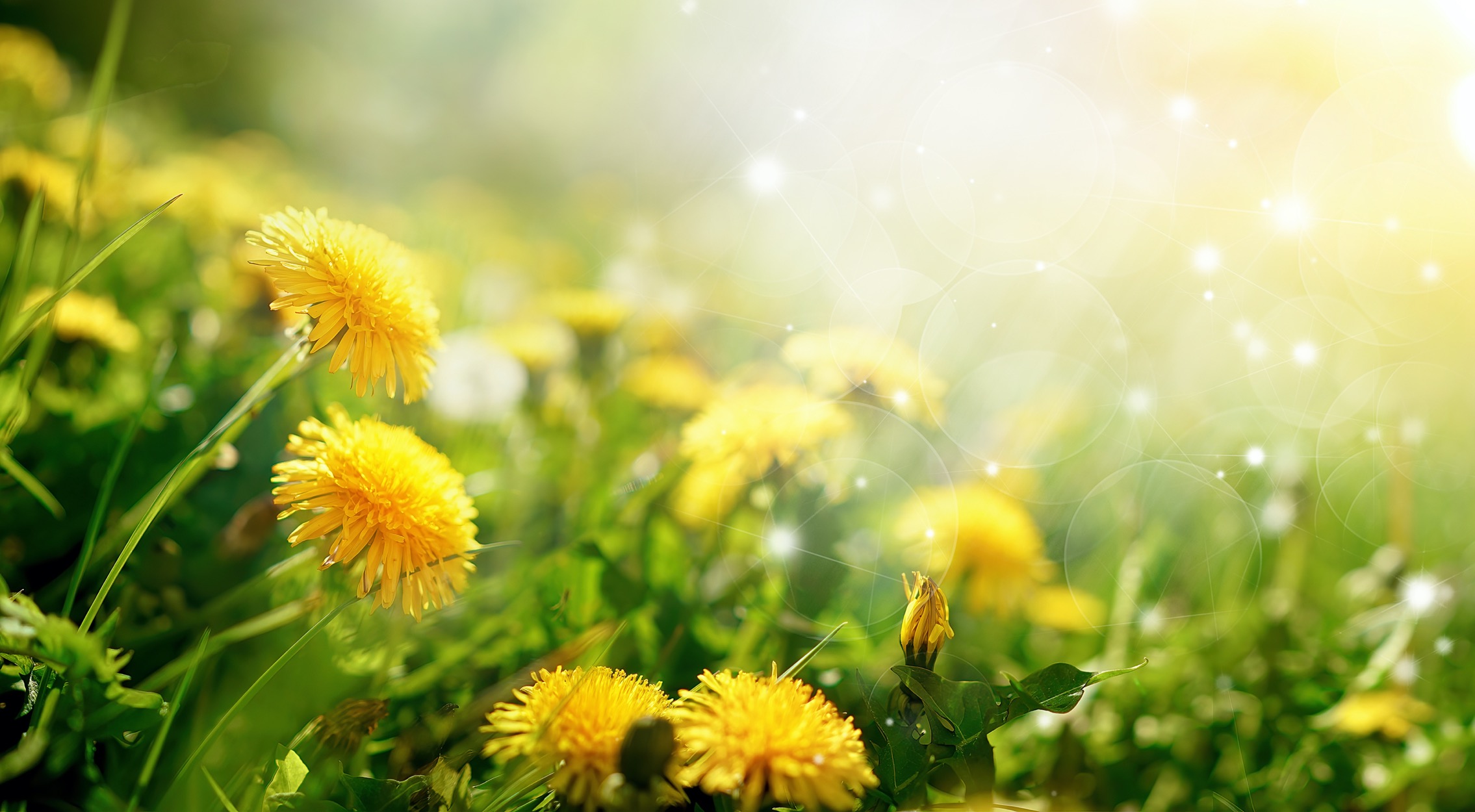 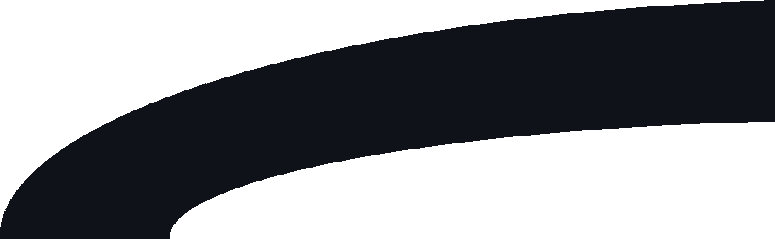 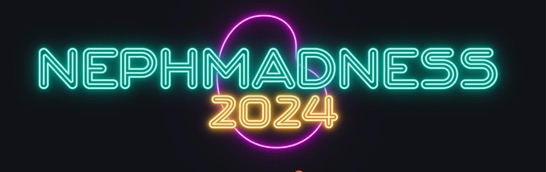 [Speaker Notes: Copyright: LedyX / Shutterstock, https://www.shutterstock.com/image-photo/beautiful-flowers-yellow-dandelions-nature-warm-1906984516]
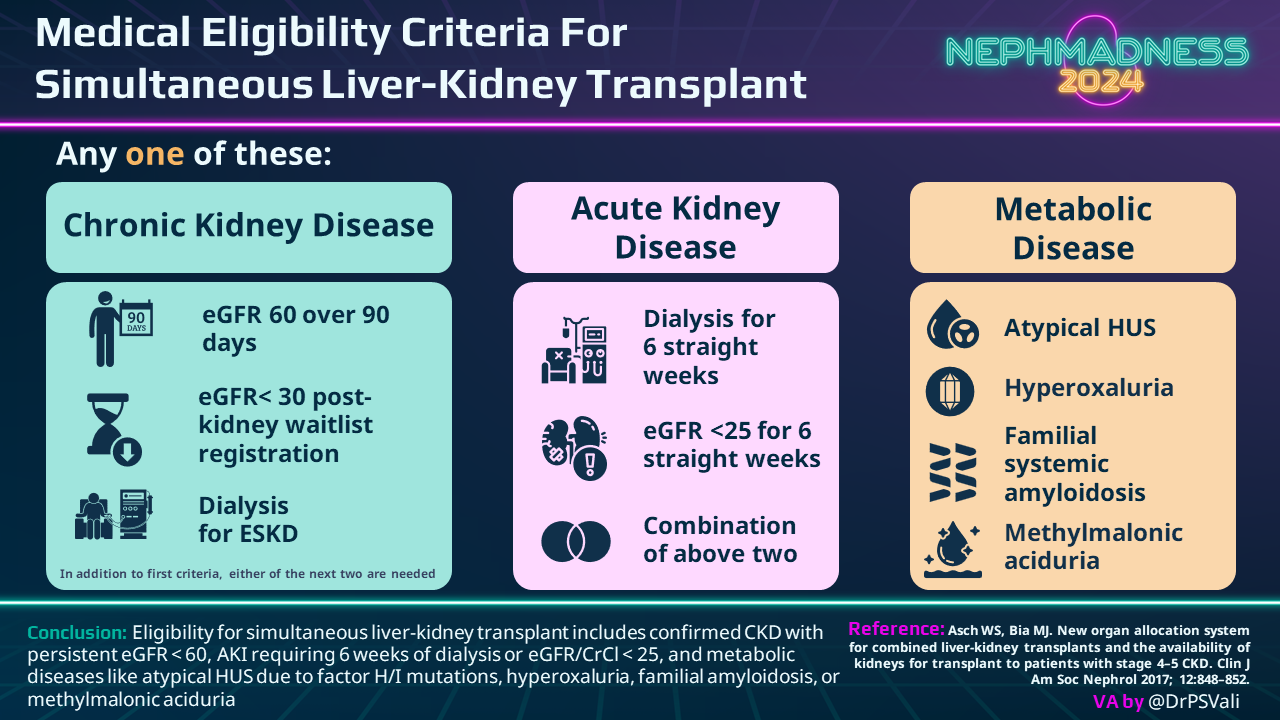 VA #1: SLK criteria
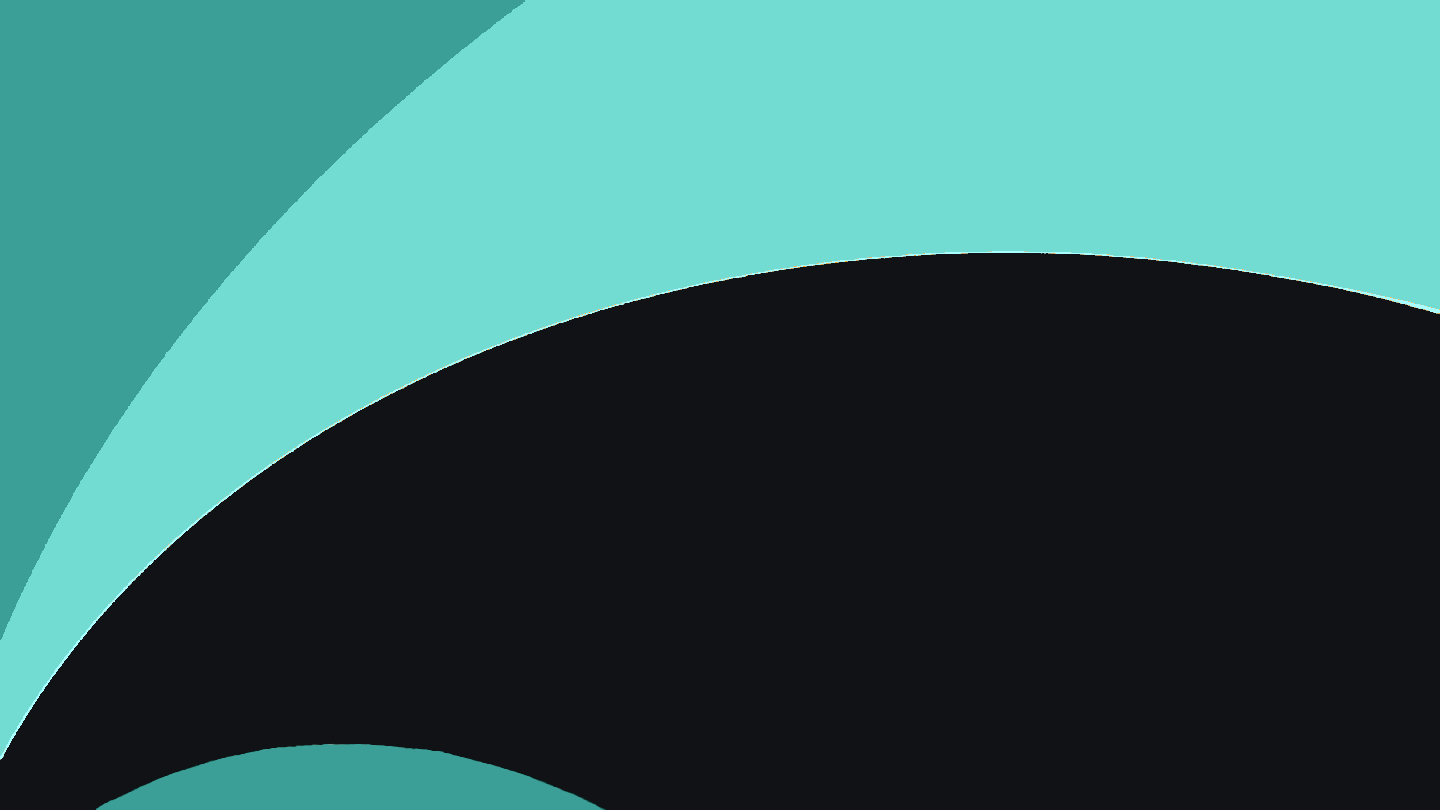 AKI Prevalence is High Among Patients With Cirrhosis
In 2021, 780 simultaneous liver-kidney (SLK) transplants (8% of all liver transplants) were performed for both adults & pediatric patients

Up until 2017, there were no standardized medical criteria to help make this decision, raising concerns that high quality kidneys were being allocated to candidates who may have regained kidney function following liver transplant alone (LTA) – check out the new criteria introduced in 2017 on the next slide 

SLK-kidneys are usually significantly higher quality than those used for kidney transplantation alone, with a mean kidney donor profile index (KDPI) below 35% in 2014

Determining the cause of AKI (and if kidney function will recover after LTA) in patients with cirrhosis is hard…and distinguishing between hepatorenal syndrome (HRS), acute tubular necrosis (ATN), & other intrinsic kidney diseases is crucial. The fractional excretion of sodium may not always help, and biopsies may be risky due to potential higher risk of bleeding. 

Recipients of SLK have lower rates of both acute cellular and antibody-mediated rejection, thought to be due to the immunomodulatory properties of the liver on the immune system (antibody sink?!)
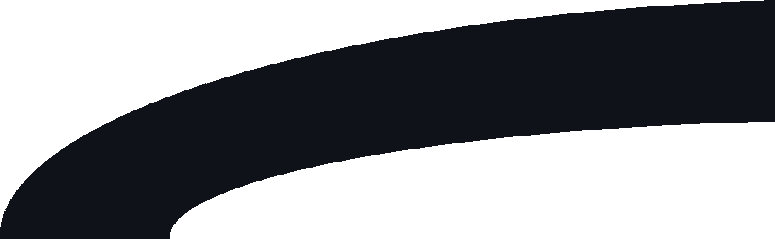 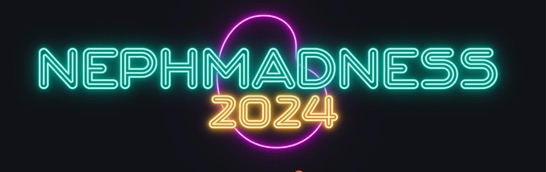 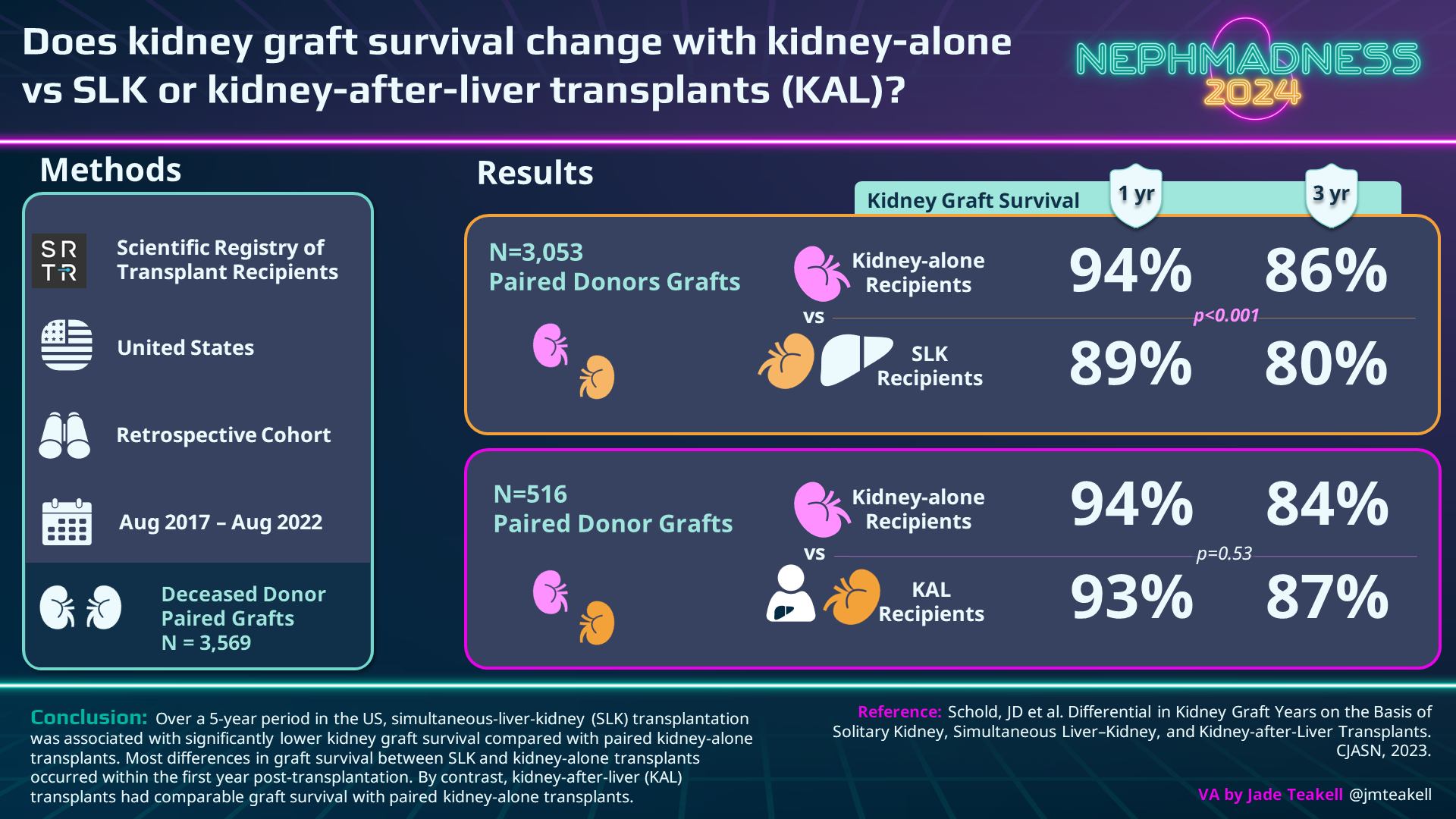 VA #2: 2023 study
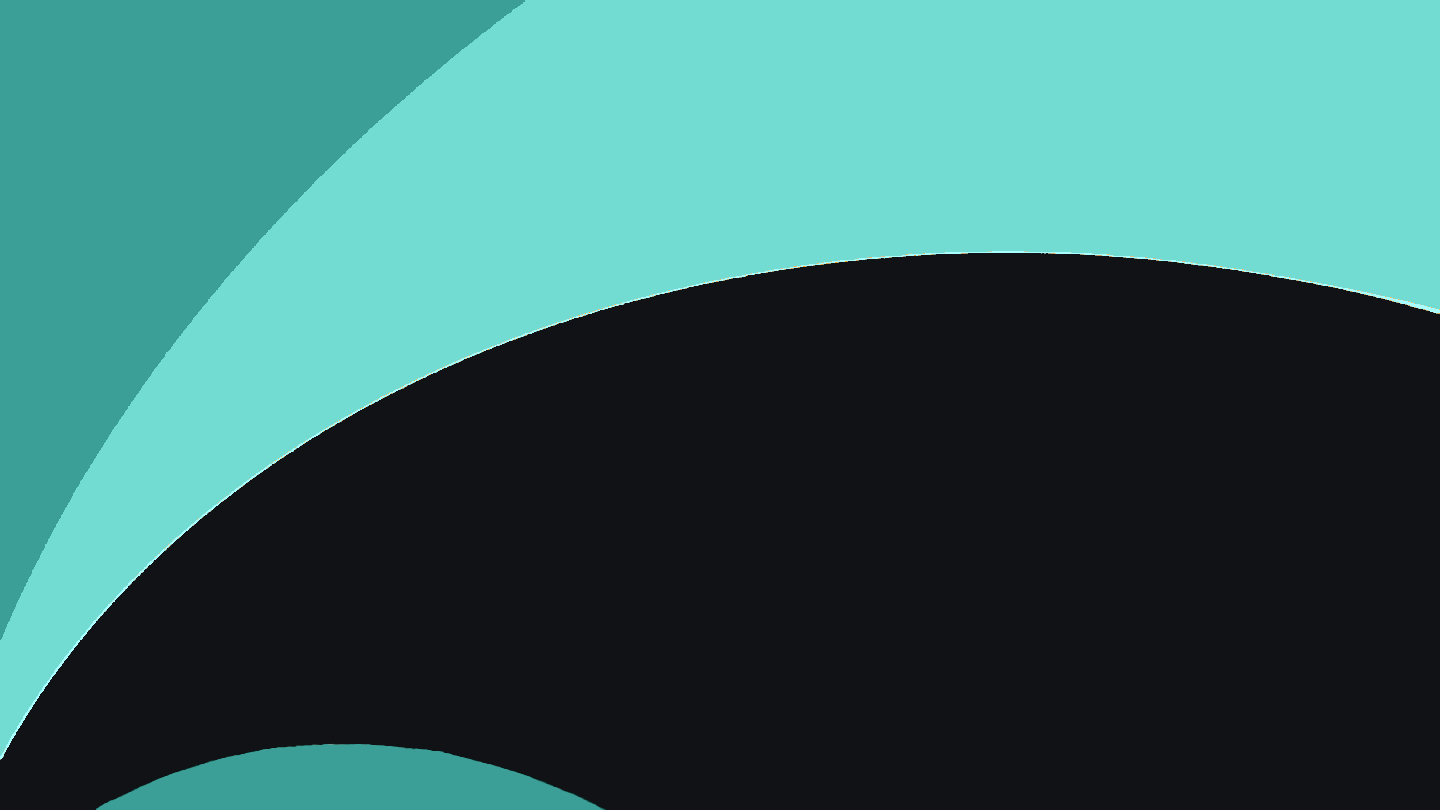 Pancreas-Kidney
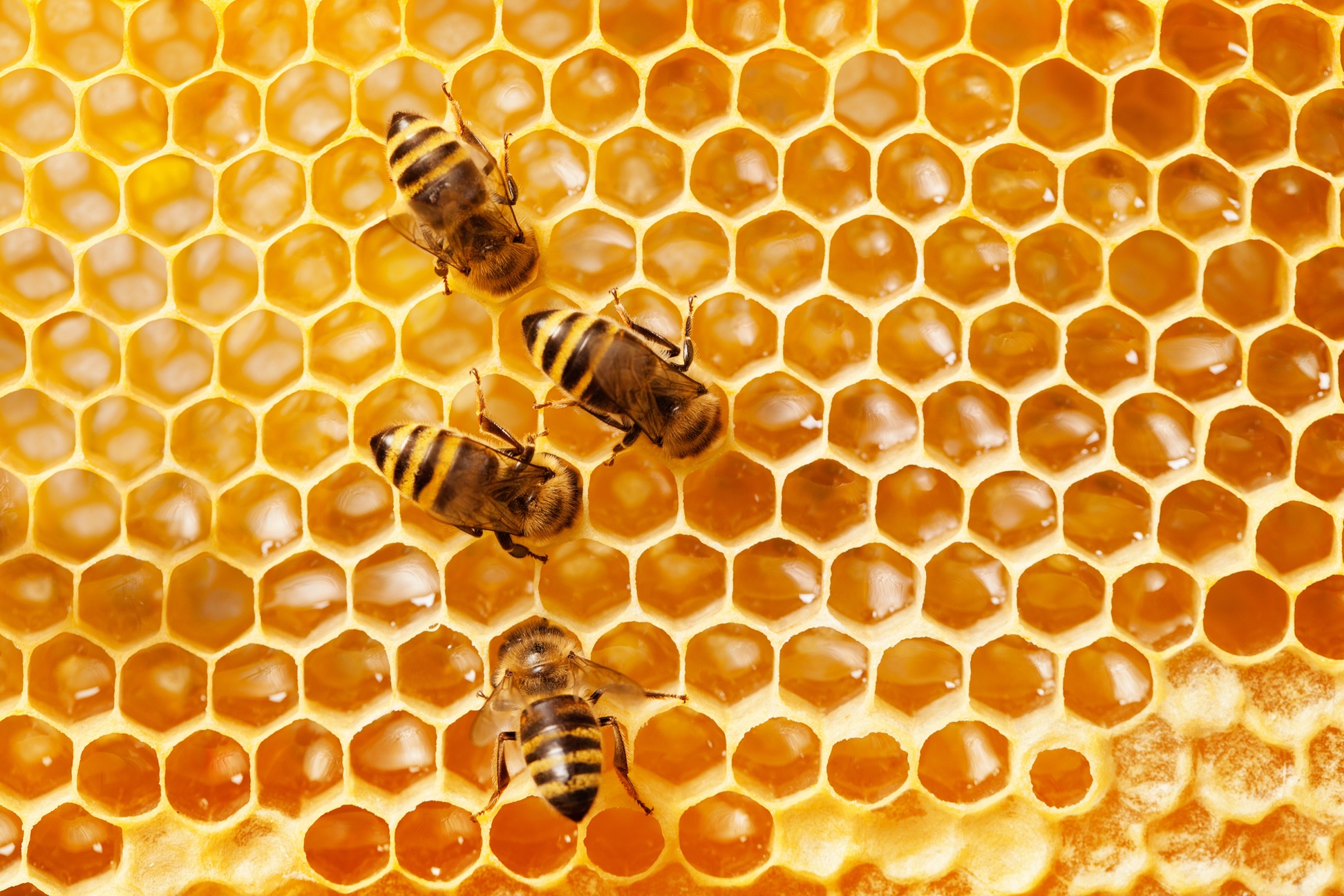 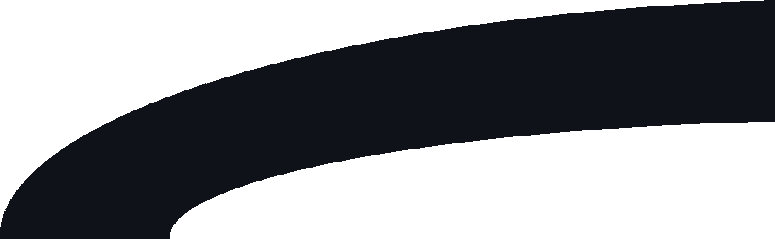 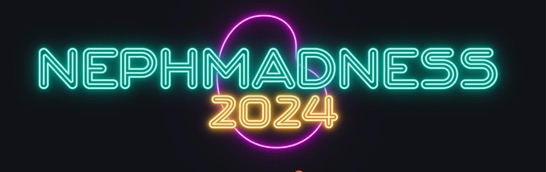 [Speaker Notes: Copyright: BigBlueStudio/Shutterstock, https://www.shutterstock.com/image-photo/bees-on-honeycomb-1172702116]
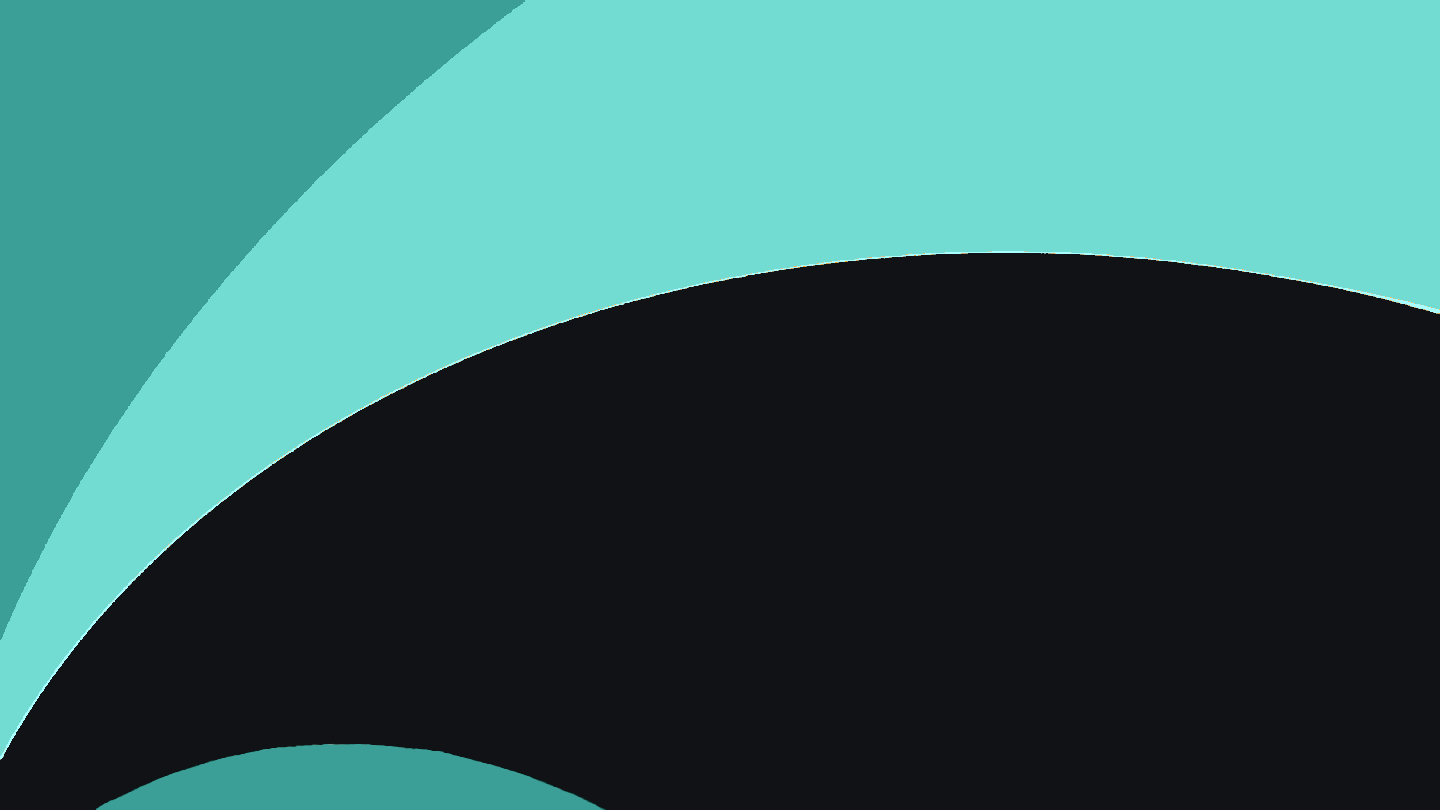 Diabetic Kidney Disease is the Most Common Cause of ESKD
Individuals eligible for kidney transplantation who are also insulin dependent (T1 or T2DM) can be considered for one of the options below: 




Immunosuppression for pancreas allografts is “off label” use and the 1st ever consensus conference for pancreas transplantation was held in 2019
About 1,000 pancreas transplants were performed in the US in 2021: 80% SPK, 23% in those with T2DM. Recipients of PAK (after LDKA) have both increased kidney and pancreas allograft survival compared to SPK recipients

Some anatomy: donor pancreas + a piece of their duodenum is goes into the recipient. Drainage of pancreatic enzymes (where the duodenum connects) can be either via the bladder or jejunum (“enteric”). Bladder drainage can lead to metabolic acidosis, cystitis, volume depletion…so 90% are now enterically drained

Rates of early pancreatic graft failure (within 3 months) can be up to 10% - most common cause is thrombosis

Pancreas rejection is usually asymptomatic & presents most commonly with ↑ serum levels of pancreatic enzymes  (amylase, lipase). Inflammation impacts the exocrine component before causing islet cell injury. Treatment follows Banff criteria guidelines, as is done for kidney transplant rejection

↑ pre-transplant c-peptide levels (suggestive of higher levels of endogenous insulin production) may be associated with poorer post-transplant outcomes

SPK is the “express lane” to kidney transplantation due to shorter wait times compared to DDKA alone
SPK (simultaneous pancreas-kidney) transplantation 
Deceased donor kidney transplant alone (DDKA)
Living donor kidney transplant alone (LDKA)
Pancreas AFTER kidney transplant (PAK, typically after a LDKA)
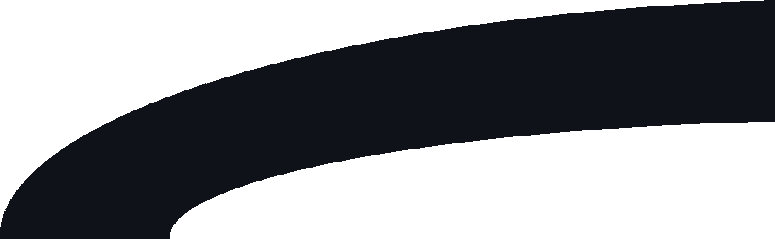 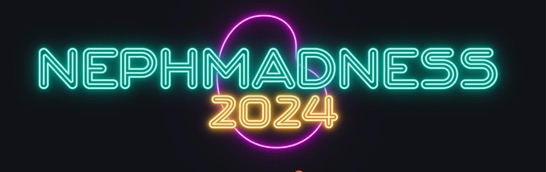 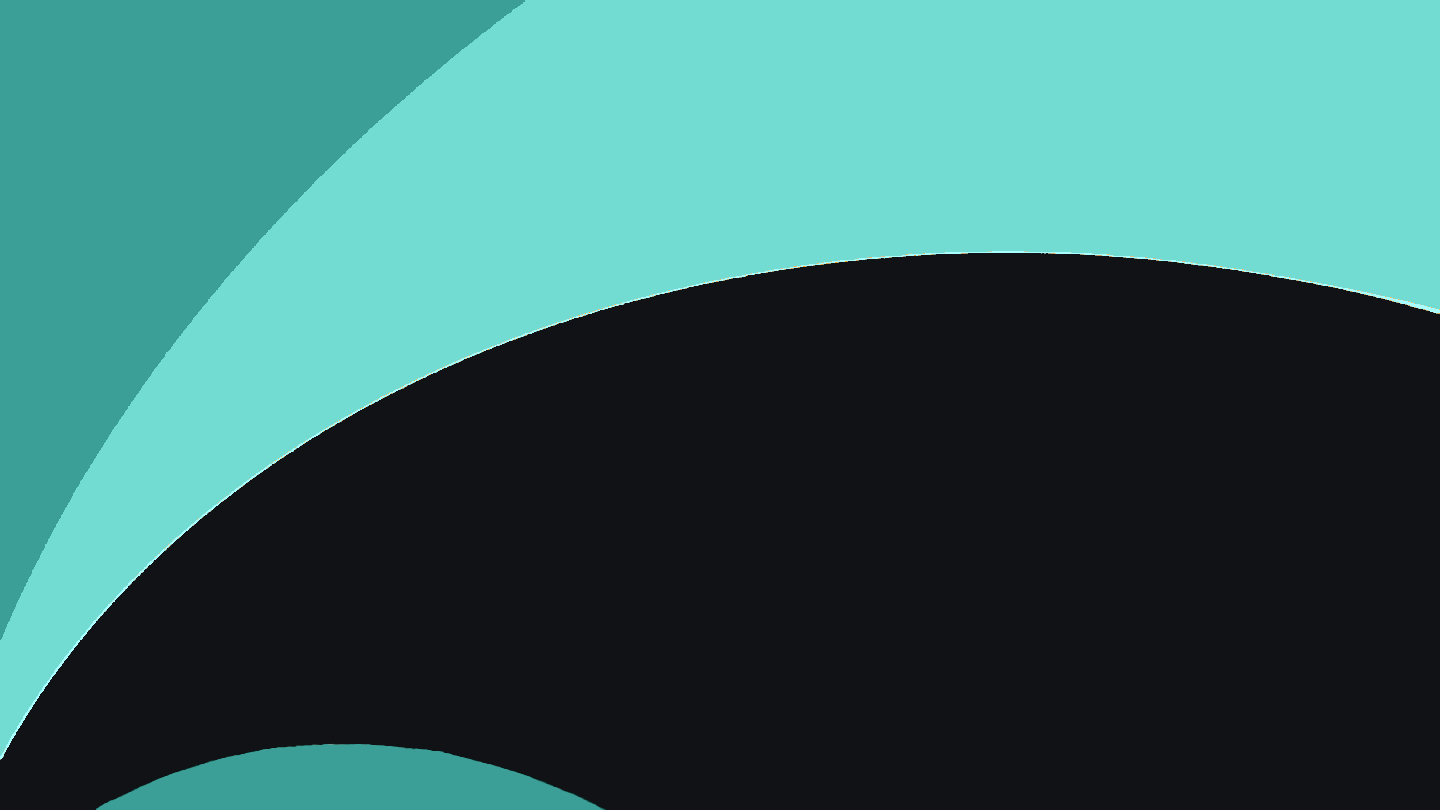 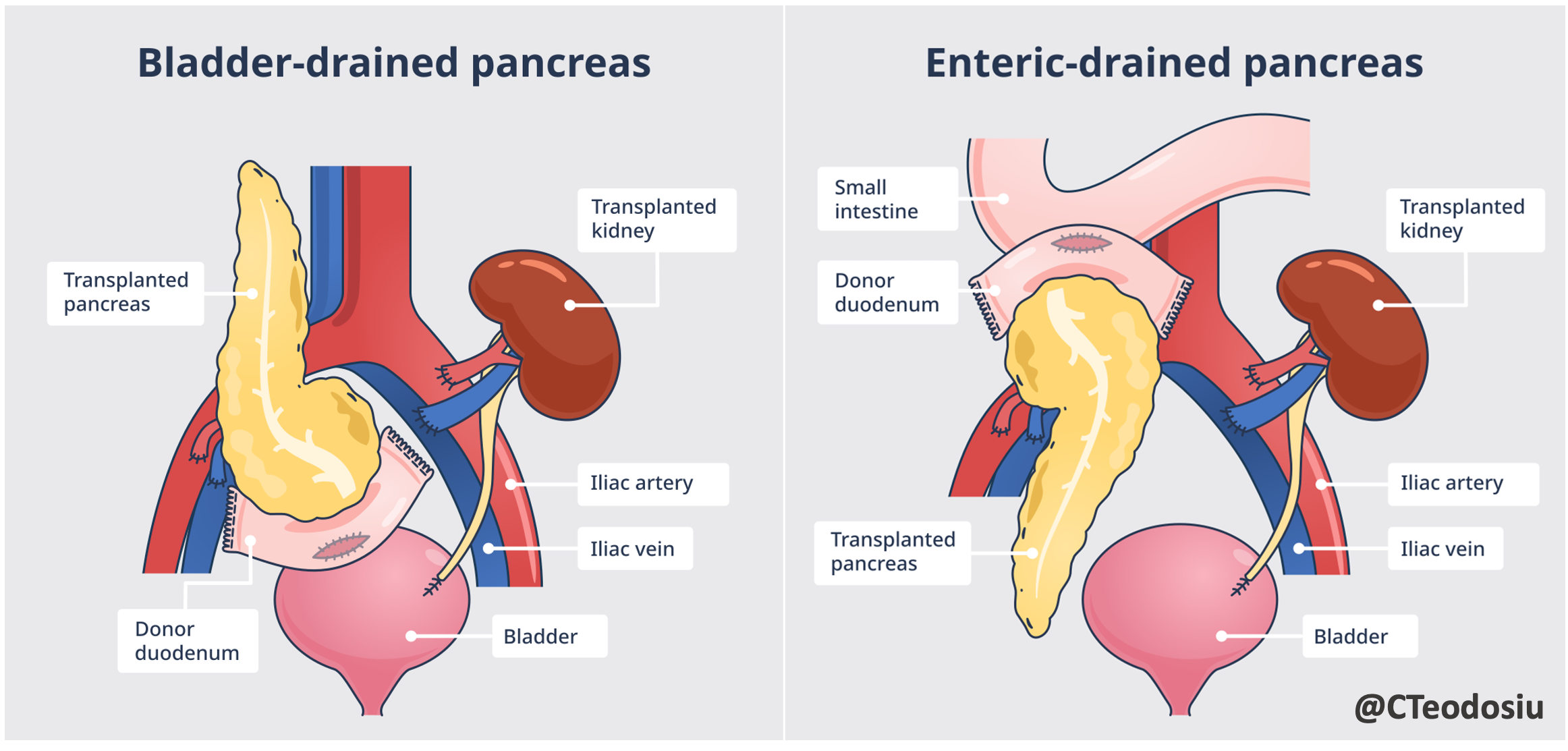 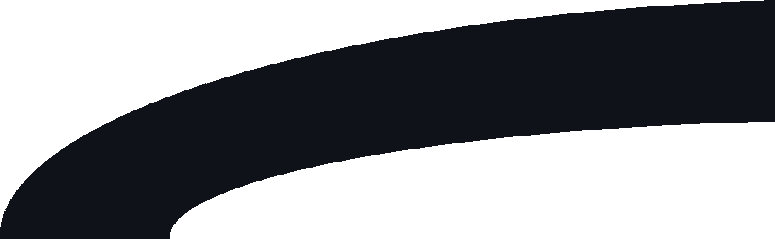 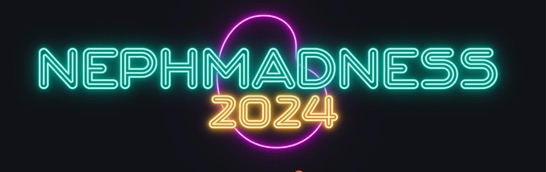 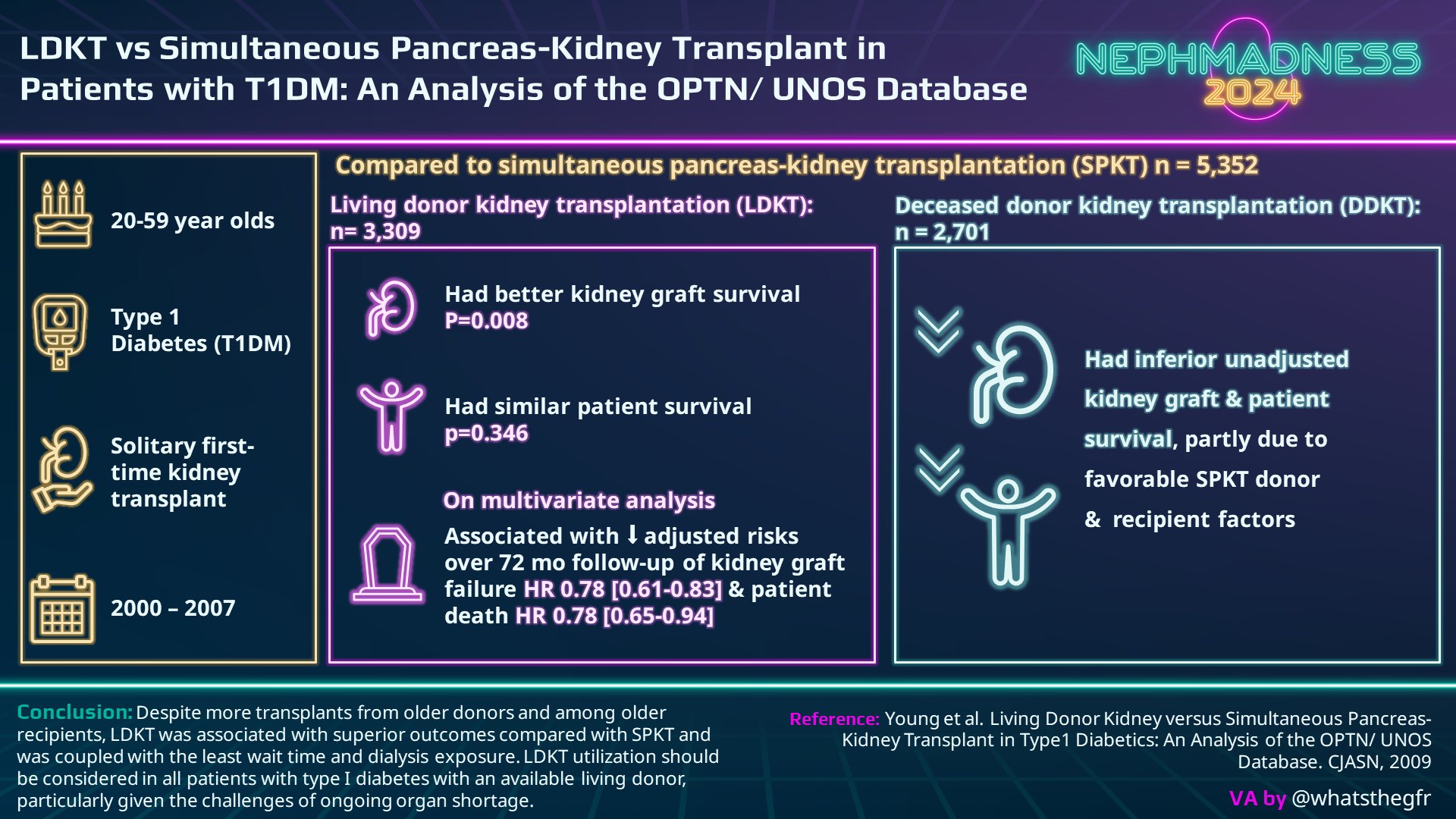 VA#2: Paper
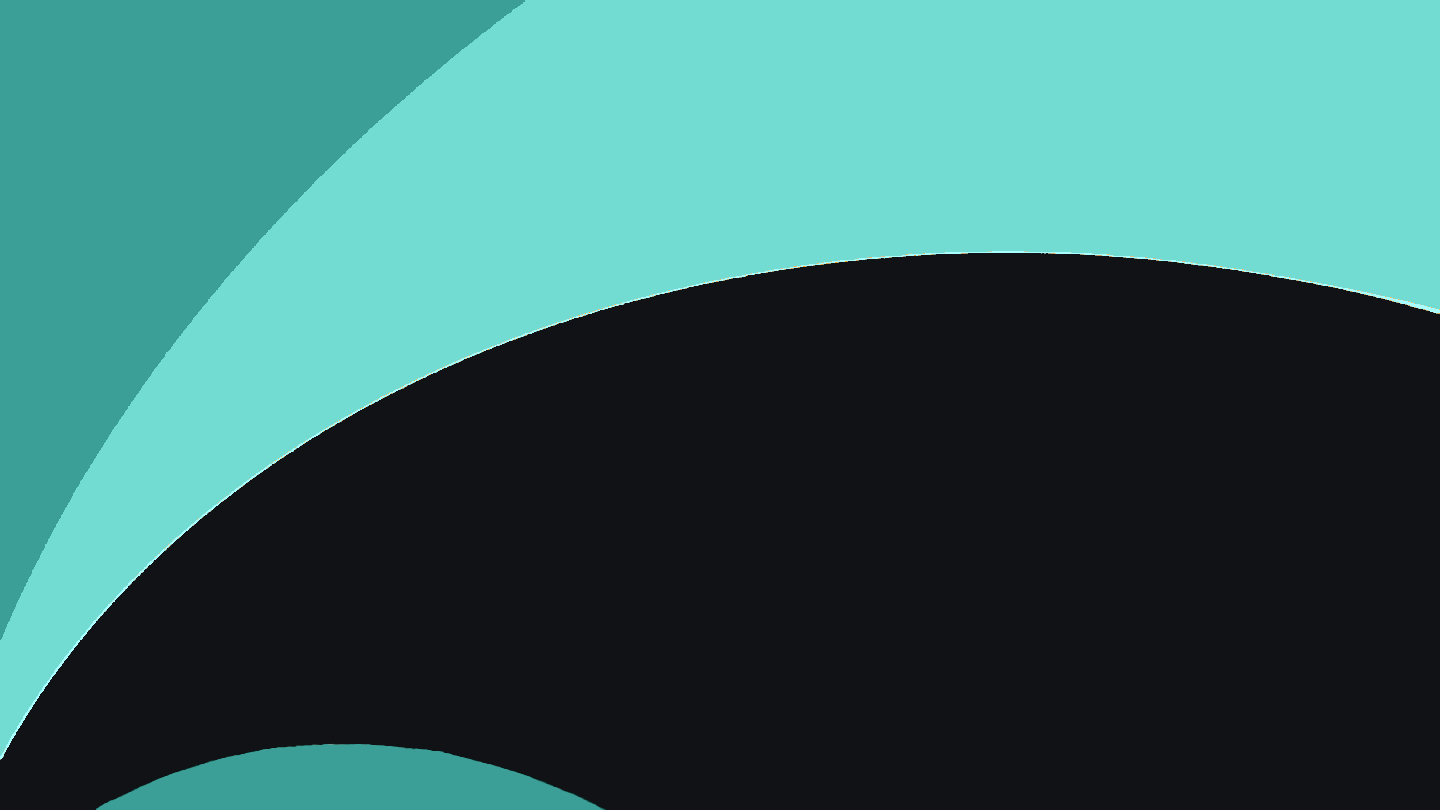 EFFLUENT EIGHT ROUND
Pick Your Champion for the Dual Organ Transplant Region
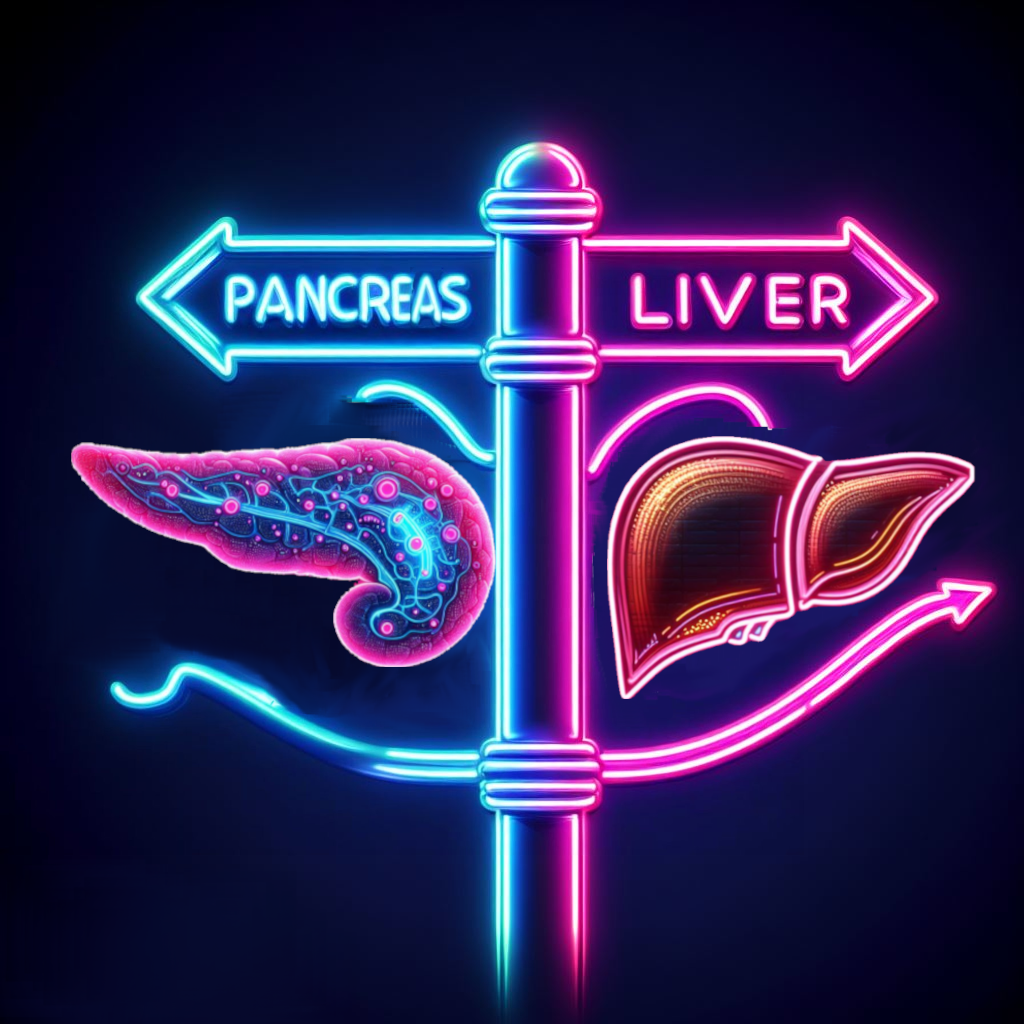 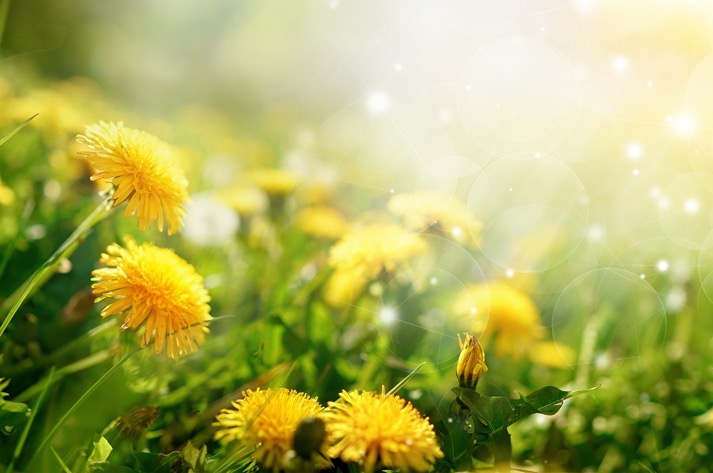 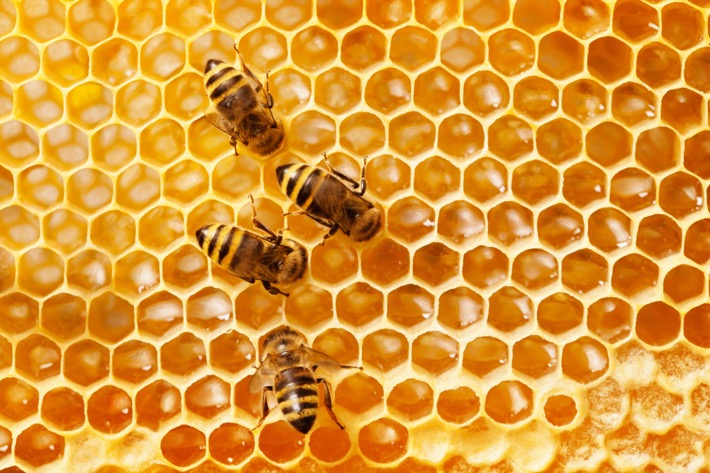 vs
Liver-Kidney
Pancreas-Kidney
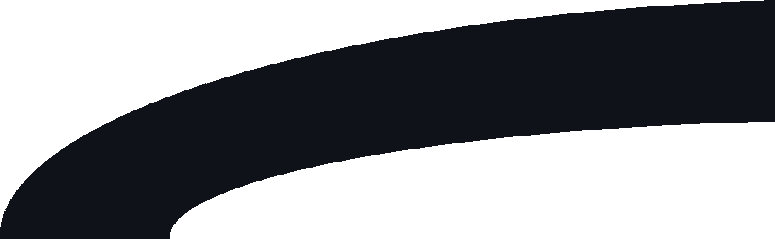 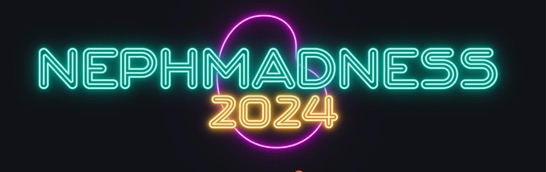 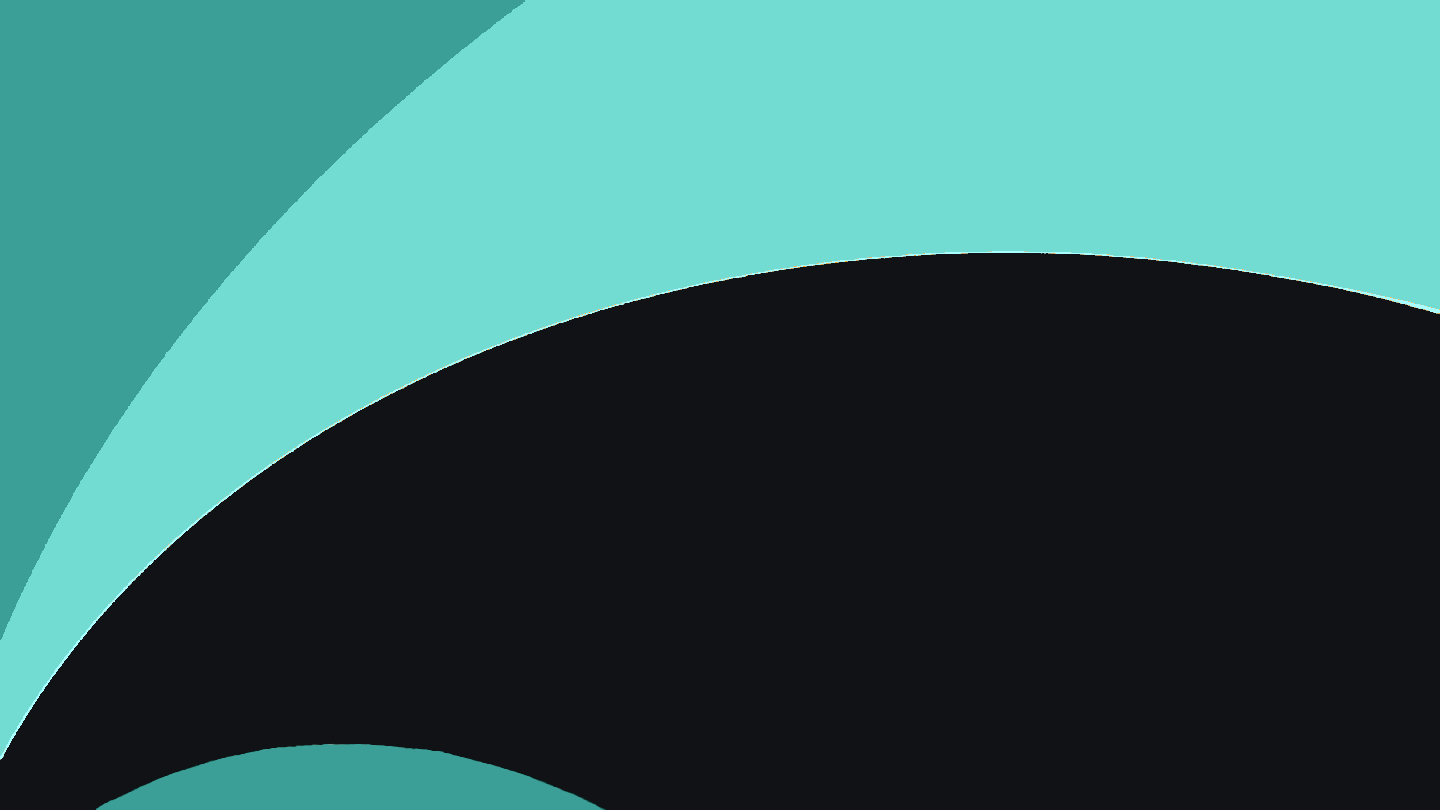 From Your Effluent 8,
Pick Your Filtered 4
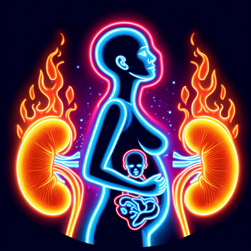 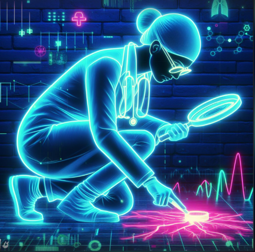 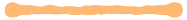 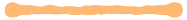 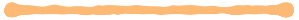 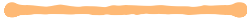 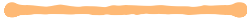 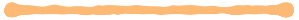 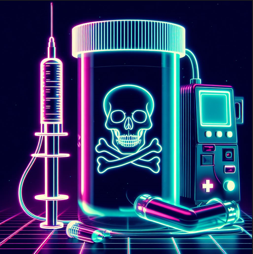 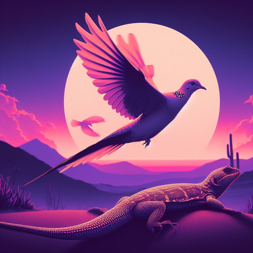 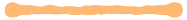 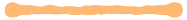 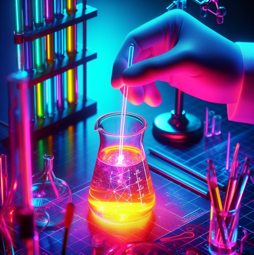 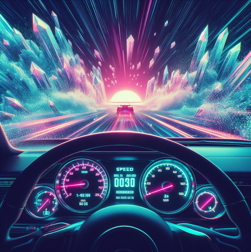 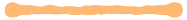 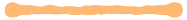 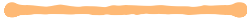 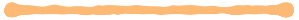 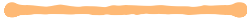 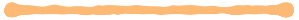 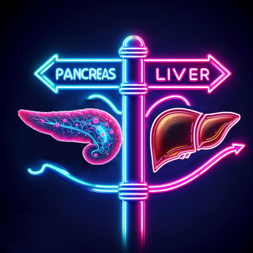 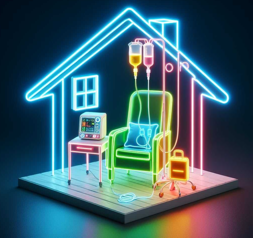 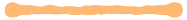 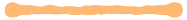 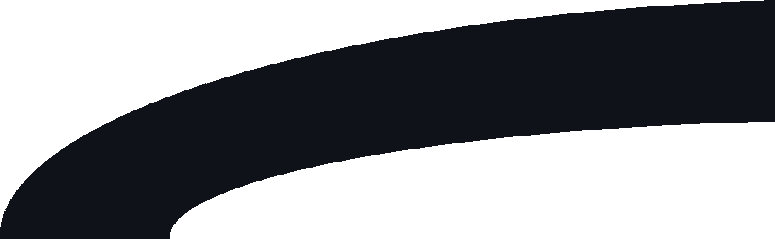 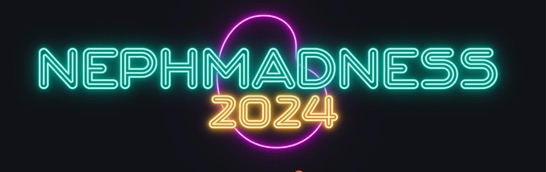 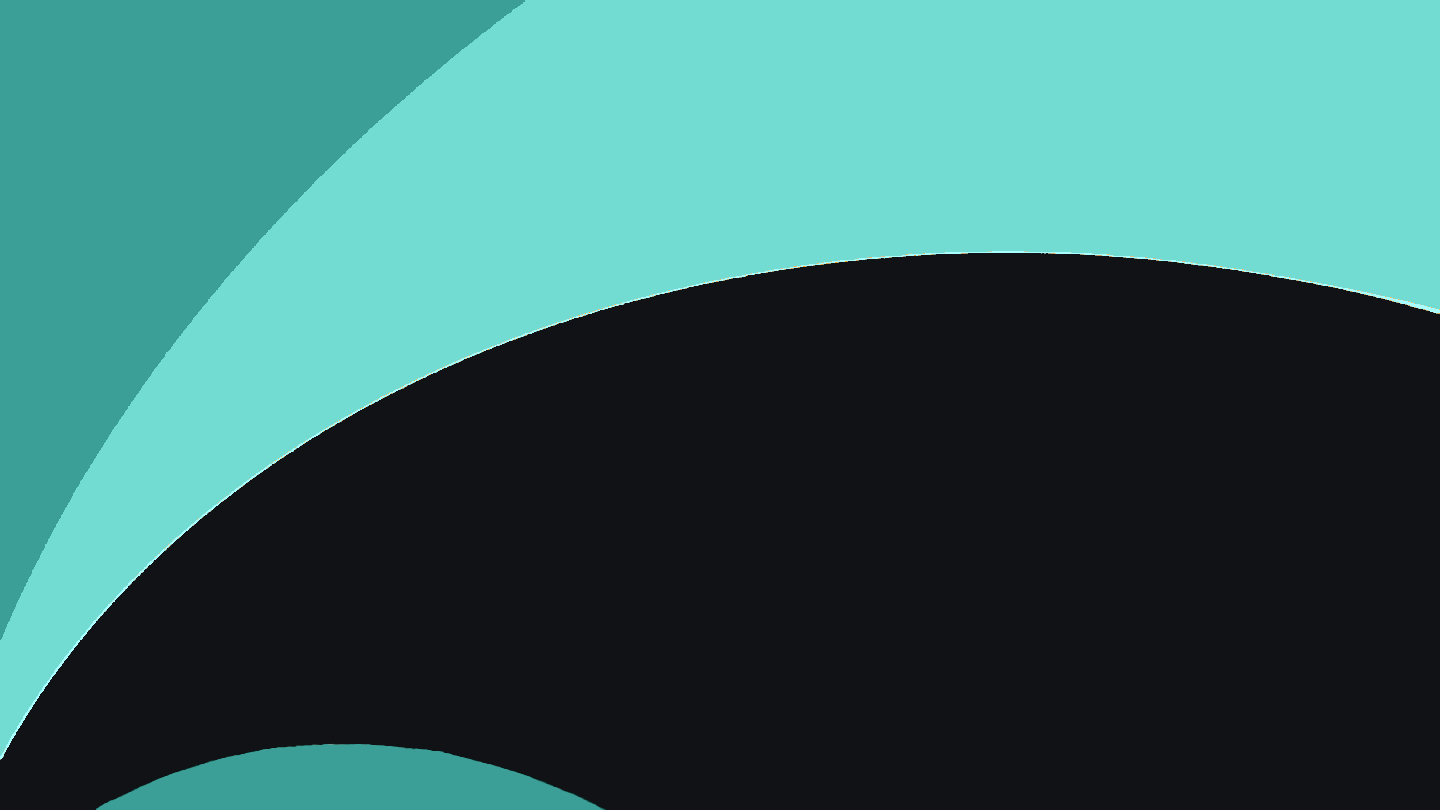 From Your Filtered 4,
Pick Your Left & Right Kidneys
?
?
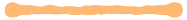 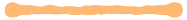 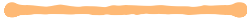 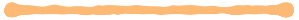 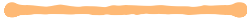 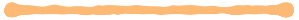 ?
?
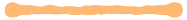 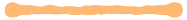 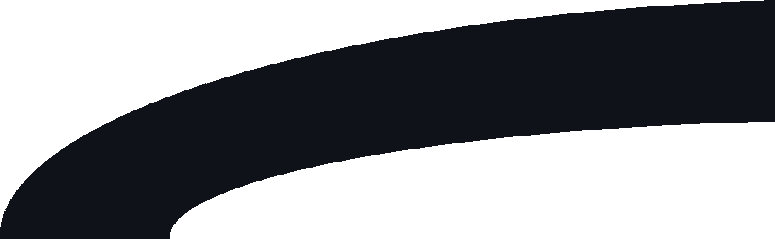 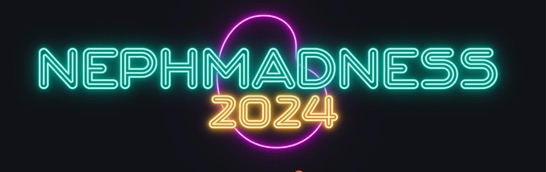 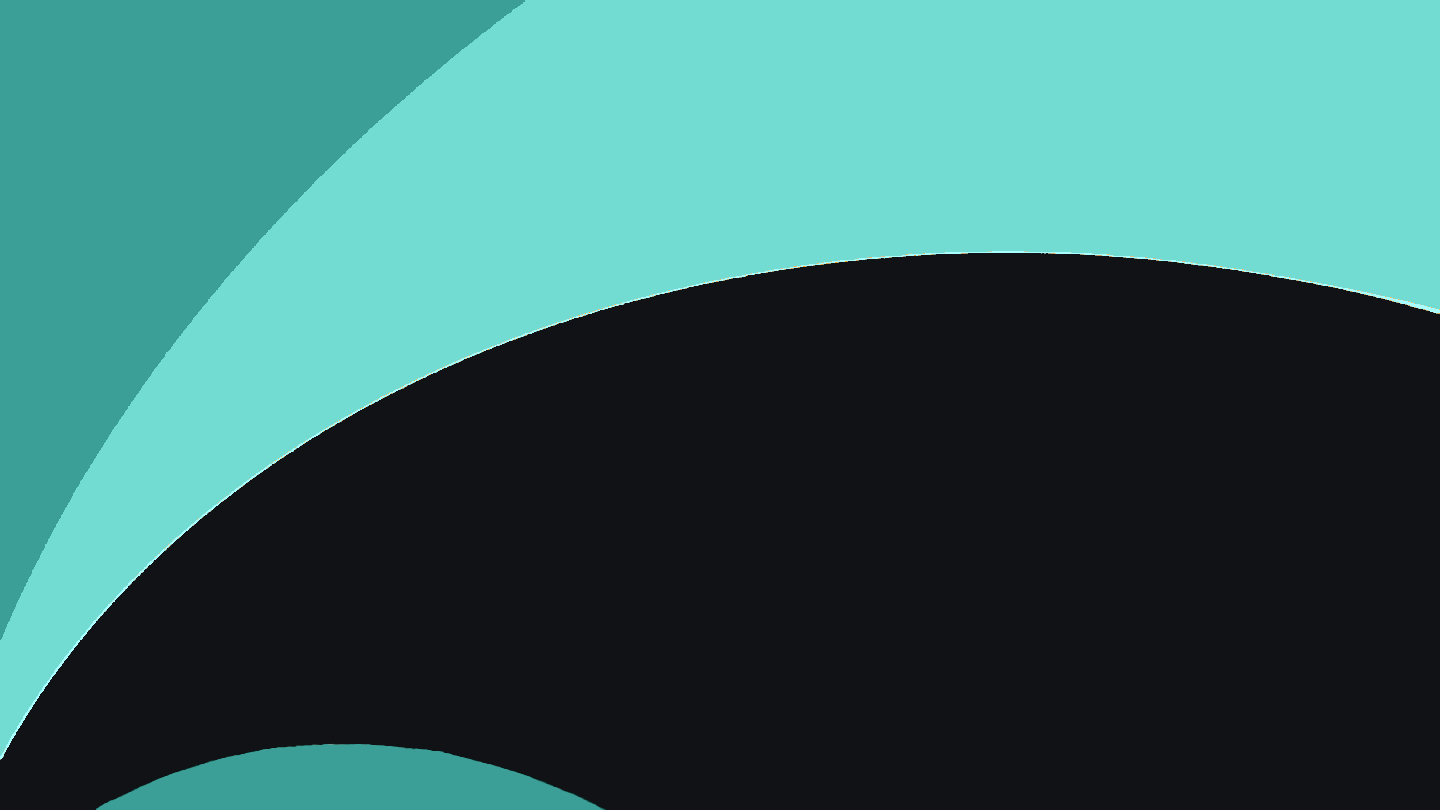 Crown your 
NephMadness 2024
CHAMPION:
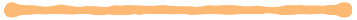 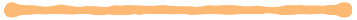 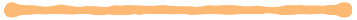 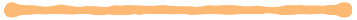 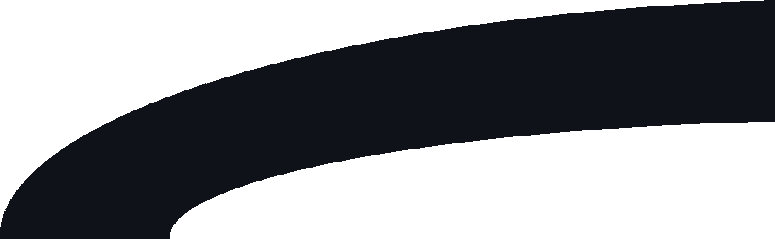 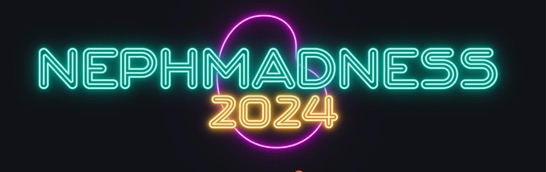 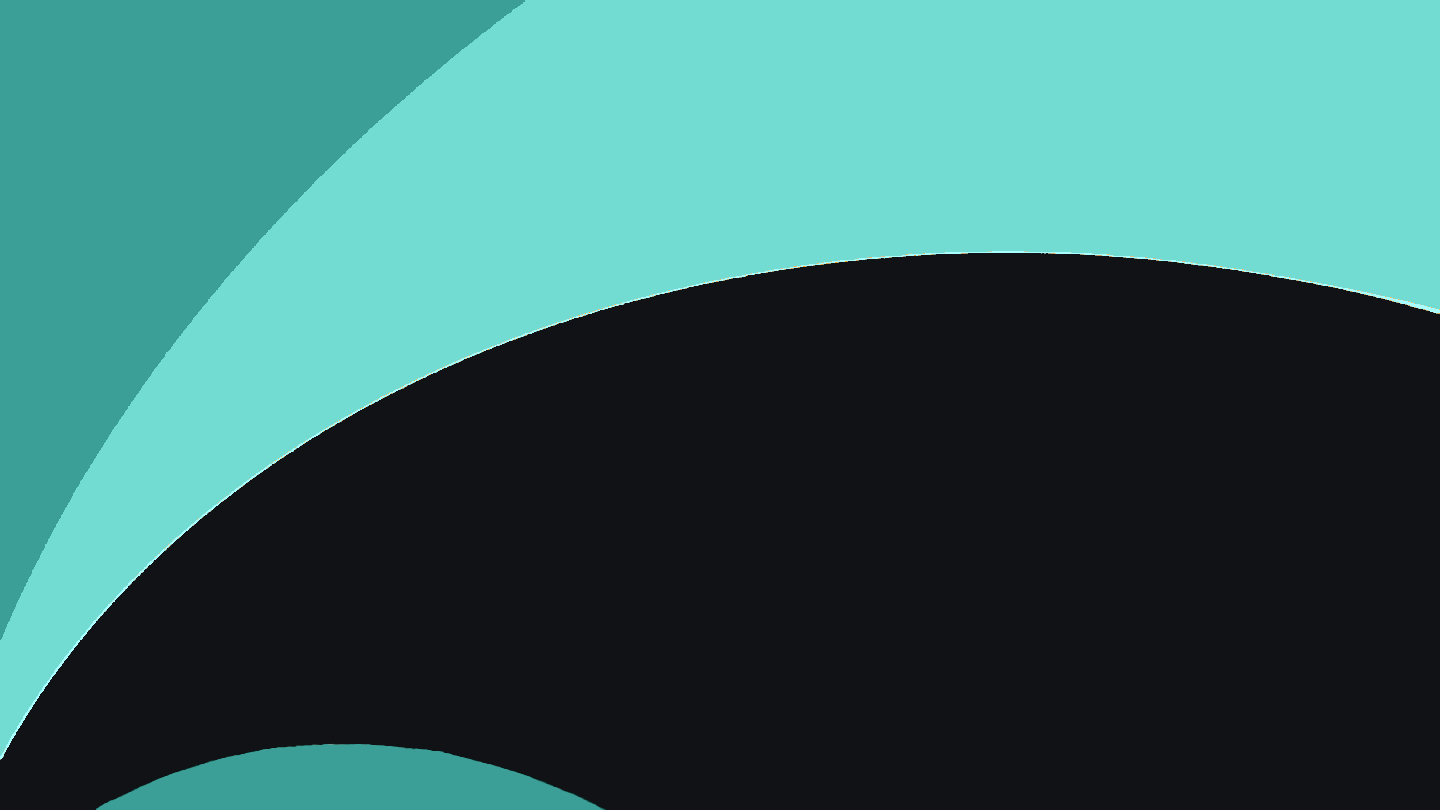 Thanks for playing & good luck!
Submit brackets by March 31, 2024, on Tourneytopia

Claim CME and MOC credit through NKF PERC by May 31, 2024

Discuss on social media using #NephMadness
Important Dates:
March 1, Friday (7:00 am Eastern): Bracket entry opens
March 31, Sunday (11:59 pm Eastern): Deadline for entering contest
April 2, Tuesday:  Effluent 8 results
April 4, Thursday: Filtered 4 results
April 5, Friday: Left & Right Kidney results 
April 8, Monday: NephMadness Champion crowned
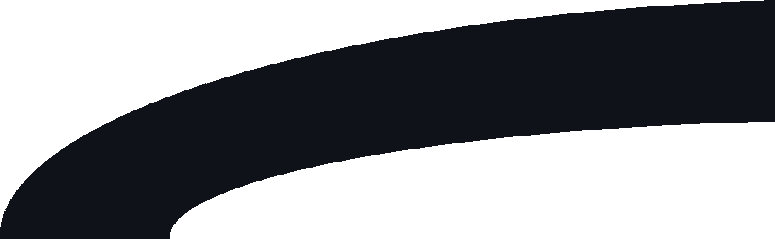 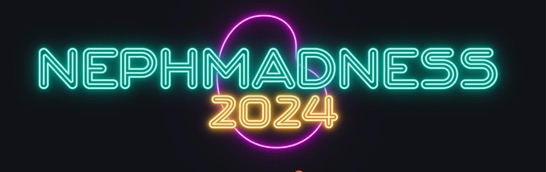 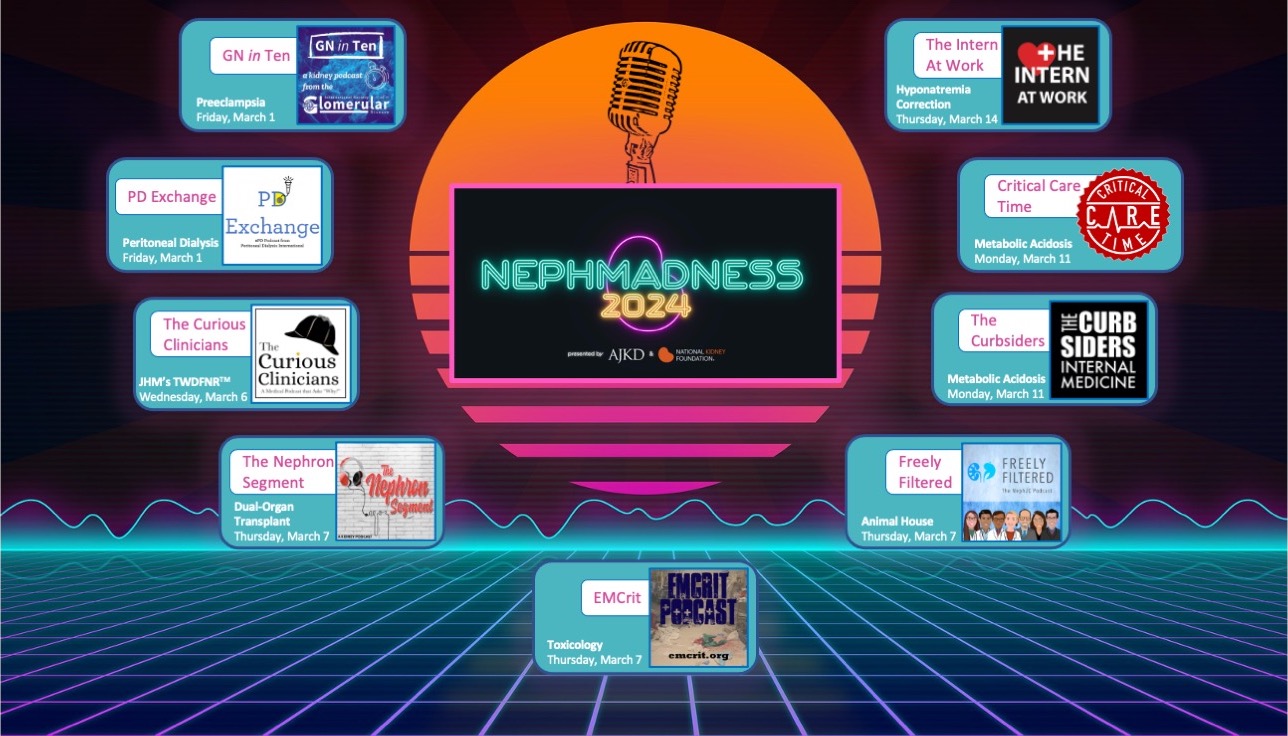